Welcome Guests!
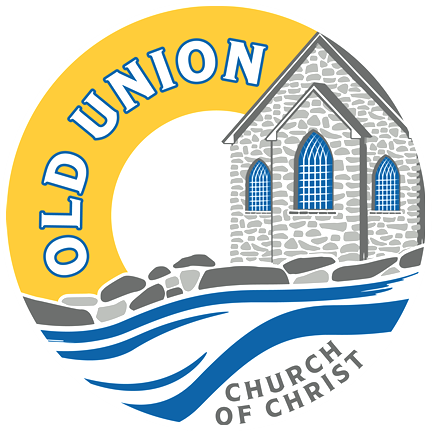 OLD UNION
NEW LIFE
Following Jesus changes everything!
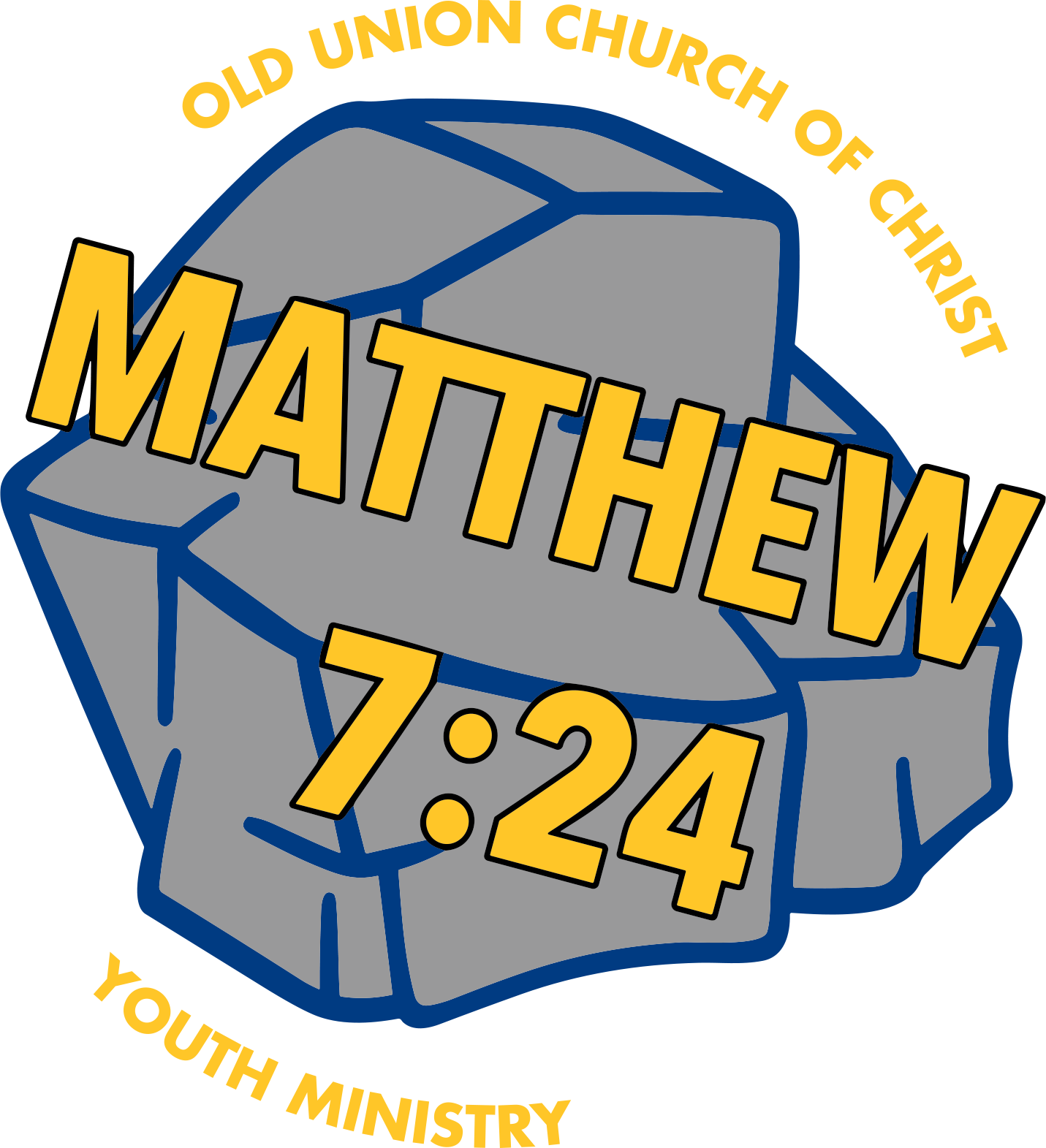 Wednesdays @ 7PM Teen Room
Plant.Grow.Become.
[Speaker Notes: Meet at the Garden (Teen Room Downstairs) 
Wednesdays at 7p.]
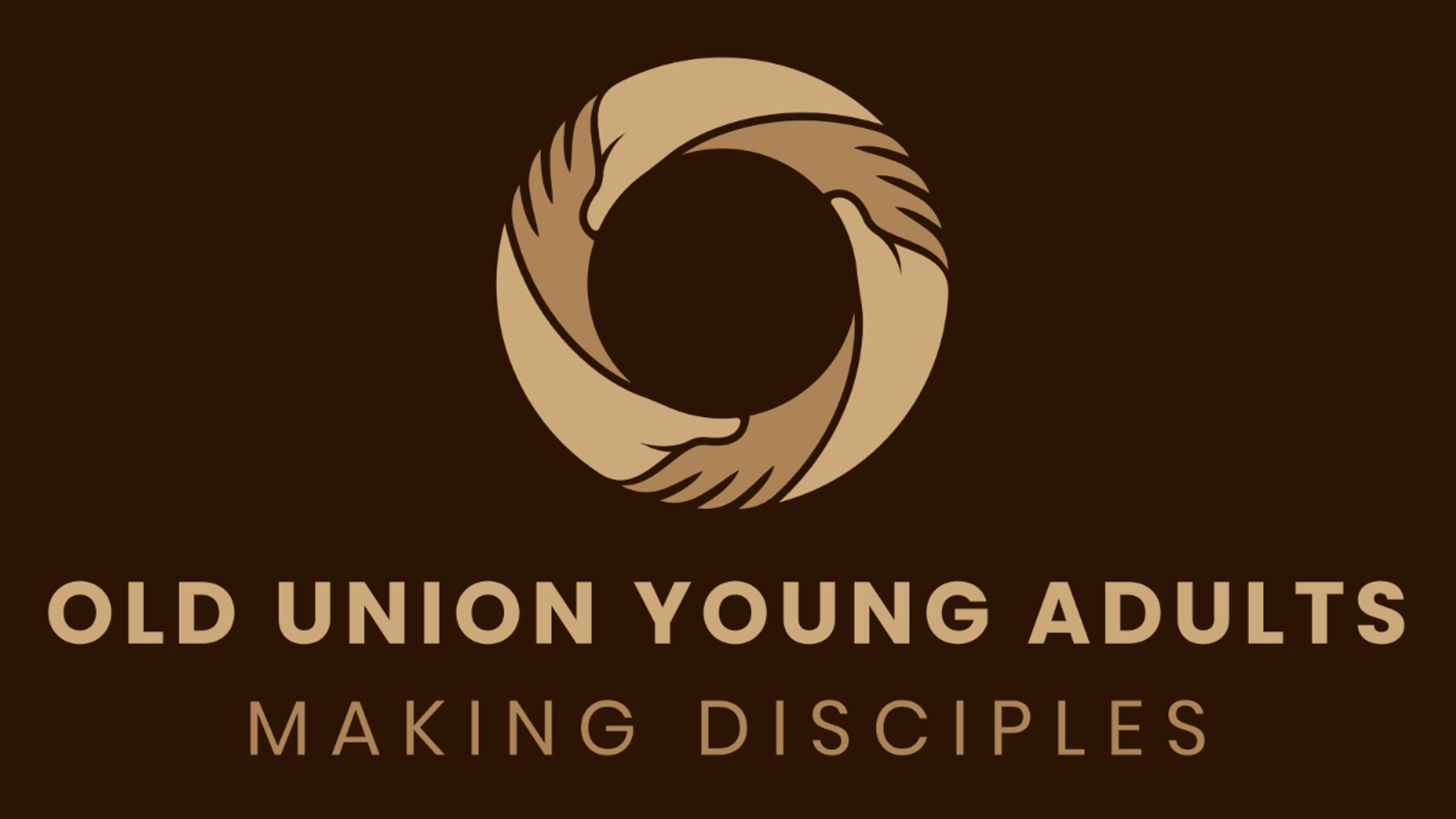 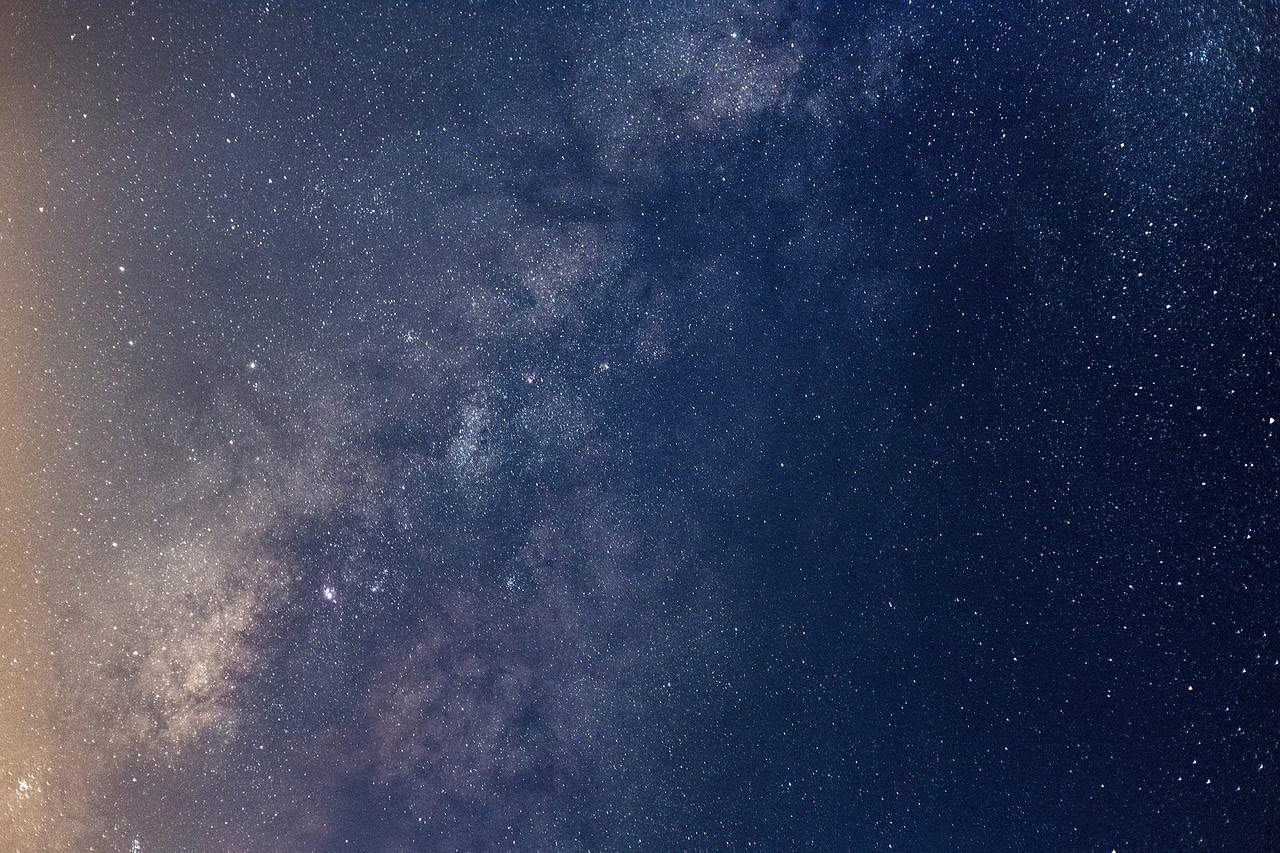 OLD
Sunday
Nights
UNION
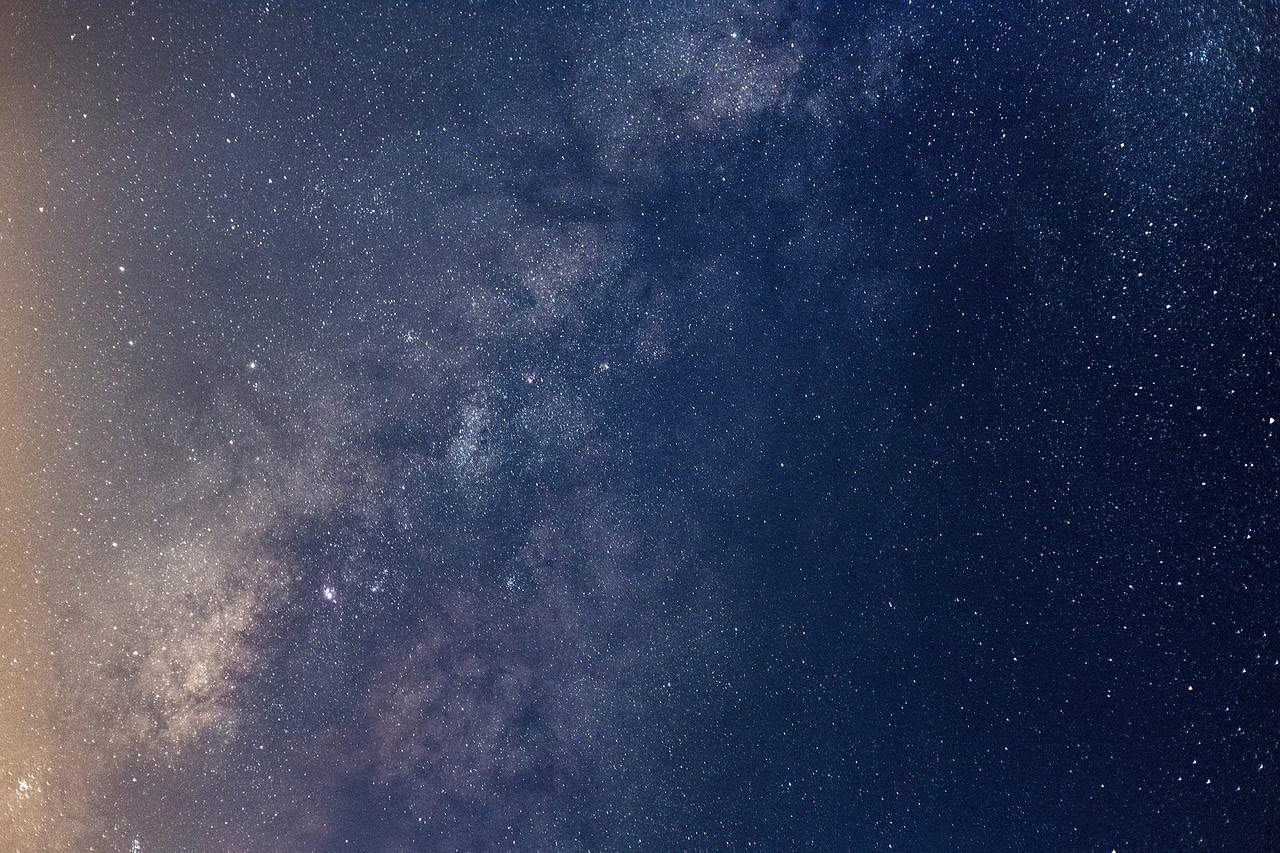 Devotional with Communion Begins at 5pm
Followed By Small Groups:
- Men’s Group Meeting Upstairs
- Card Writing Ministry in the Fellowship Hall
- Visitation Teams (Adults and OUKids)
- Songs with Sam in the Teen Room
- Various Work/Service Projects
- Staffed Nursery
- 1st Sunday Singings
- 3rd Sunday “MOBILE CHURCH”
	- all groups meet on location
OLD
Sunday
Nights
UNION
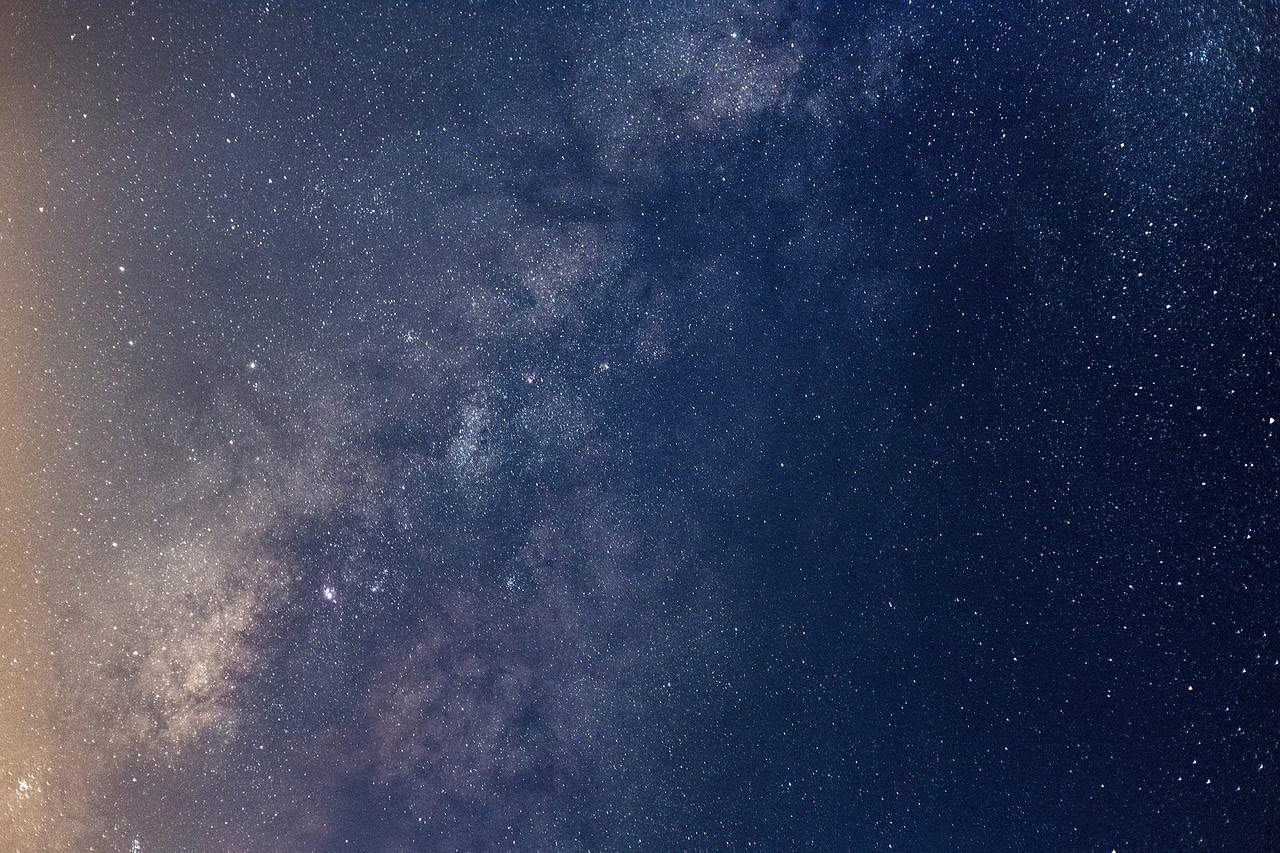 TONIGHT: 3rd Sunday “MOBILE CHURCH”
Our bus will leave OU at 5pm to go 
and visit Mr. Carl Dixon at Capstone. 
108 Miss B Blvd. Gallatin, TN 37066
OR
All are welcome to meet at Capstone at 5:15pm.
OLD
Sunday
Nights
UNION
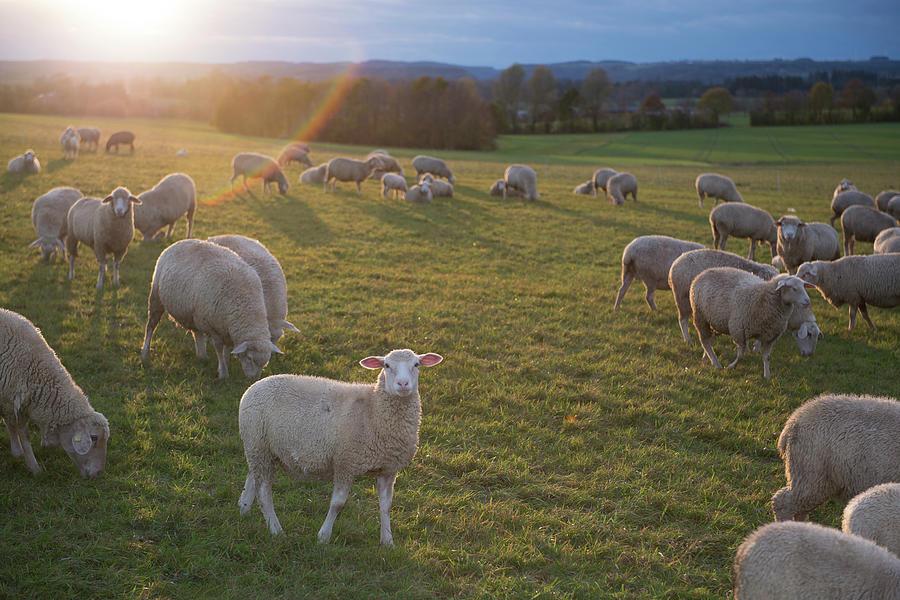 Cash/Checks can be given to OU leadership or FHS team
Checks written to “Feeding His Sheep” 
Add us as your friend on Venmo! 
           (Verification code if needed – 9865)
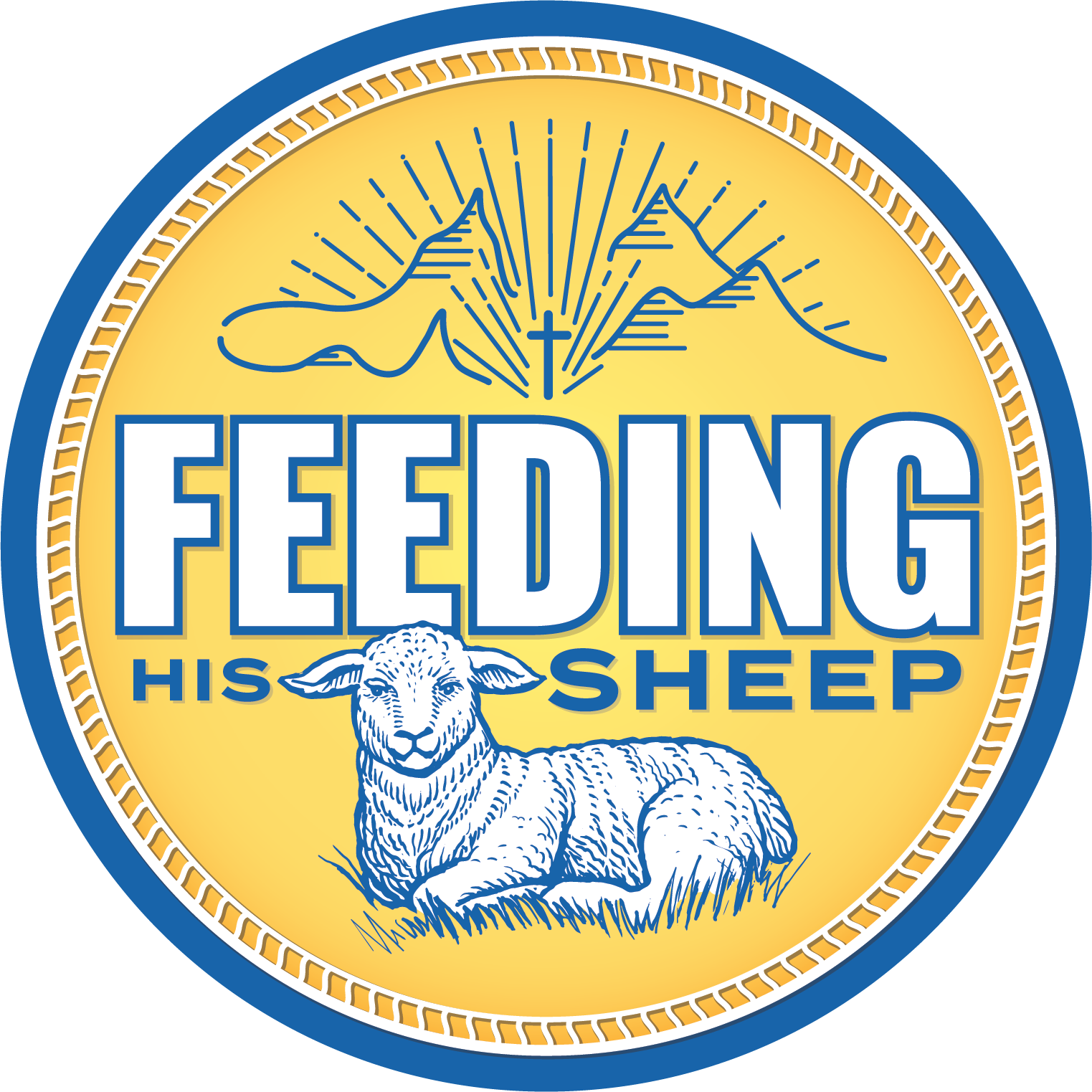 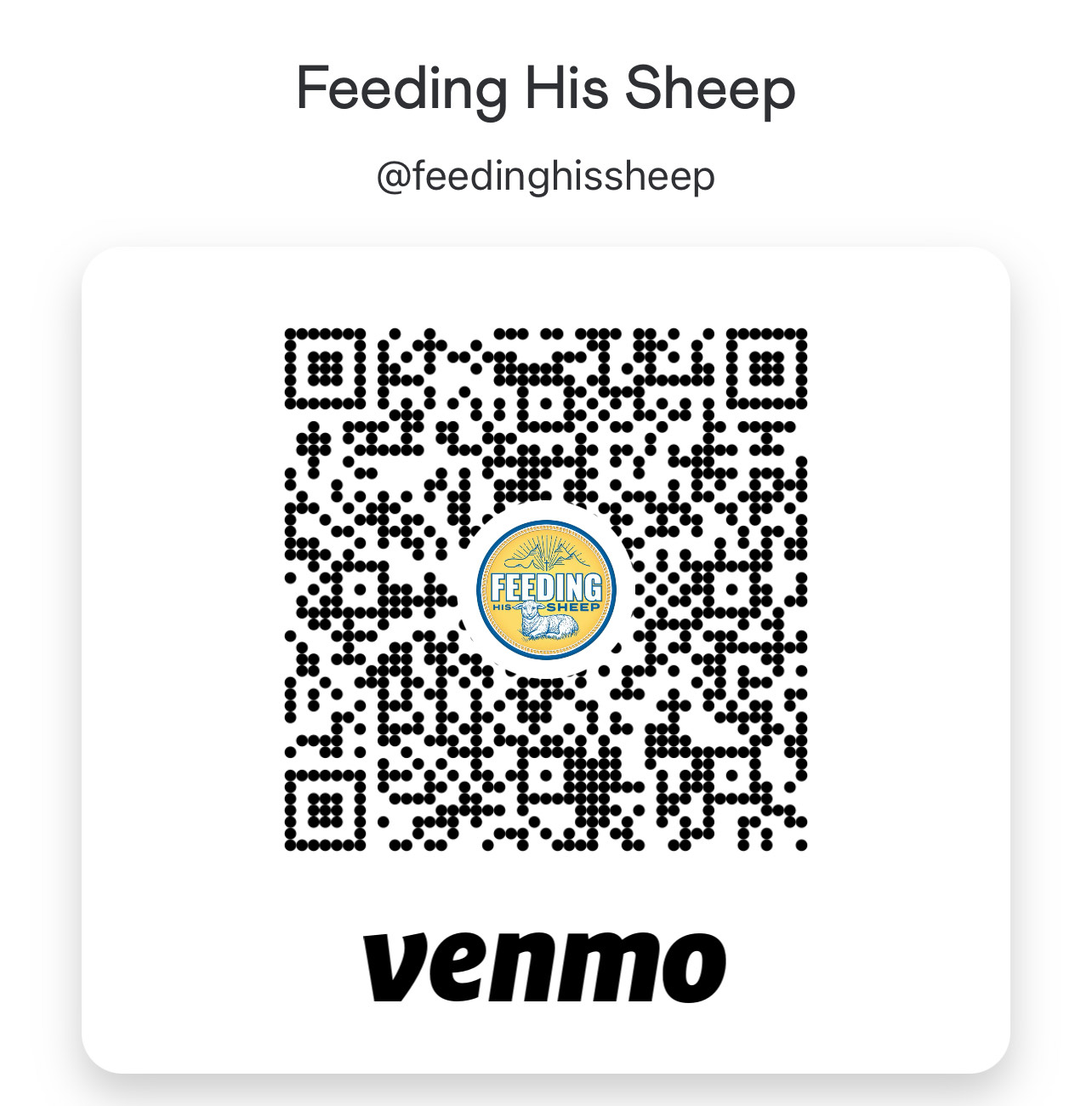 And all the believers were together and had all things in common; and they would sell their property and possessions and share them with all, to the extent that anyone had need. ACTS 2:44-45
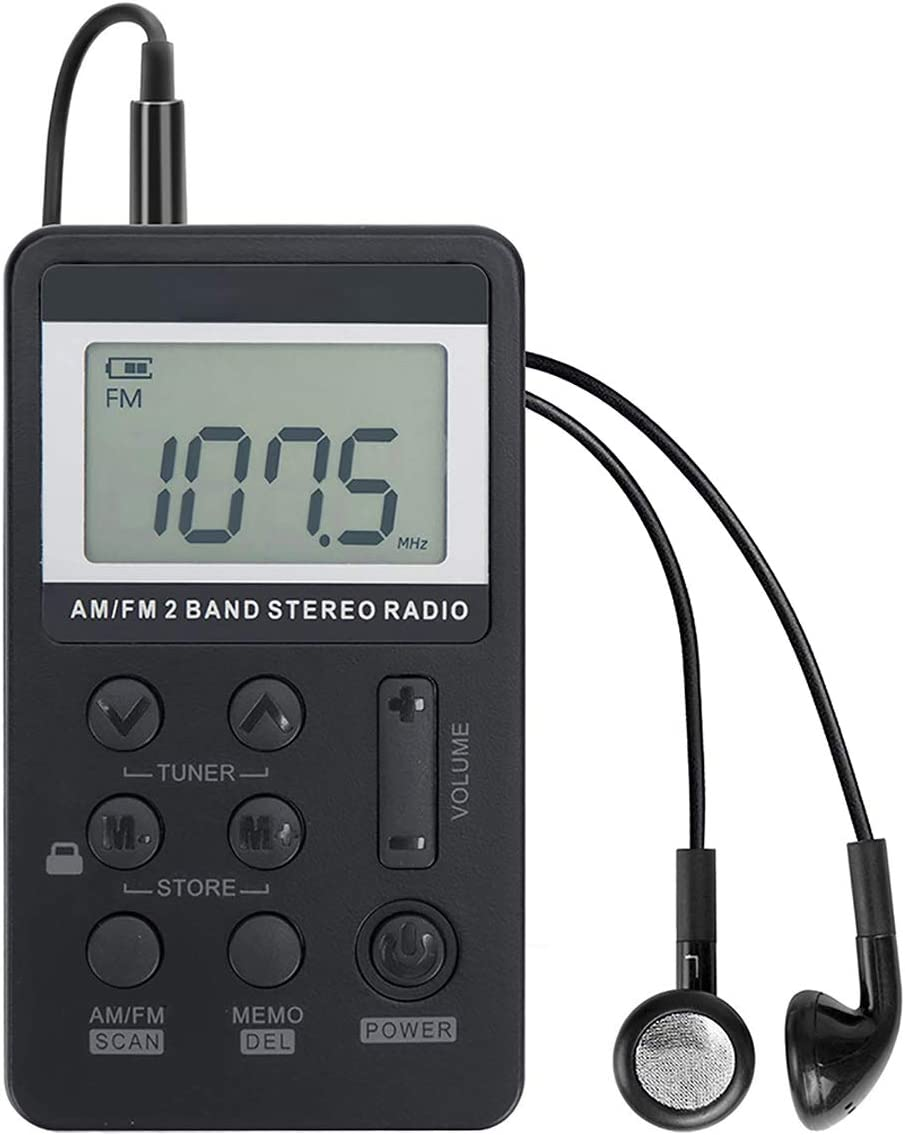 HAVING TROUBLE HEARING?  WE HAVE AUDIO AIDS TO HELP YOU.
107.1
See any of our greeters in the foyer.
And THANK YOU for being here!
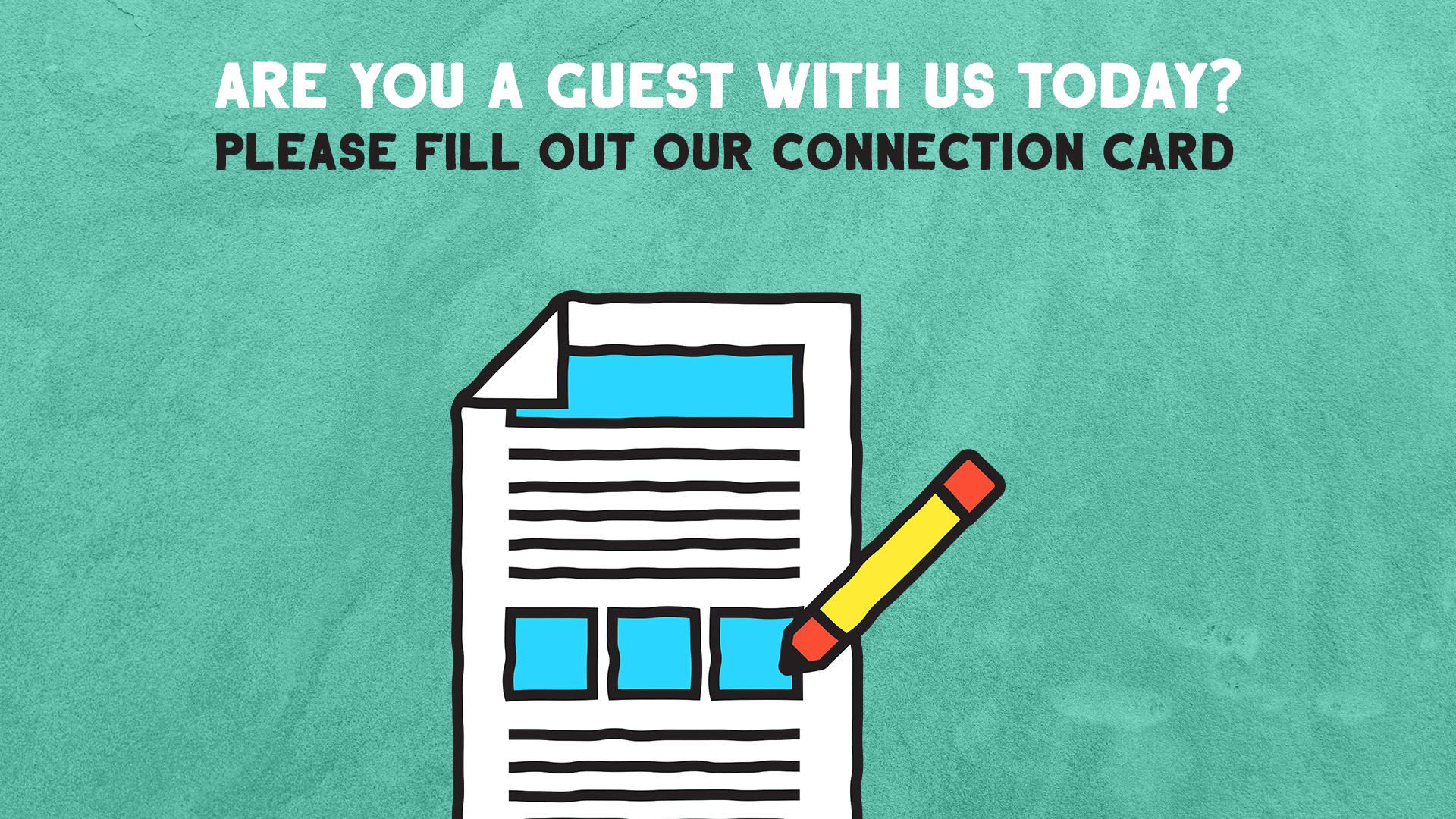 The Mark 12:31 Project is an effort to love this community as Jesus loves.
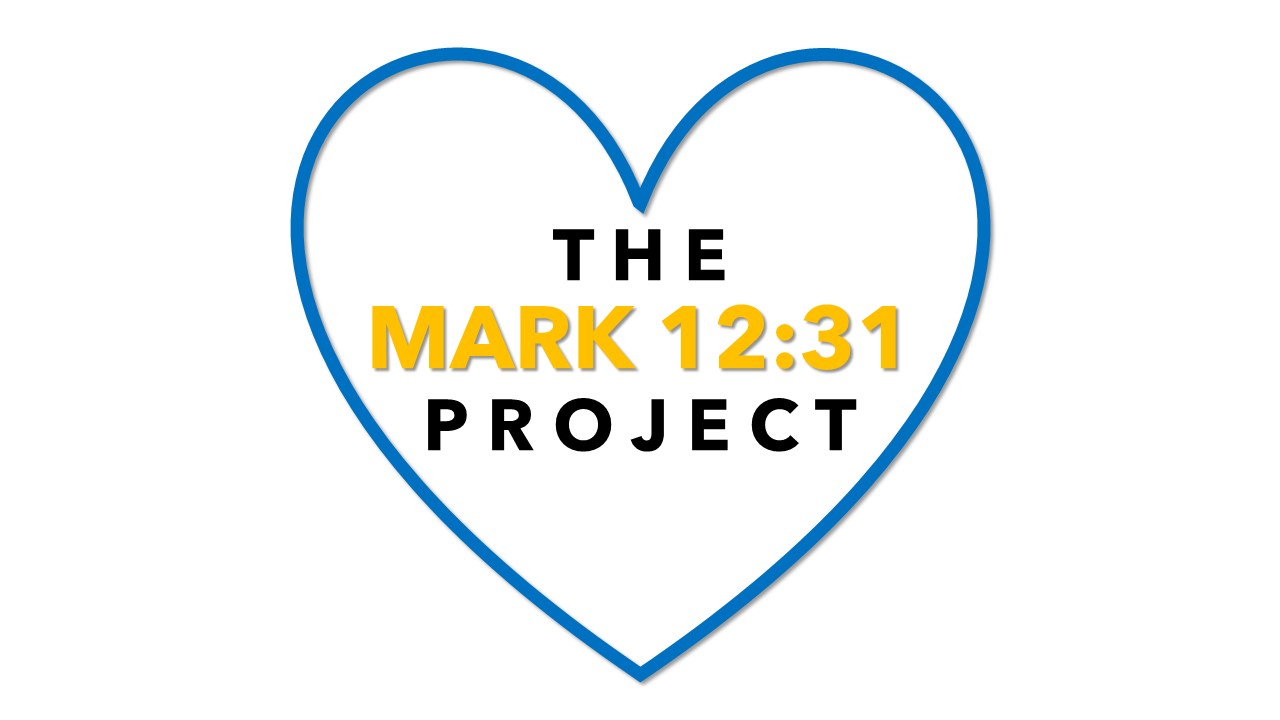 “When we see people as God sees people, people see God.”
Join the effort today!
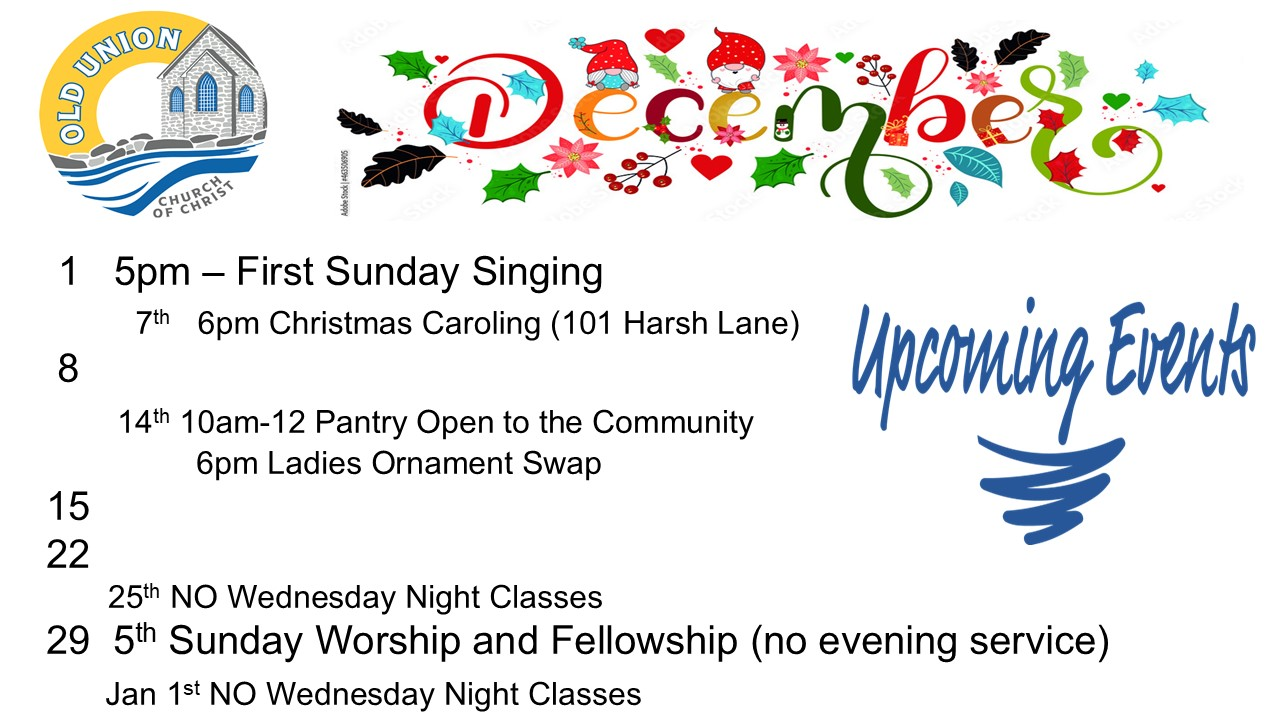 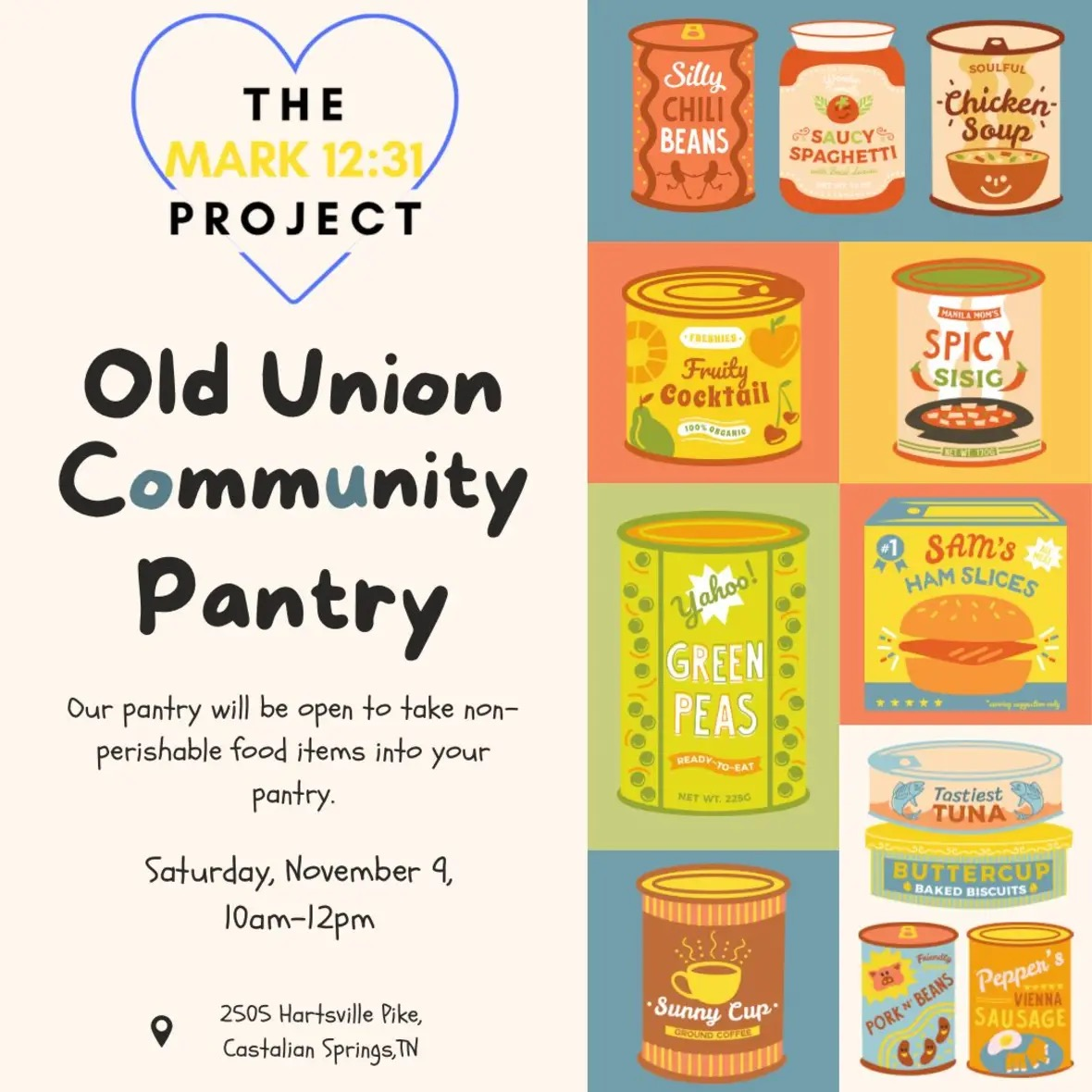 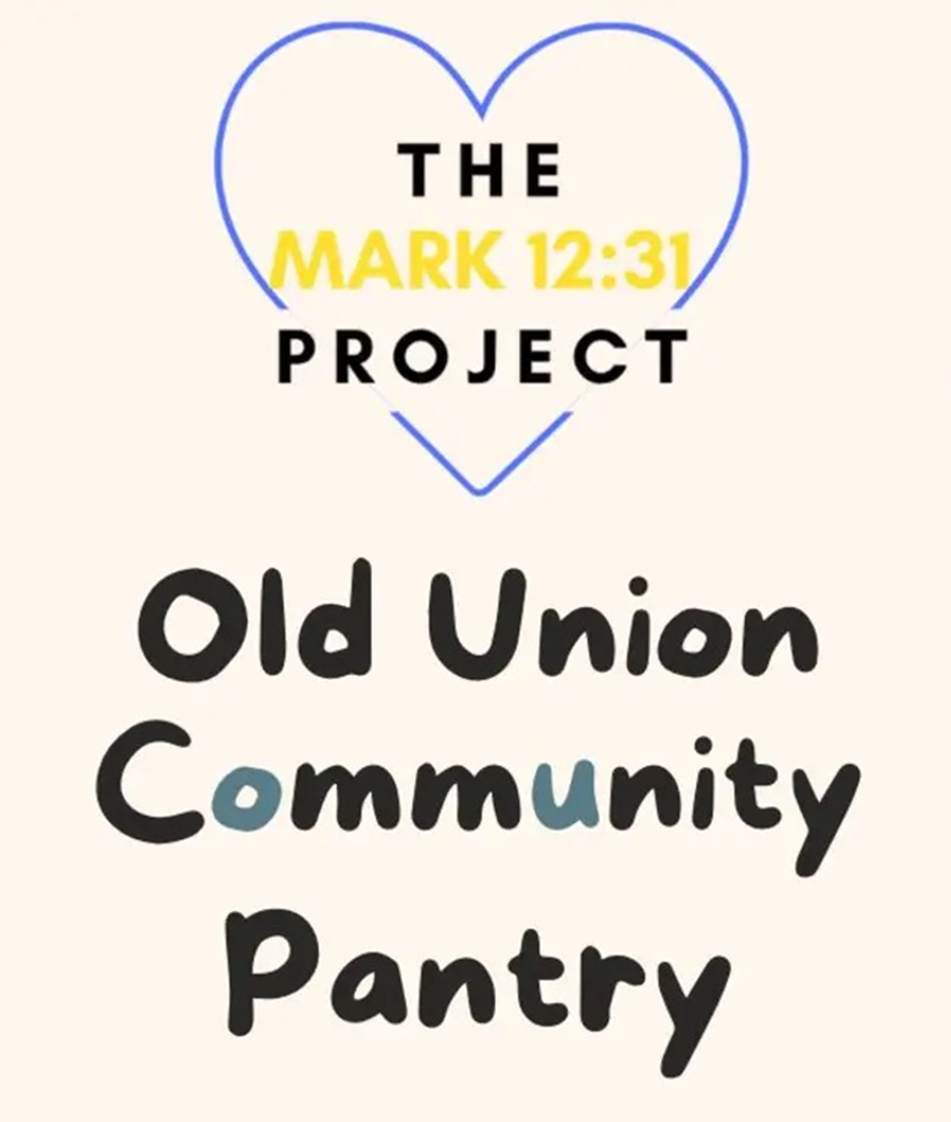 December 14th 
10am - Noon
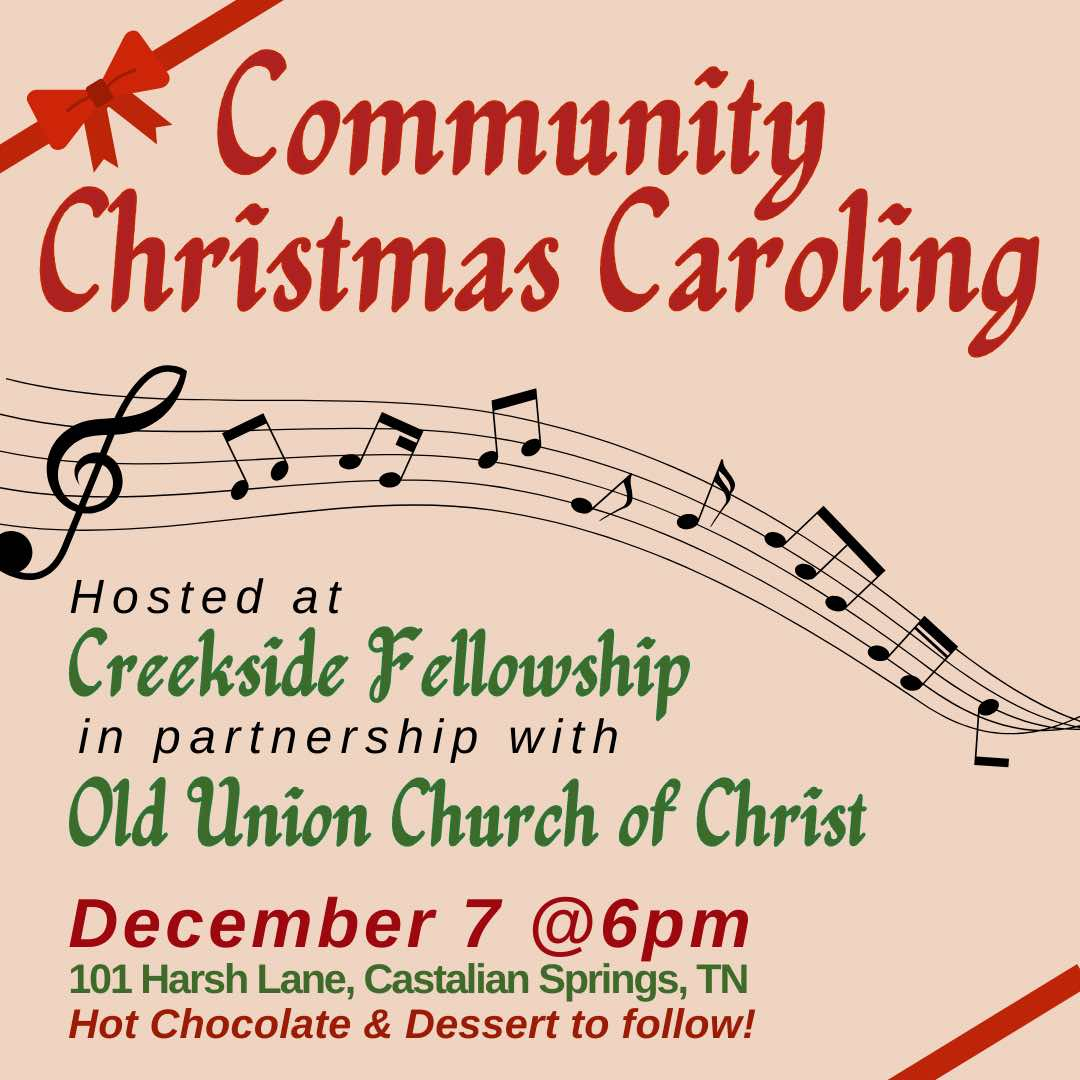 H o t  C h o c o l a t e  & 
D e s s e r t s  F o l l o w i n g
December 7th at 6pm
101 Harsh Lane
Castalian Springs
“ O  C o m e  A l l  
Y e  F a i t h f u l ”
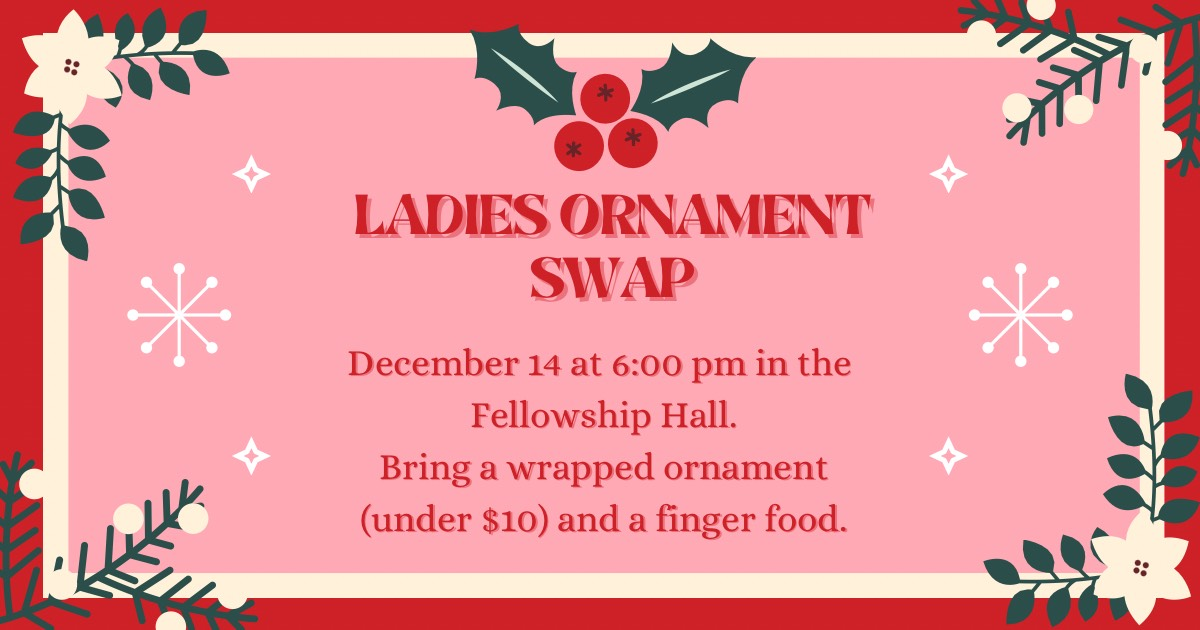 Congregation Membershipis a blessing.If interested see our Shepherds.
ENCOURAGEMENT CARD OF THE WEEKCarlene Smith
Ms. Carlene is having serious health concerns. She will have surgery to remove a brain tumor after recovering from the flu. Let’s send her words of encouragement.
First Sunday Singings
Every first Sunday of 
the month at 5PM.
This a great time to sing and also improve our song ministry. 
Please consider attending.
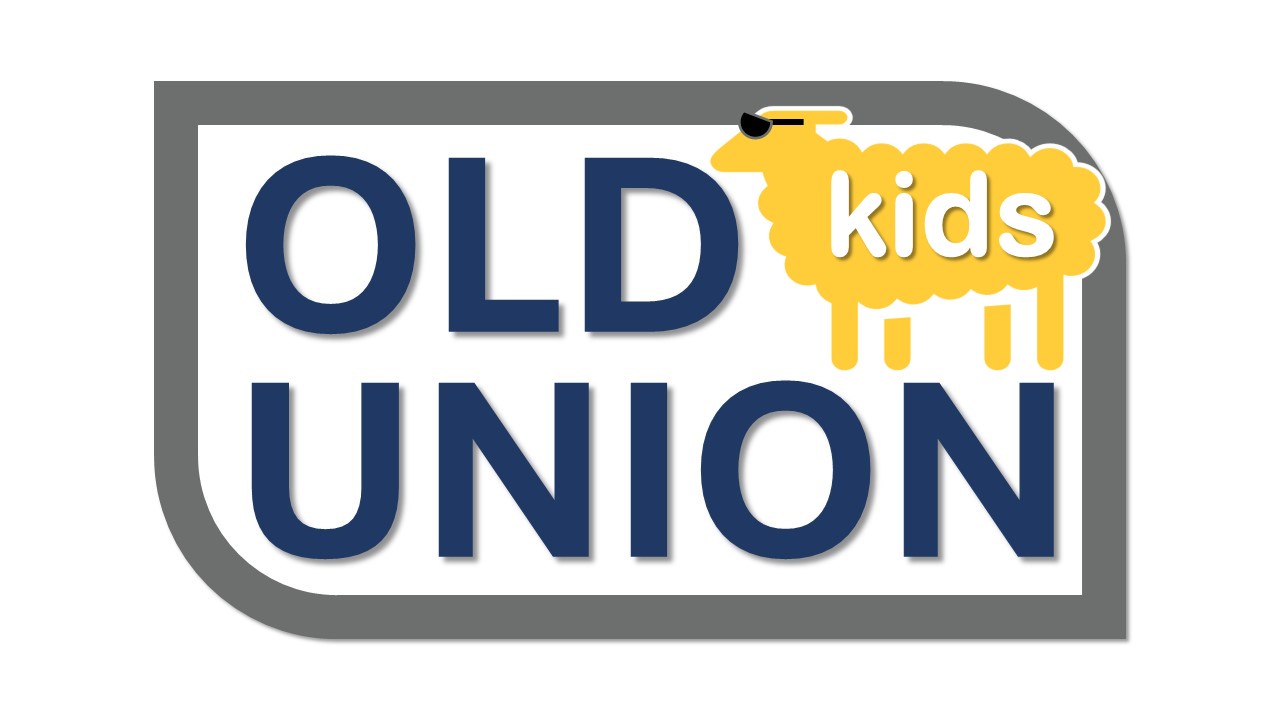 Jesus said, “Let the little children come to Me.”
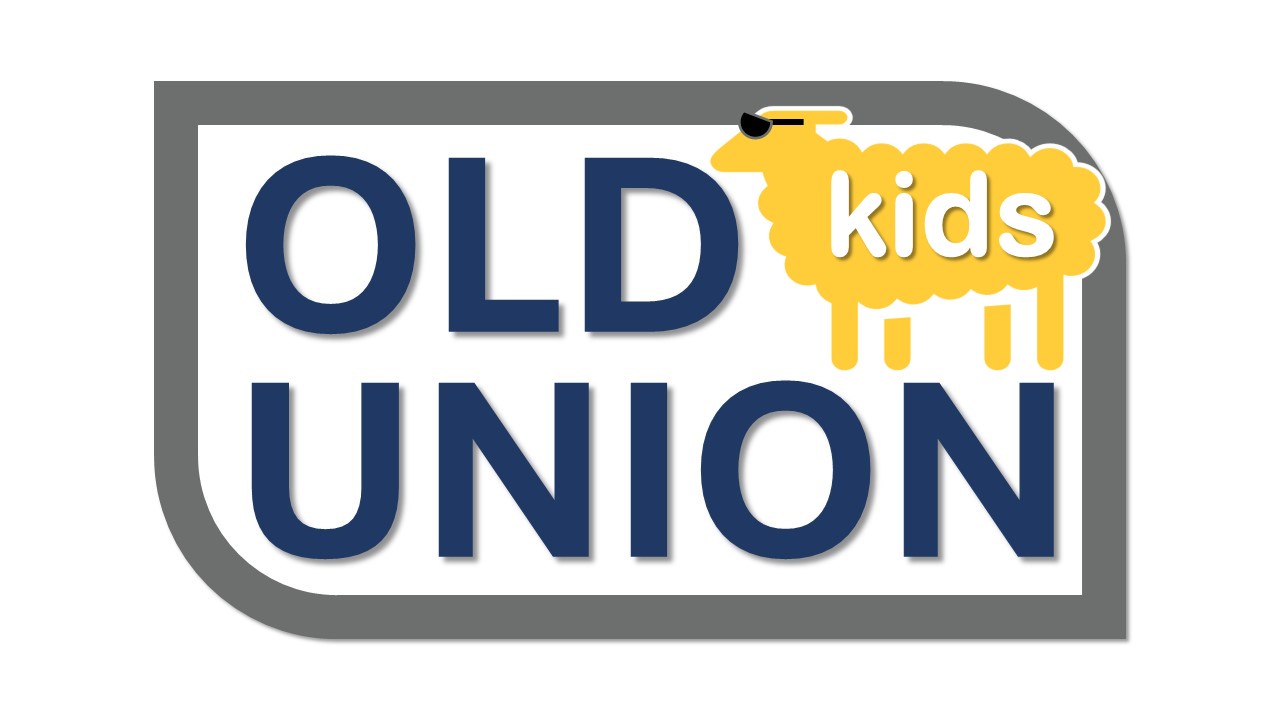 OUKids Time
Sundays 9AM
Memory, Songs, 
and Prayer
Wednesdays 7PM
(0-5th Grade Classes)
Sundays 9:30am
(0-5th Grade Classes)
Come let us sing with joy to the LORD;
Let us shout aloud,
 to the Rock of our salvation.
Let us come before Him with thanksgiving;
And extol Him with music and song.
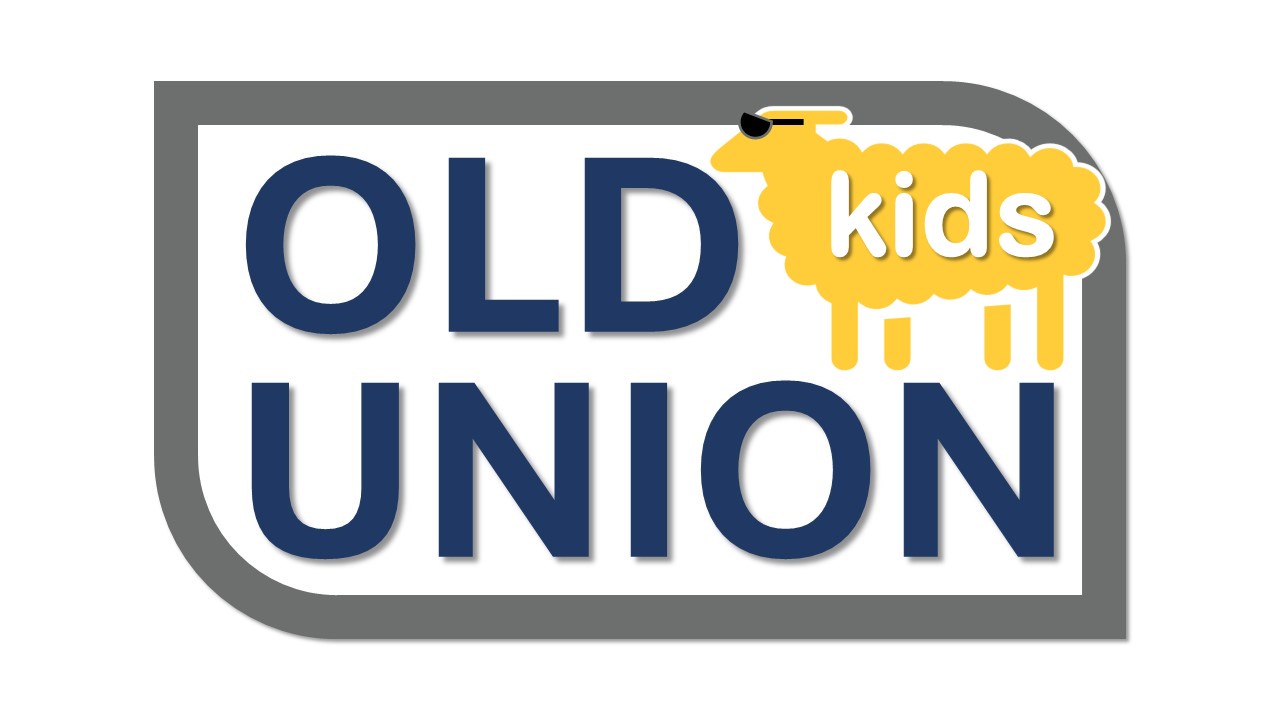 Psalm 95:1-2
For the LORD is a great God
A great King above all gods,
In His hands are the depths of the earth,
And the mountain peaks belong to Him.
 The sea is His, He made it.
And His hands they formed the dry land.
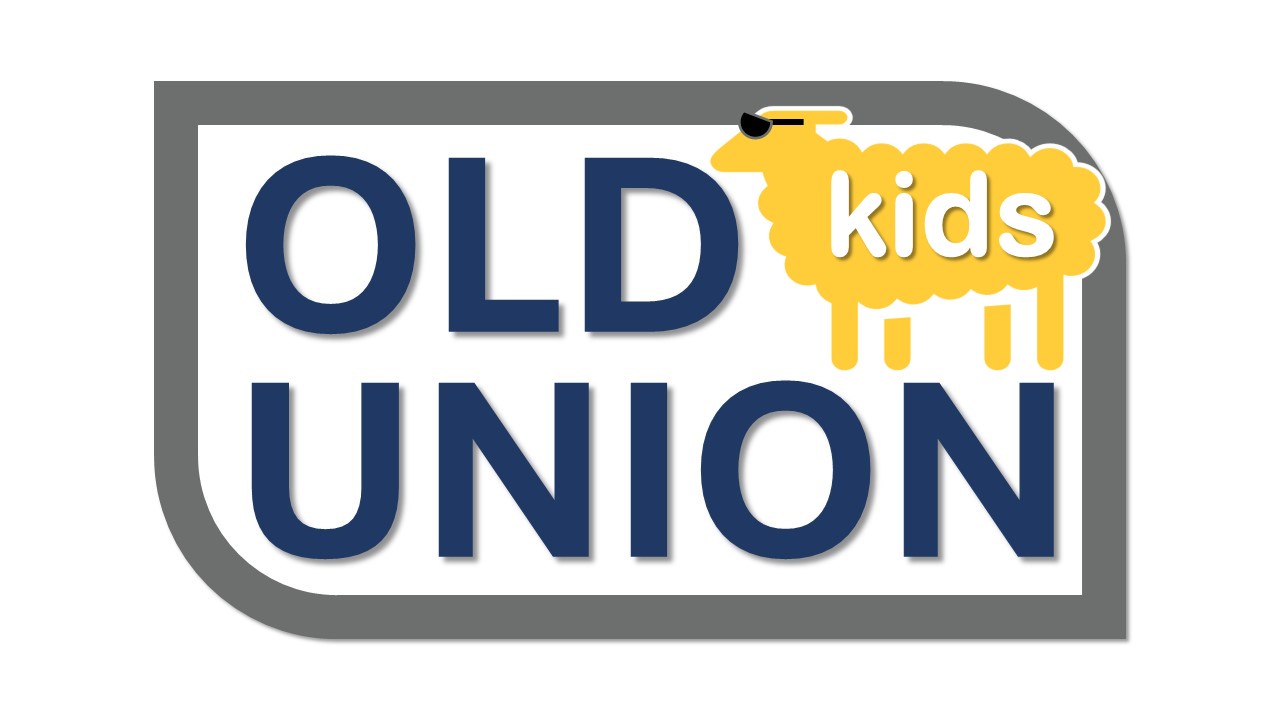 Psalm 95:3-5
Come, let us worship and bow down,
Let us kneel before the LORD our Maker.
For He is our God, 
and we are the people of His pasture. 
And the sheep of His hand.
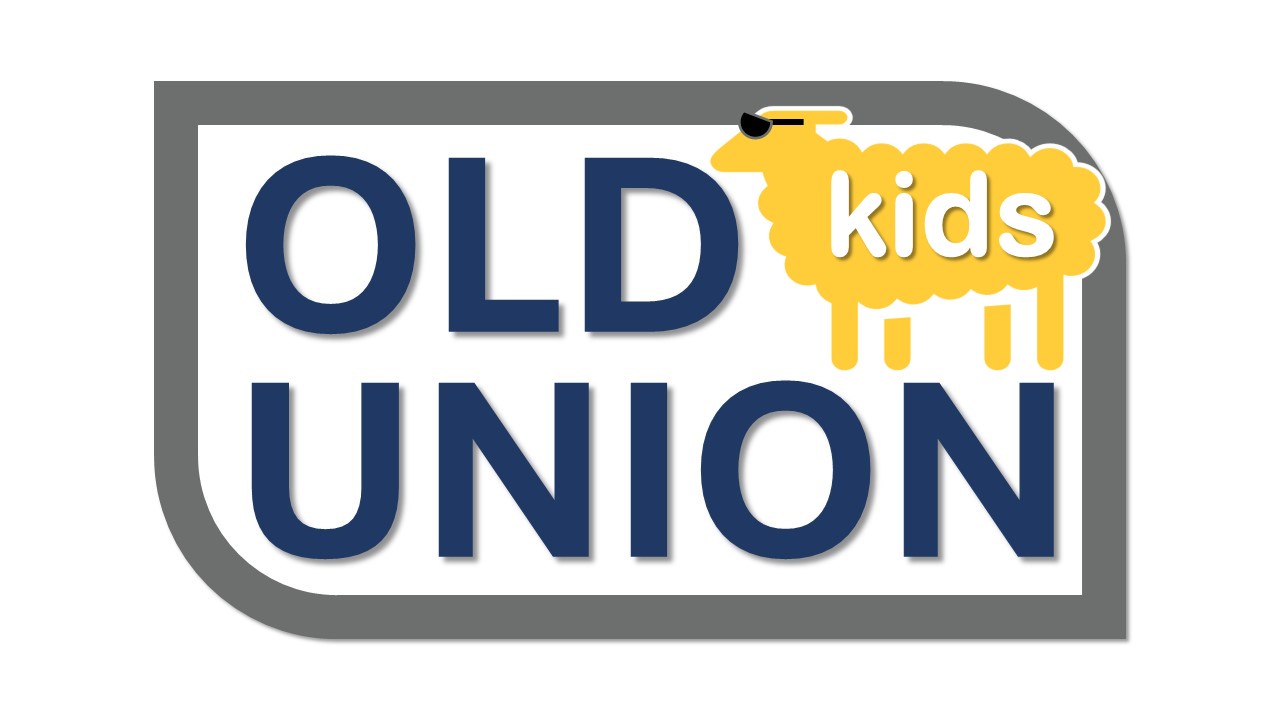 Psalm 95:6-7
The steadfast love of the LORD never ceases;
His mercies never come to an end.
They are new every morning. 
Great is Thy faithfulness.
The LORD is my portion says my soul;
Therefore I will hope in Him.
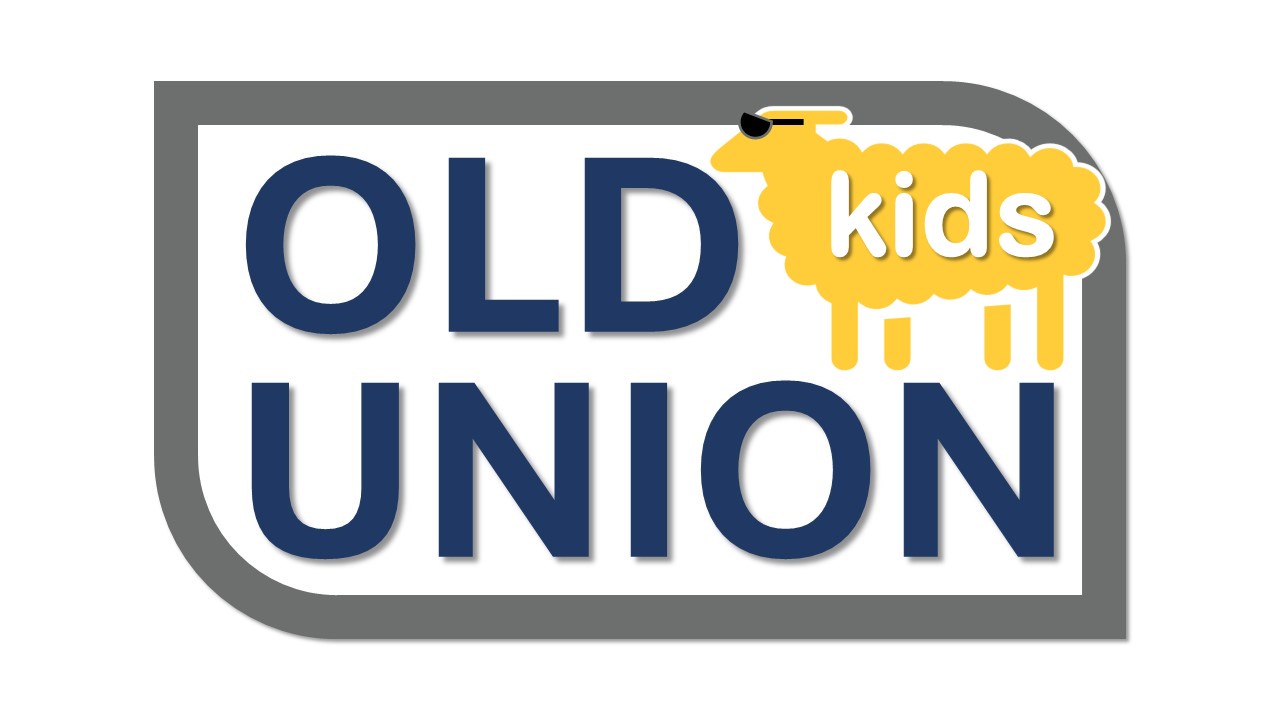 Lamentations 3:22-24
Then God said, “Let Us make man in Our image, according to Our likeness; and let them rule over… all the earth...in the image of God He created him; male and female He created them.”
Genesis 1:26-27 (abbr.)
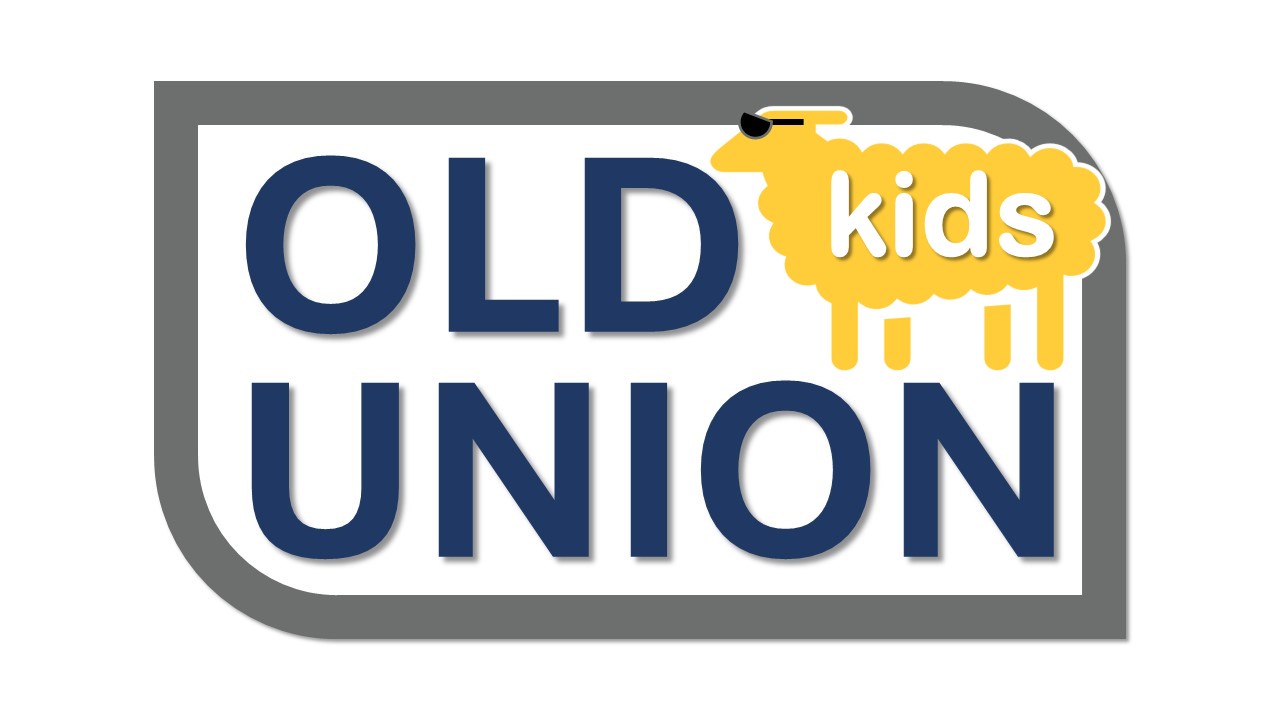 Why did God make us?
To Share Himself with Us.
Oh give thanks to the LORD, for He is good,
For His (HESED) lovingkindness is everlasting.
Let the redeemed of the Lord say so,
Psalm 107:1-2a
How GOOD is our God?
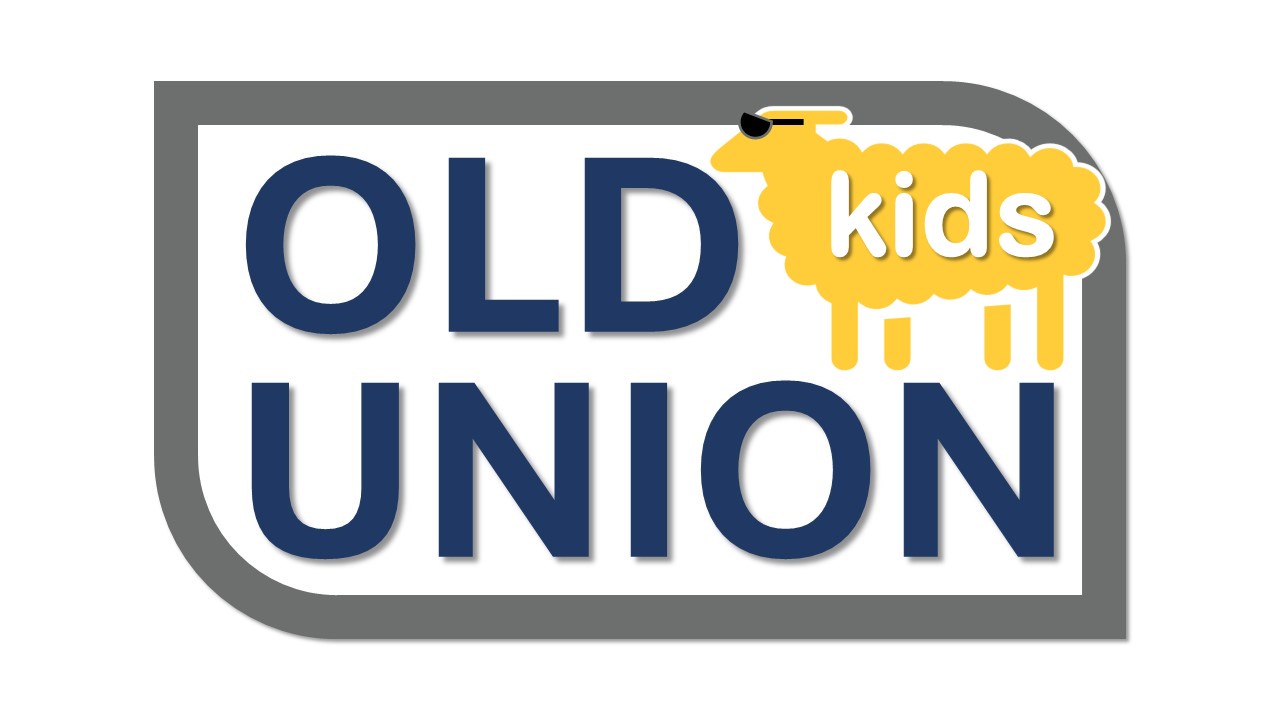 SO GOOD!!!
Praise be to the God and Father of our Lord Jesus Christ, who has blessed us in the heavenly realms with every spiritual blessing in Christ.

Ephesians 1:3-10
What is our PURPOSE?
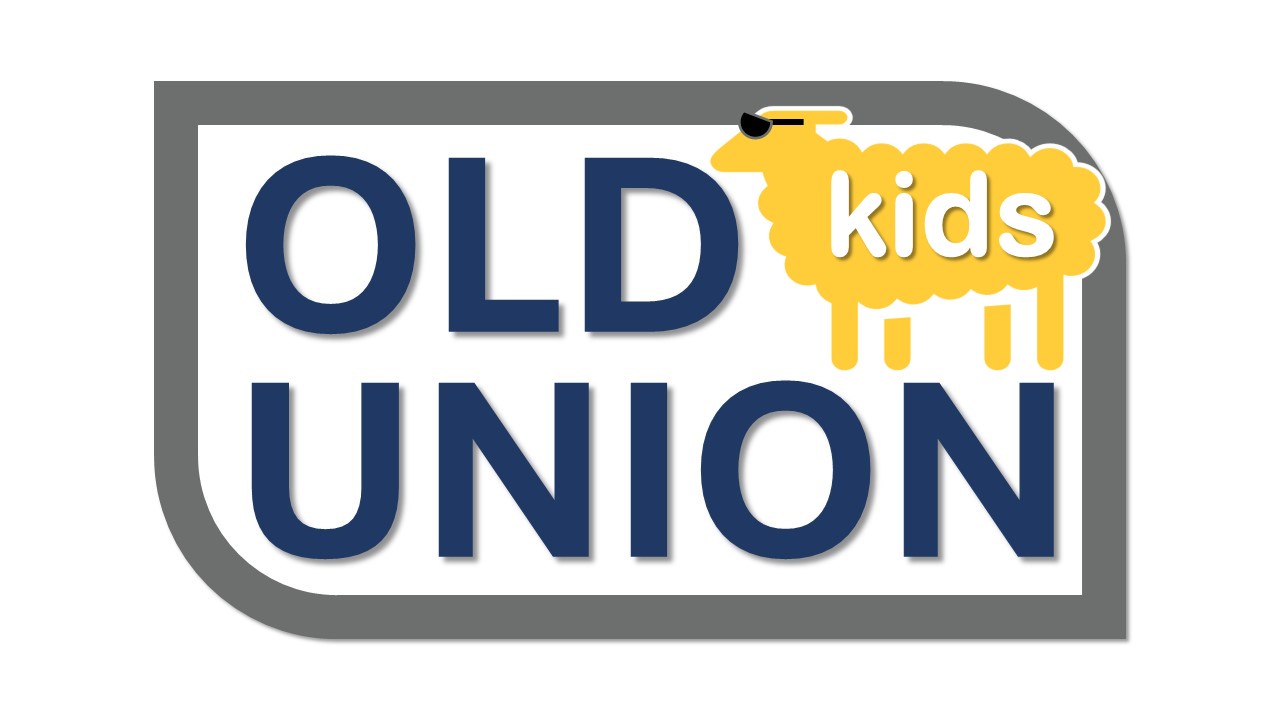 To PRAISE and ENJOY God!
You shall love the Lord your God 
with all your heart and with all your soul and with all your might. 
Deuteronomy 6:5
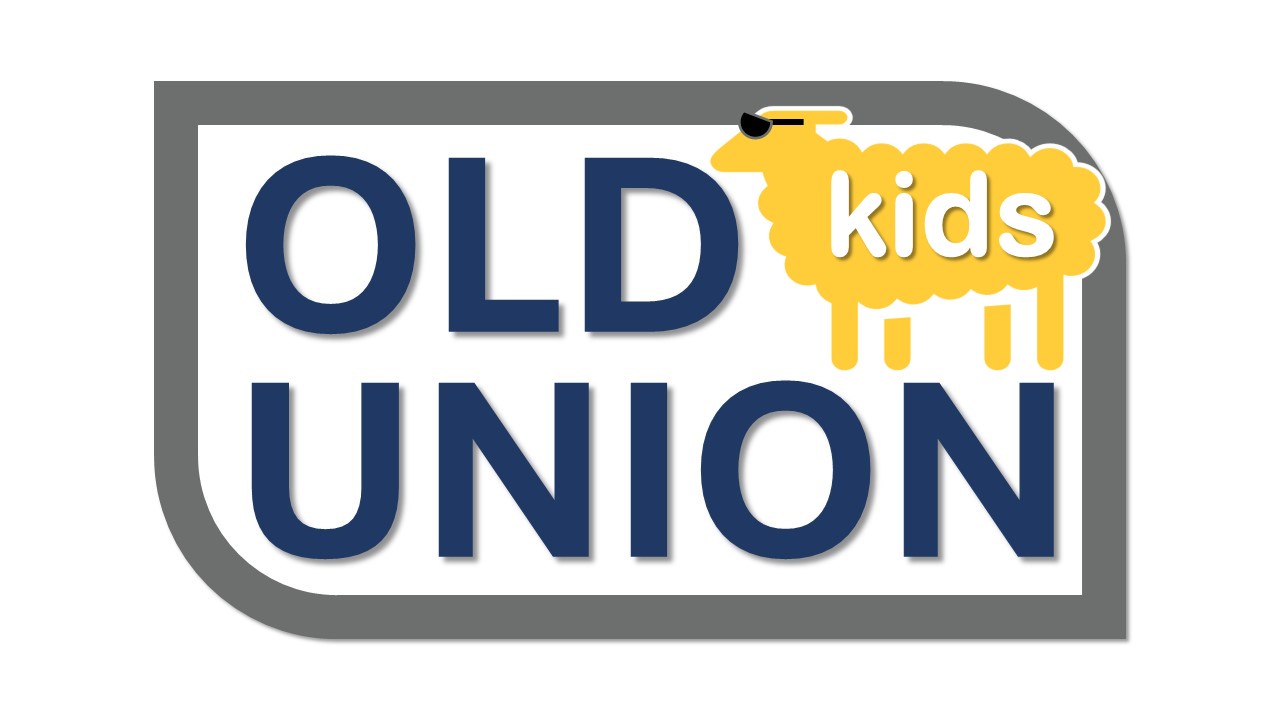 What is the Greatest Command?
Simon Peter answered, 
“You are the Christ, 
the Son of the living God.”
Matthew 16:16
Who is Jesus?
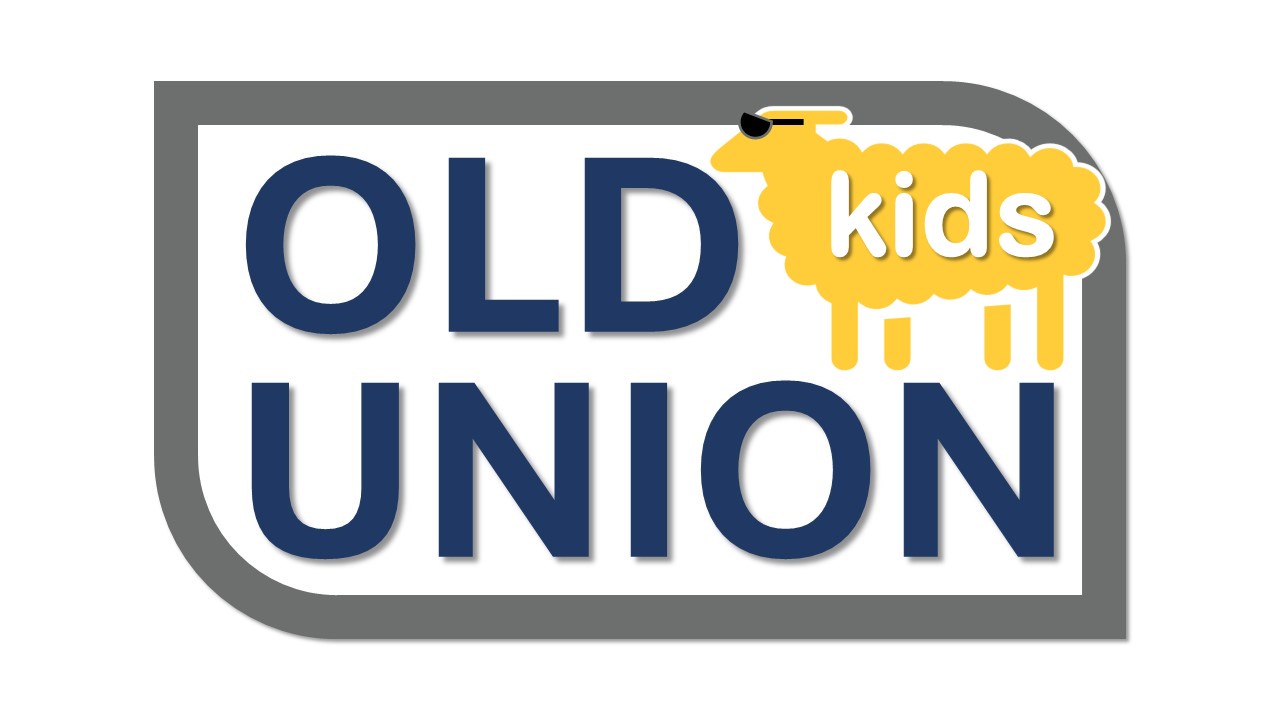 The Christ, the Son of the Living God
Unto Thee, O LORD, do I lift up my soul!
Unto Thee, O LORD, do I lift up my soul!
Oh my God, I trust in Thee;
Let me not be ashamed, 
Let not my enemies triumph over me!
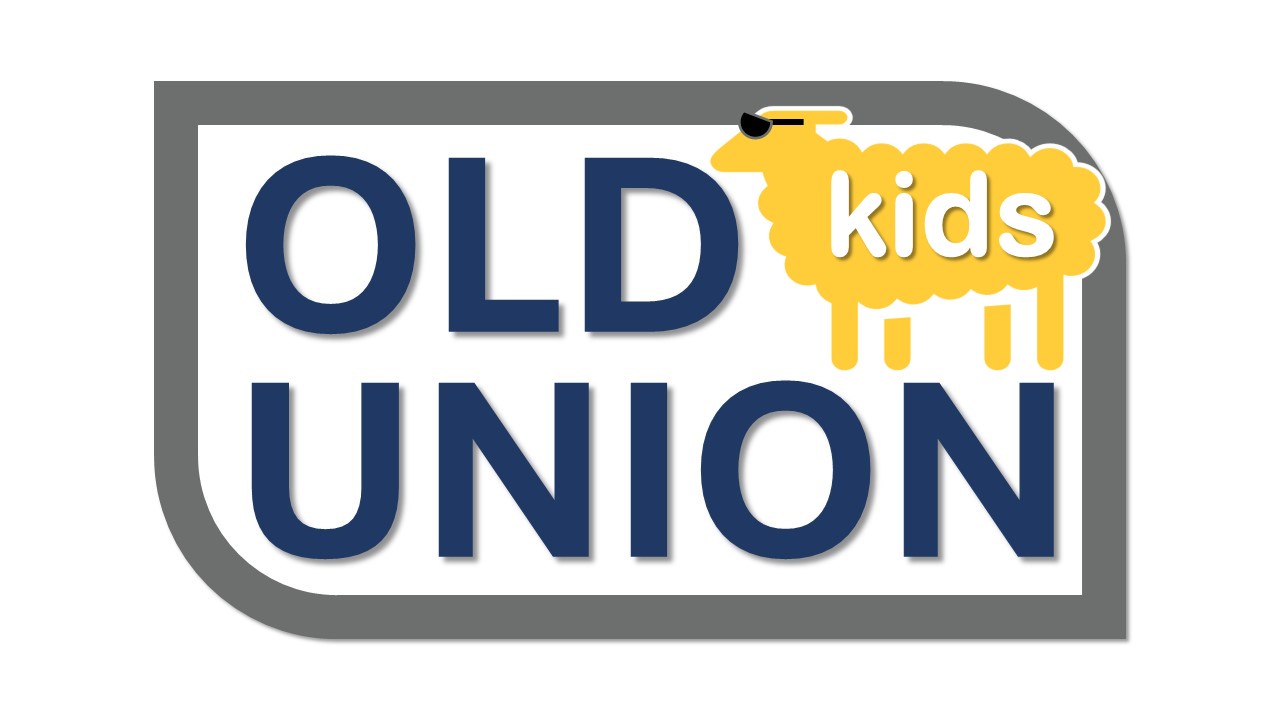 Psalm 25
Genesis 1:27-28
“God created man in His own image…”
Memory Heart Verse
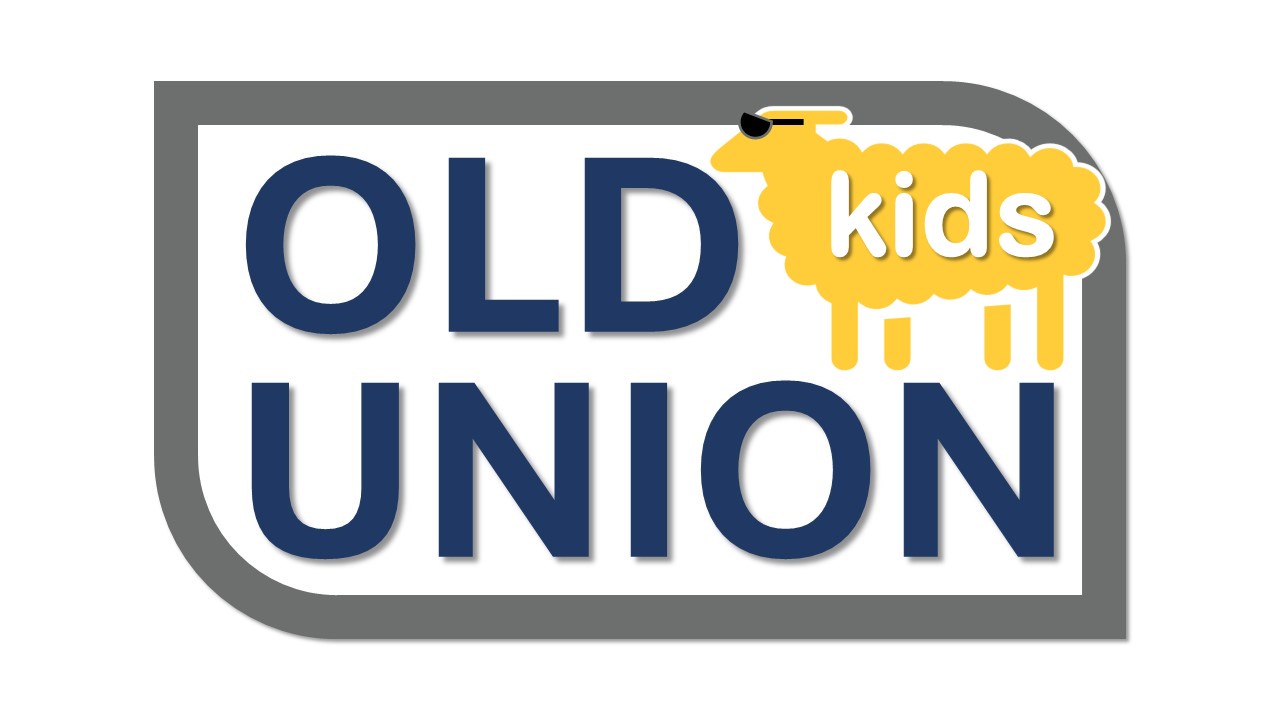 27 God created man in His own image, in the image of God He created him; male and female He created them. 
28 God blessed them; and God said to them, “Be fruitful and multiply, and fill the earth, and subdue it; and rule over the fish of the sea and over the birds of the sky and over every living thing that moves on the earth.”
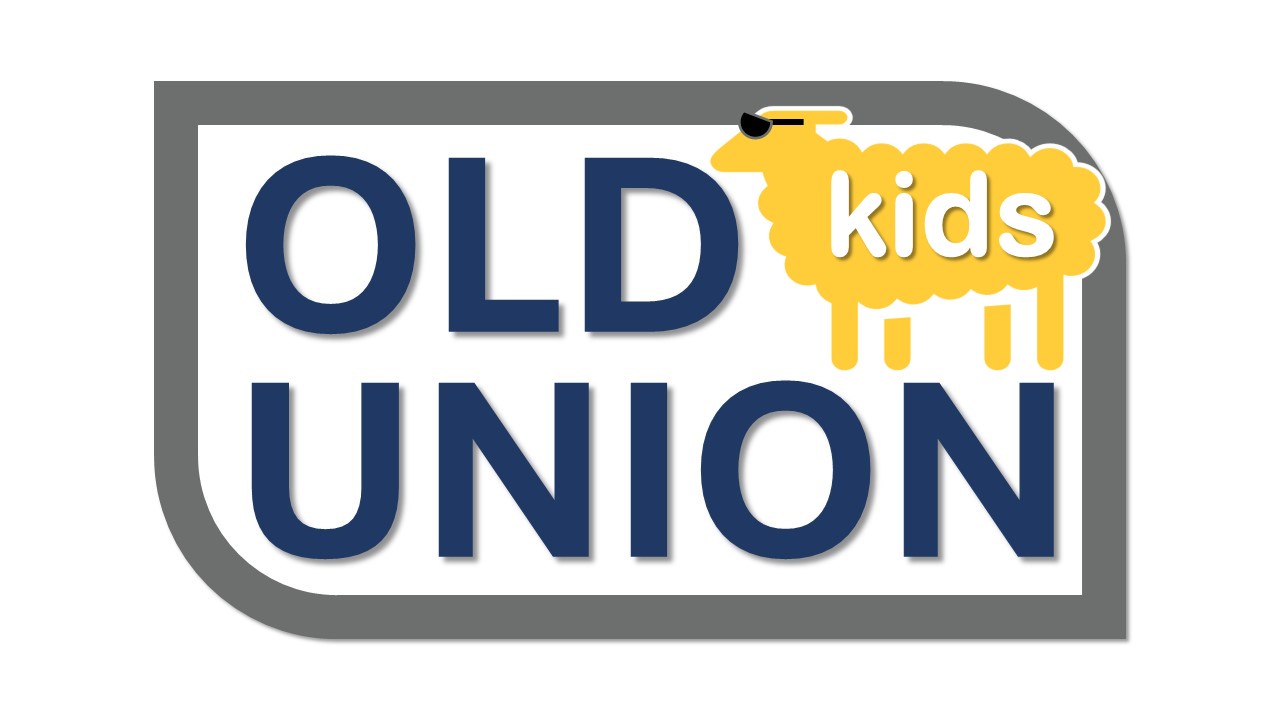 Genesis 1:27-28
The Gospel of Matthew
Chapters 5, 6, and 7
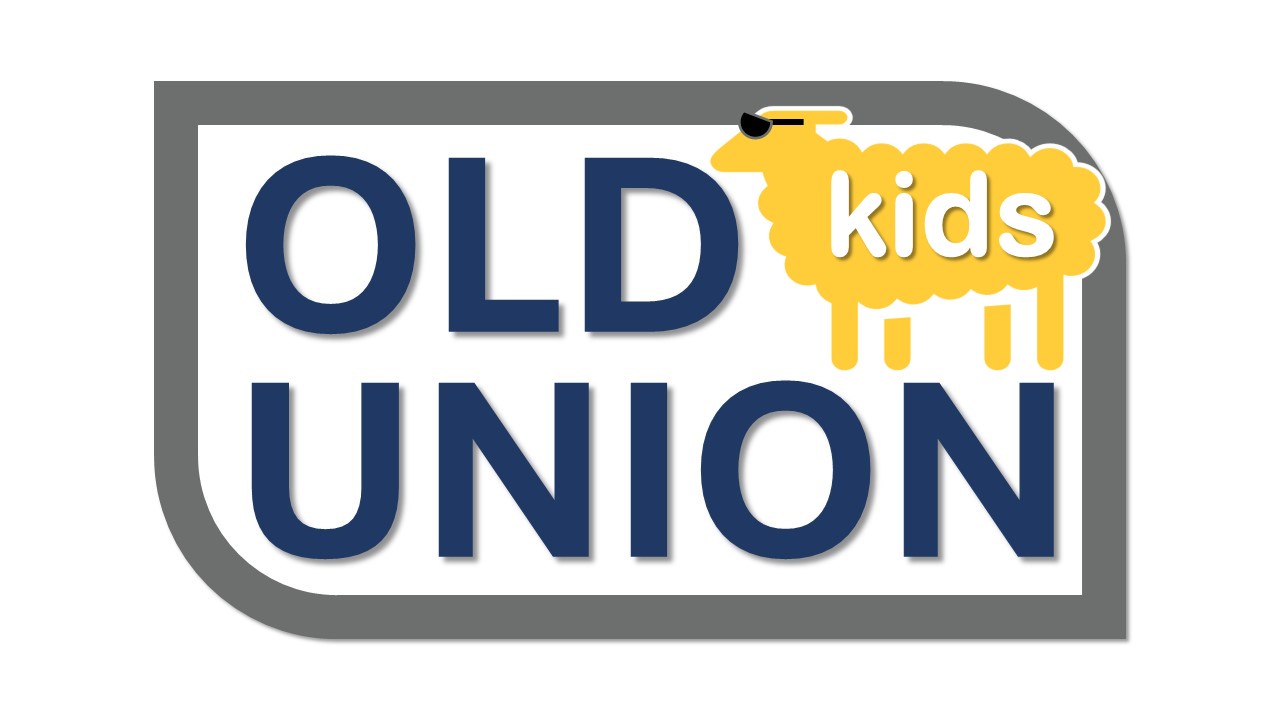 Where can we find Jesus’ Sermon on the Mount?
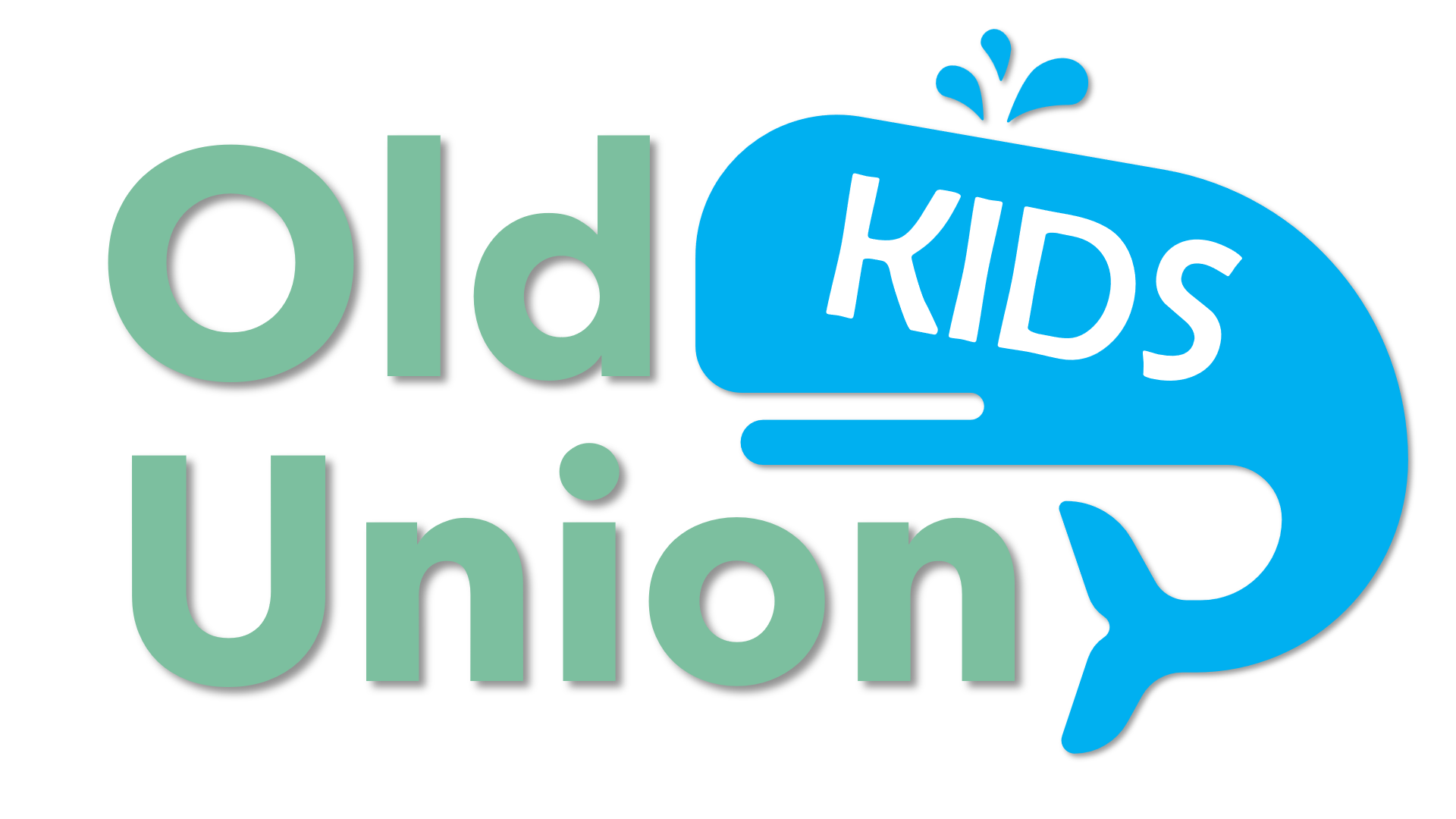 Matthew 5:3
“BLESSED are the POOR IN SPIRIT…for theirs is…”
Memory Heart Verse
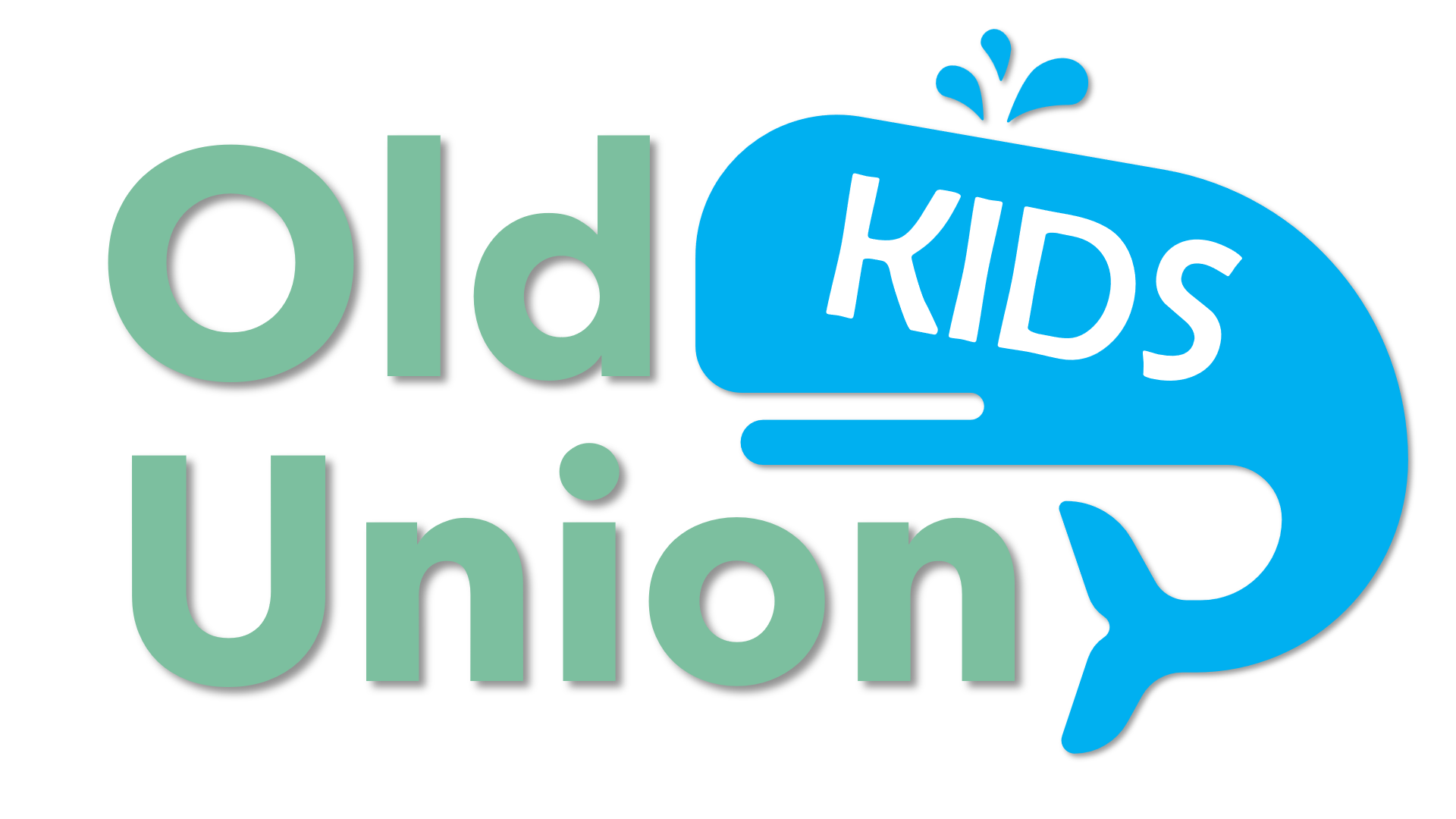 3 Blessed are the poor in spirit, 
for theirs is the kingdom of heaven.
4 Blessed are those who mourn, 
for they shall be comforted.
5 Blessed are the gentle, 
for they shall inherit the earth.
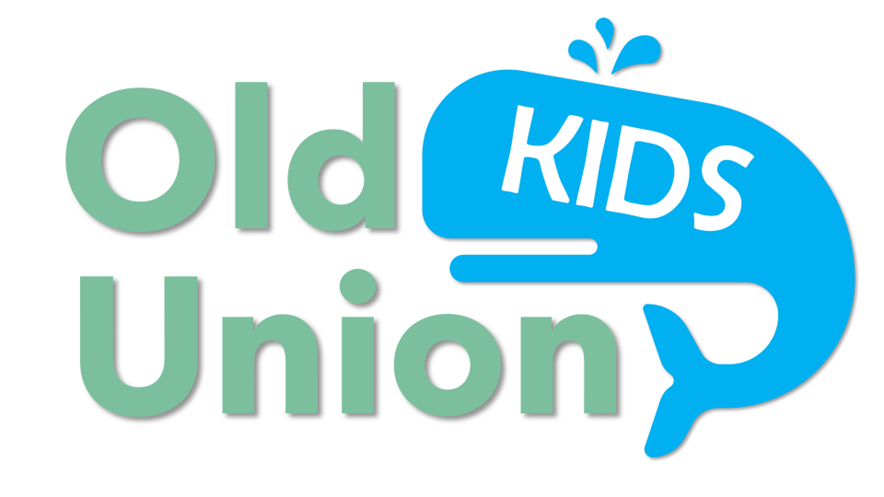 Matthew 5:3-5
Rejoice in the Lord always;
And again I say rejoice!
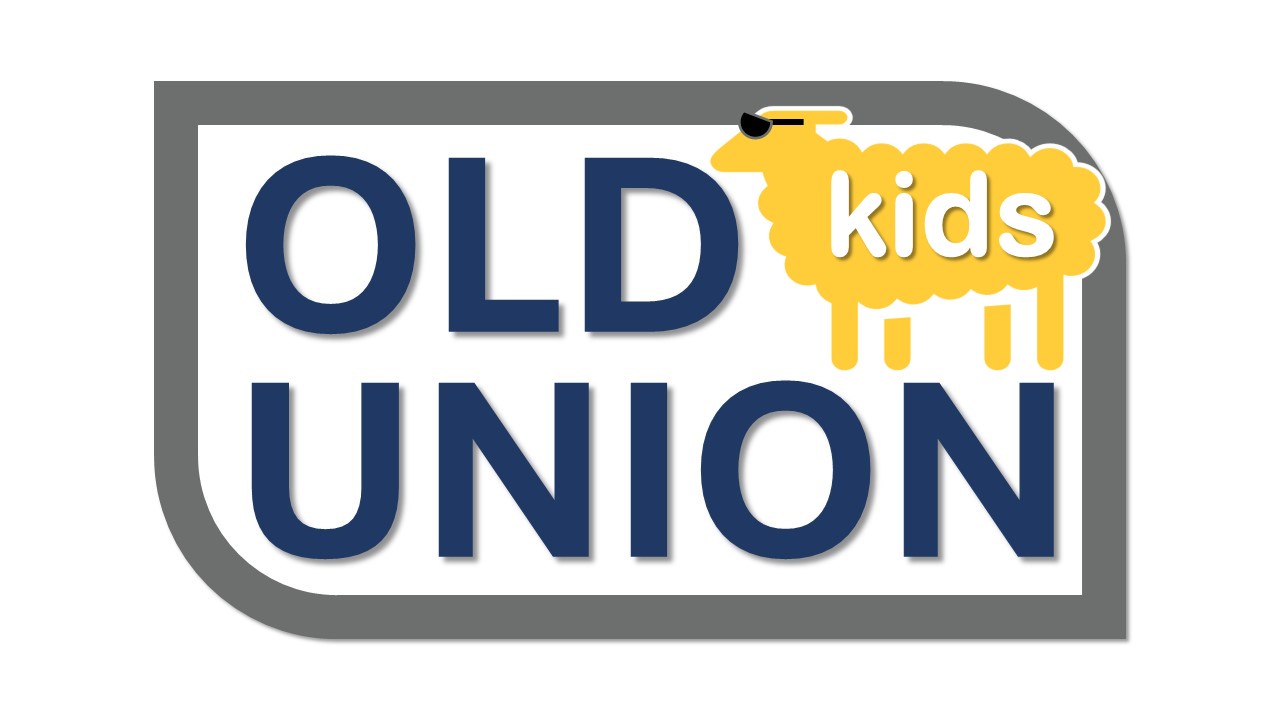 Philippians 4:4
And He who sits on the throne said, “Behold I am making all things new.”
Revelation 21:5
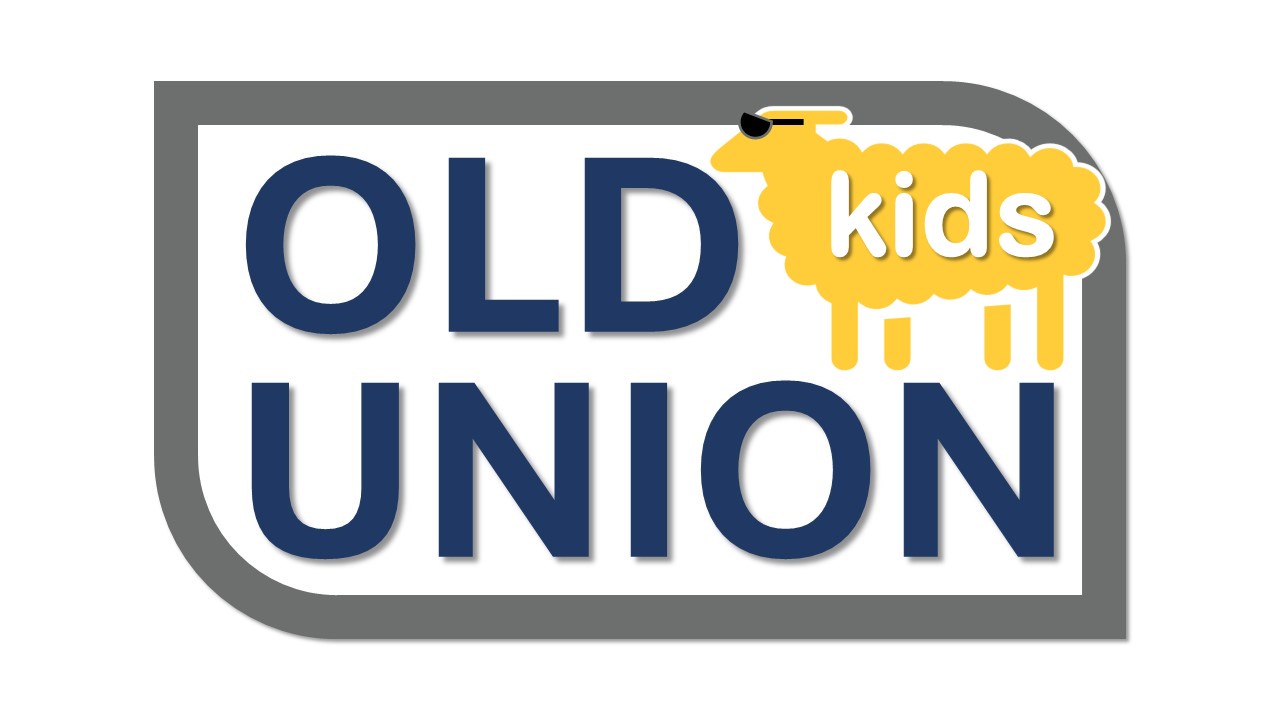 What is God doing?
Making all things new.
“Our Father in heaven, hallowed be Your name, 
Your kingdom come, Your will be done,
    on earth as it is in heaven.
Give us today our daily bread.
And forgive us our debts,
    as we also have forgiven our debtors.
And lead us not into temptation,
    but deliver us from the evil one.”
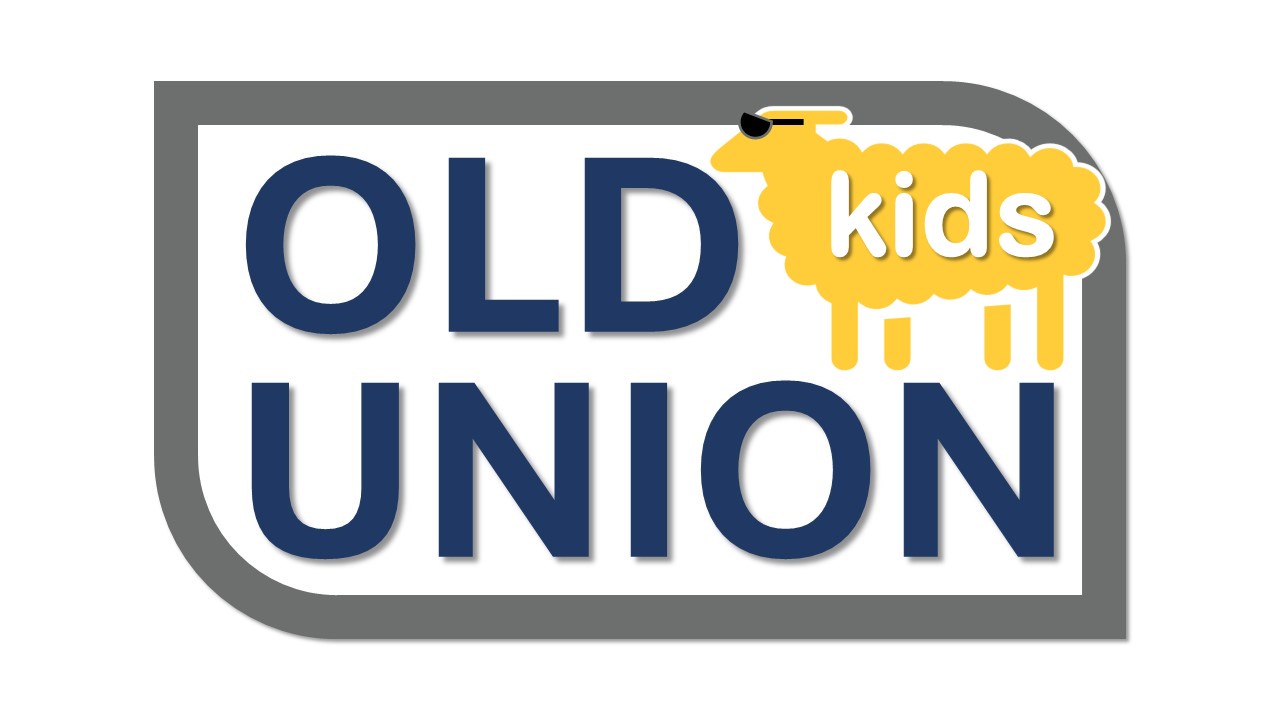 How Did Jesus Teach Us To Pray?
Thou, O LORD, 
Are a shield about me.
You’re my glory, 
You’re the lifter of my head.
(Hallelujah)
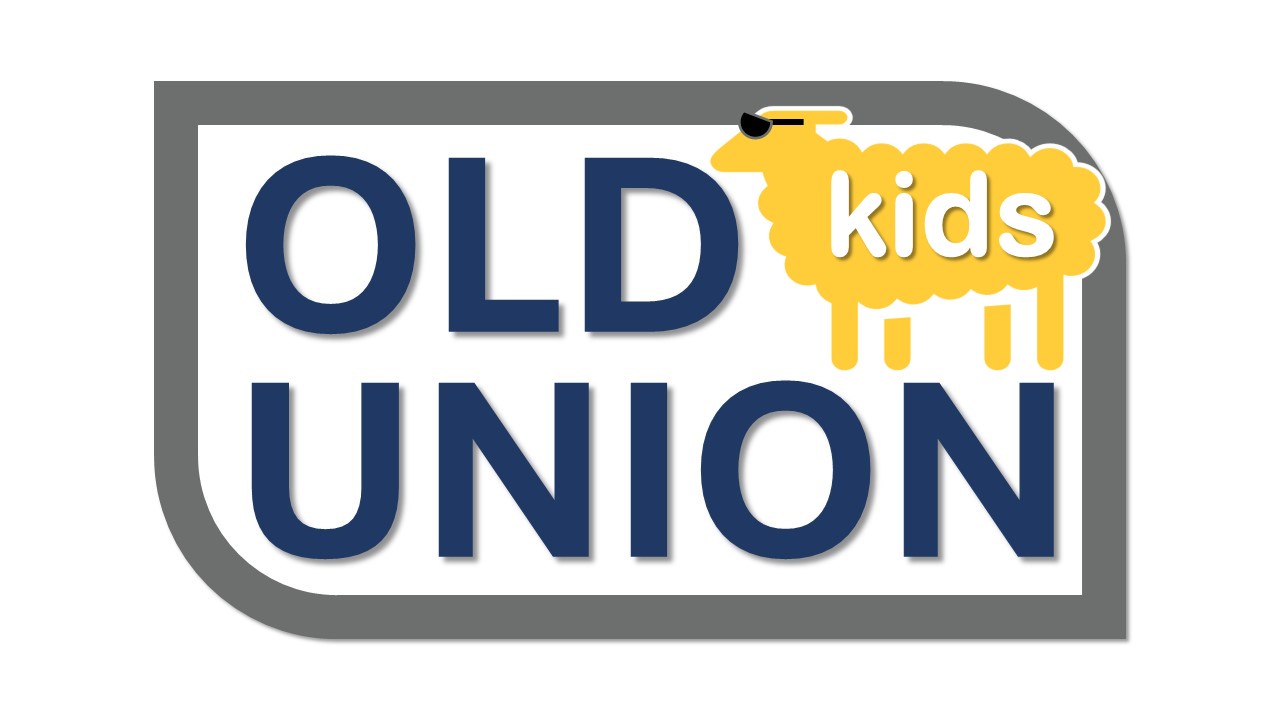 Psalm 3:3
For by grace you have been saved through faith; and that not of yourselves, it is the gift of God;
Ephesians 2:8
How does God save us?
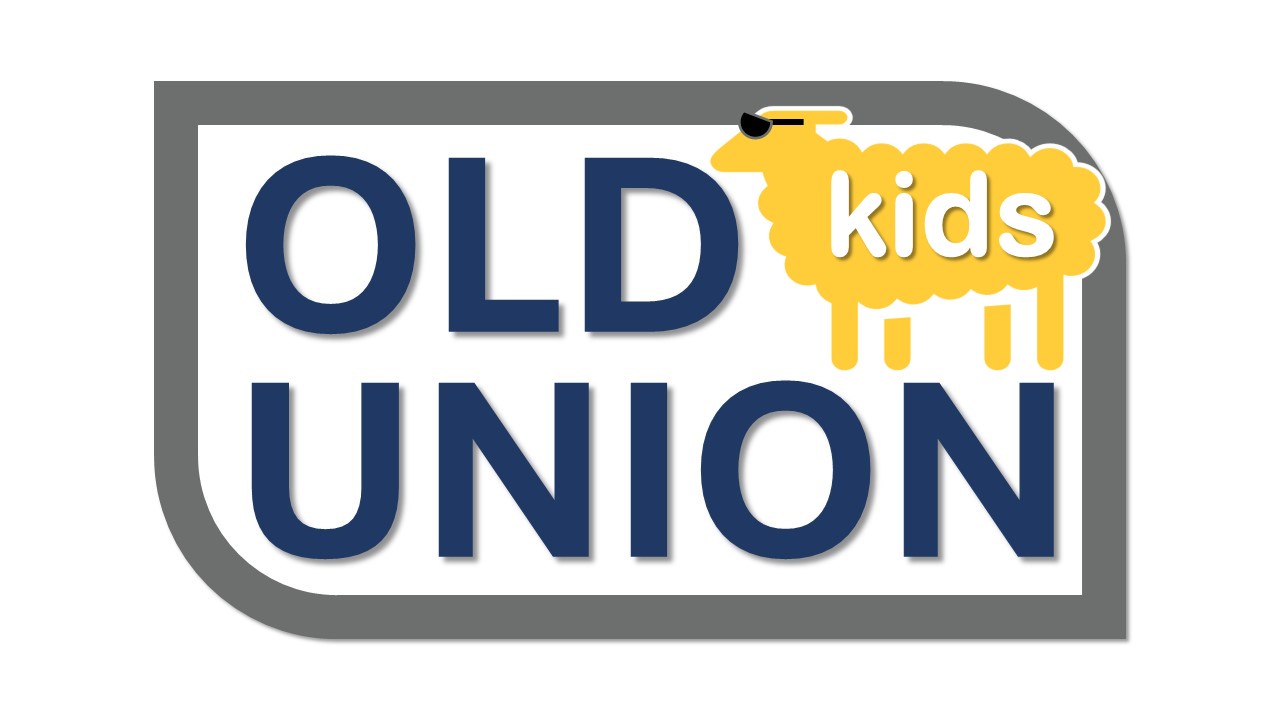 By GRACE through FAITH.
He has shown you, O mortal, what is good.
    And what does the Lord require of you?
To act justly and to love mercy
    and to walk humbly with your God.
Micah 6:8
What does God want from us?
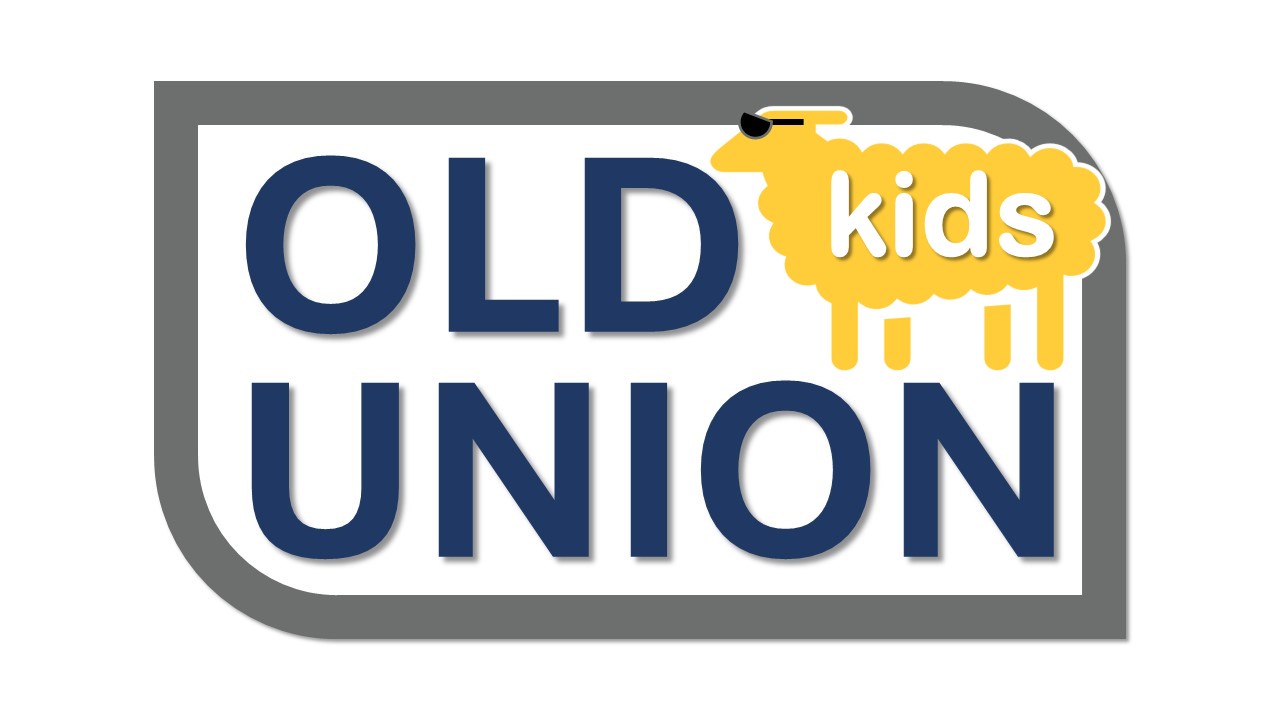 To Act Justly, Love Mercy, and Walk Humbly
“But God demonstrates His own love toward us, in that while we were yet sinners, Christ died for us.”
Romans 8:5
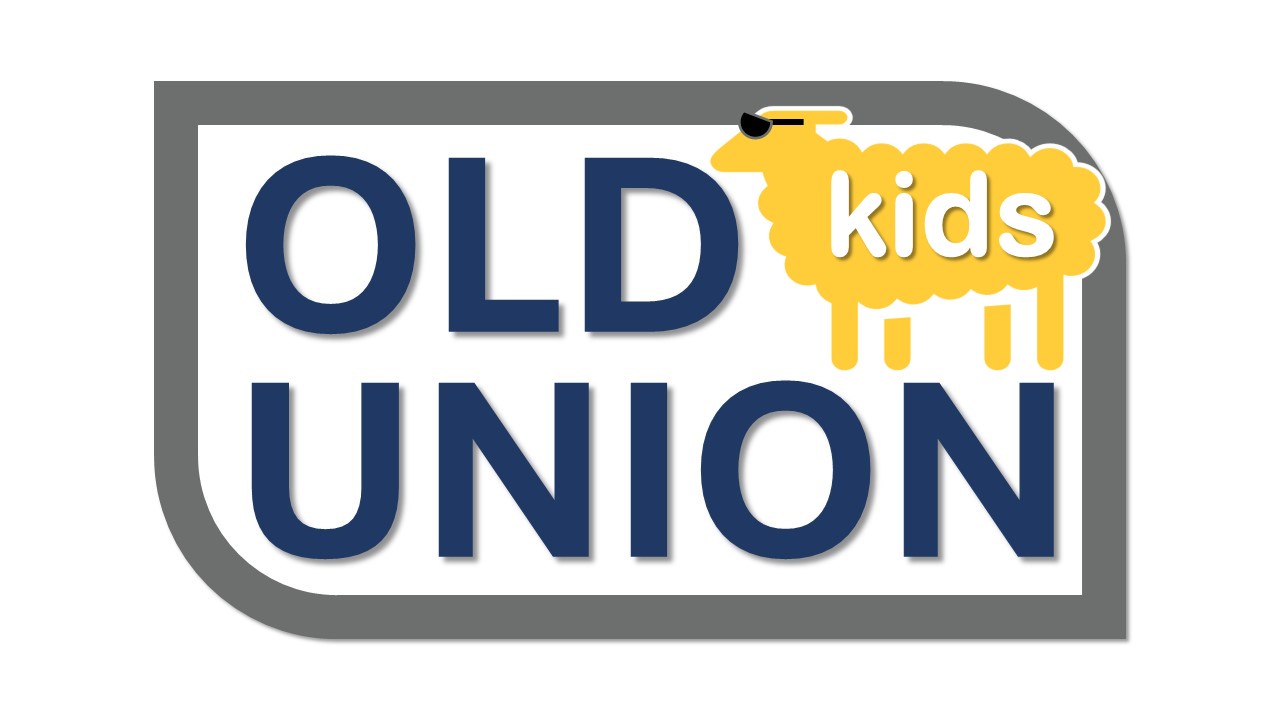 How does God show us love?
By Christ dying for us.
The Books of the New Testament
1 2 Thessalonians
1 2 Timothy
Titus
Philemon
Hebrews
James
1 2 Peter
Acts
Romans
1 2 Corinthians
Galatians
Ephesians
Philippians
Colossians
Matthew
Mark
Luke
John
1 2 3 John
Jude
Revelation
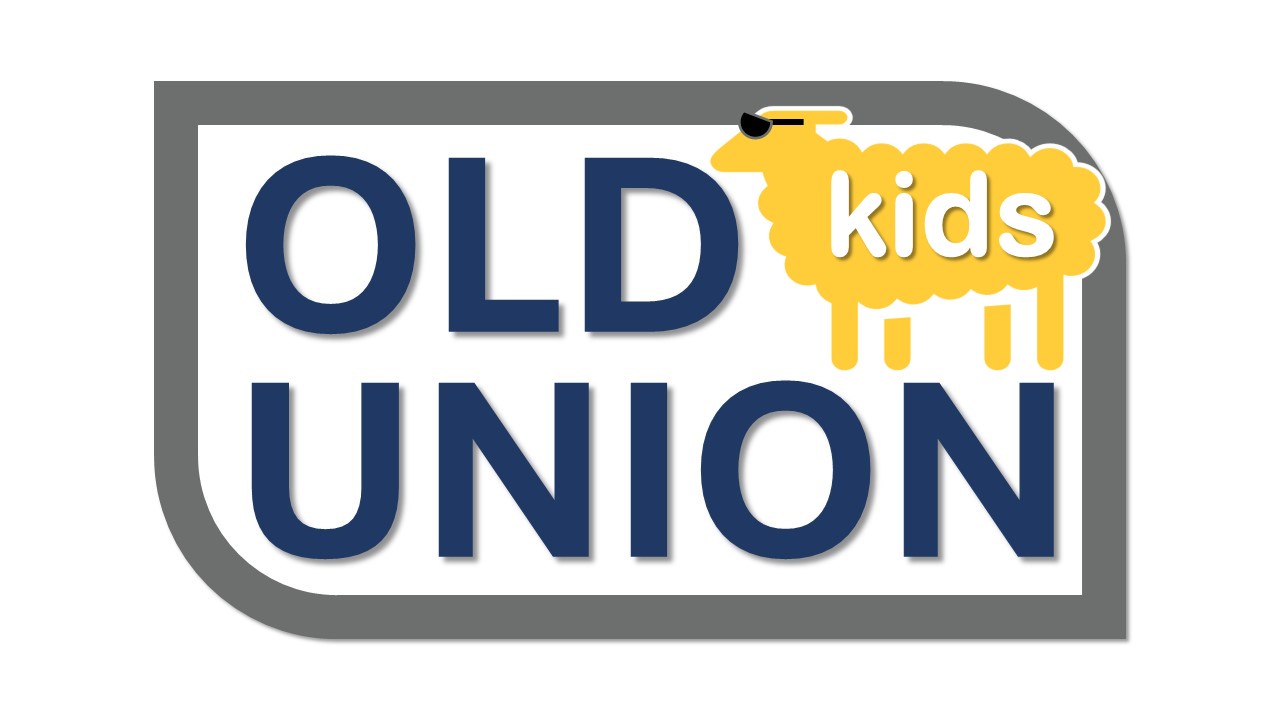 The Books of the Old Testament
Joshua
Judges
Ruth
1 2 Samuel
1 2 Kings
1 2 Chronicles
Ezra
Nehemiah
Esther
Job
Psalms
Proverbs
Ecclesiastes
Songs of Solomon
Isaiah
Jeremiah
Lamentations
Ezekiel
Daniel
Genesis
Exodus
Leviticus
Numbers
Deuteronomy
Hosea, Joel
Amos, Obadiah
Jonah, Micah
Nahum
Habakkuk
Zephaniah
Haggai
Zechariah
Malachi
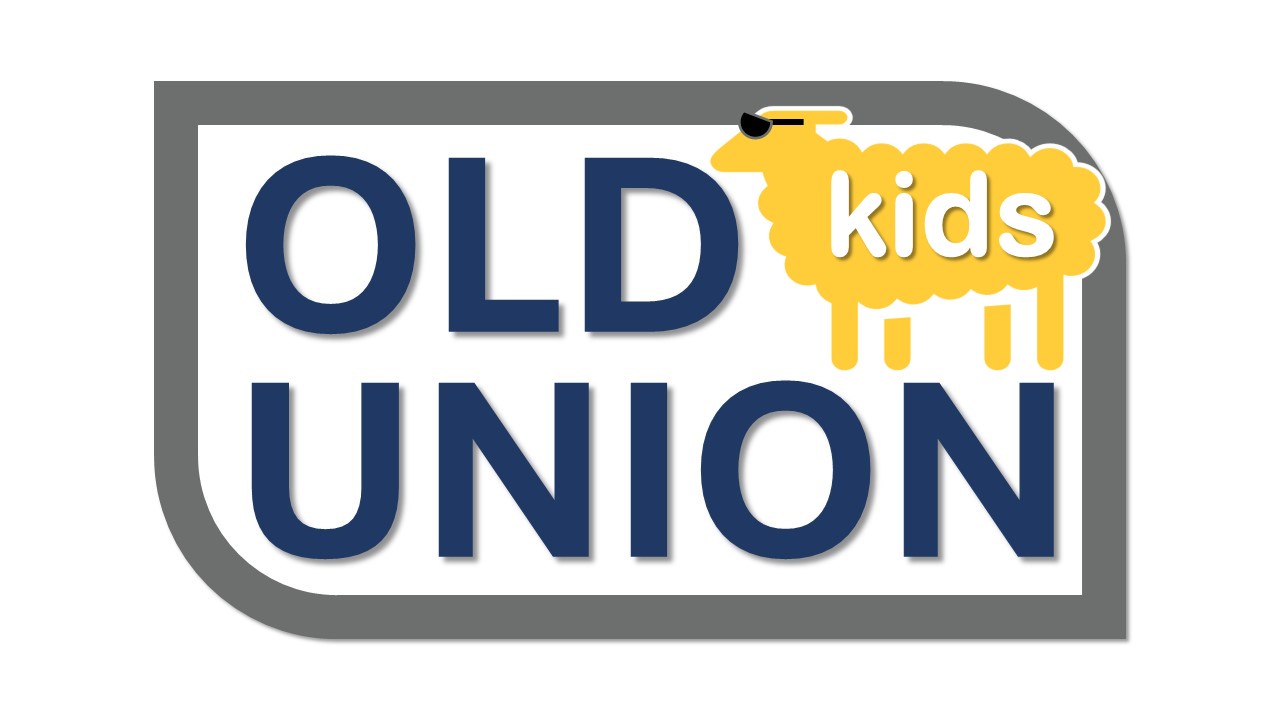 “How blessed is the man…
Who delights in the law of the LORD.
He will be like a tree planted firmly…
And in whatever he does, he prospers.”
Psalm 1
What is Success?
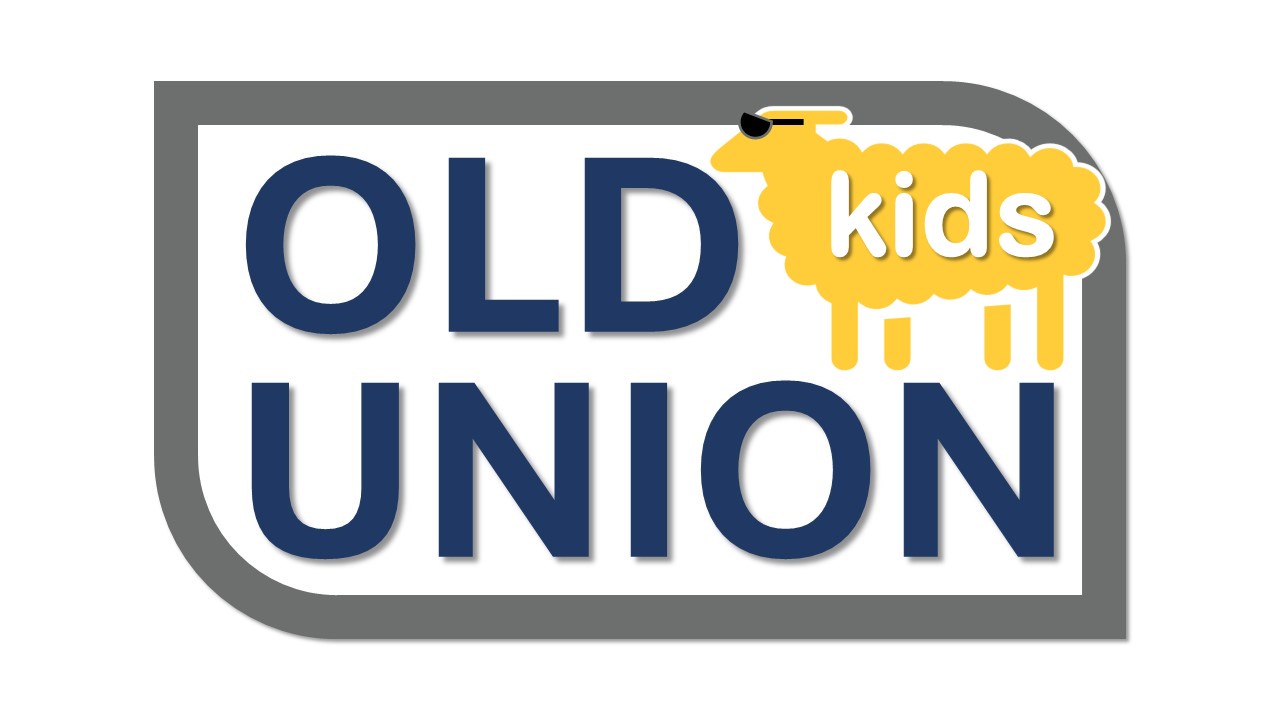 Living with God, Now and Forever!
All Scripture is (God-breathed) and profitable for teaching, for reproof, for correction, for training in righteousness; so that the man of God may be adequate, equipped for every good work.
2 Timothy 3:16-17
What is the Bible?
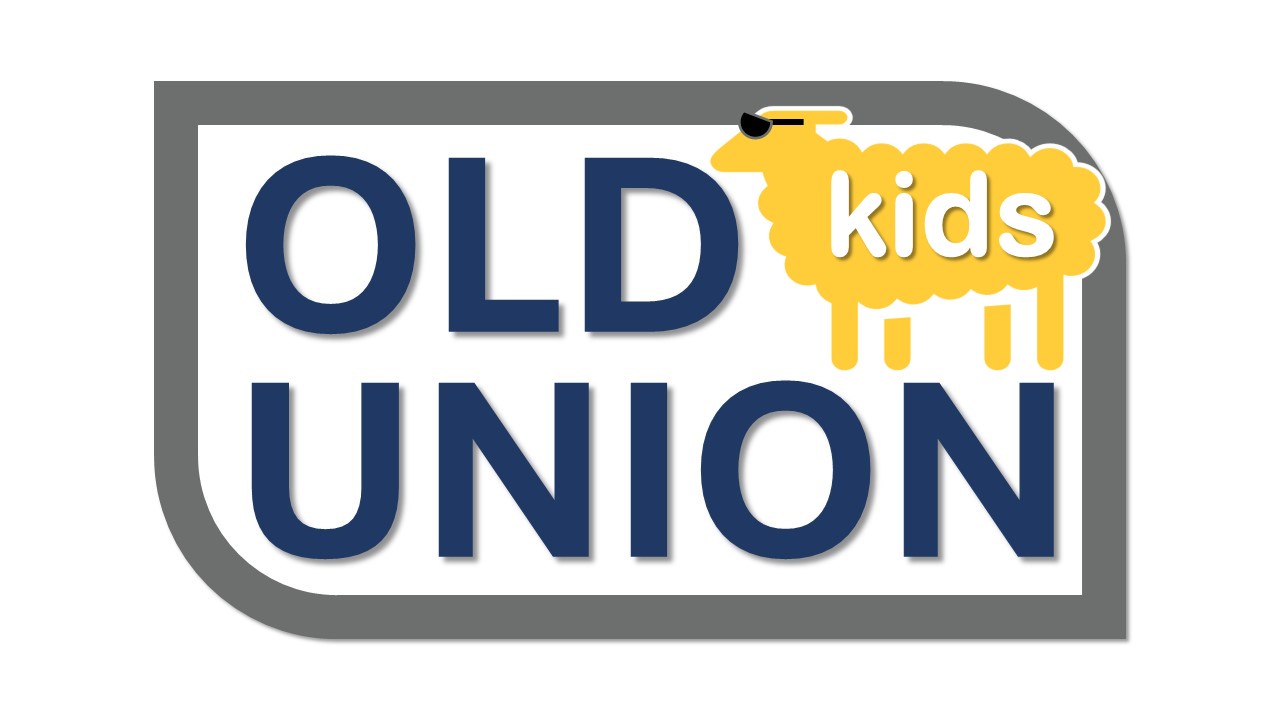 Scripture, Inspired by God.
Love your neighbor as yourself.
Mark 12:31
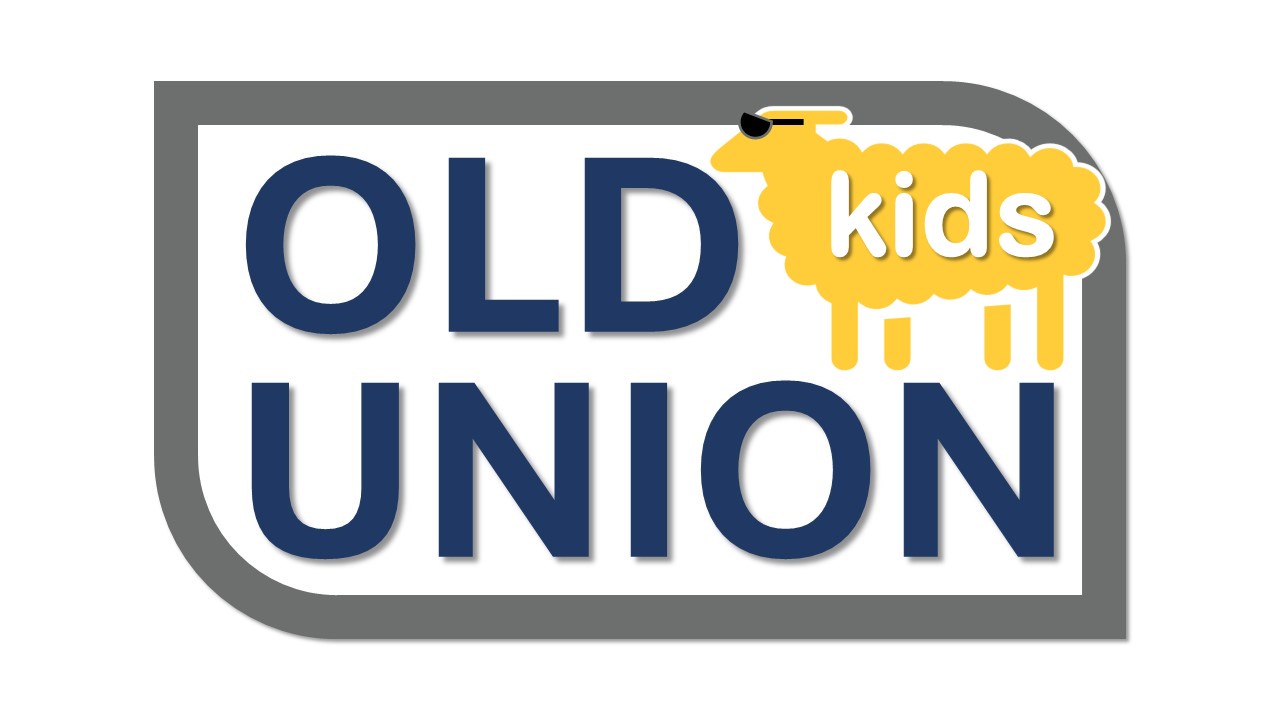 What is the 2nd Greatest Command?
The Fruit of the Spirit
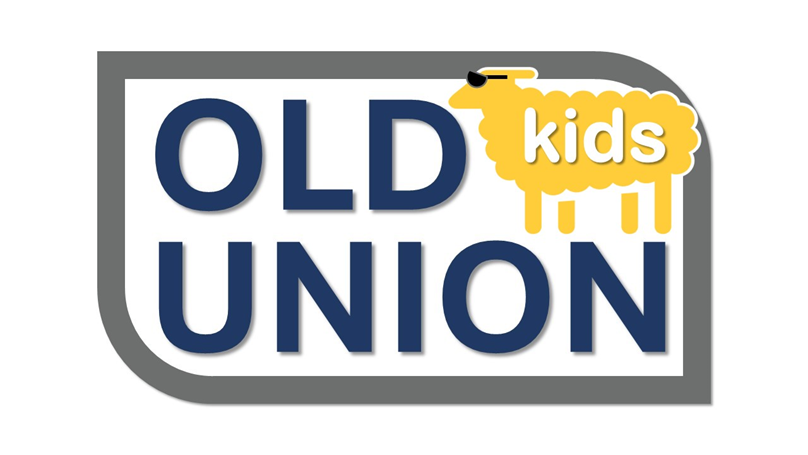 LOVE
JOY
PEACE
PATIENCE
KINDNESS
GOODNESS
FAITHFULNESS
GENTLENESS
SELF-CONTROL
“Against such things there is no law.”
Galatians 5:22-23
Welcome Guests!
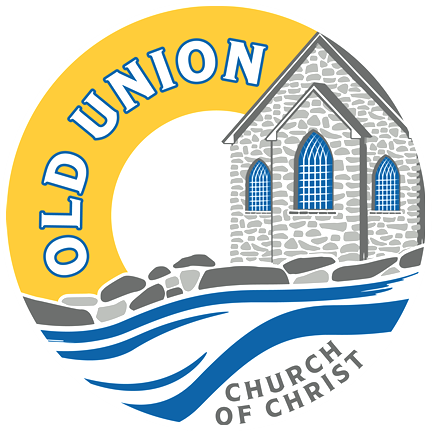 OLD UNION
NEW LIFE
Following Jesus changes everything!
Live For Jesus
401
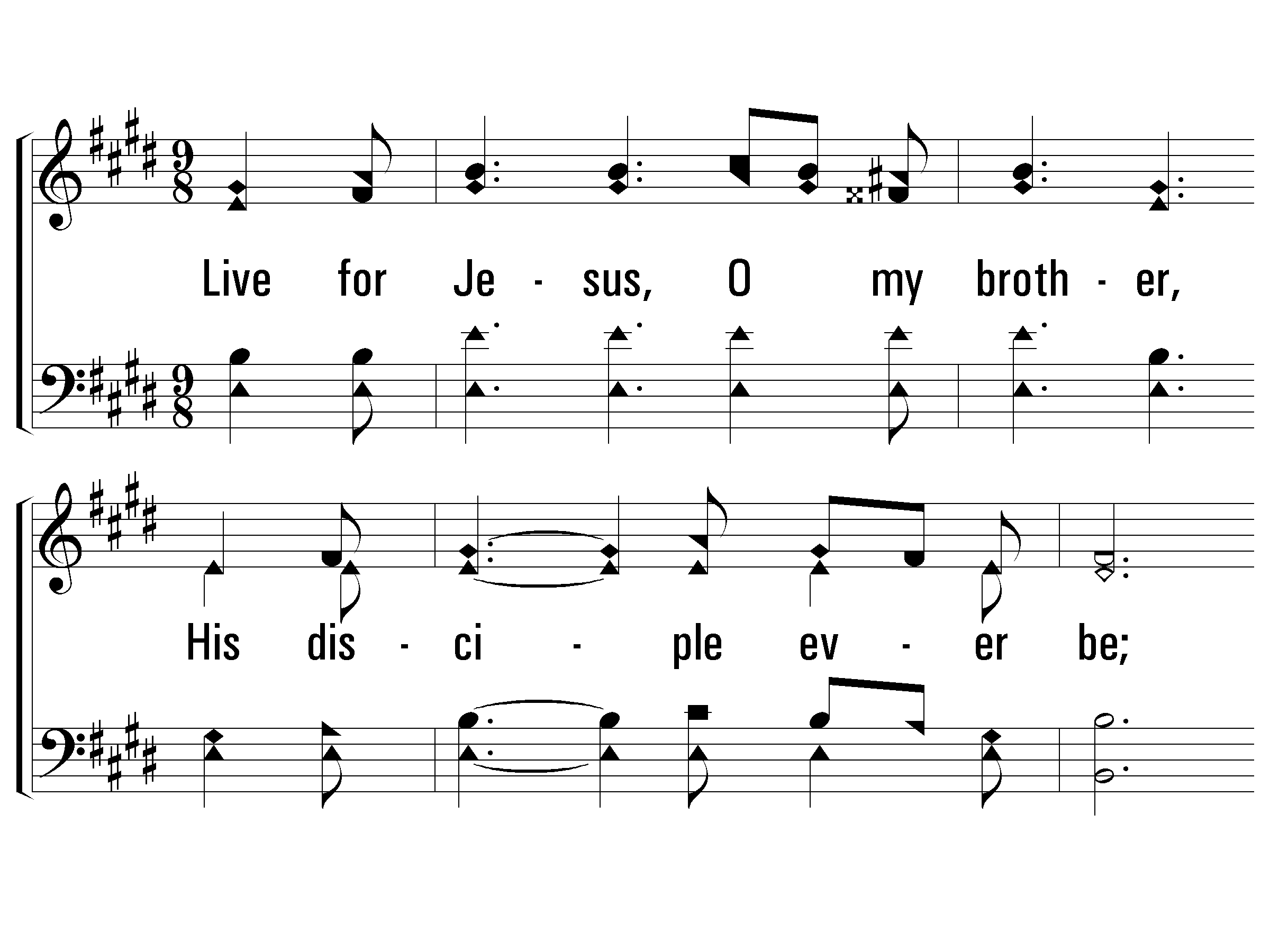 1 – Live For Jesus
1.
Live for Jesus, O my brother,
His disciple ever be;
Render not to any other,
What alone the Lord's should be.
Words: E. R. Latta
Music: Frank M. Davis
© 2005 The Paperless Hymnal™
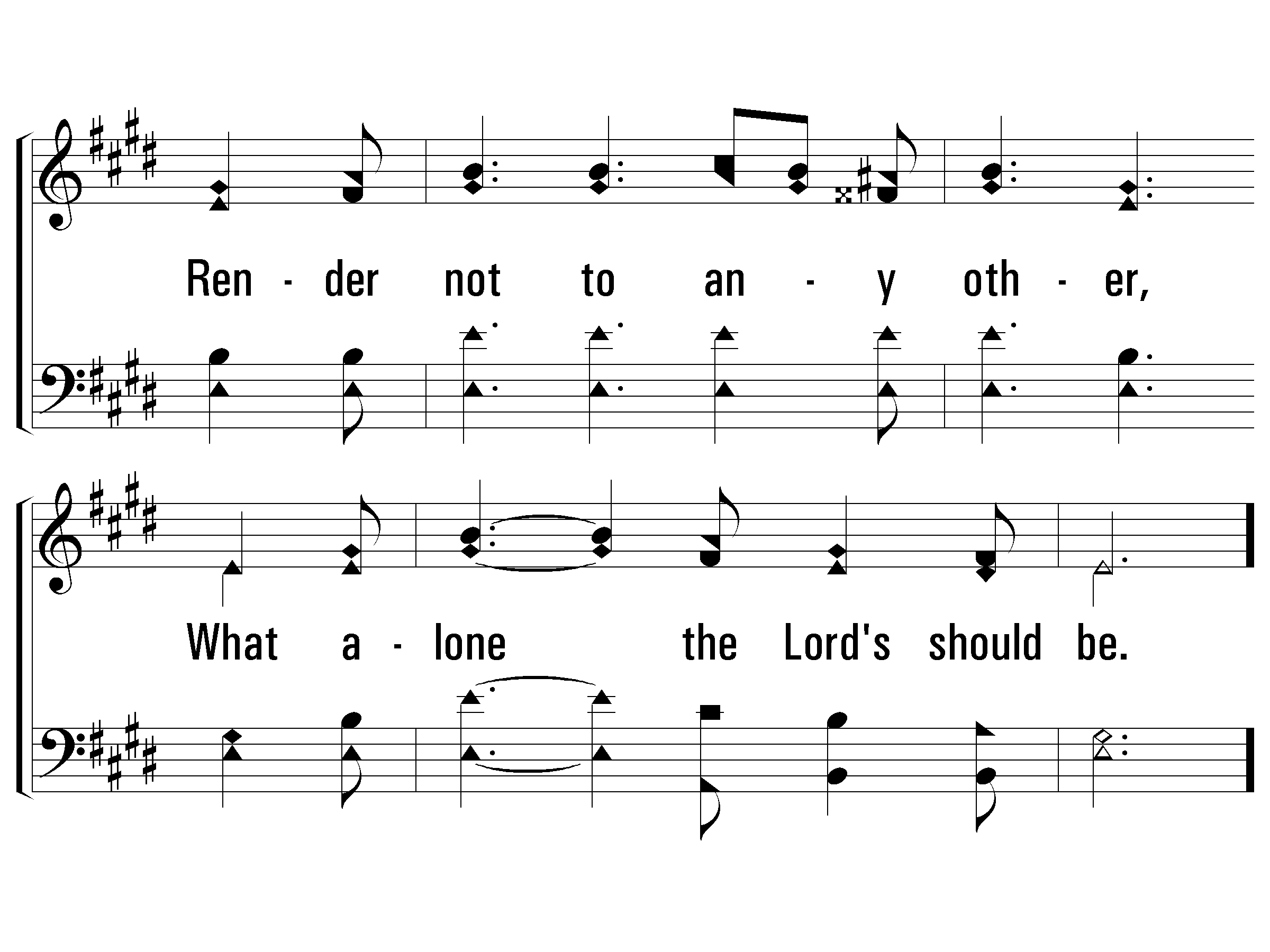 1 – Live For Jesus
© 2005 The Paperless Hymnal™
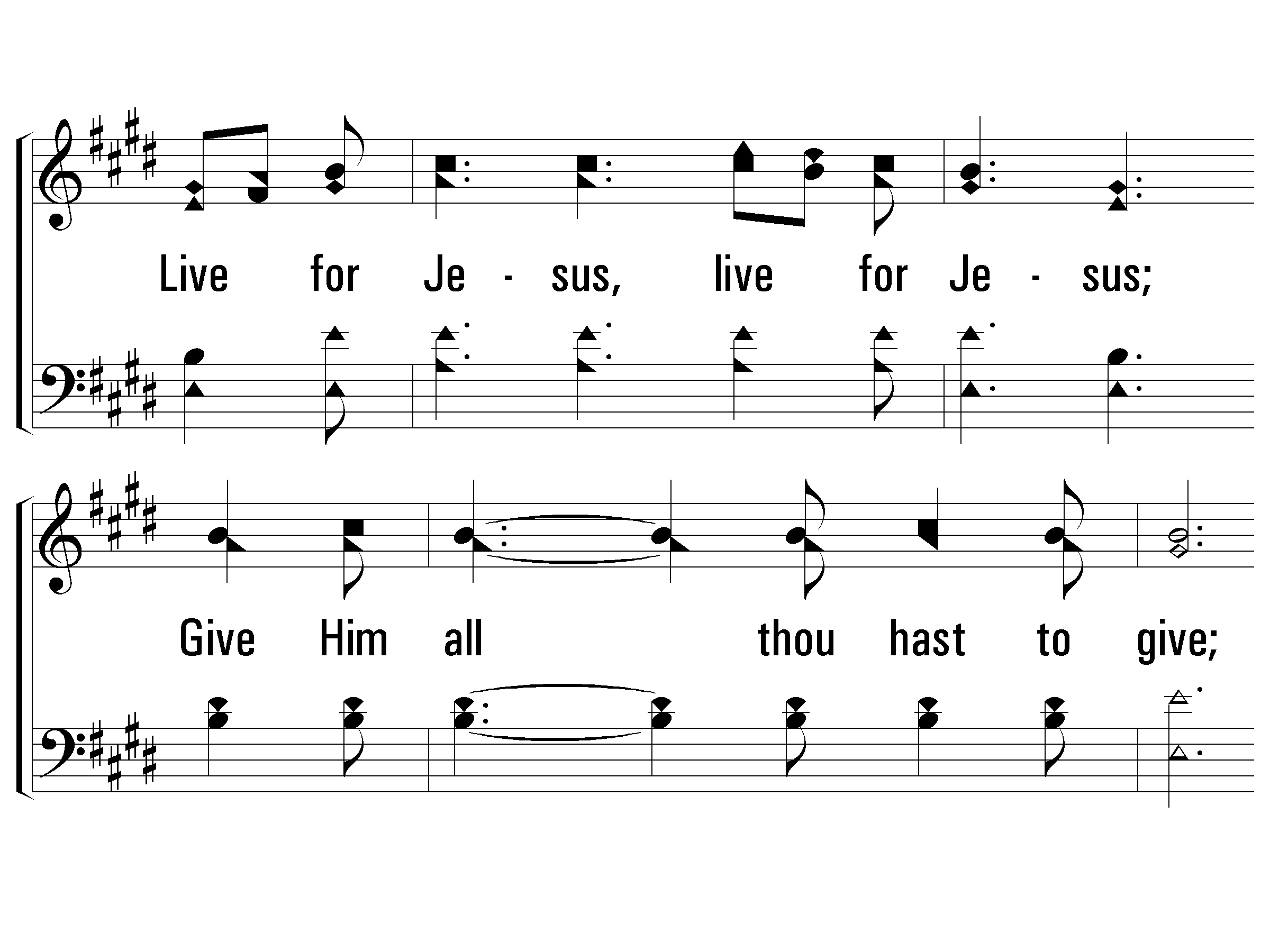 c – Live For Jesus
Live for Jesus, live for Jesus;
Give Him all thou hast to give;
On the cross the world's Redeemer,
Gave His life that thou mightst live.
© 2005 The Paperless Hymnal™
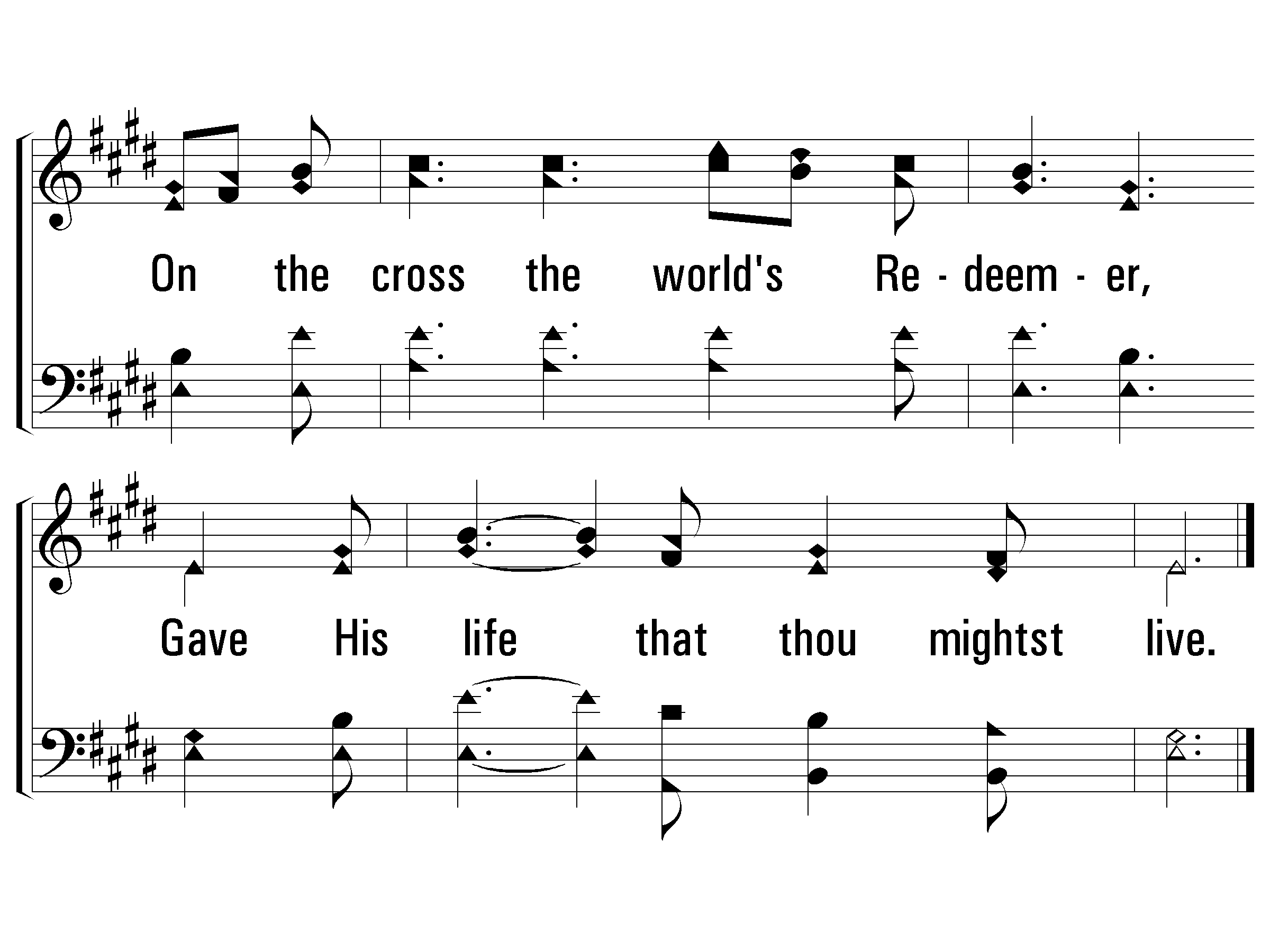 c – Live For Jesus
© 2005 The Paperless Hymnal™
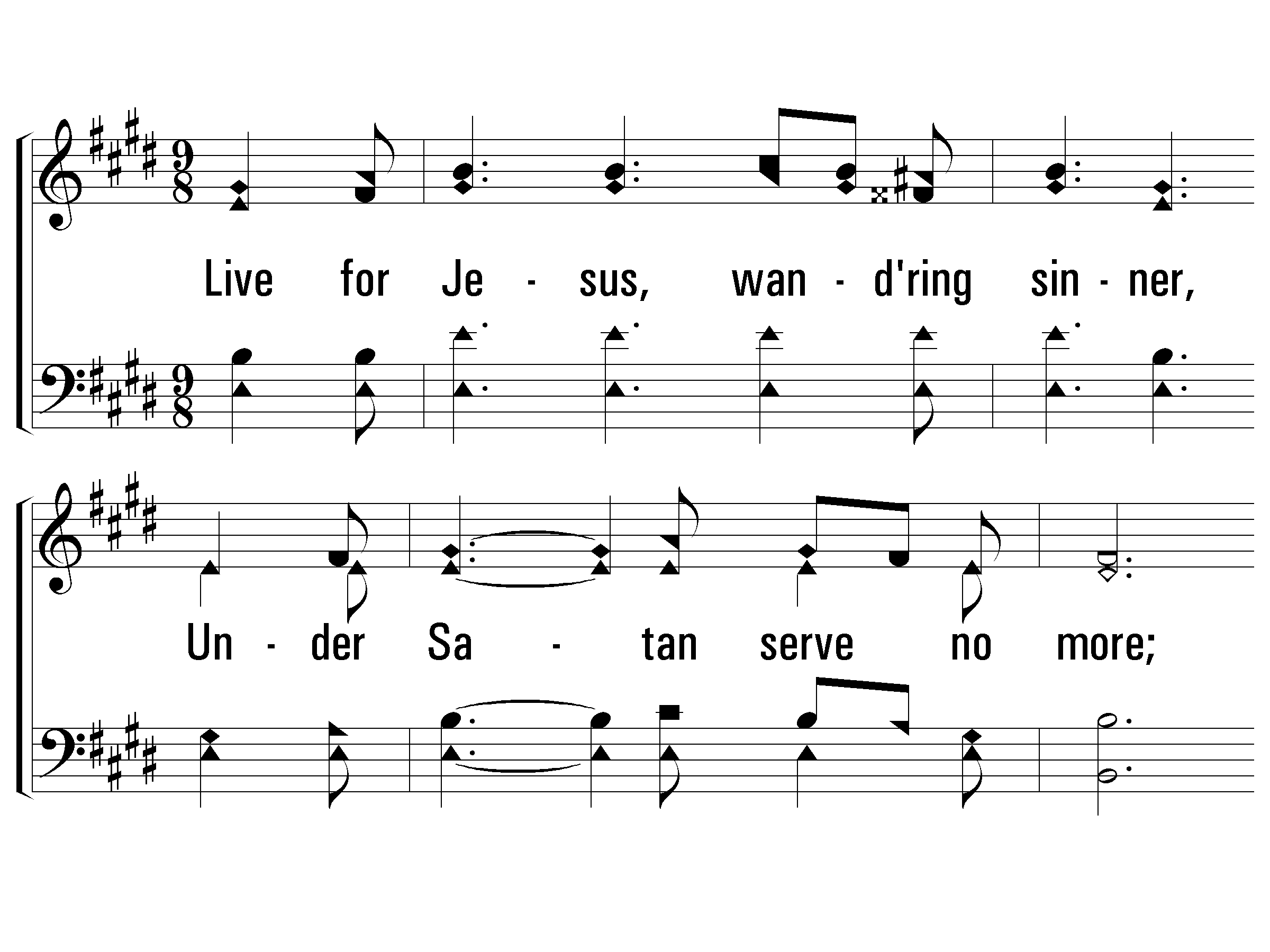 2 – Live For Jesus
2.
Live for Jesus, wandering sinner,
Under Satan serve no more;
Of the promised prize a winner
Thou may’st be, when life is over.
Words: E. R. Latta
Music: Frank M. Davis
© 2005 The Paperless Hymnal™
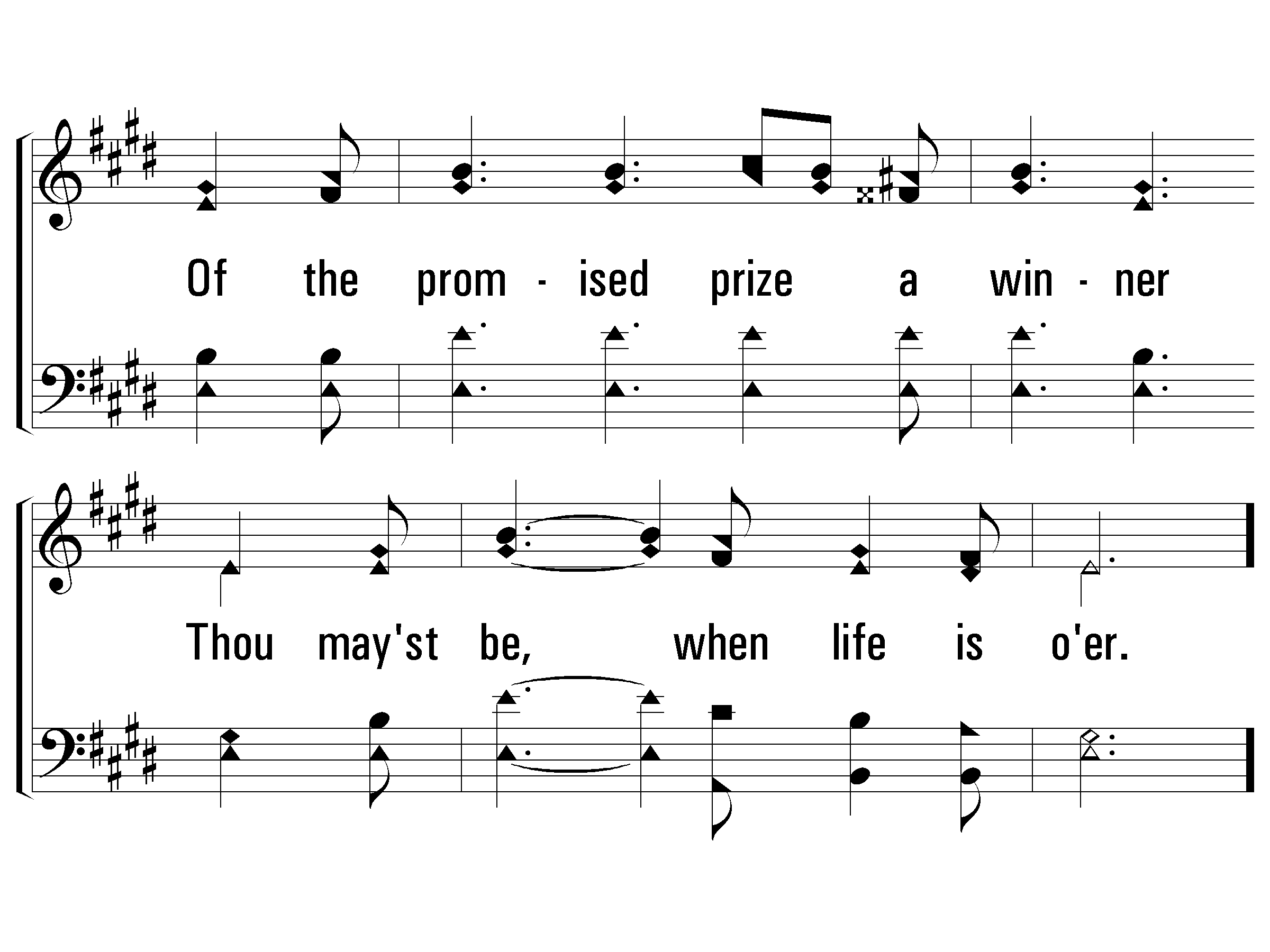 2 – Live For Jesus
© 2005 The Paperless Hymnal™
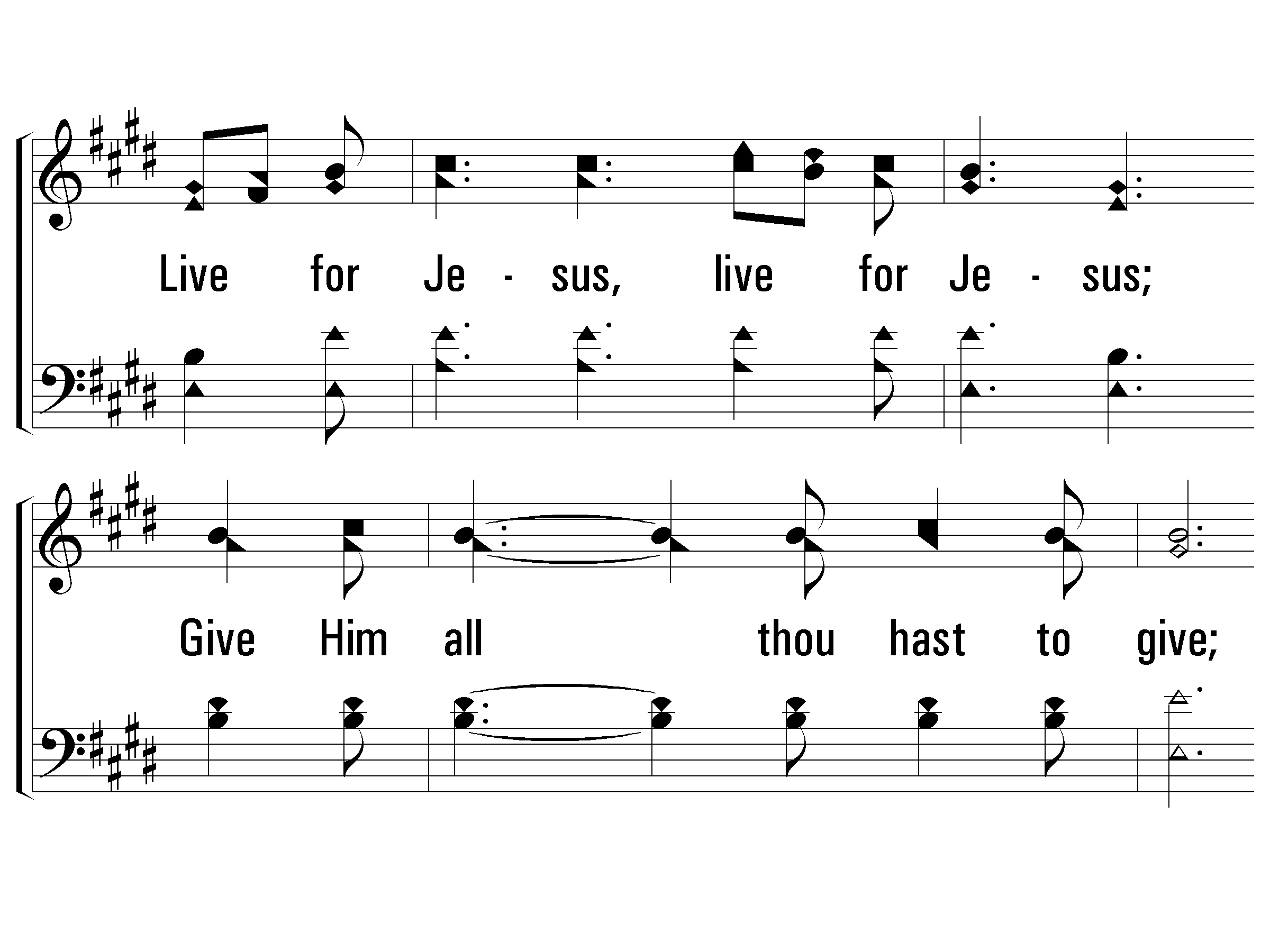 c – Live For Jesus
Live for Jesus, live for Jesus;
Give Him all thou hast to give;
On the cross the world's Redeemer,
Gave His life that thou mightst live.
© 2005 The Paperless Hymnal™
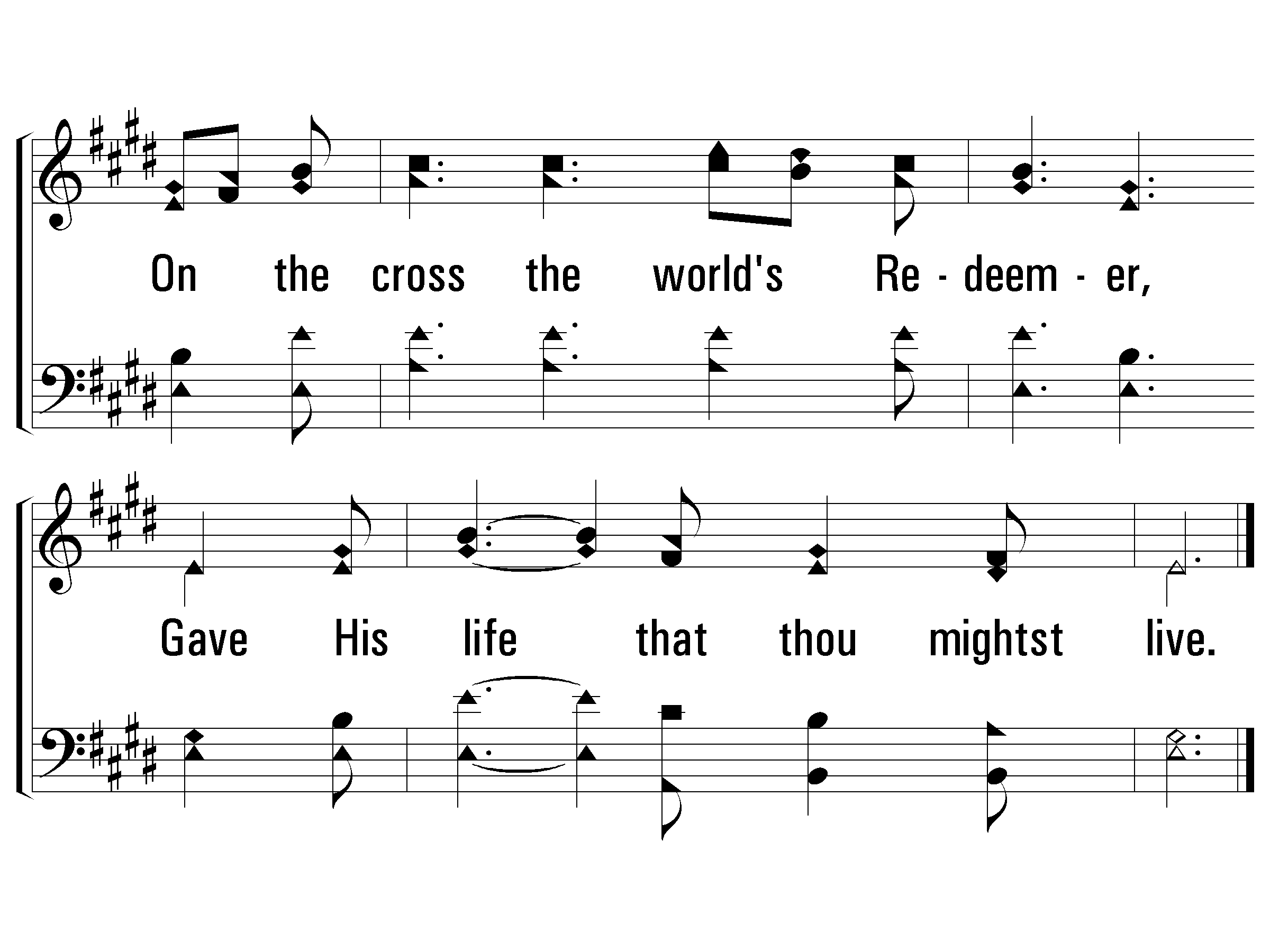 c – Live For Jesus
© 2005 The Paperless Hymnal™
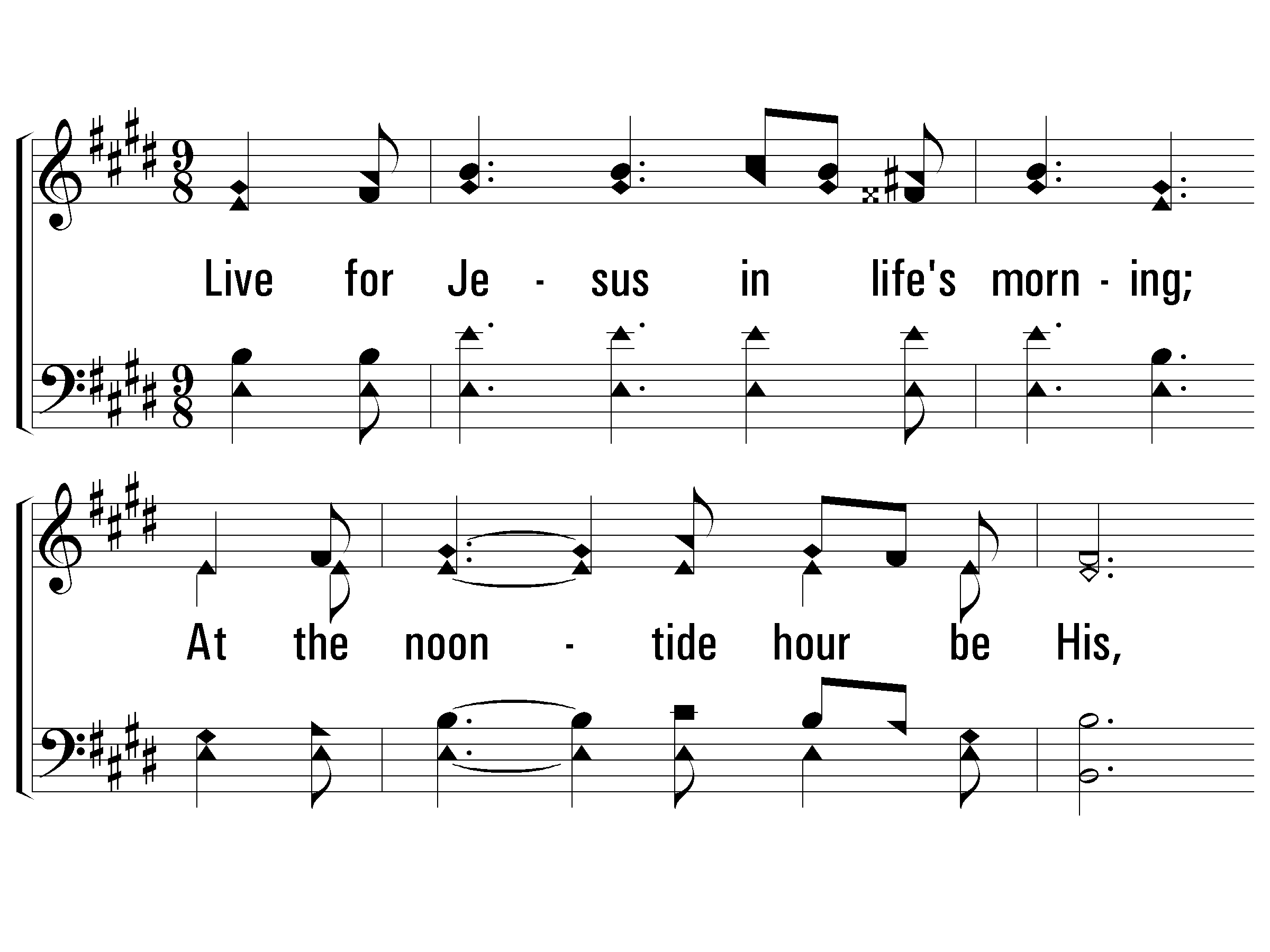 3 – Live For Jesus
3.
Live for Jesus in life's morning;
At the noontide hour be His,
And at eve, when day is turning,
And inherit endless bliss.
Words: E. R. Latta
Music: Frank M. Davis
© 2005 The Paperless Hymnal™
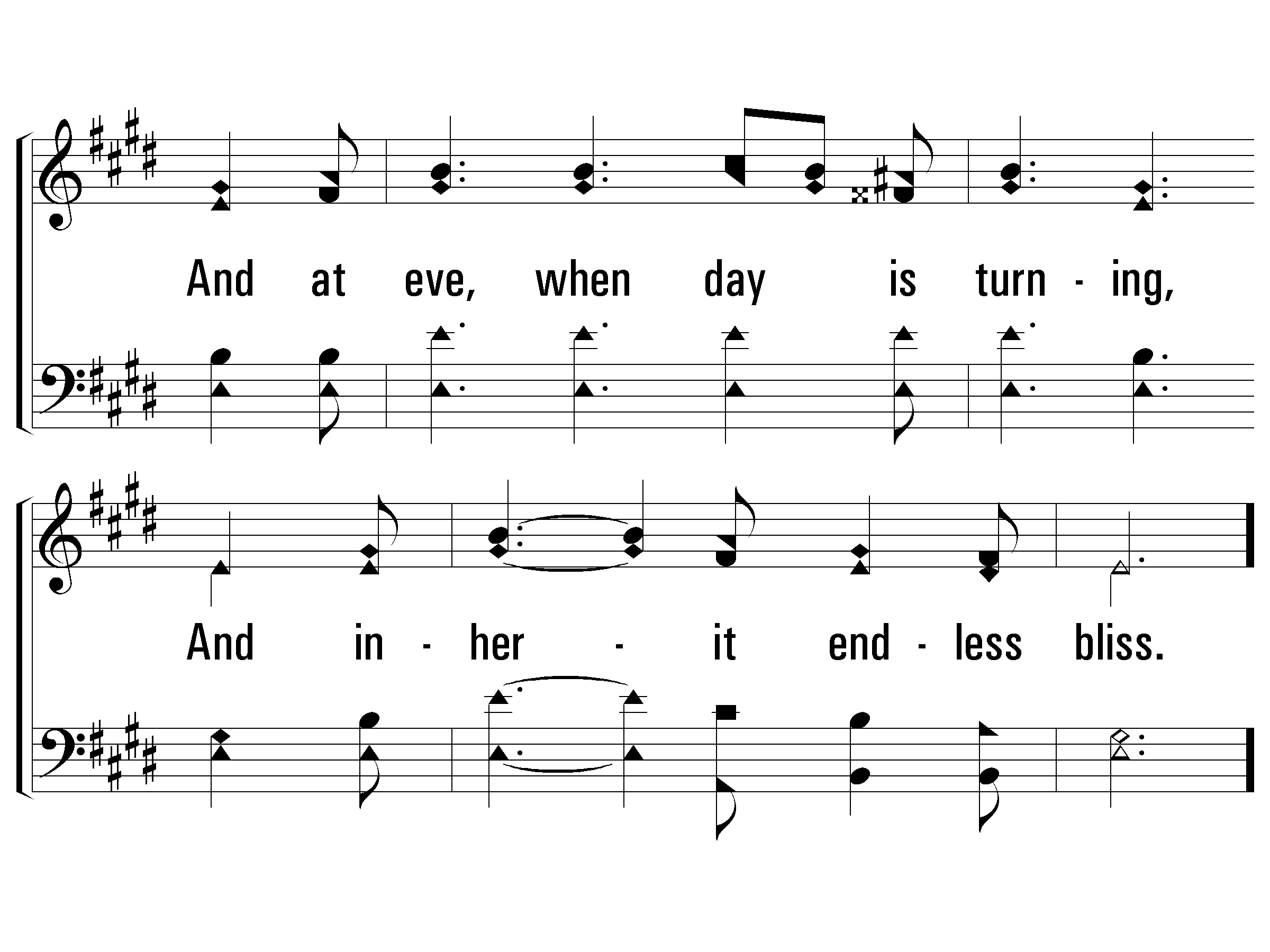 3 – Live For Jesus
© 2005 The Paperless Hymnal™
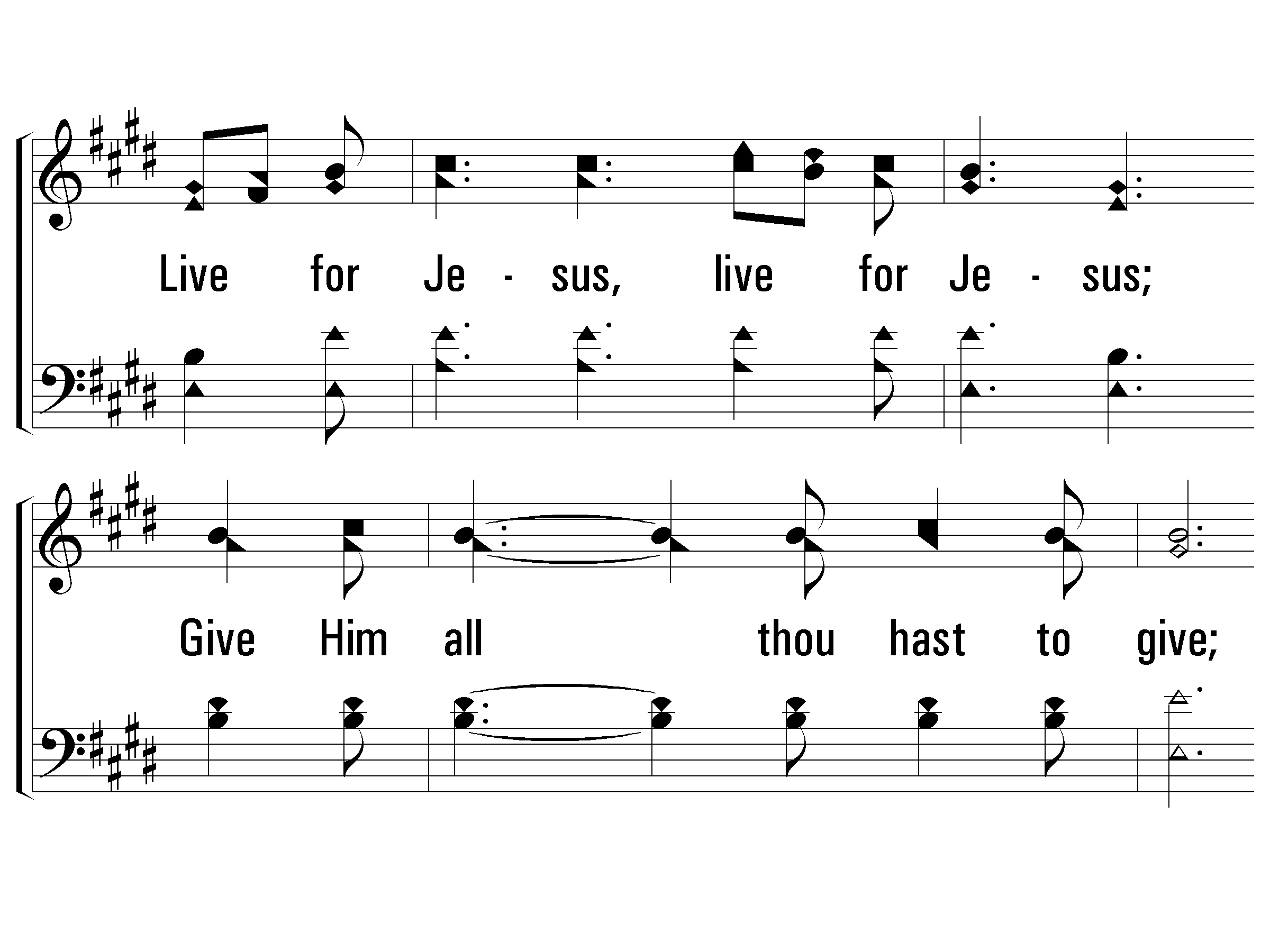 c – Live For Jesus
Live for Jesus, live for Jesus;
Give Him all thou hast to give;
On the cross the world's Redeemer,
Gave His life that thou mightst live.
© 2005 The Paperless Hymnal™
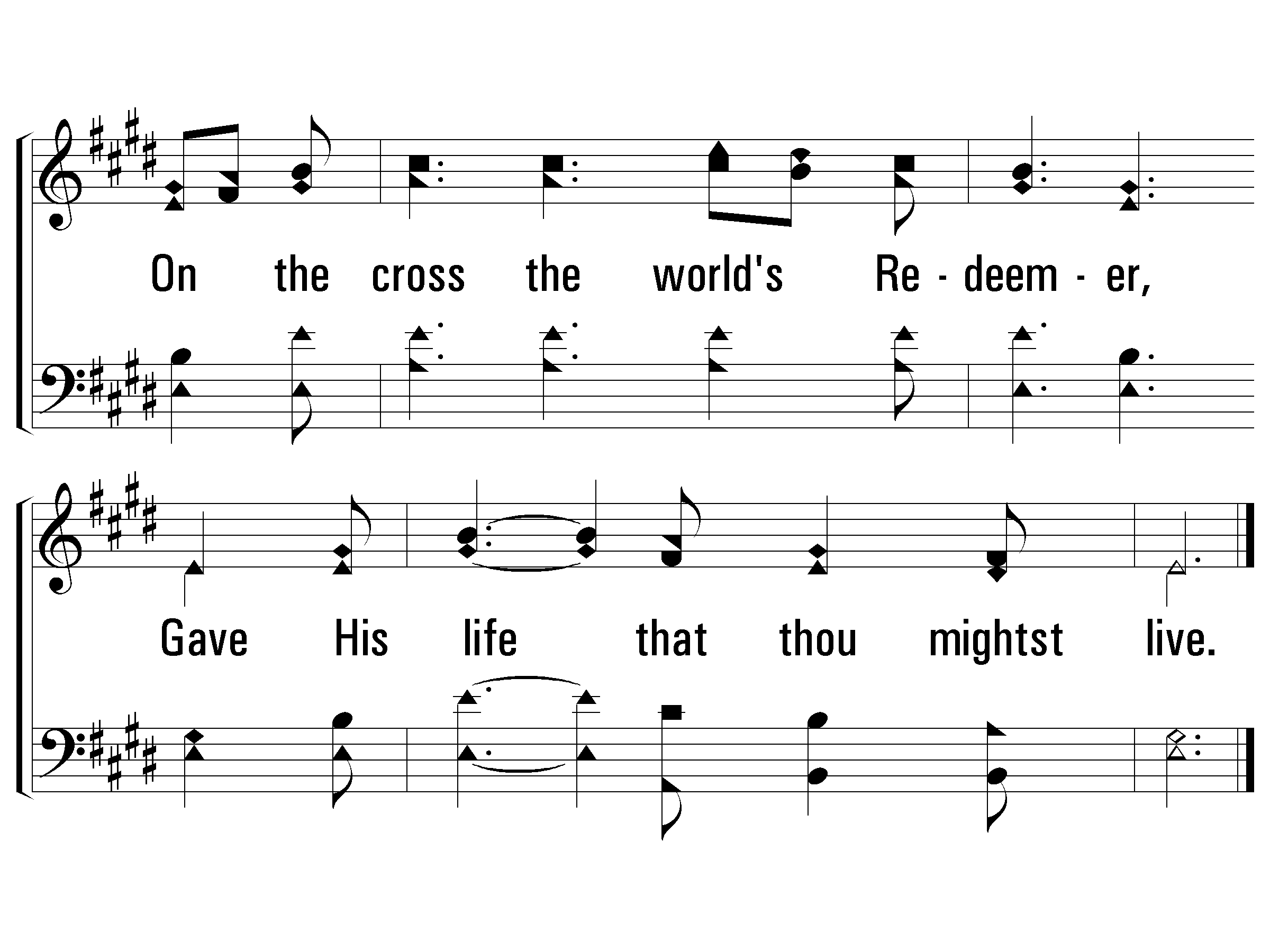 c – Live For Jesus
Here I Am To Worship (Chorus)
© 2005 The Paperless Hymnal™
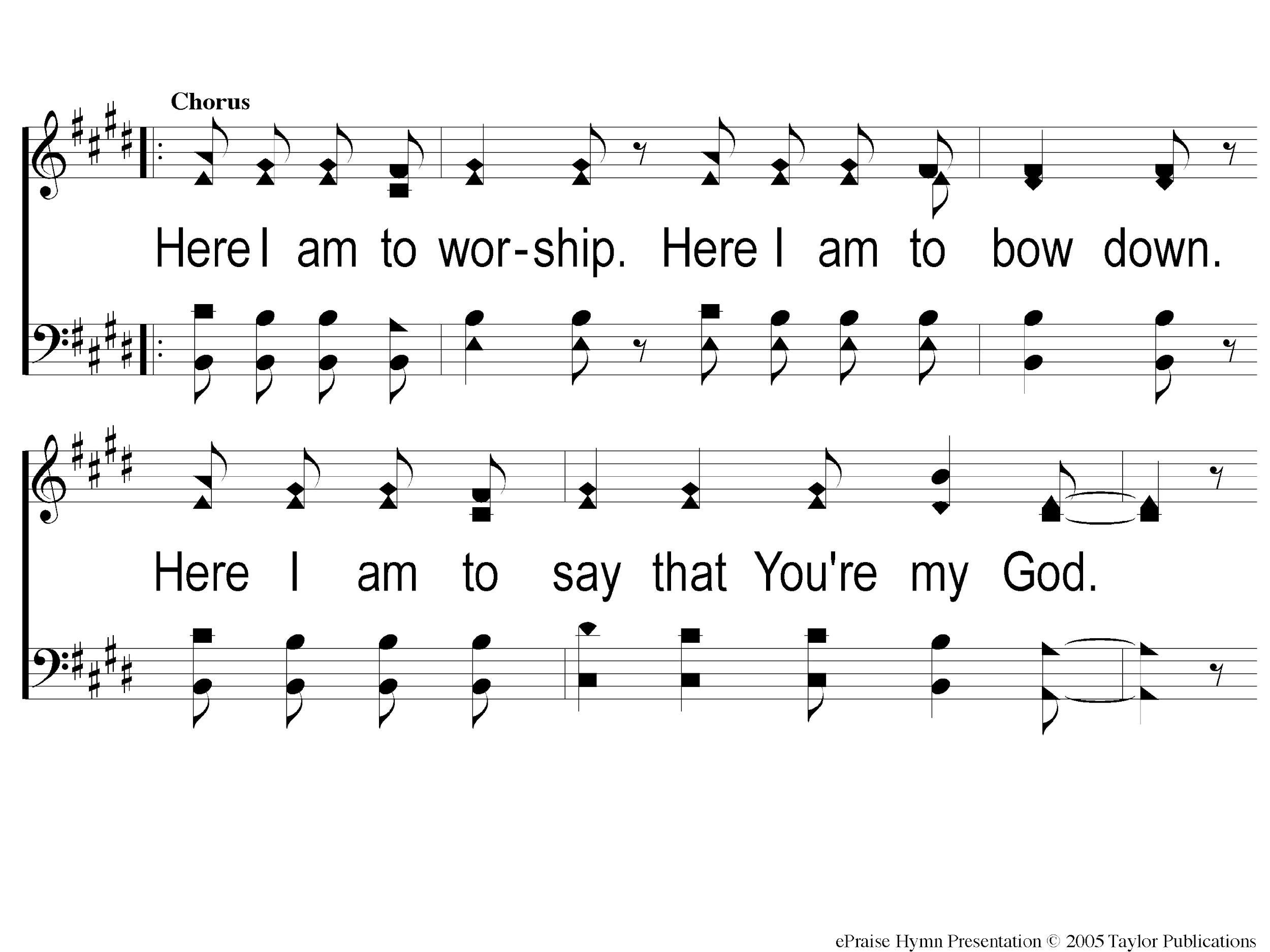 Here I Am To Worship
C-1 Here I Am To Worship
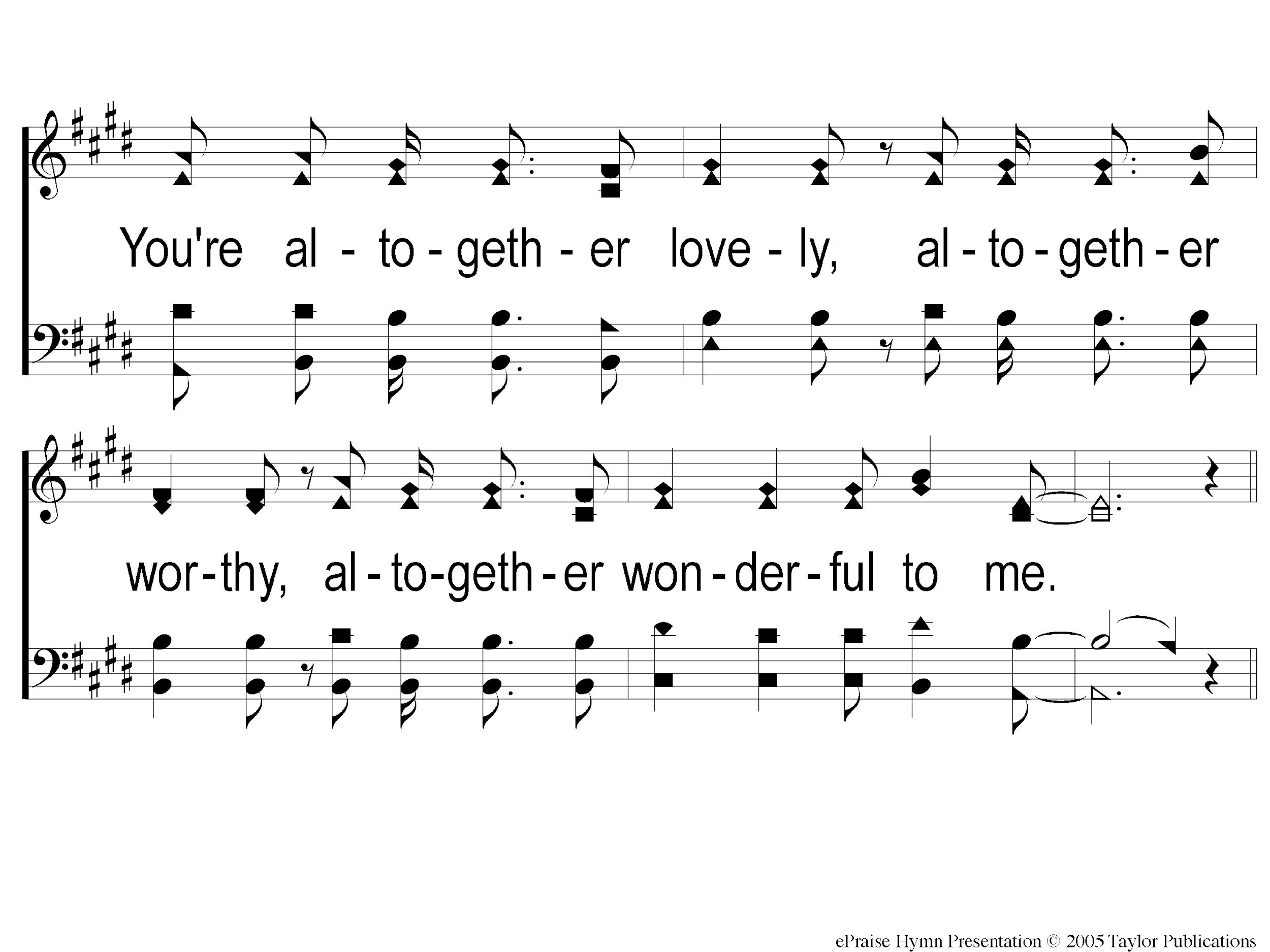 Here I Am To Worship
C-2 Here I Am To Worship
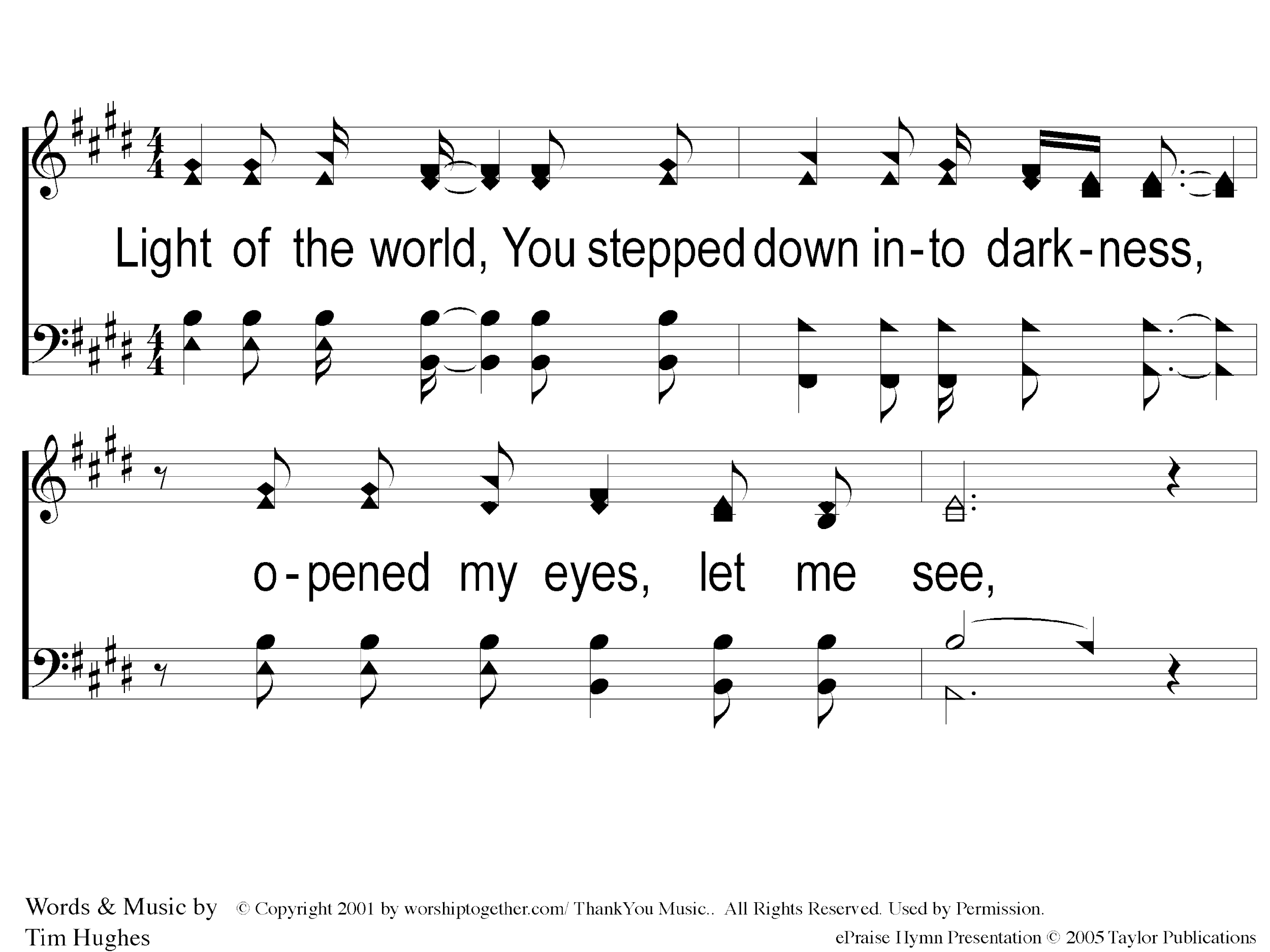 Here I Am To Worship
1-1 Here I Am To Worship
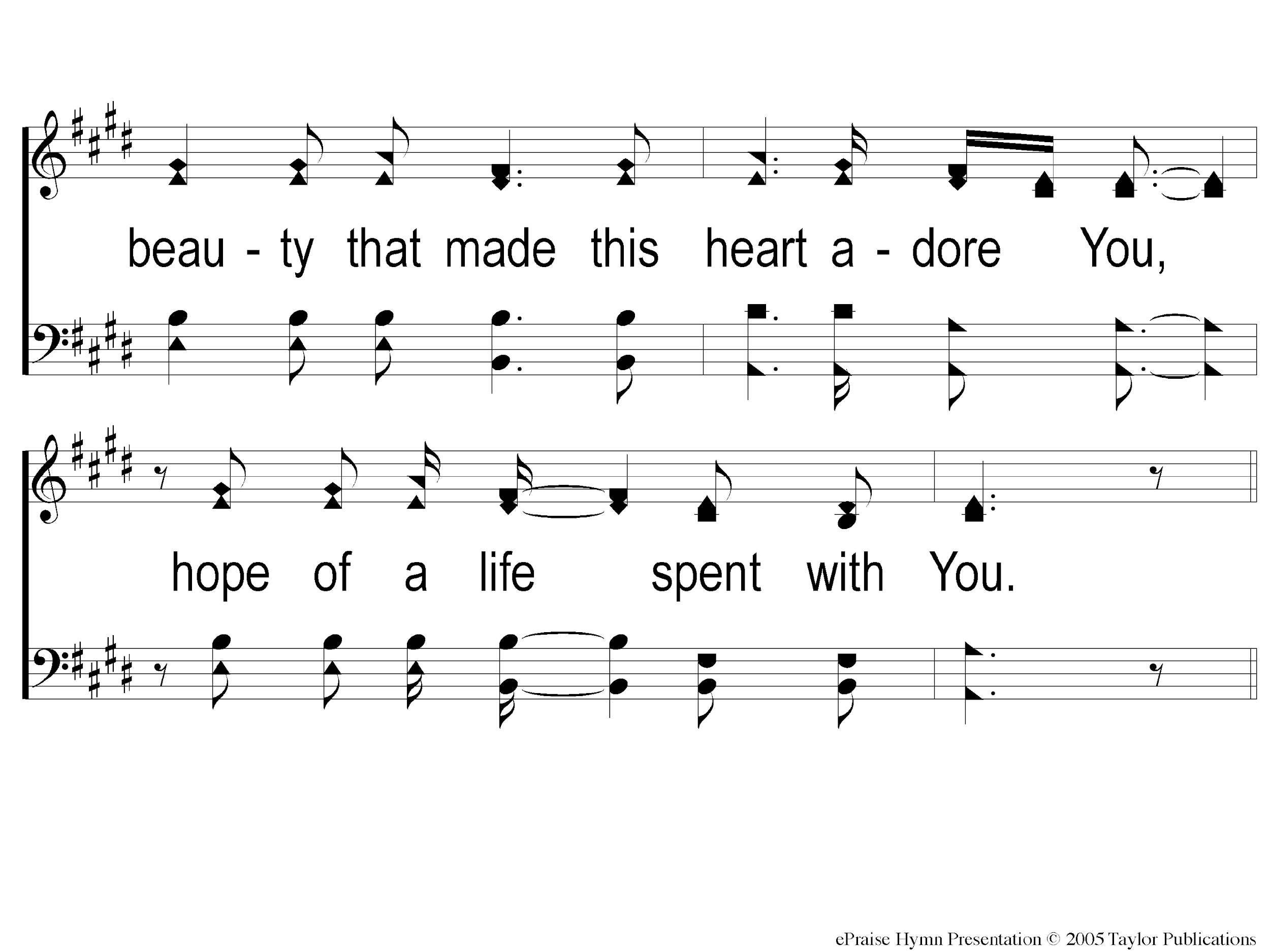 Here I Am To Worship
1-2 Here I Am To Worship
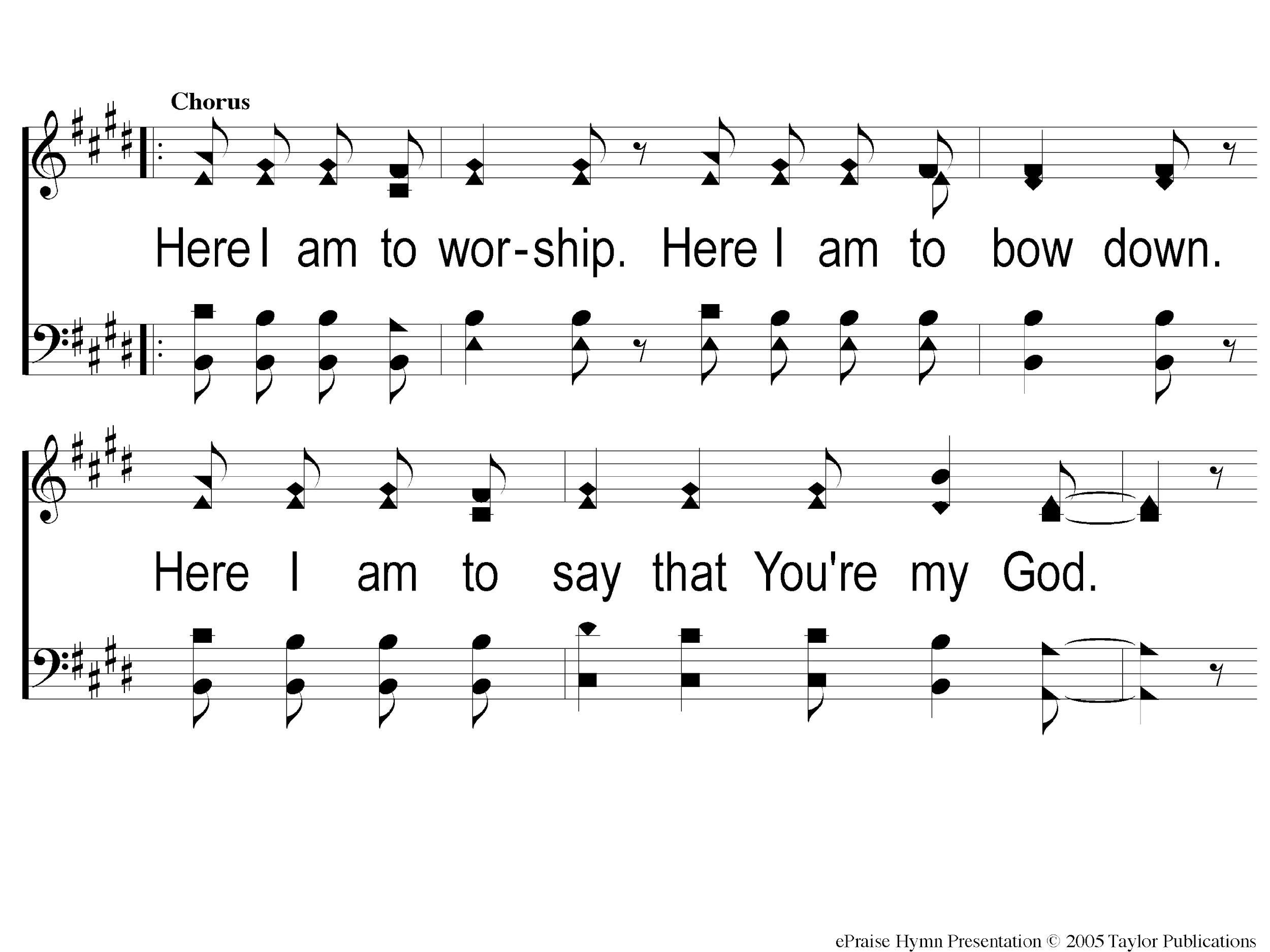 Here I Am To Worship
C-1 Here I Am To Worship
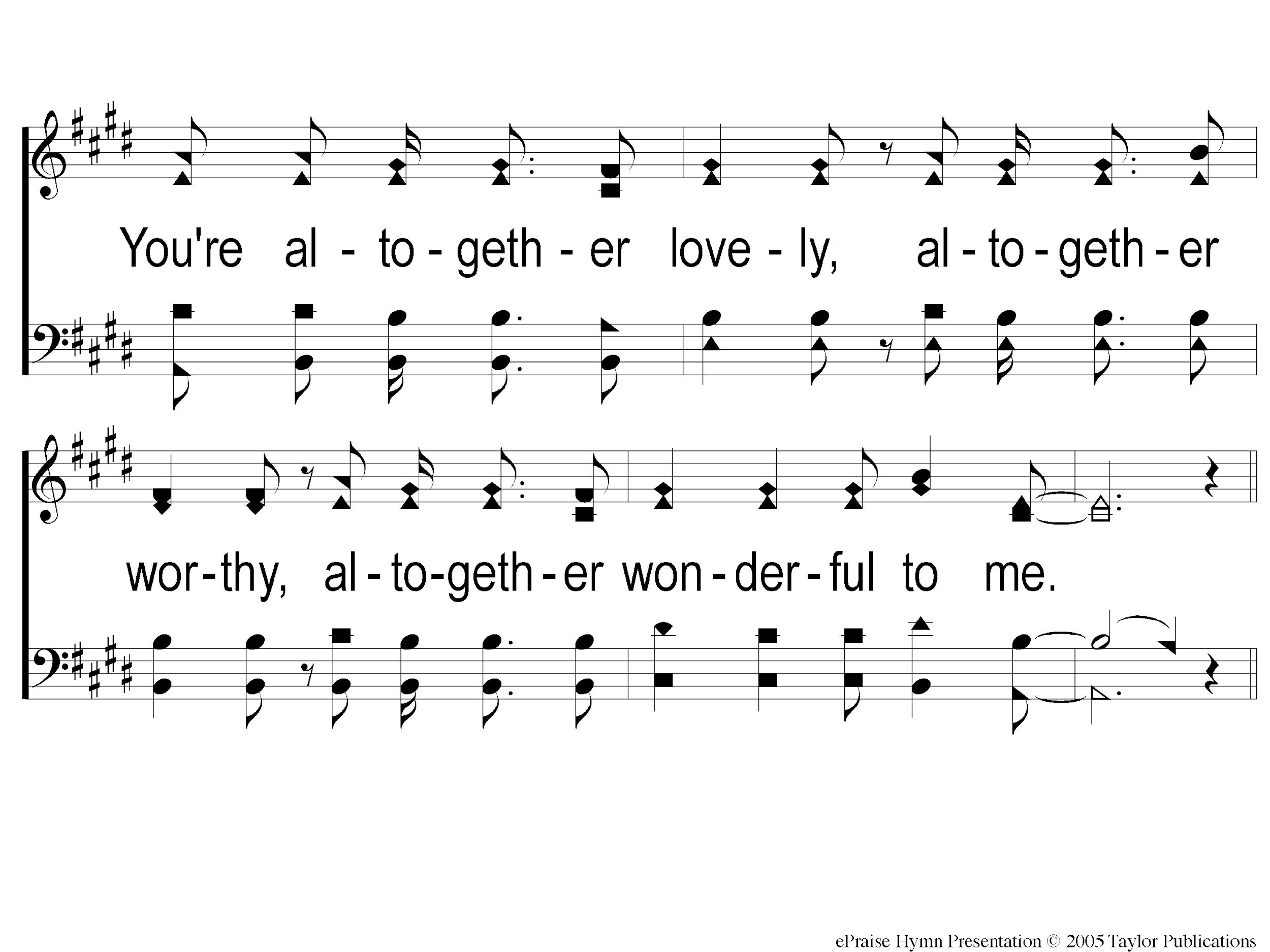 Here I Am To Worship
C-2 Here I Am To Worship
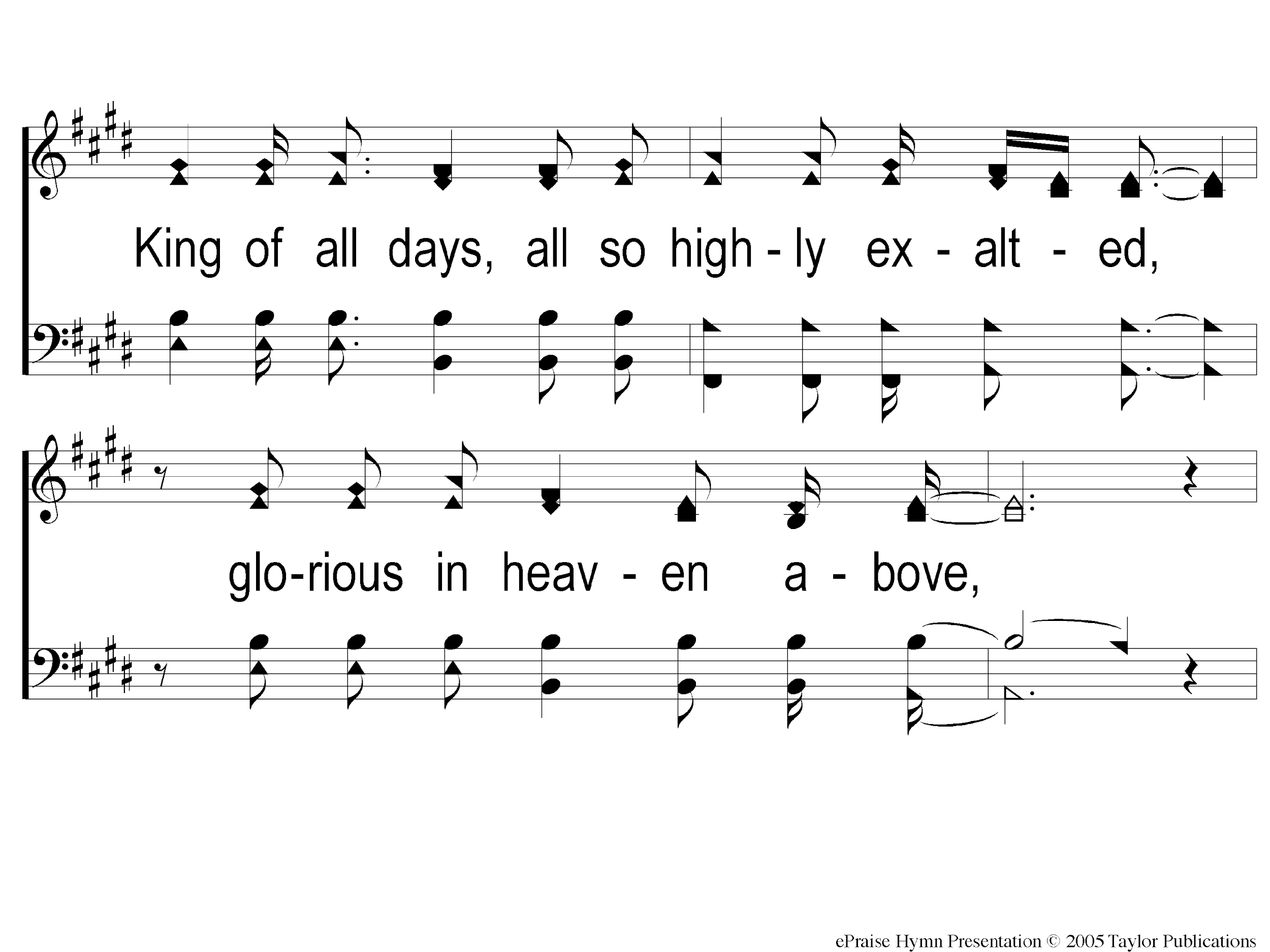 Here I Am To Worship
2-1 Here I Am To Worship
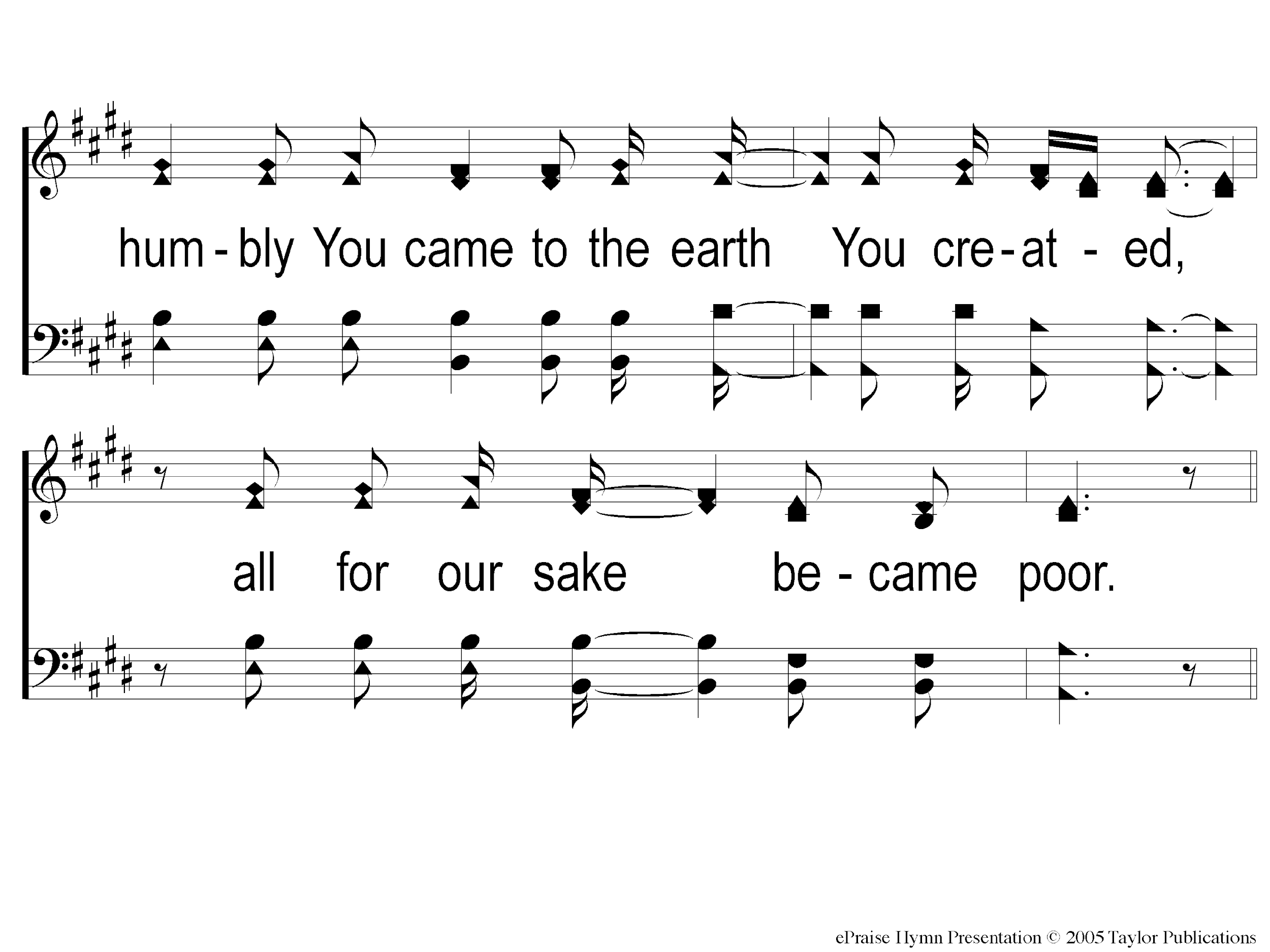 Here I Am To Worship
2-2 Here I Am To Worship
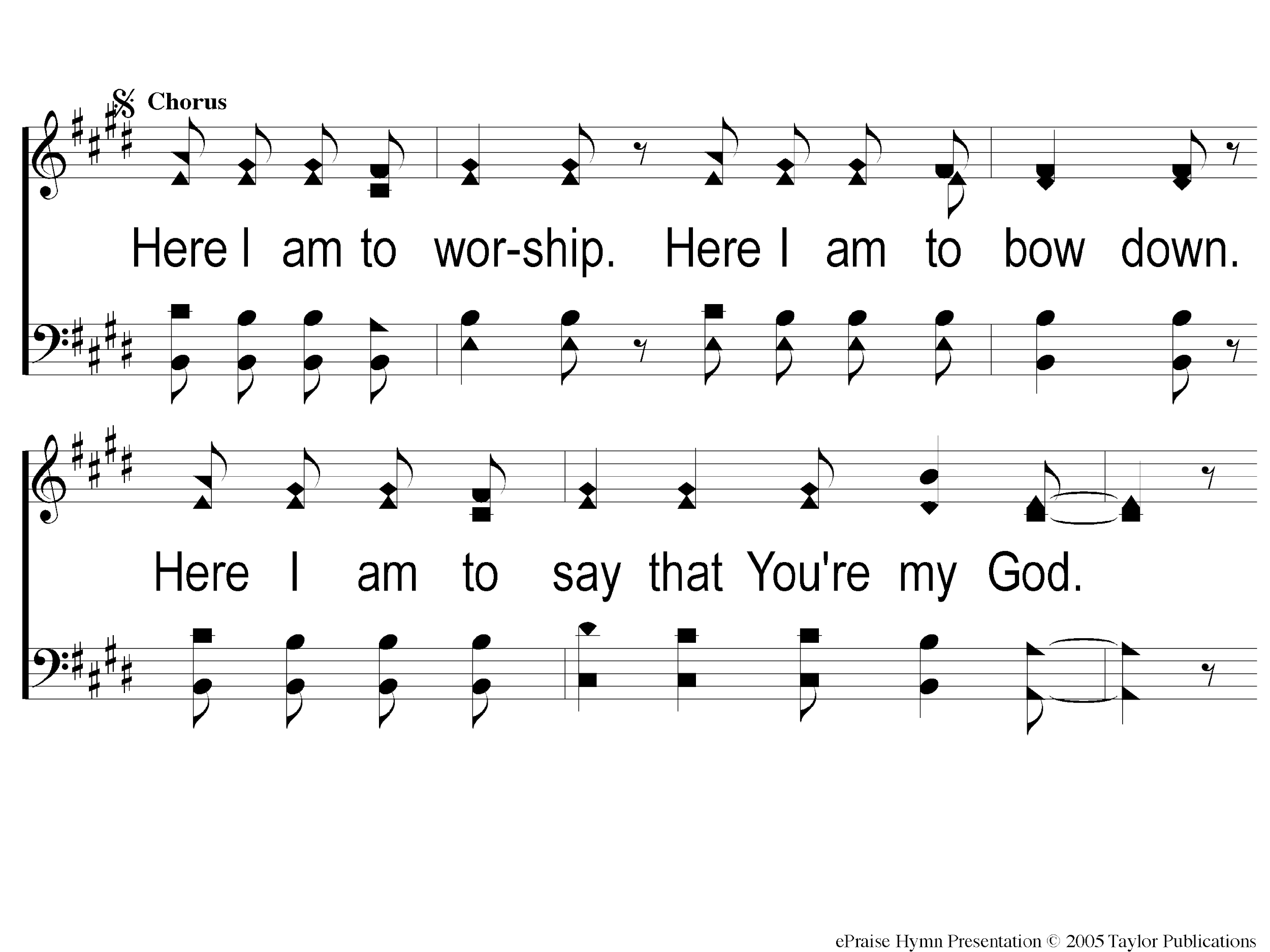 Here I Am To Worship
C2-1 Here I Am To Worship
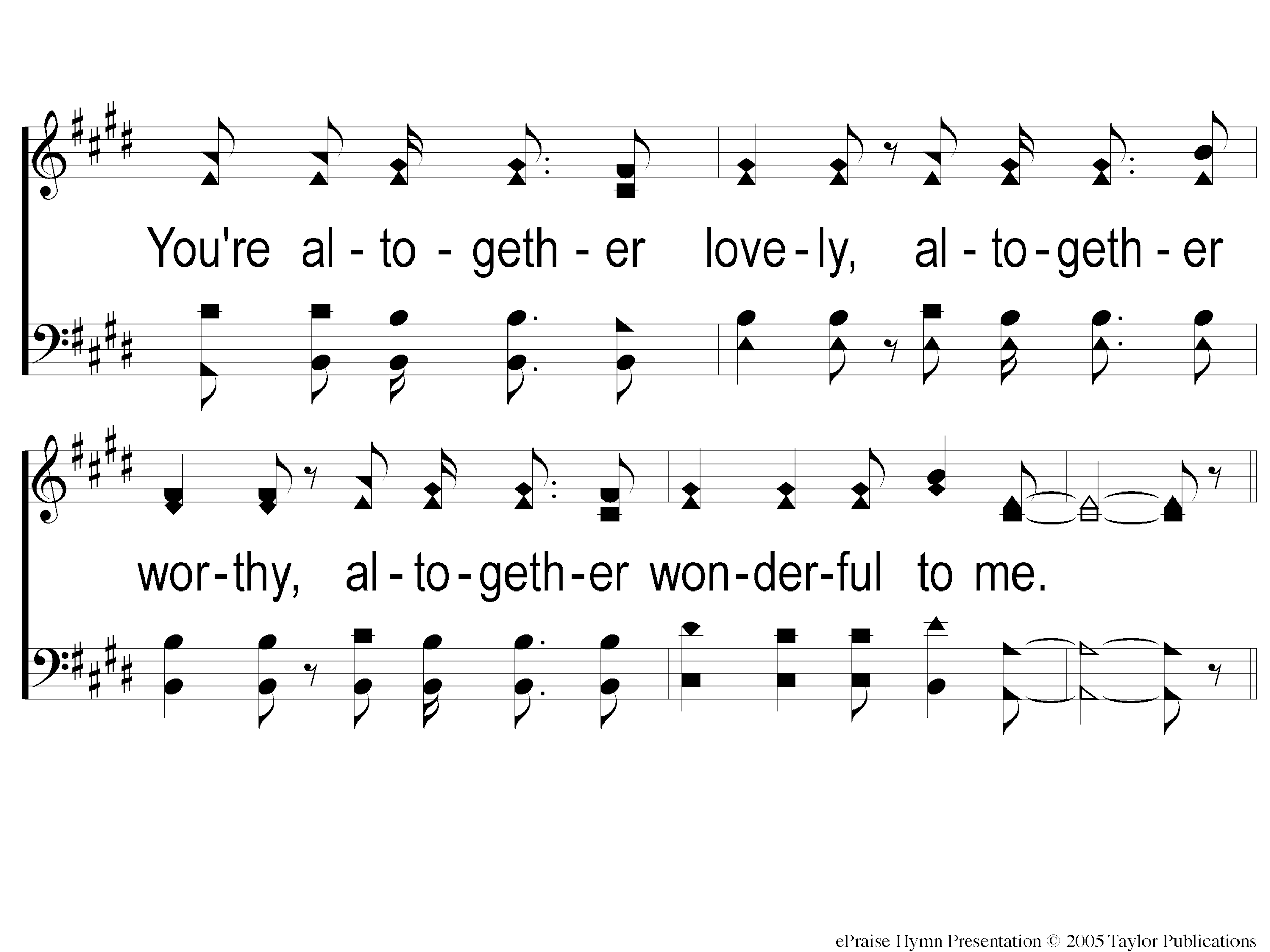 Here I Am To Worship
C2-2 Here I Am To Worship
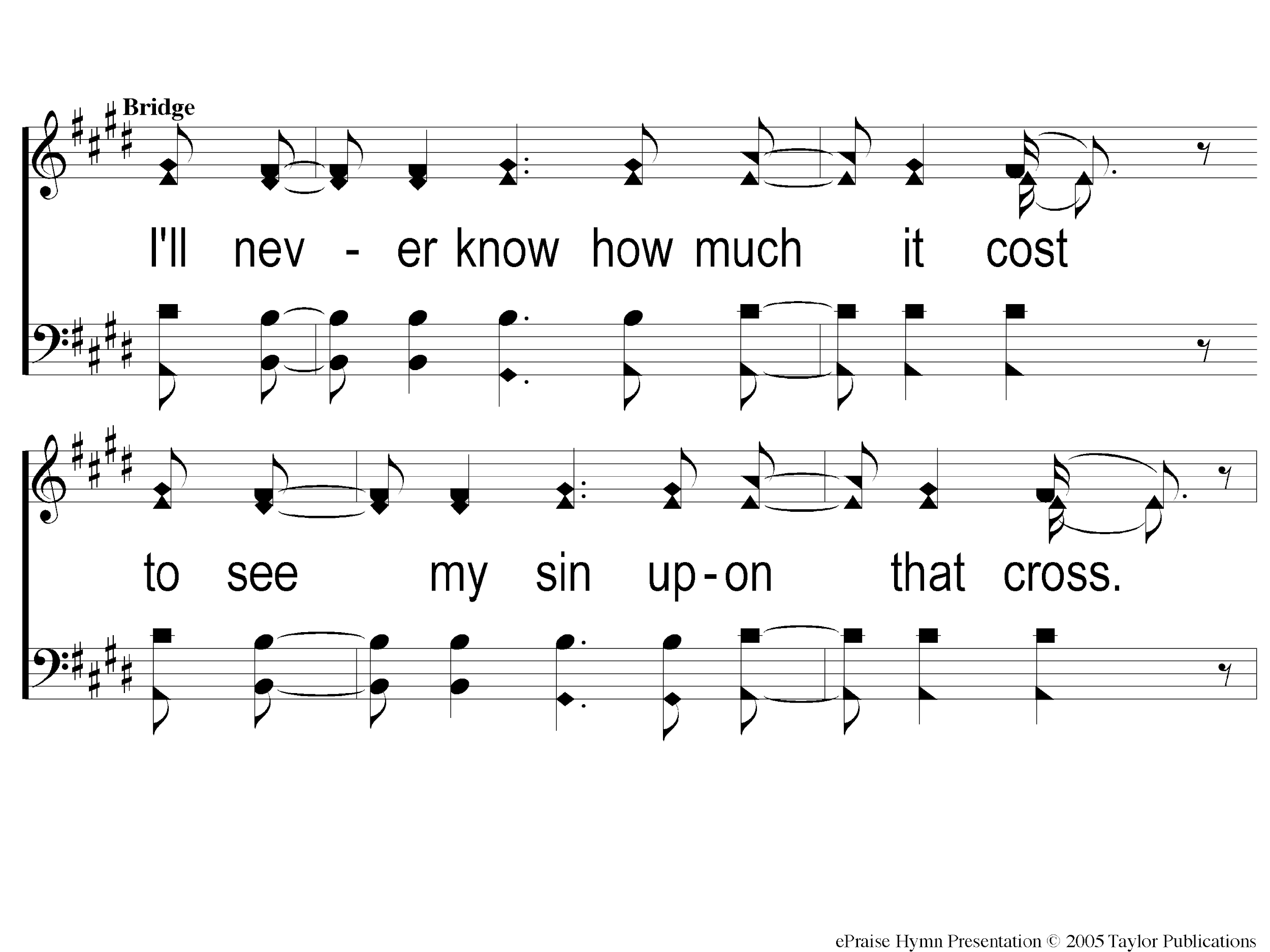 Here I Am To Worship
Bridge1 Here I Am To Worship
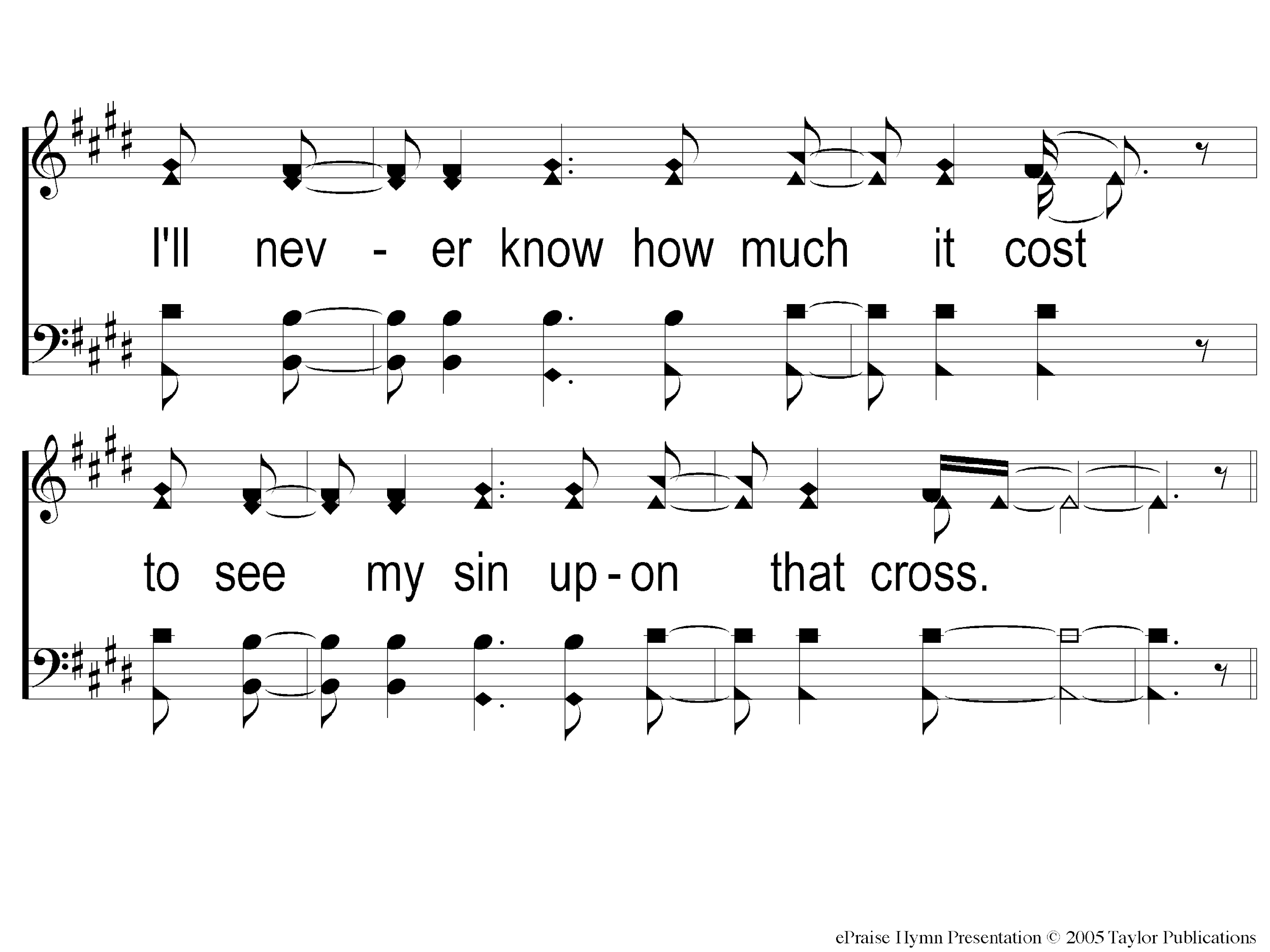 Here I Am To Worship
Bridge2 Here I Am To Worship
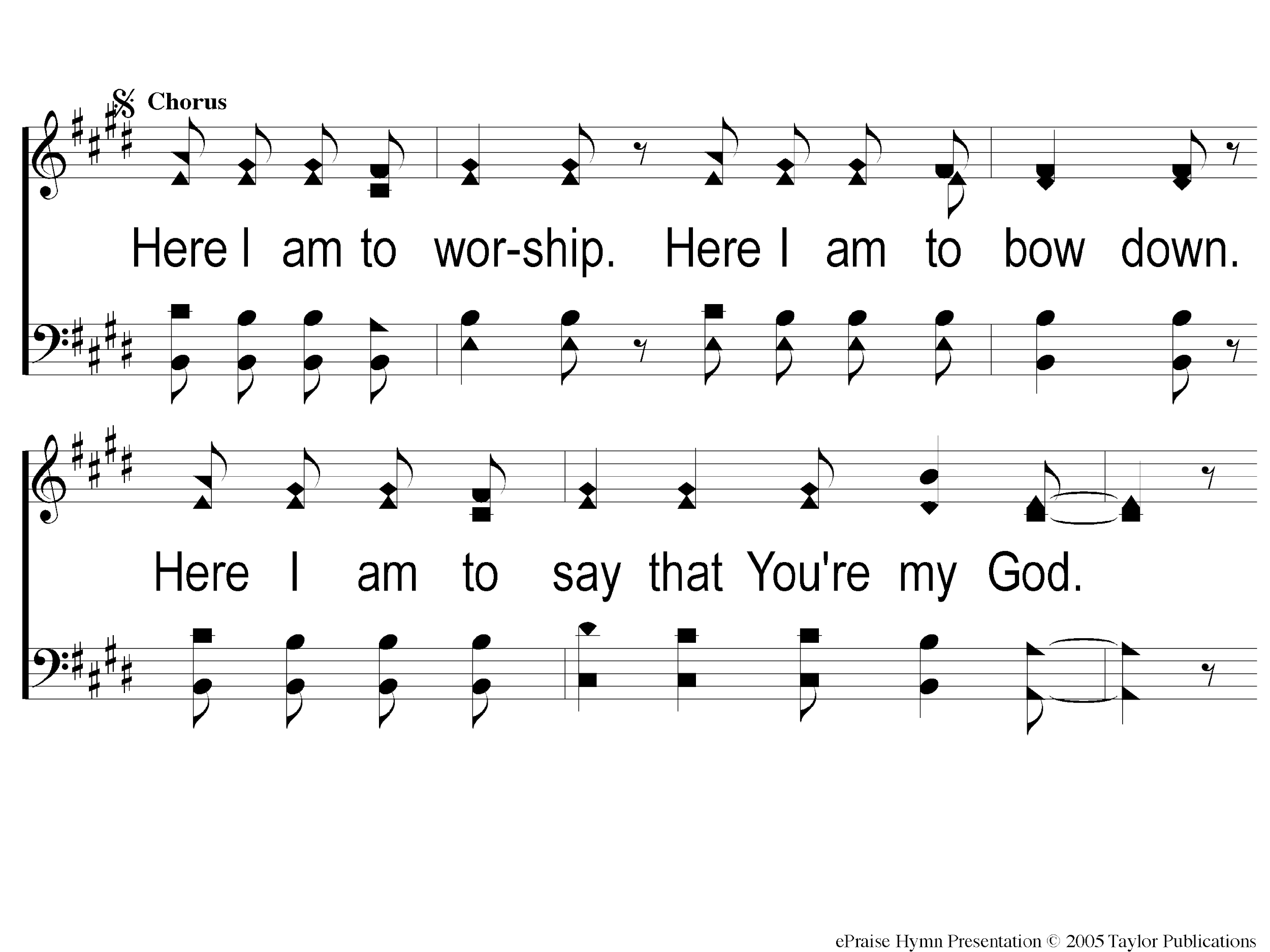 Here I Am To Worship
C2-1 Here I Am To Worship
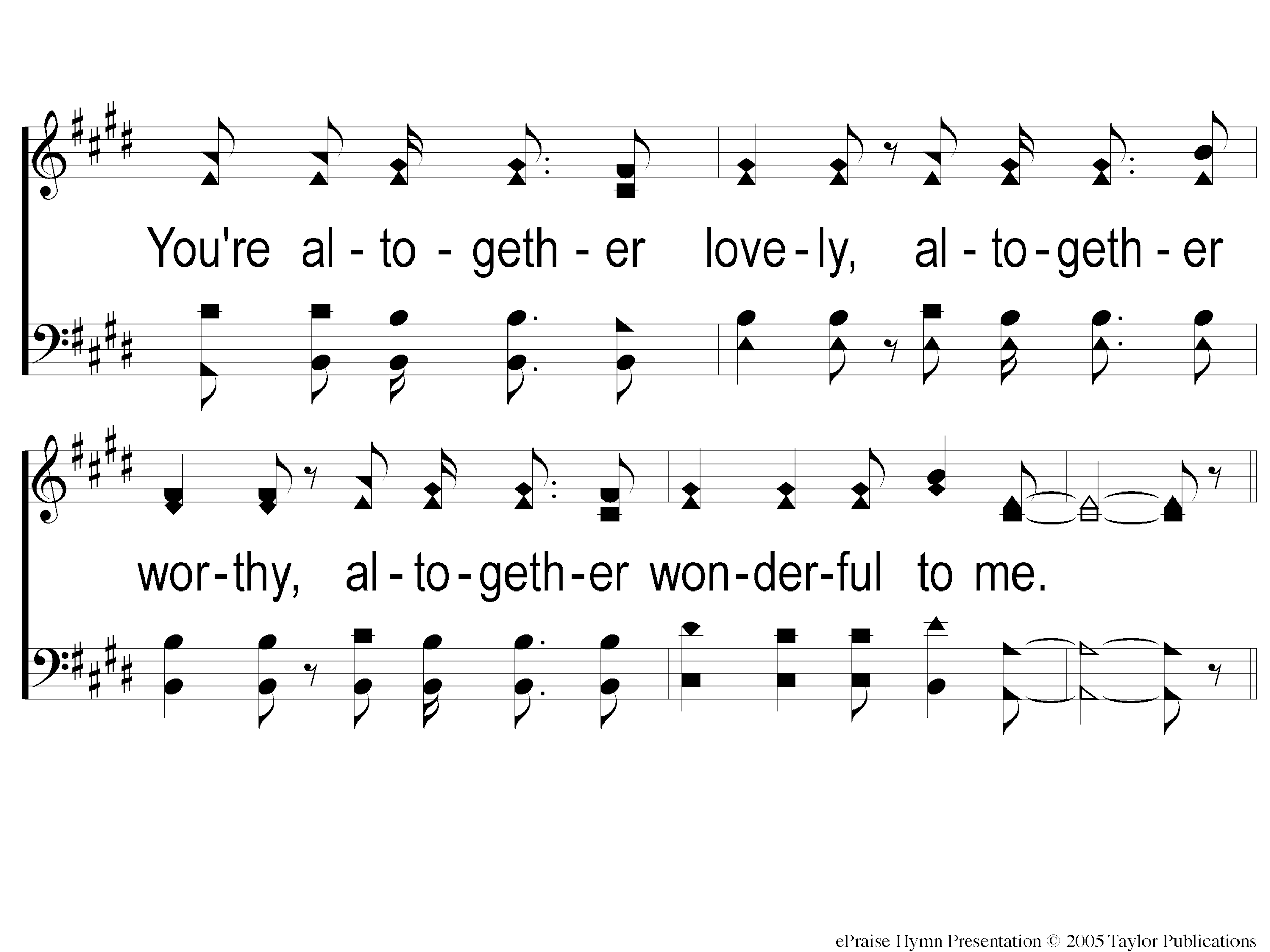 Here I Am To Worship
C2-2 Here I Am To Worship
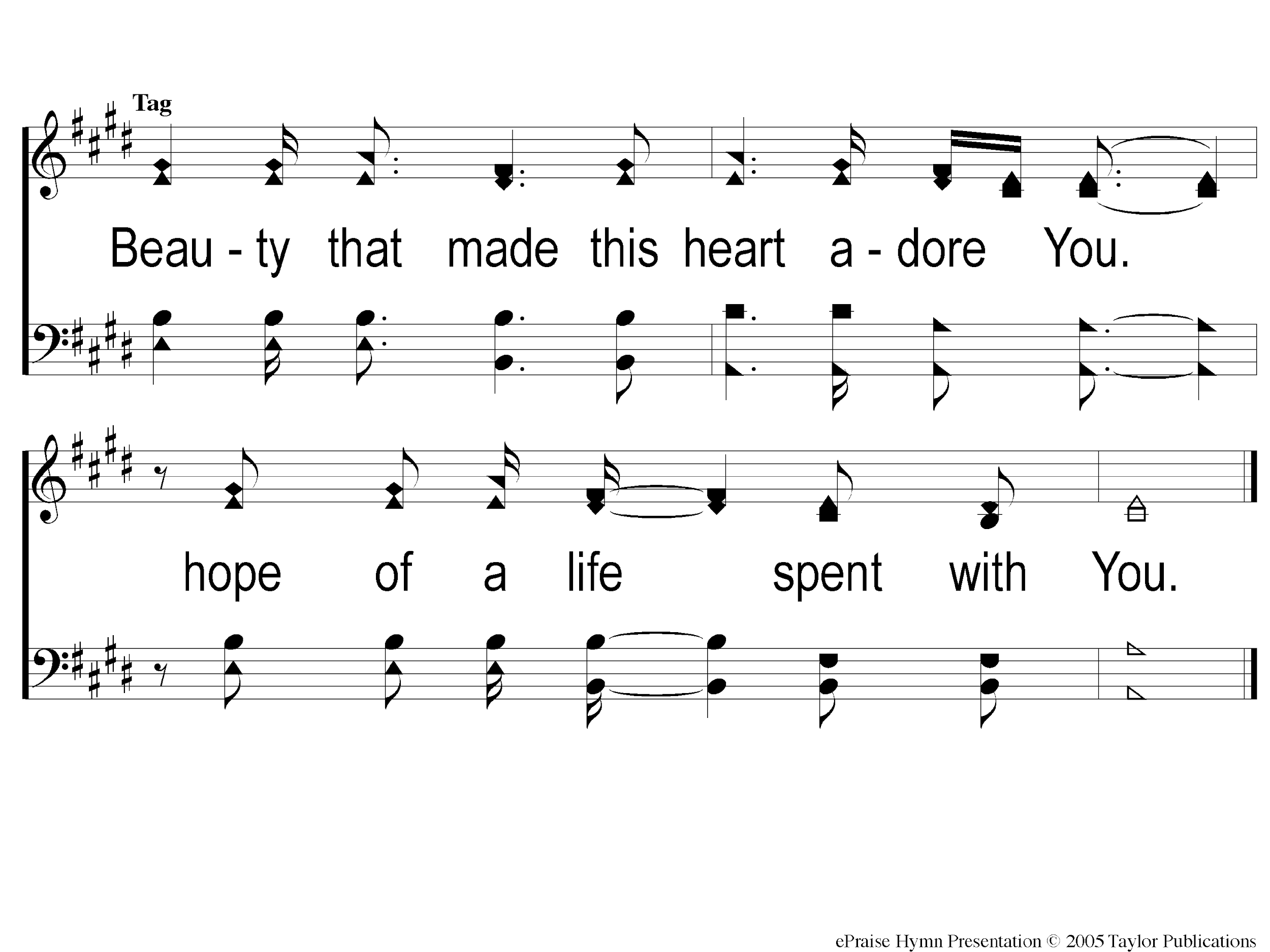 Here I Am To Worship
tag Here I Am To Worship
Prayer
Blessed Be The Tie That Binds
76 (Followed By Communion)
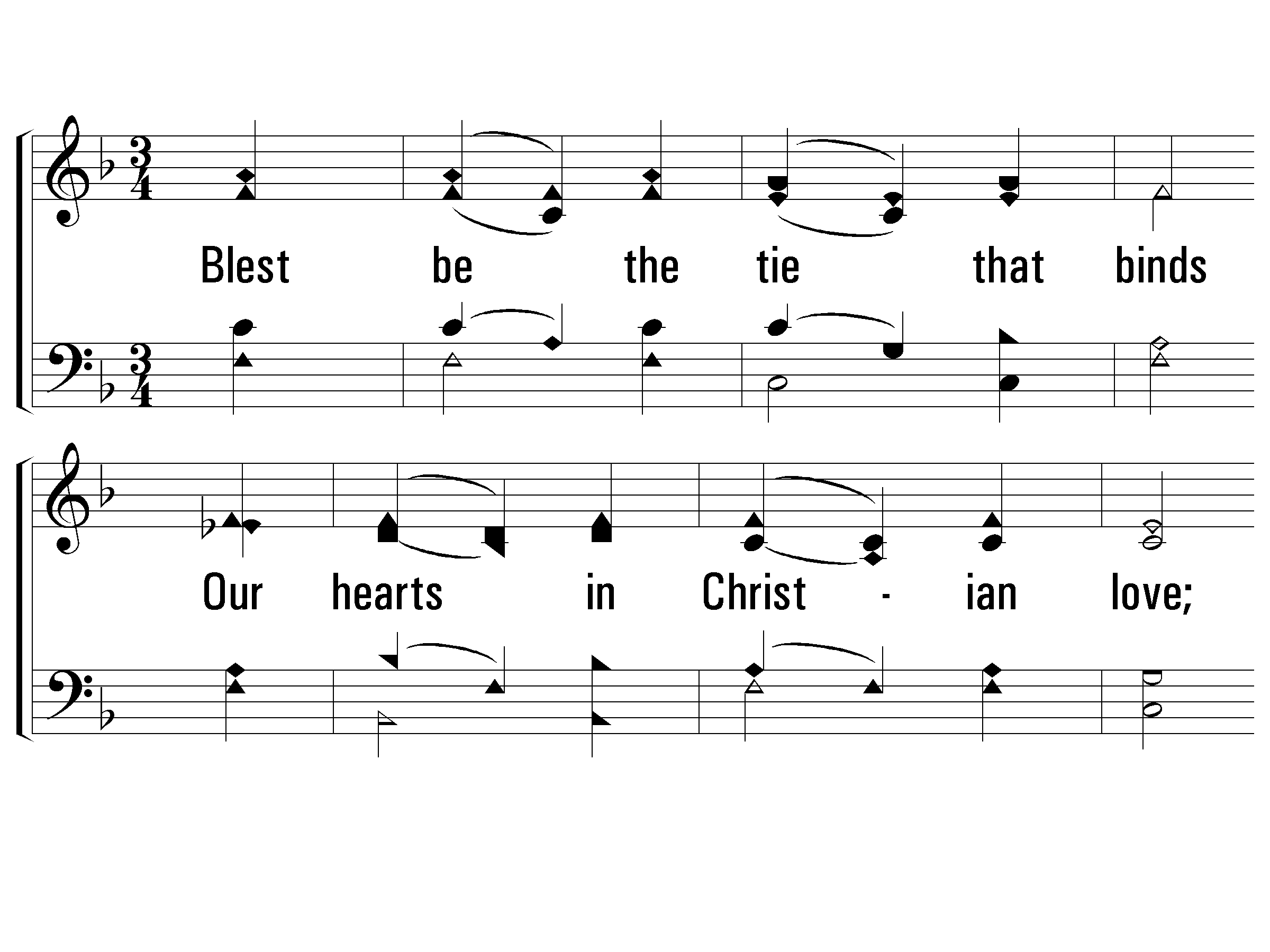 1 – Blest Be the Tie That Binds
1.
Blest be the tie that binds
Our hearts in Christian love;  
The fellow-ship of kindred minds
Is like to that above.
Words by: John Fawcett
Music by: Johann George Nägeli / Arr.: Lowell Mason
© 2001 The Paperless Hymnal™
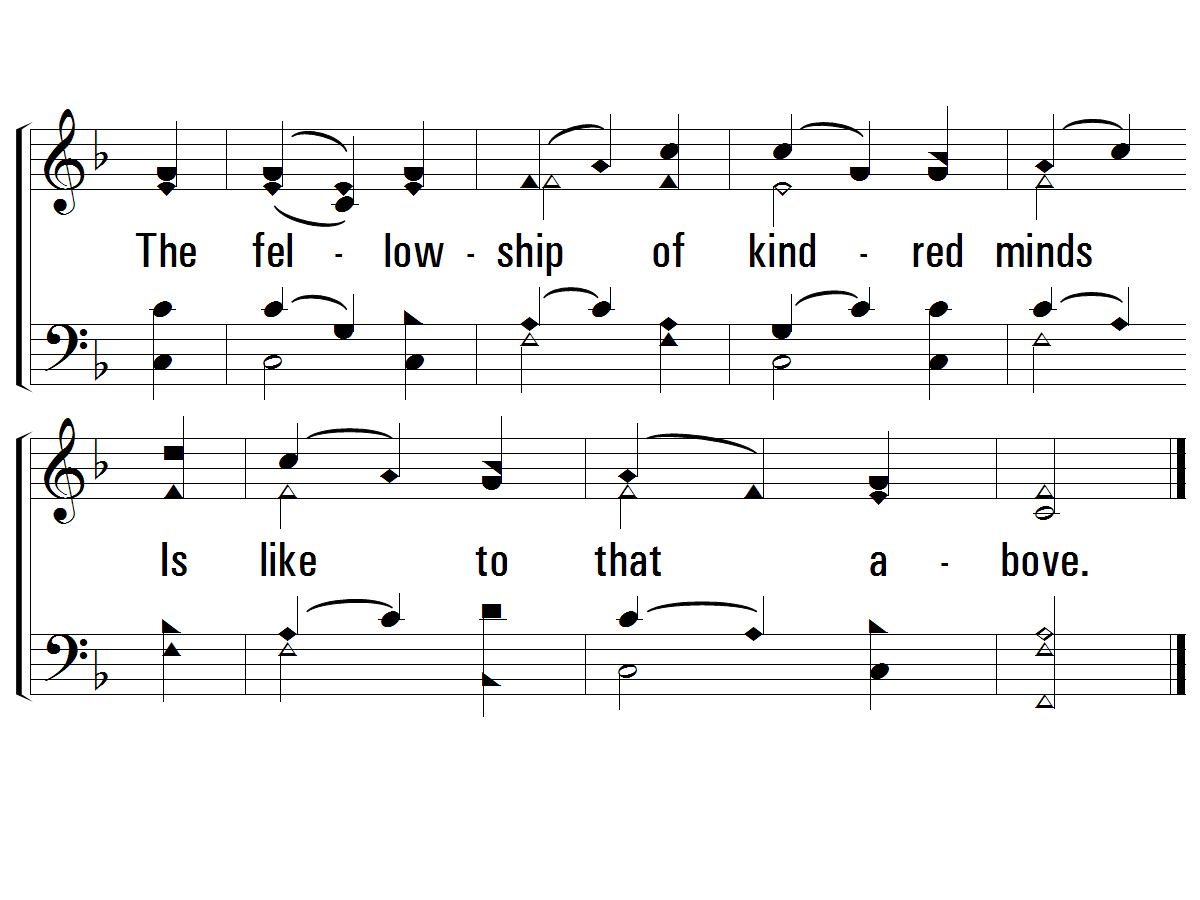 1 – Blest Be the Tie That Binds
© 2001 The Paperless Hymnal™
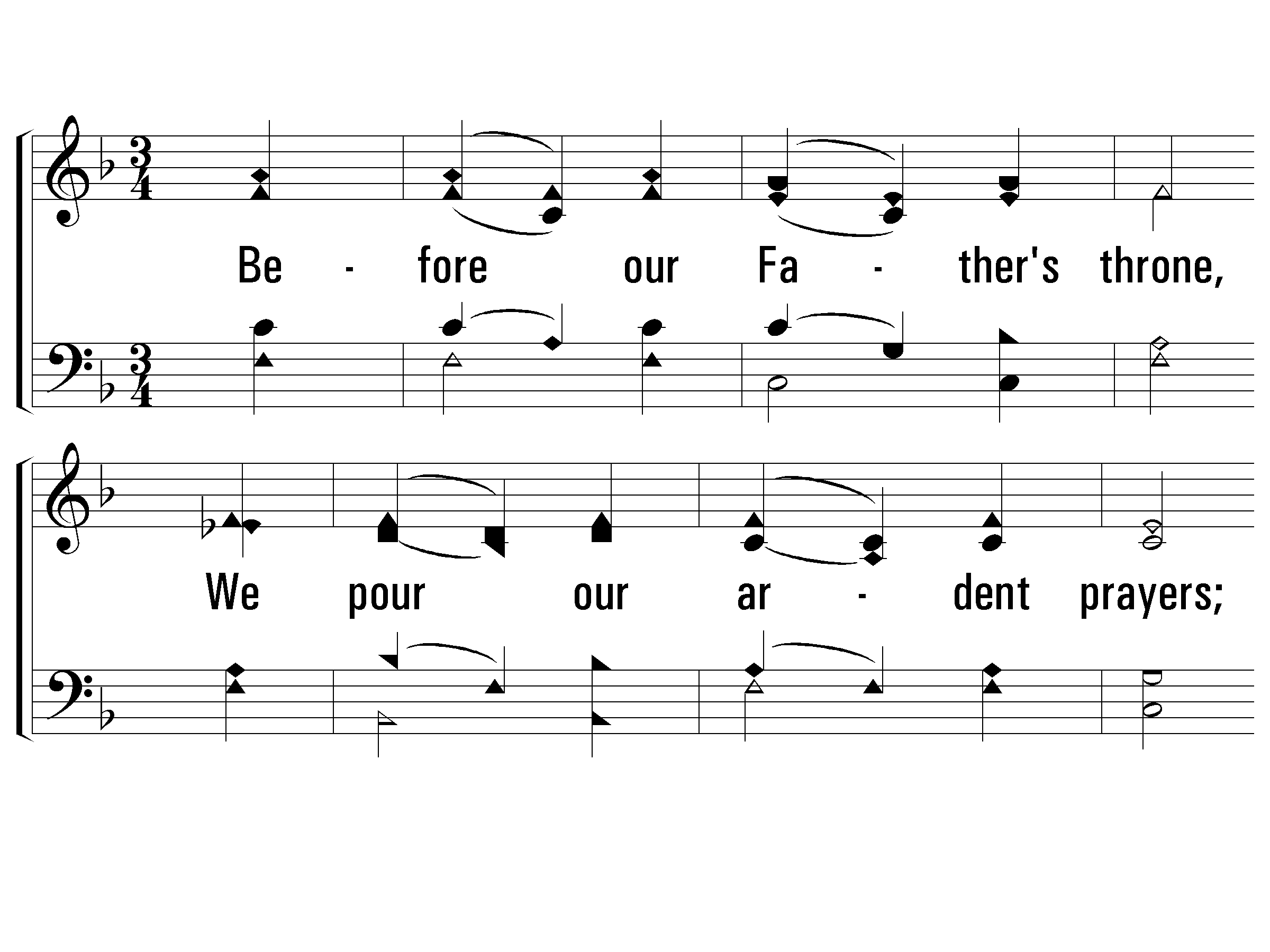 2 – Blest Be the Tie That Binds
2.
Before our Father's throne,
We pour our ardent prayers;  
Our fears, our hopes, our aims are one,
Our com-forts and our cares.
Words by: John Fawcett
Music by: Johann George Nägeli / Arr.: Lowell Mason
© 2001 The Paperless Hymnal™
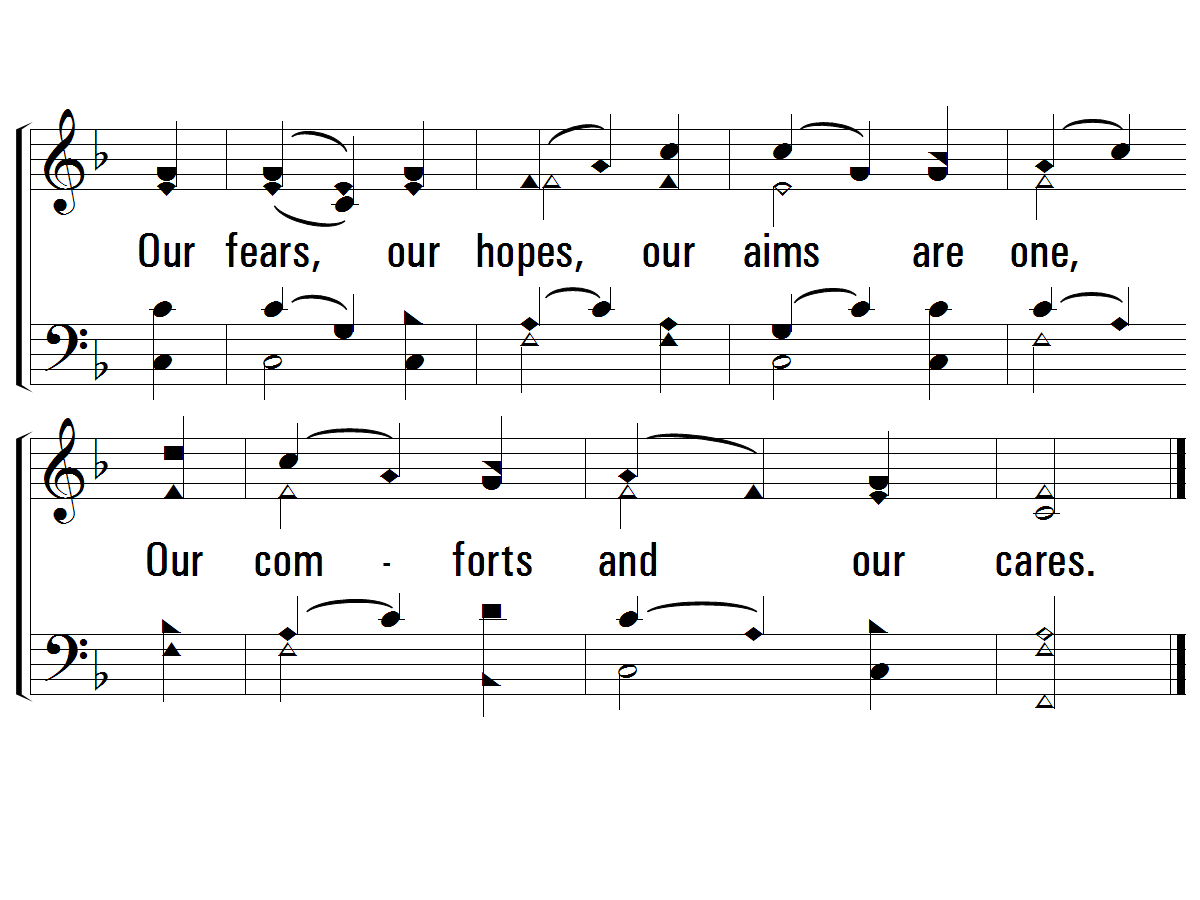 2 – Blest Be the Tie That Binds
© 2001 The Paperless Hymnal™
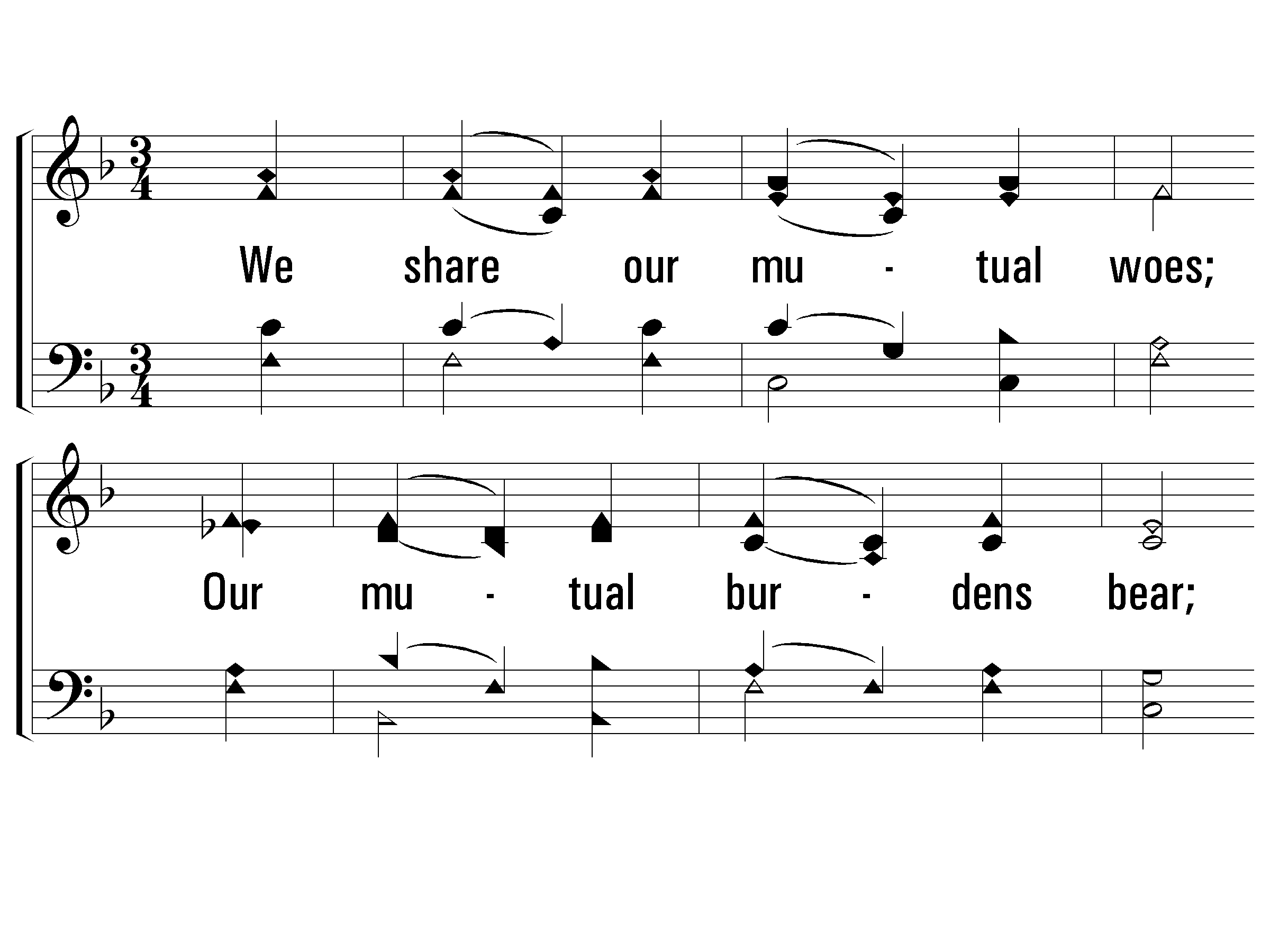 3 – Blest Be the Tie That Binds
3.
We share our mutual woes;  
Our mutual burdens bear;  
And often for each other flows
The sympathizing tear.
Words by: John Fawcett
Music by: Johann George Nägeli / Arr.: Lowell Mason
© 2001 The Paperless Hymnal™
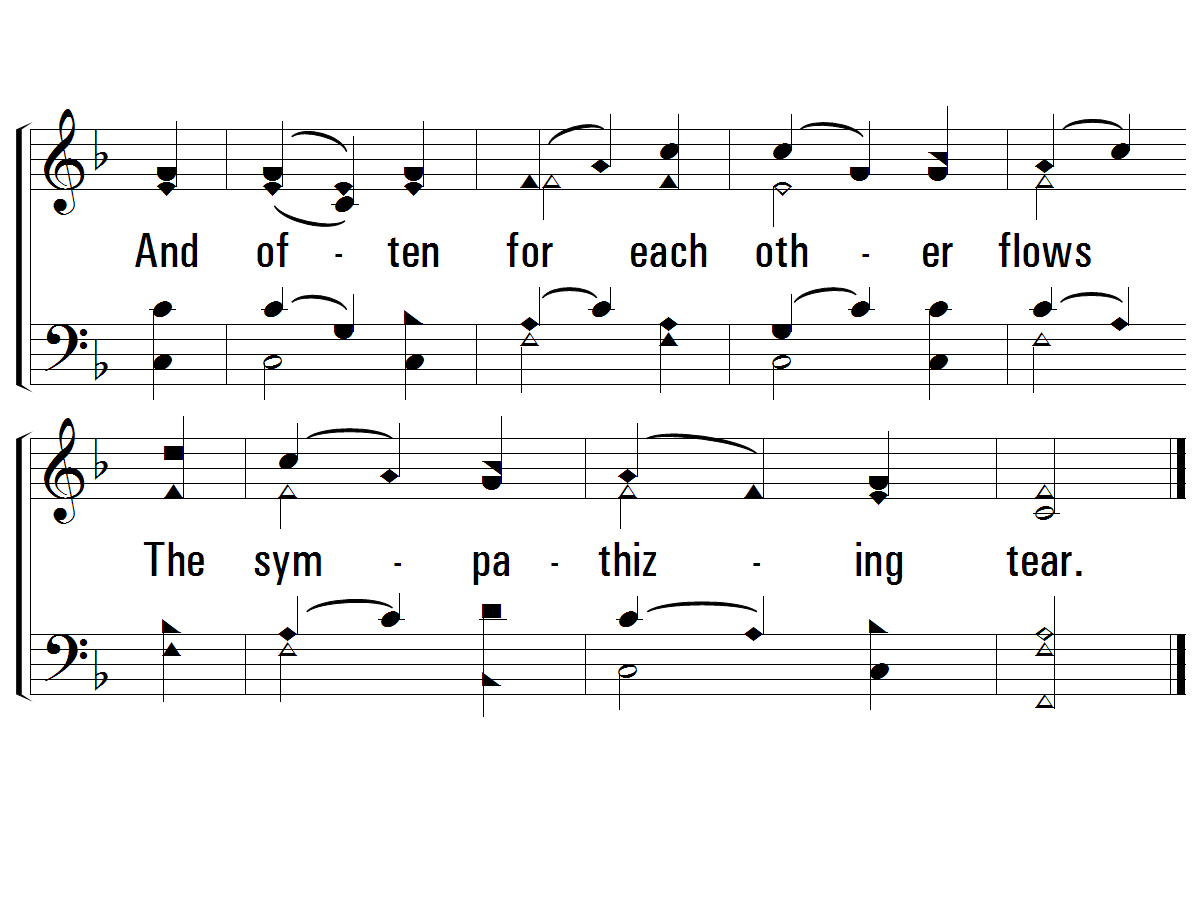 3 – Blest Be the Tie That Binds
© 2001 The Paperless Hymnal™
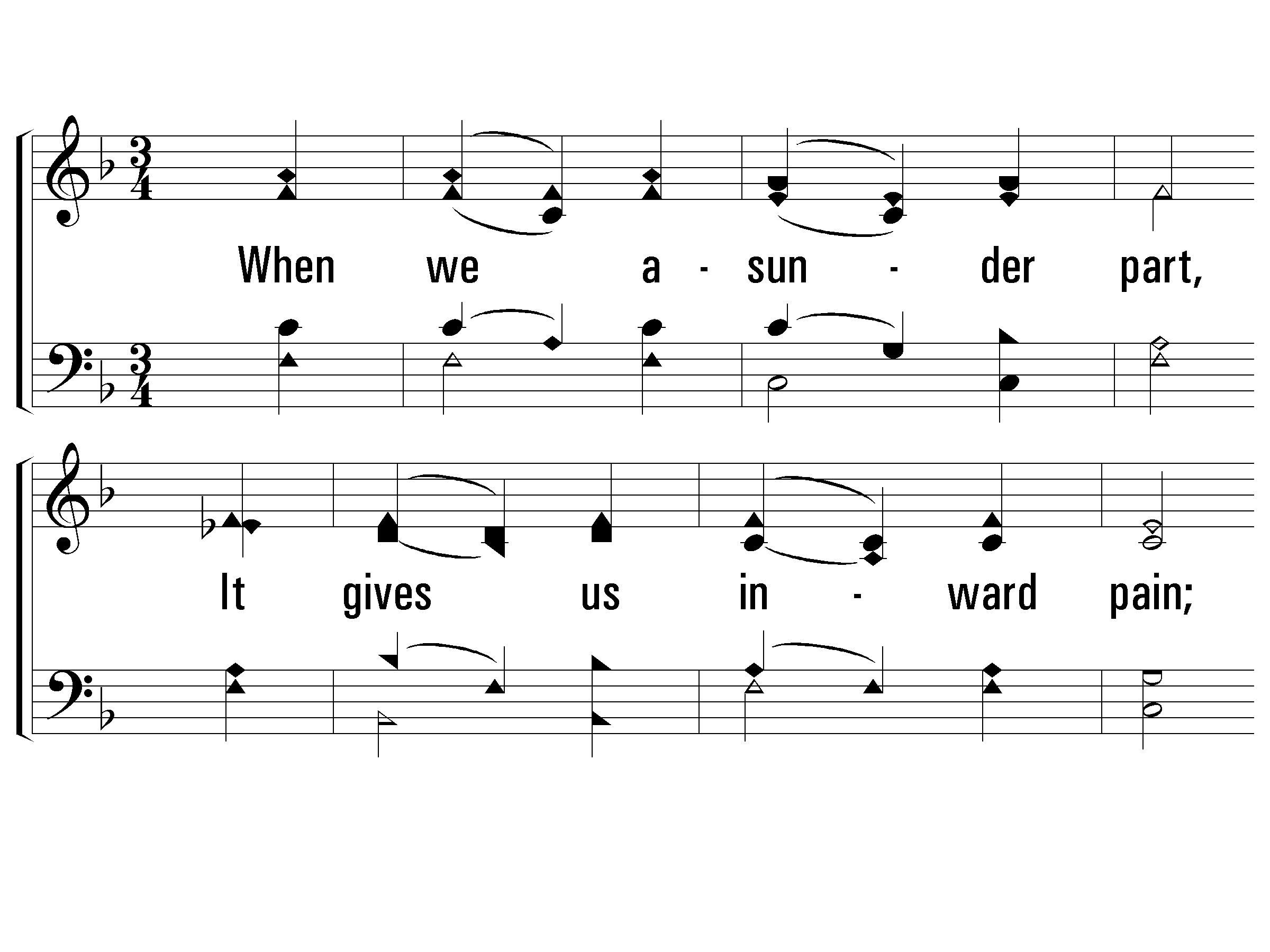 4 – Blest Be the Tie That Binds
4.
When we asunder part,
It gives us inward pain;  
But we shall still be joined in heart,
And hope to meet again.
Words by: John Fawcett
Music by: Johann George Nägeli / Arr.: Lowell Mason
© 2001 The Paperless Hymnal™
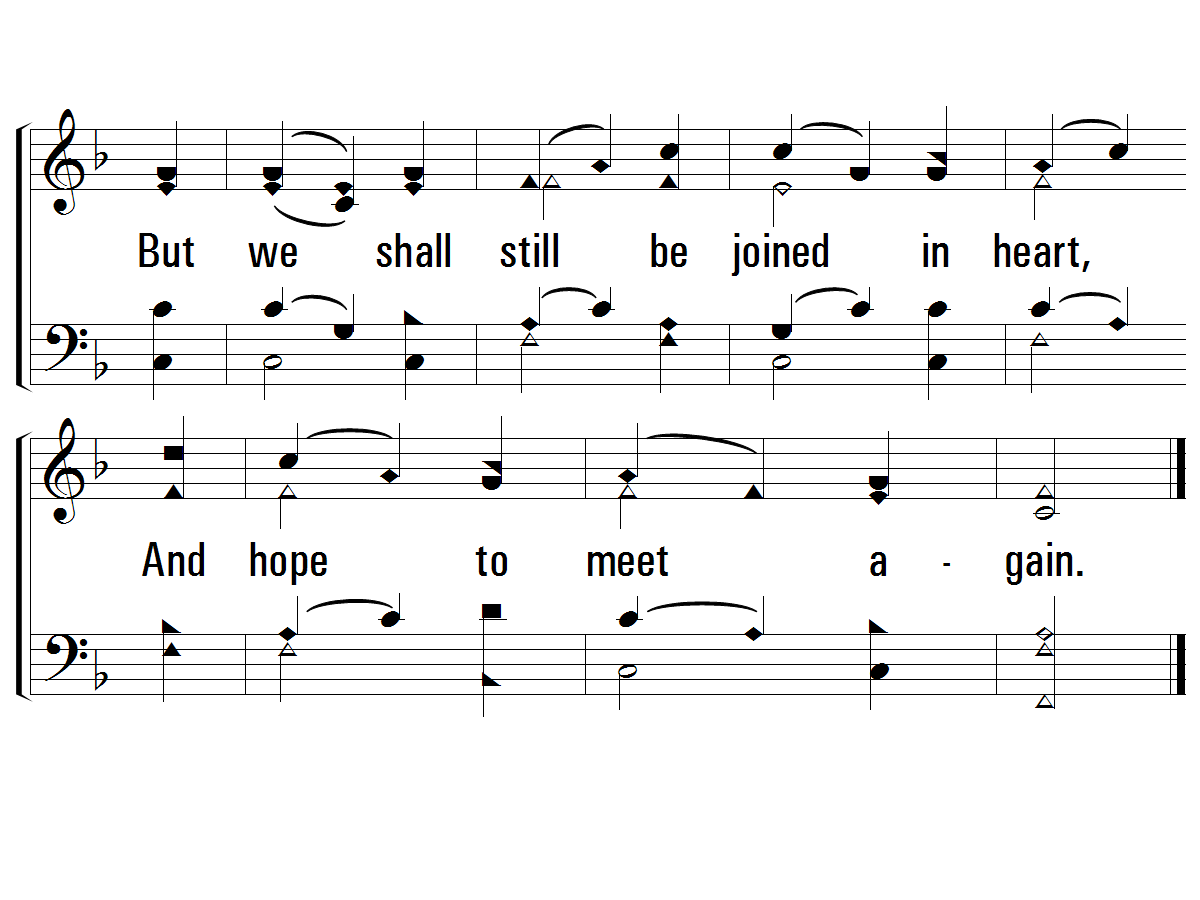 4 – Blest Be the Tie That Binds
© 2001 The Paperless Hymnal™
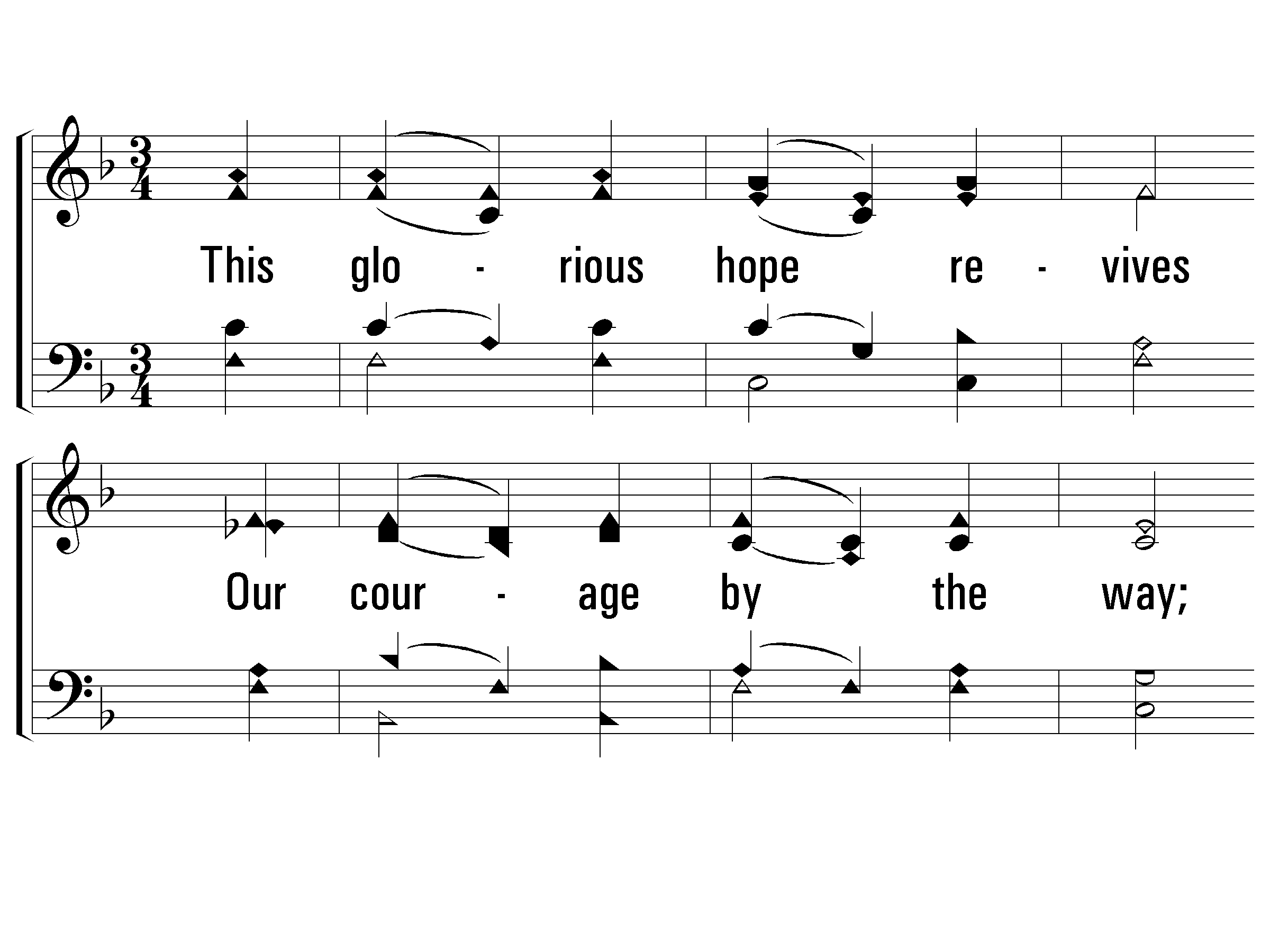 5 – Blest Be the Tie That Binds
5.
This glorious hope revives
Our courage by the way;
While each in expectation lives,
And longs to see the day.
Words by: John Fawcett
Music by: Johann George Nägeli / Arr.: Lowell Mason
© 2001 The Paperless Hymnal™
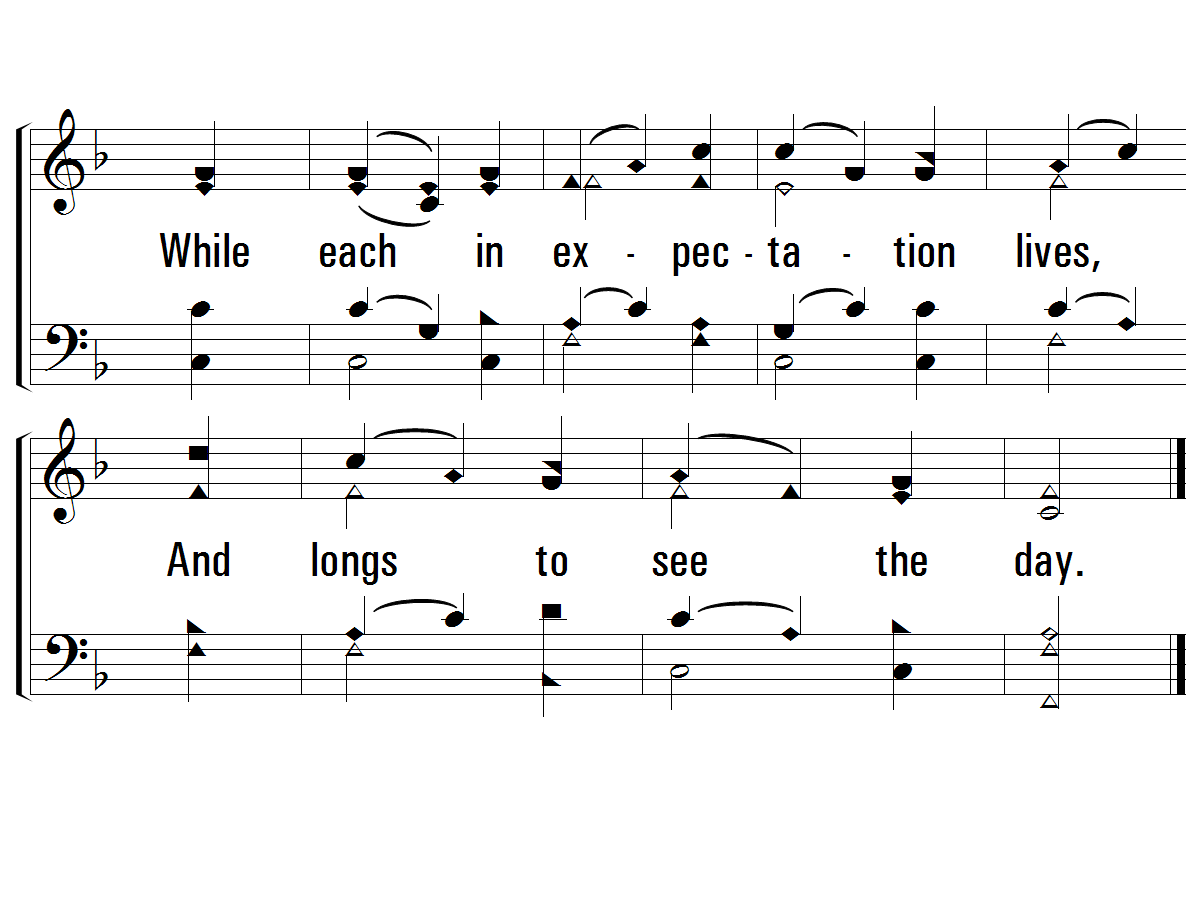 5 – Blest Be the Tie That Binds
© 2001 The Paperless Hymnal™
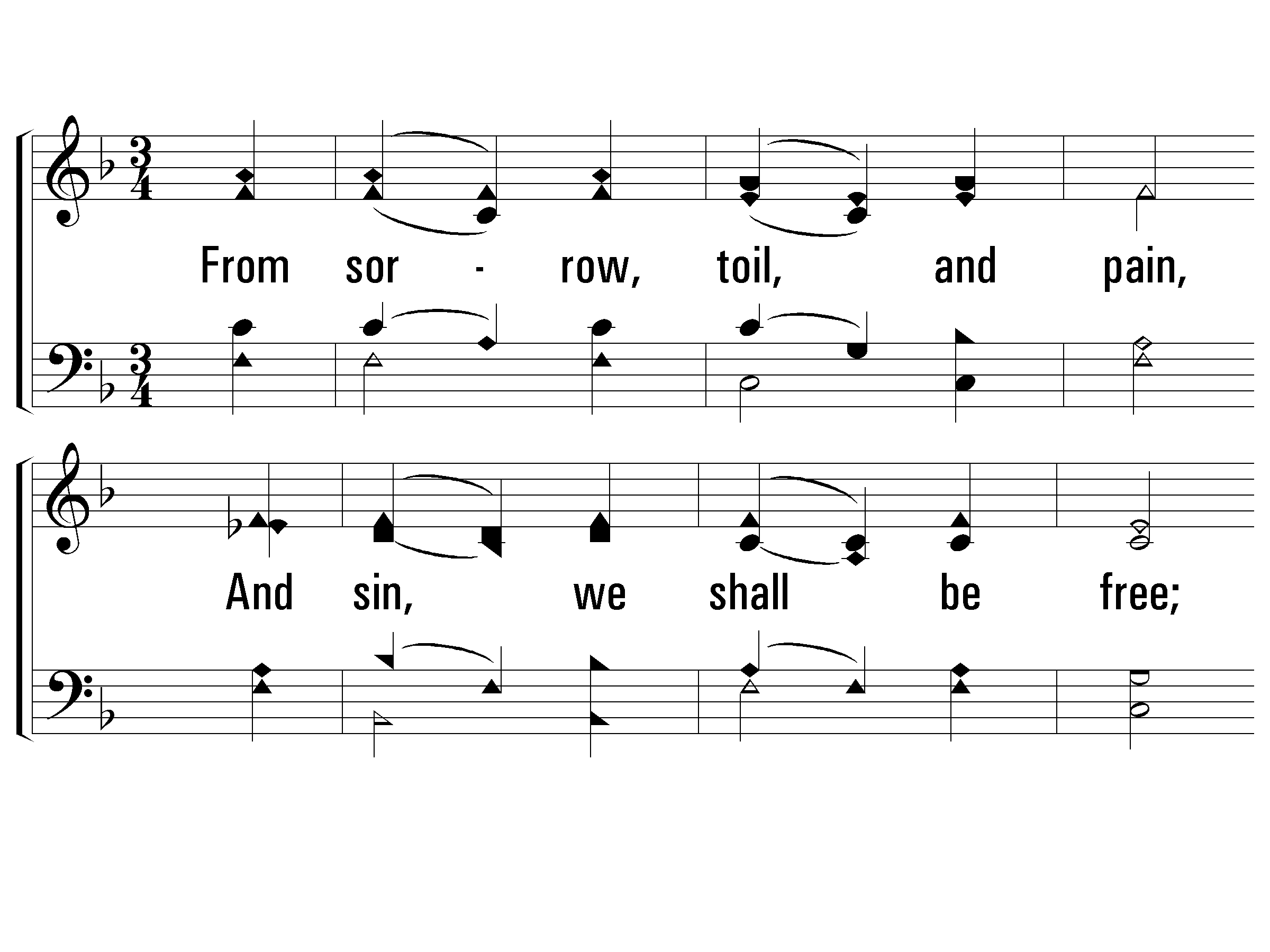 6 – Blest Be the Tie That Binds
6.
From sorrow, toil, and pain,
And sin, we shall be free;
And perfect love and friendship reign
Thro' all eternity.
Words by: John Fawcett
Music by: Johann George Nägeli / Arr.: Lowell Mason
© 2001 The Paperless Hymnal™
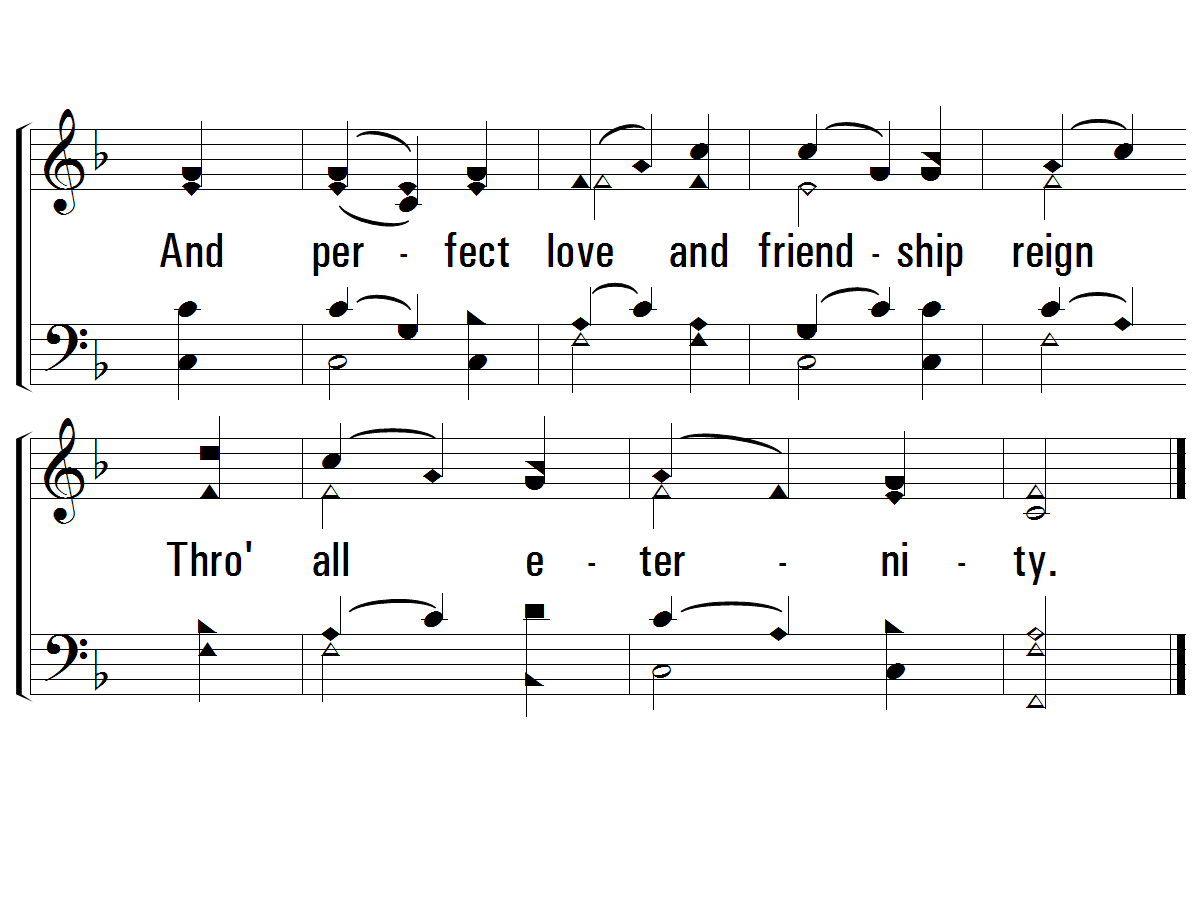 6 – Blest Be the Tie That Binds
© 2001 The Paperless Hymnal™
Communion
My Hope Is Built
438
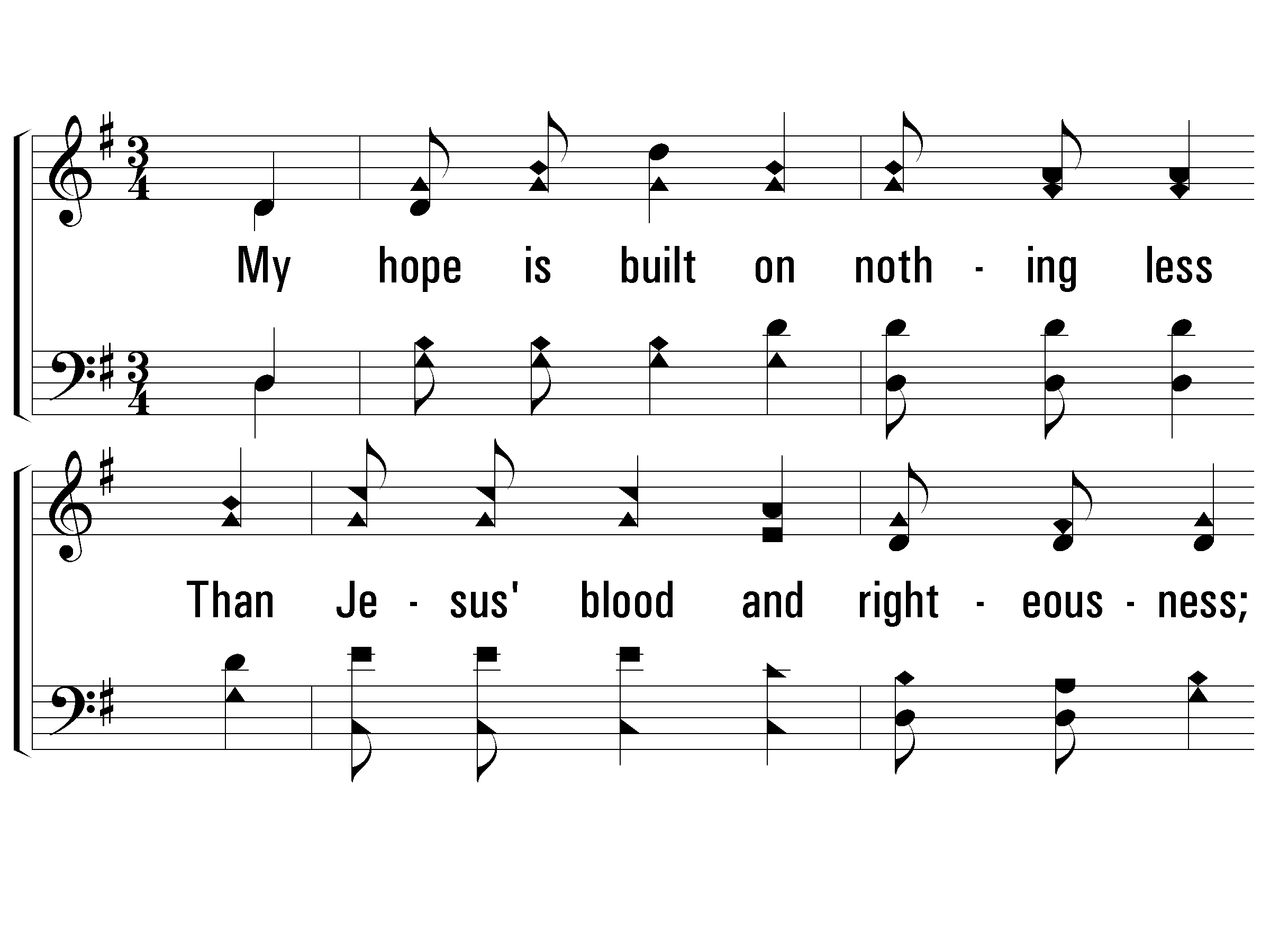 1 - My Hope is Built on Nothing Less
1.
My hope is built on nothing less
Than Jesus' blood and righteousness;  
I dare not trust the sweetest frame,
But wholly lean on Jesus' name.
Words by: Edward Mote
Music by: William B. Bradbury
© 2001 The Paperless Hymnal™
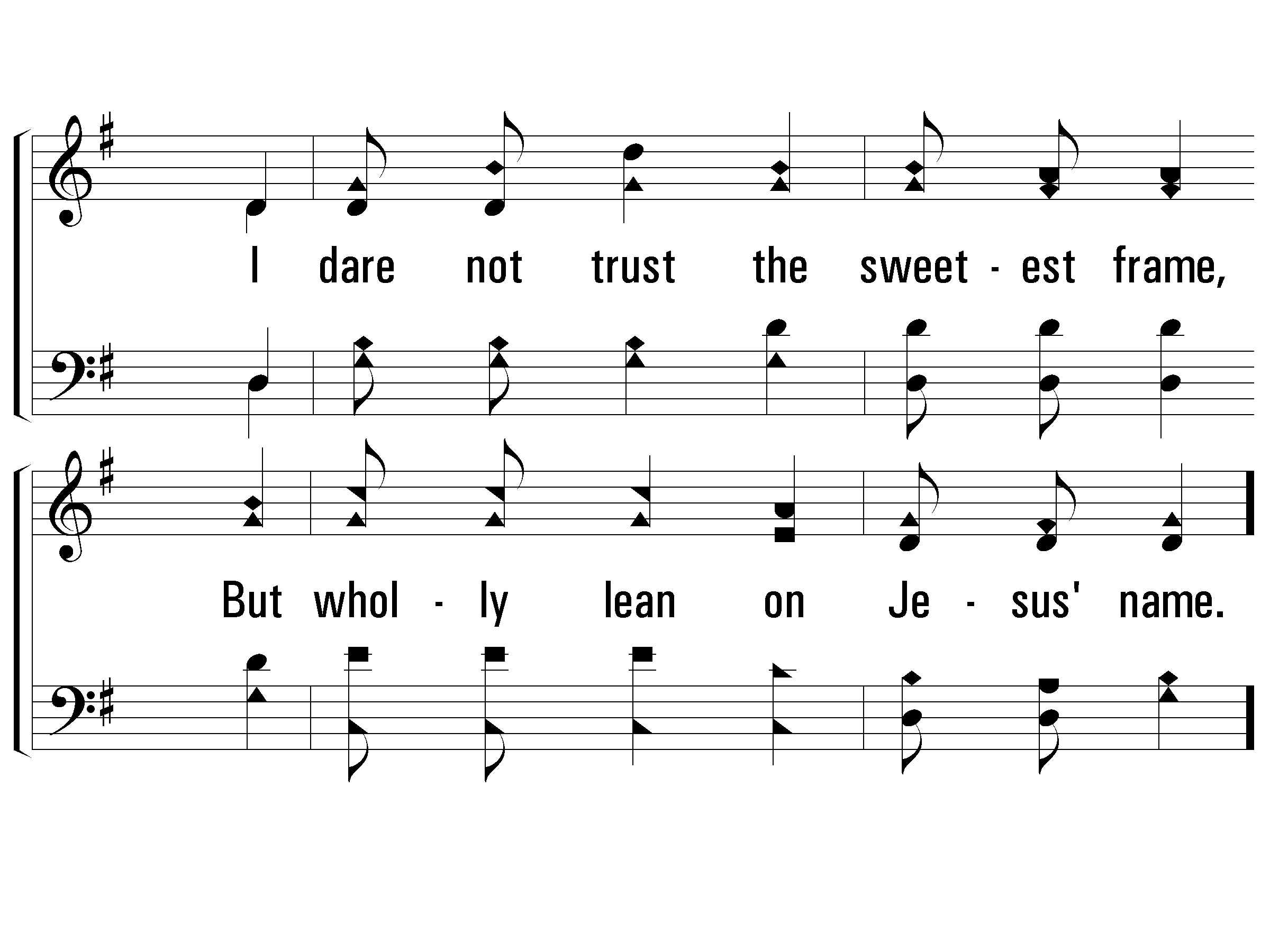 1 - My Hope is Built on Nothing Less
© 2001 The Paperless Hymnal™
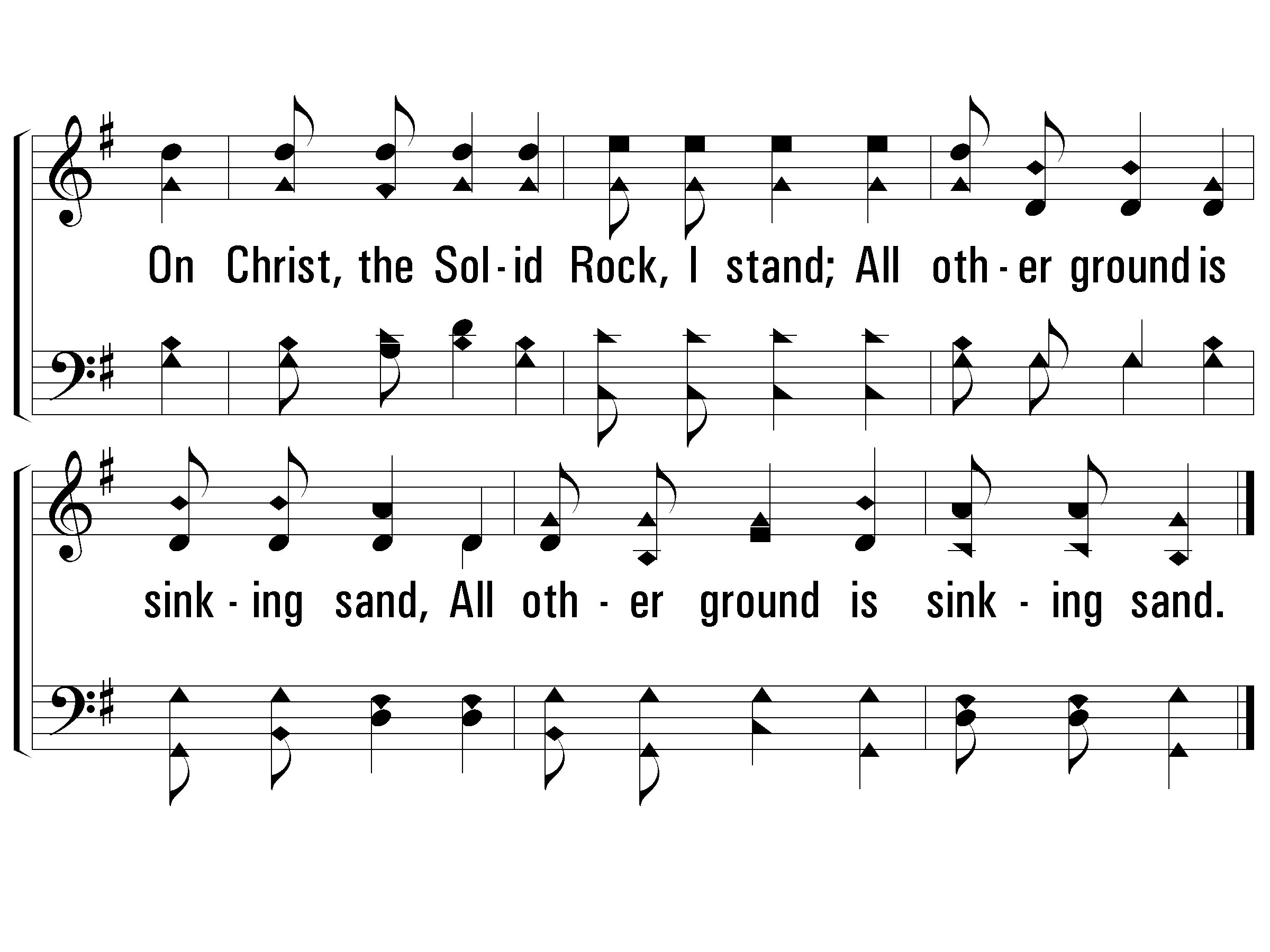 c - My Hope is Built on Nothing Less
On Christ, the Solid Rock, I stand;  
All other ground is sinking sand,
All other ground is sinking sand.
© 2001 The Paperless Hymnal™
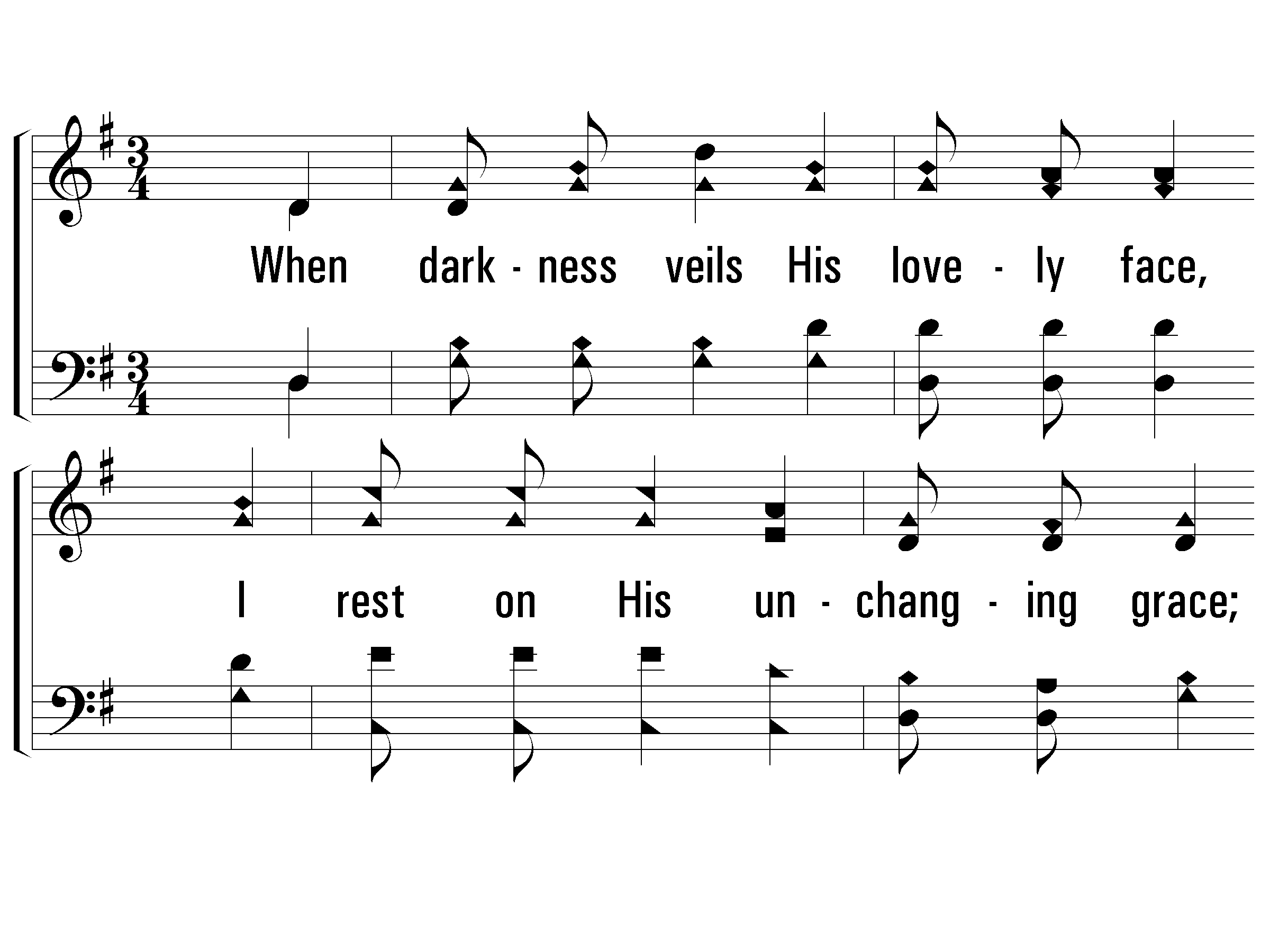 2 - My Hope is Built on Nothing Less
2.
When darkness veils His lovely face,
I rest on His unchanging grace;  
In every high and stormy gale,
My anchor holds within the veil.
Words by: Edward Mote
Music by: William B. Bradbury
© 2001 The Paperless Hymnal™
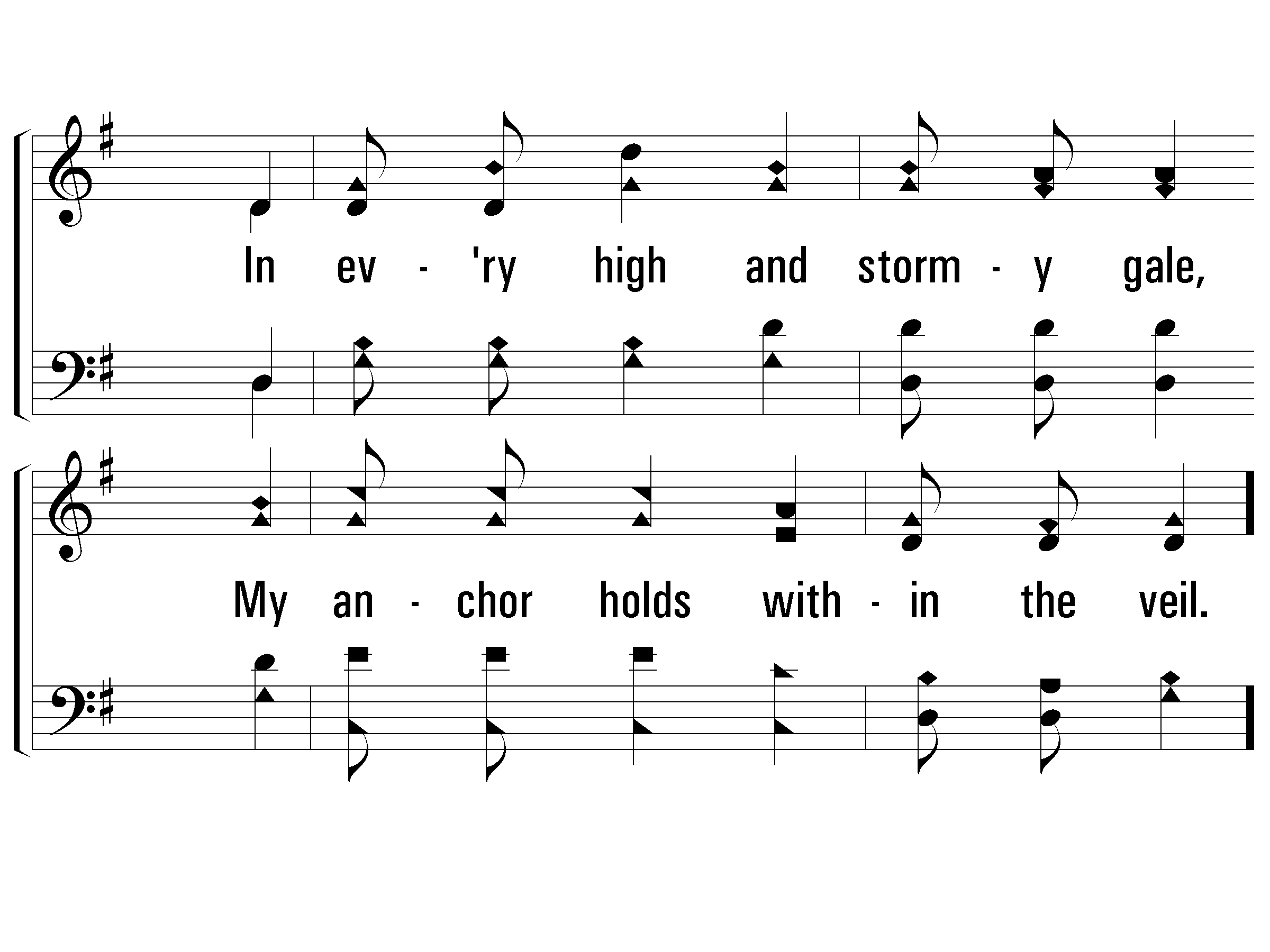 2 - My Hope is Built on Nothing Less
© 2001 The Paperless Hymnal™
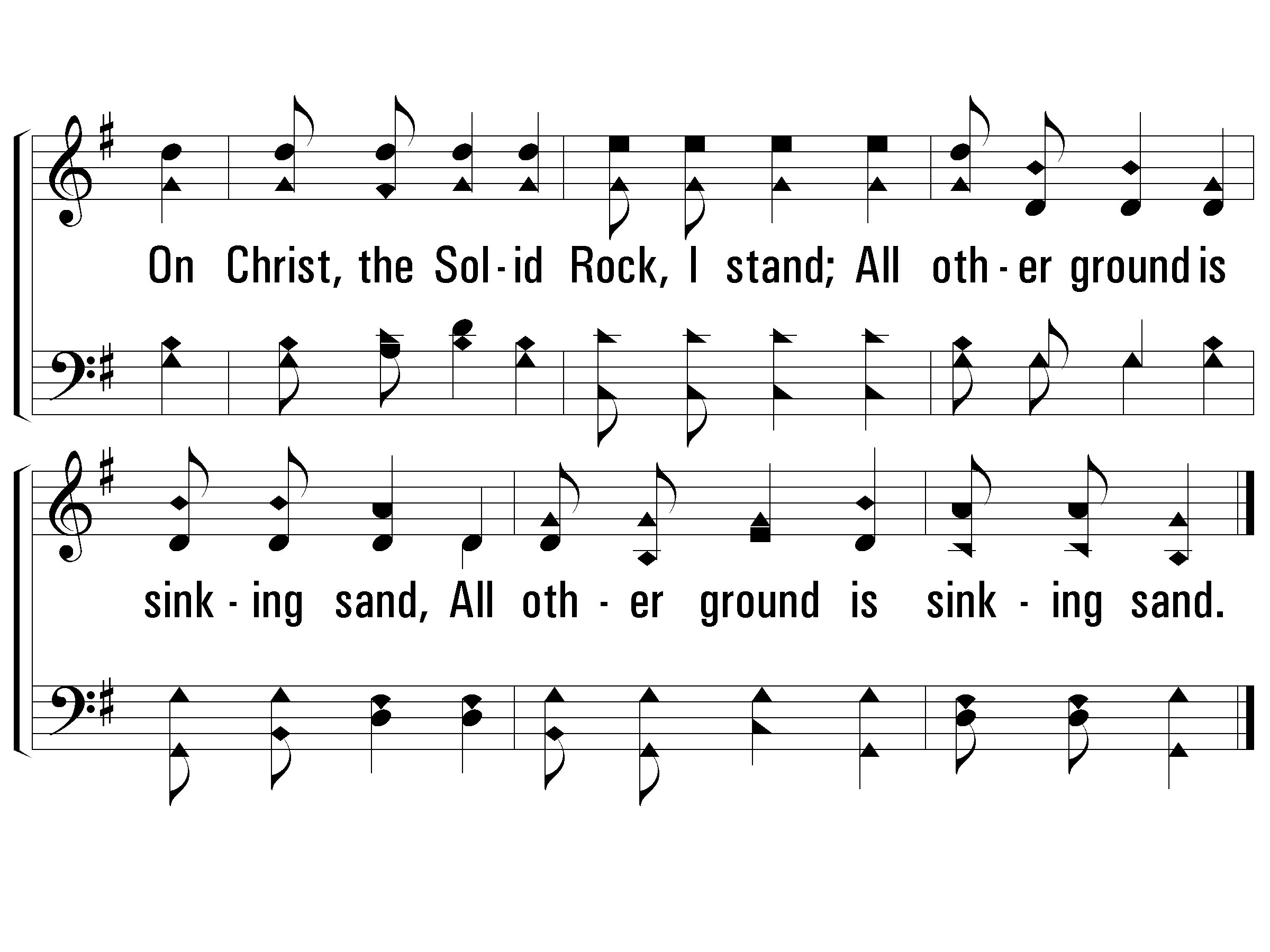 c - My Hope is Built on Nothing Less
On Christ, the Solid Rock, I stand;  
All other ground is sinking sand,
All other ground is sinking sand.
© 2001 The Paperless Hymnal™
Verse 3 (My Hope Is Built on Nothing Less)
His oath, His covenant, His blood,
Support me in the whelming flood.

When all around my soul gives way,
He then is all my hope and stay.
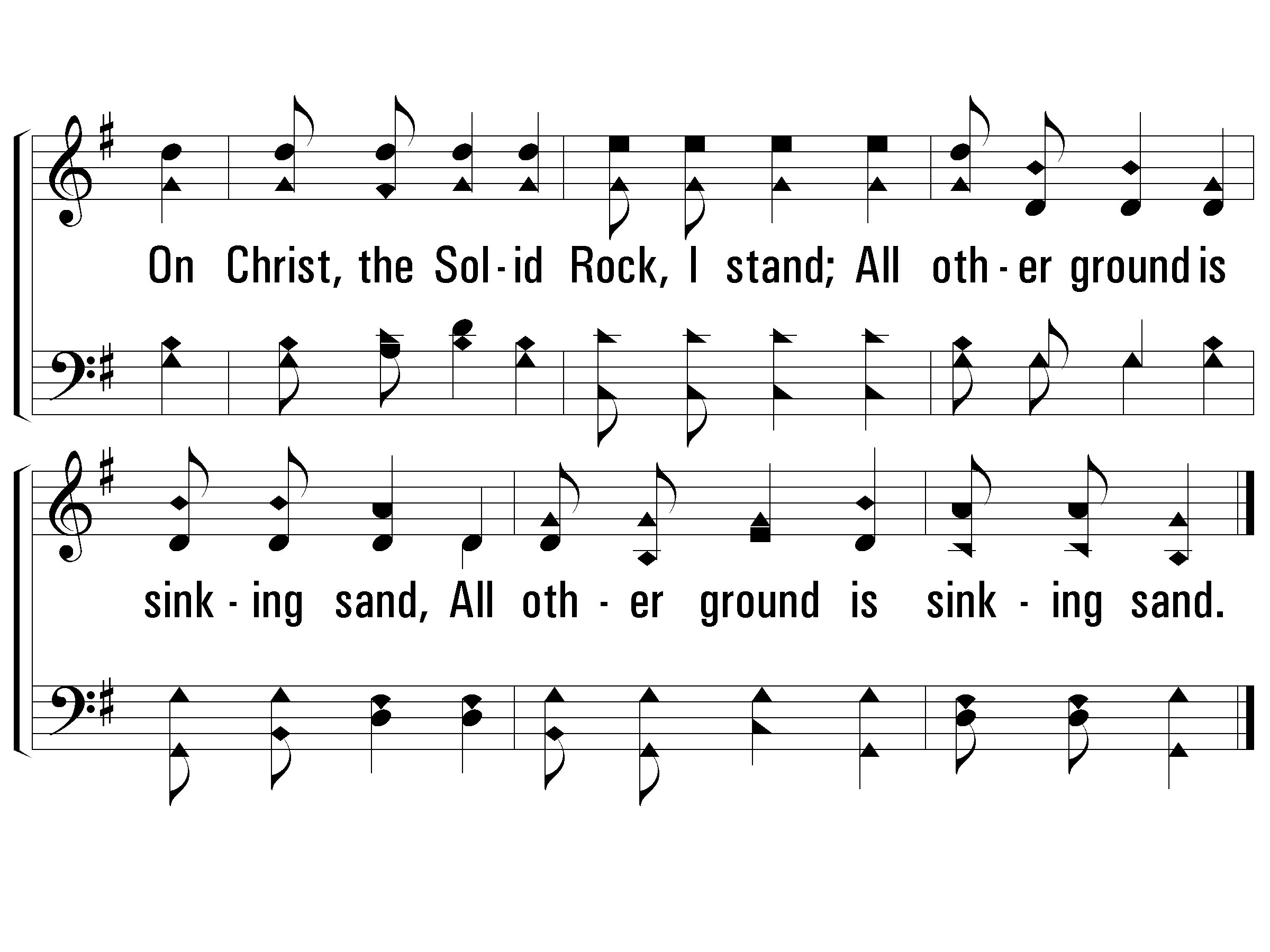 c - My Hope is Built on Nothing Less
On Christ, the Solid Rock, I stand;  
All other ground is sinking sand,
All other ground is sinking sand.
© 2001 The Paperless Hymnal™
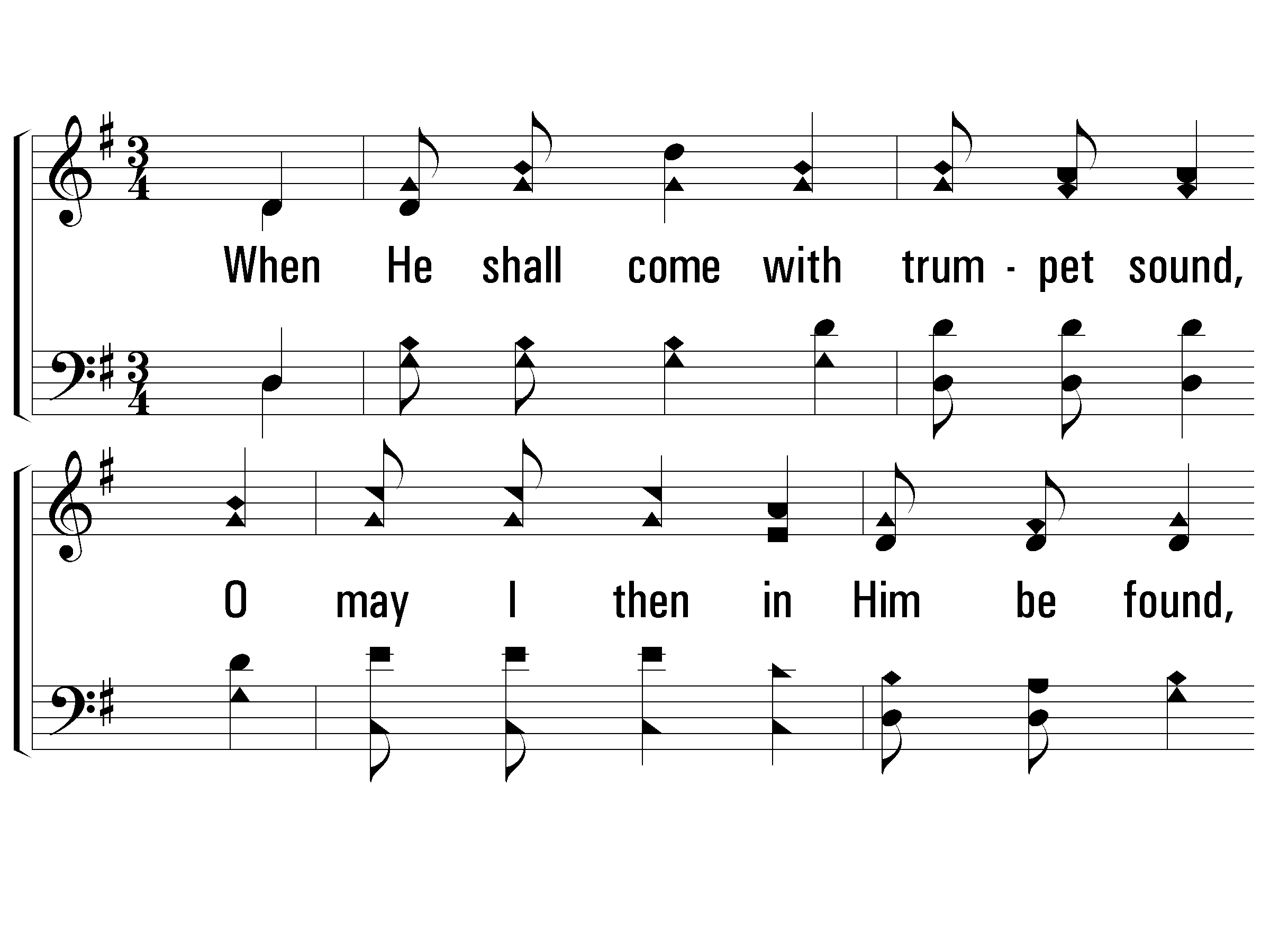 4 - My Hope is Built on Nothing Less
4.
When He shall come with trumpet sound,
O may I then in Him be found,
Dressed in His righteousness alone,
Faultless to stand before the throne.
Words by: Edward Mote
Music by: William B. Bradbury
© 2001 The Paperless Hymnal™
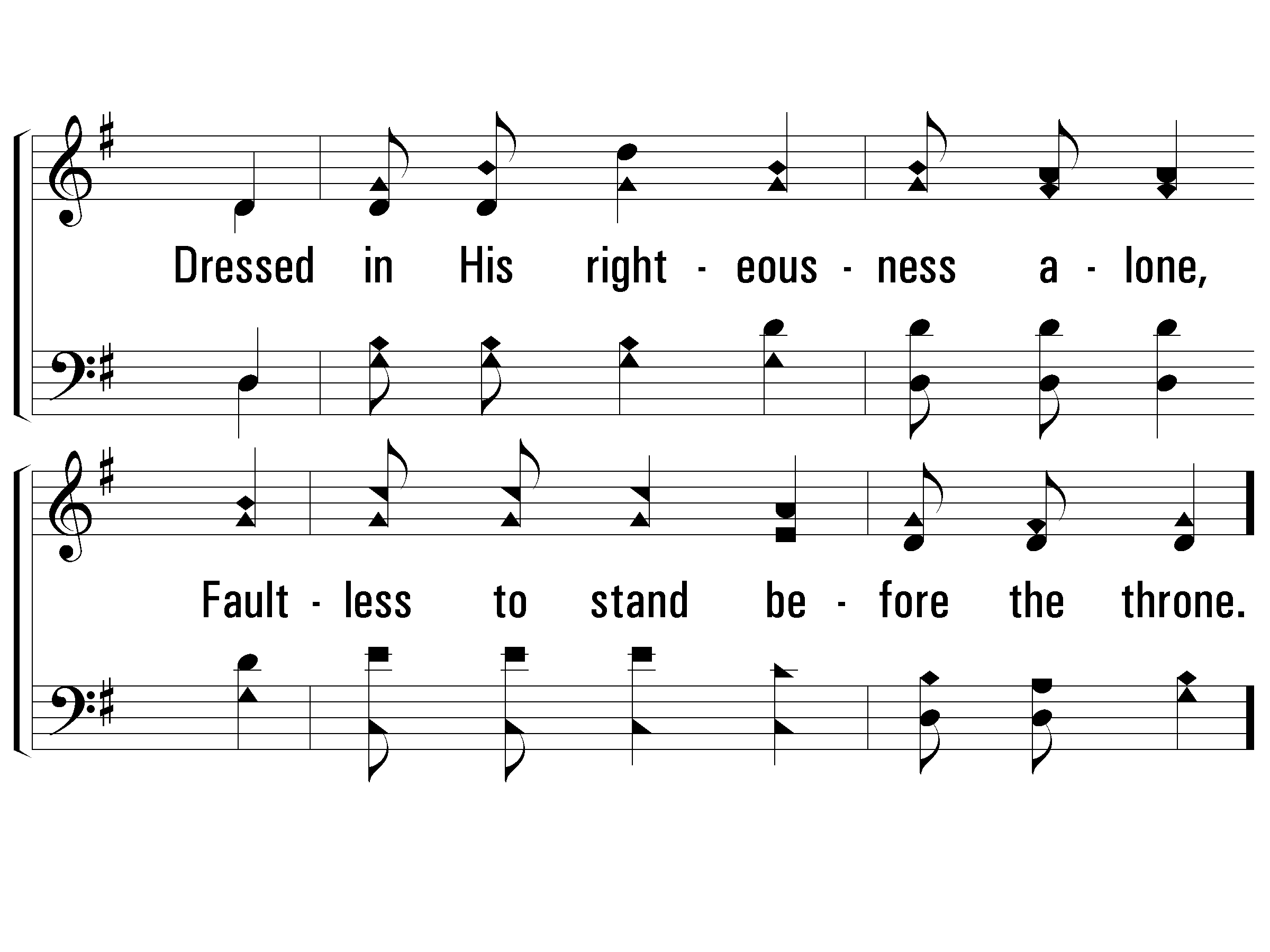 4 - My Hope is Built on Nothing Less
© 2001 The Paperless Hymnal™
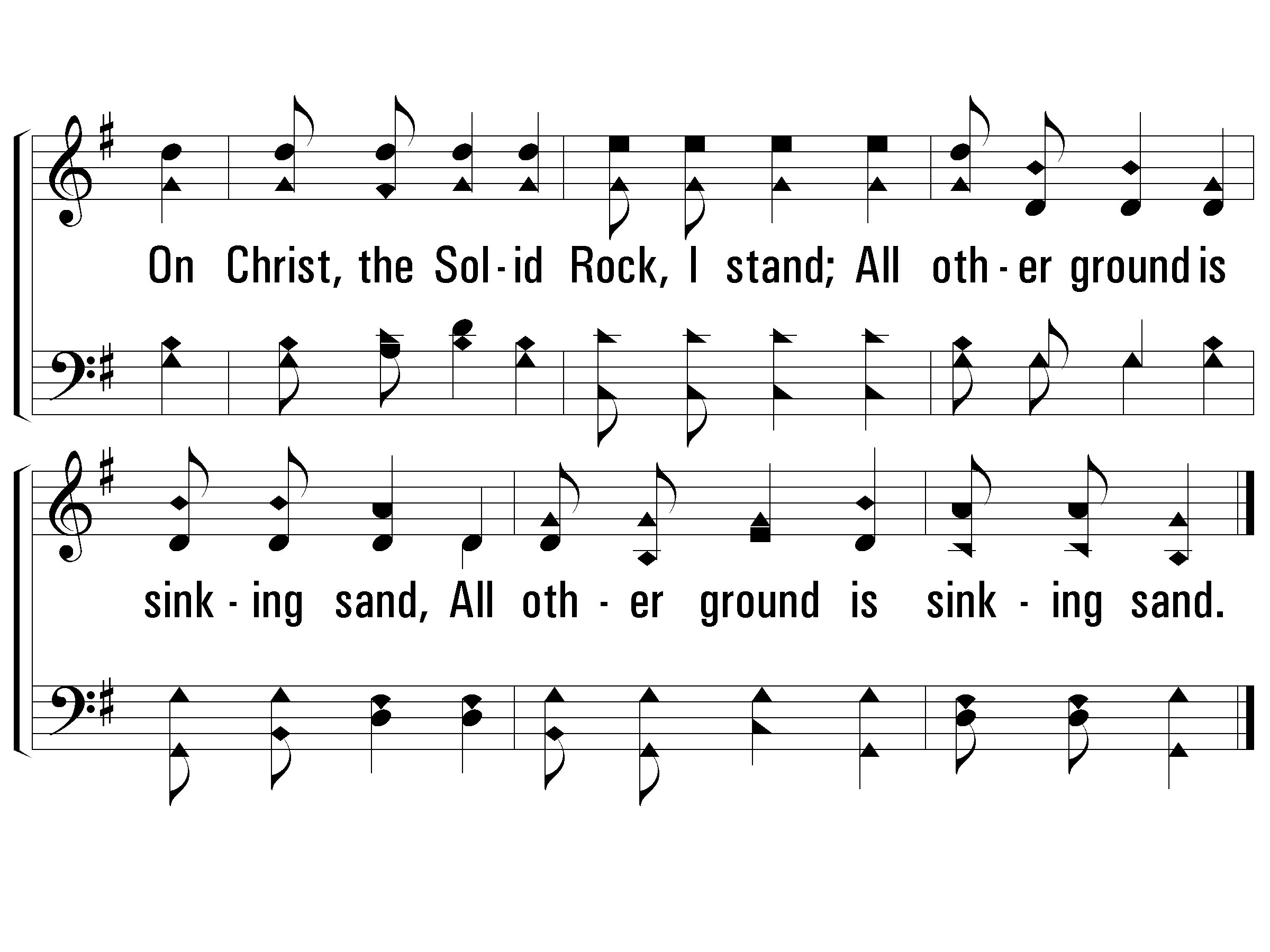 c - My Hope is Built on Nothing Less
On Christ, the Solid Rock, I stand;  
All other ground is sinking sand,
All other ground is sinking sand.
© 2001 The Paperless Hymnal™
Sing To Me of Heaven
583
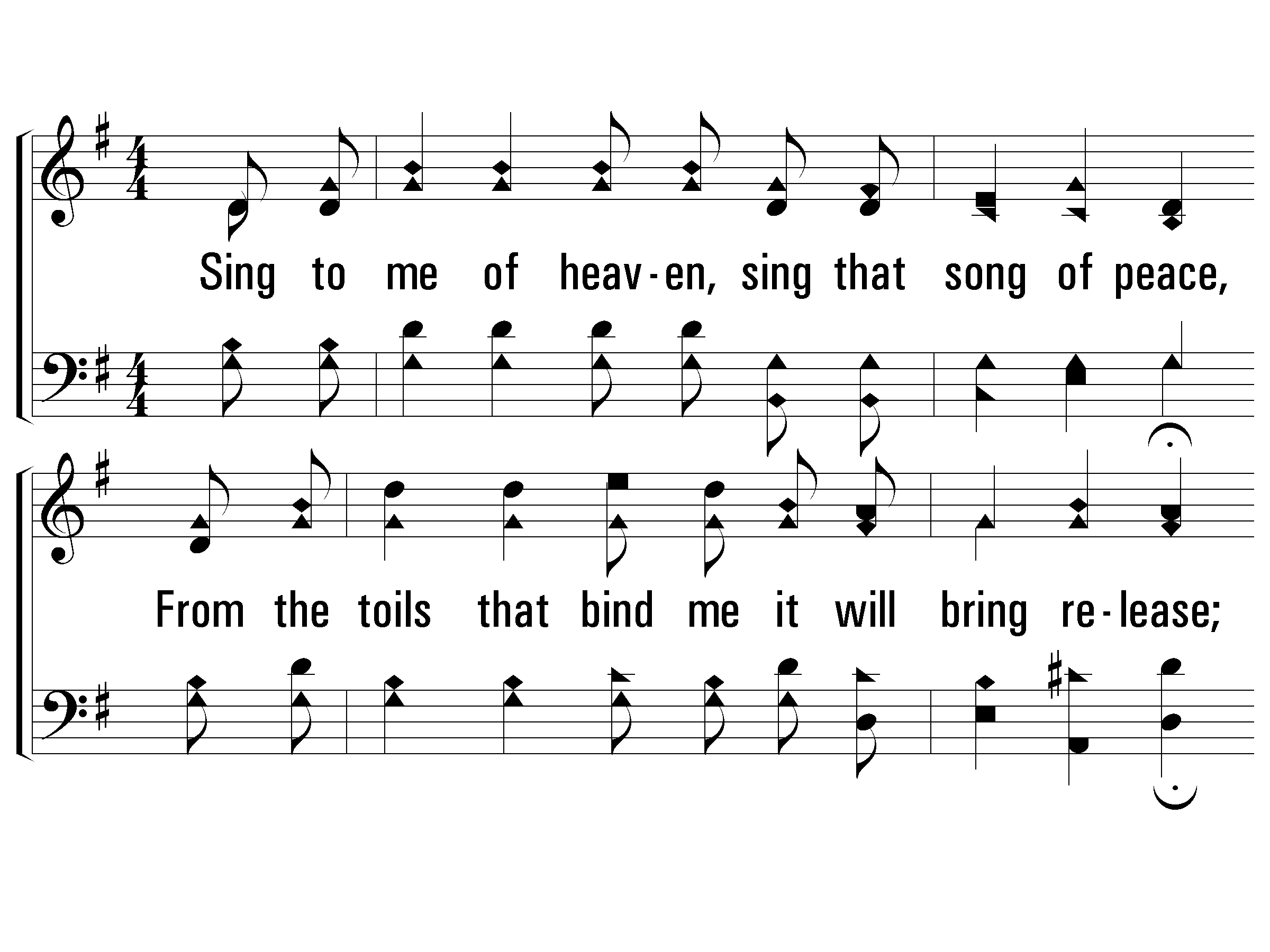 1 - Sing to Me of Heaven
1.
Sing to me of heaven, sing that song of peace,
From the toils that bind me it will bring release;
Burdens will be lifted that are pressing so,
Showers of great blessing o'er my heart will flow.
Words by: Ada Powell
Music by: B. B. Beall
© 2001 The Paperless Hymnal™
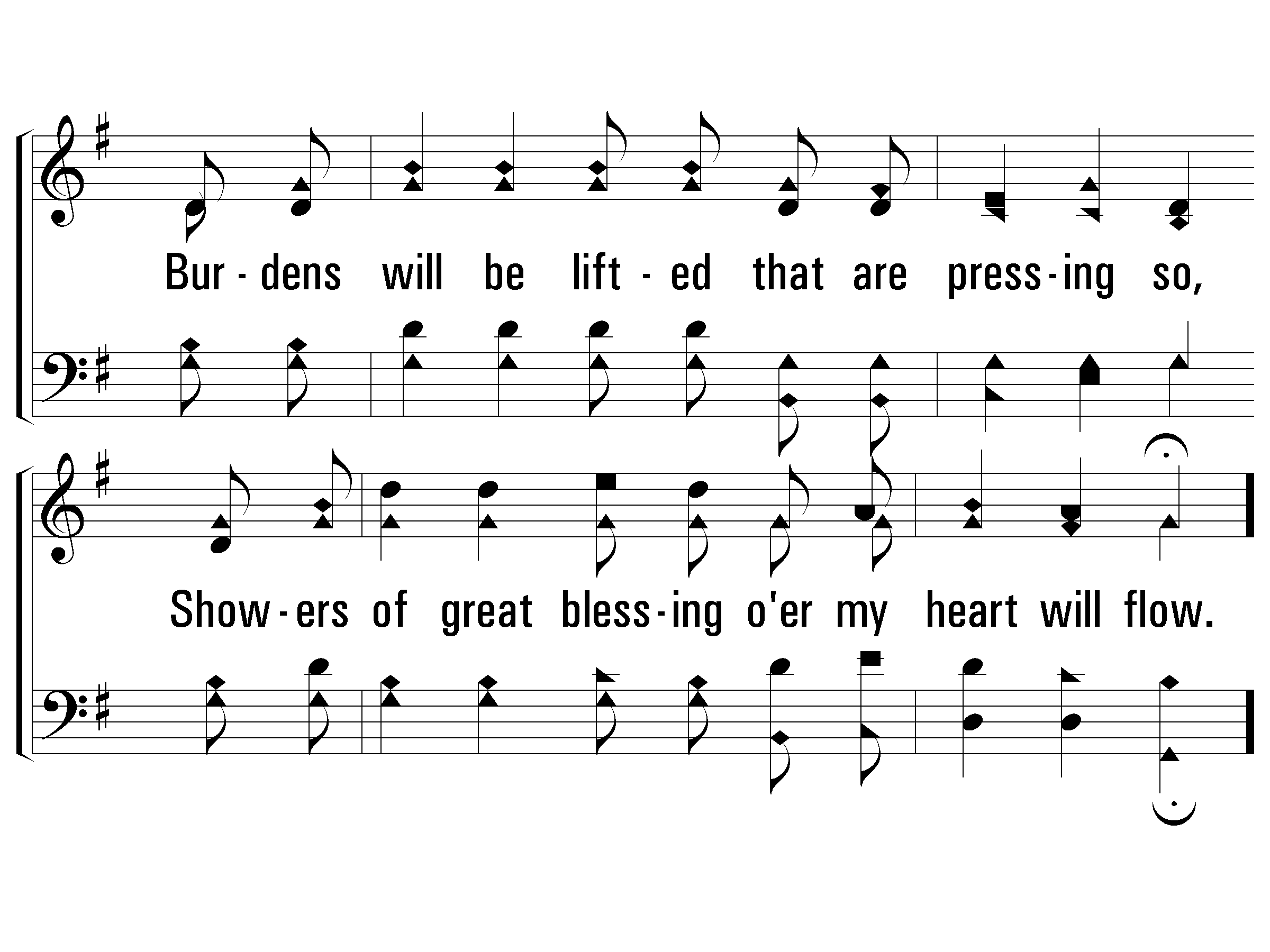 1 - Sing to Me of Heaven
© 2001 The Paperless Hymnal™
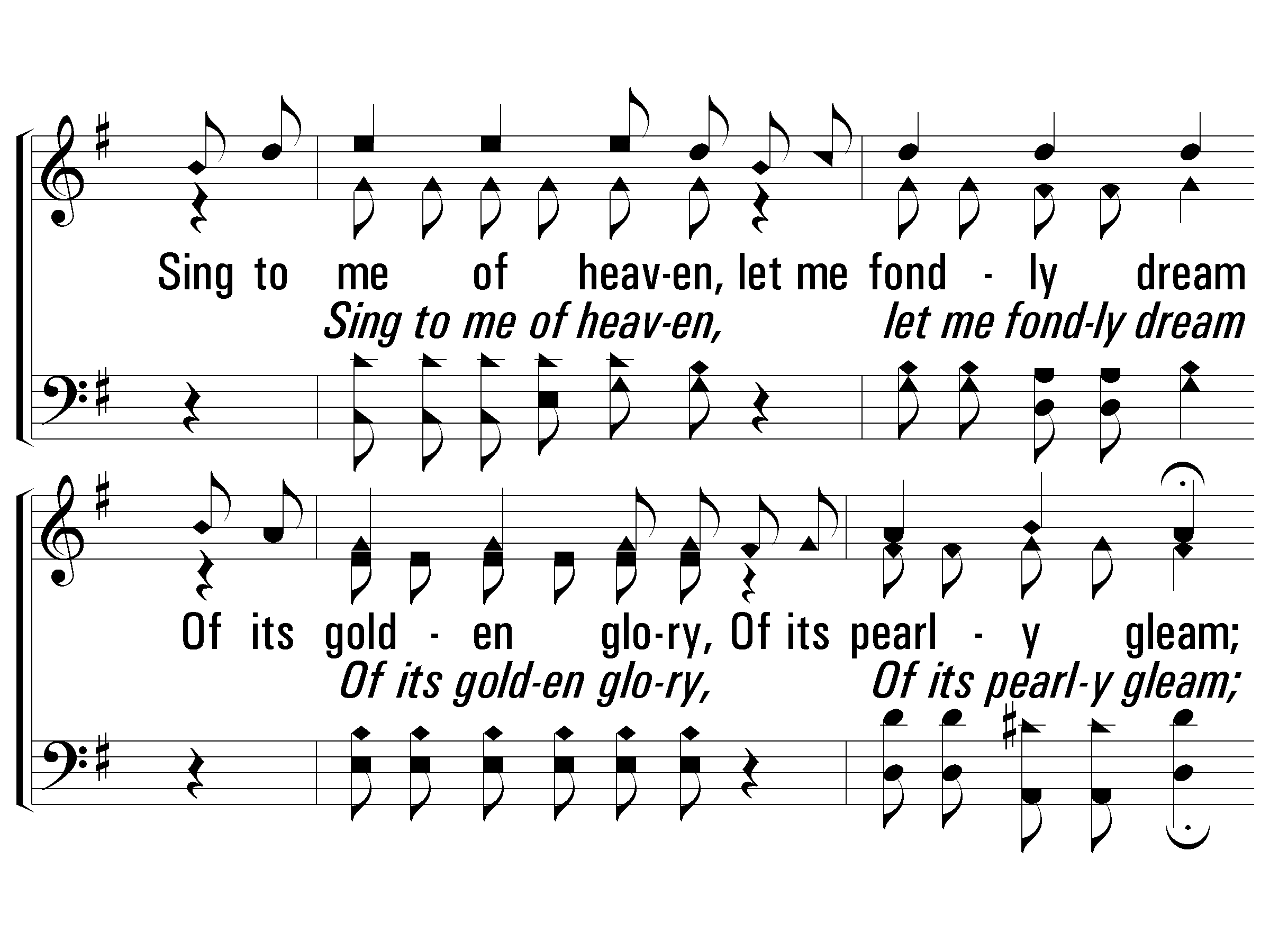 c - Sing to Me of Heaven
Sing to me of heaven, let me fondly dream
Of its golden glory, Of its pearly gleam;
Sing to me when shadows of the evening fall,
Sing to me of heaven, Sweetest song of all.
© 2001 The Paperless Hymnal™
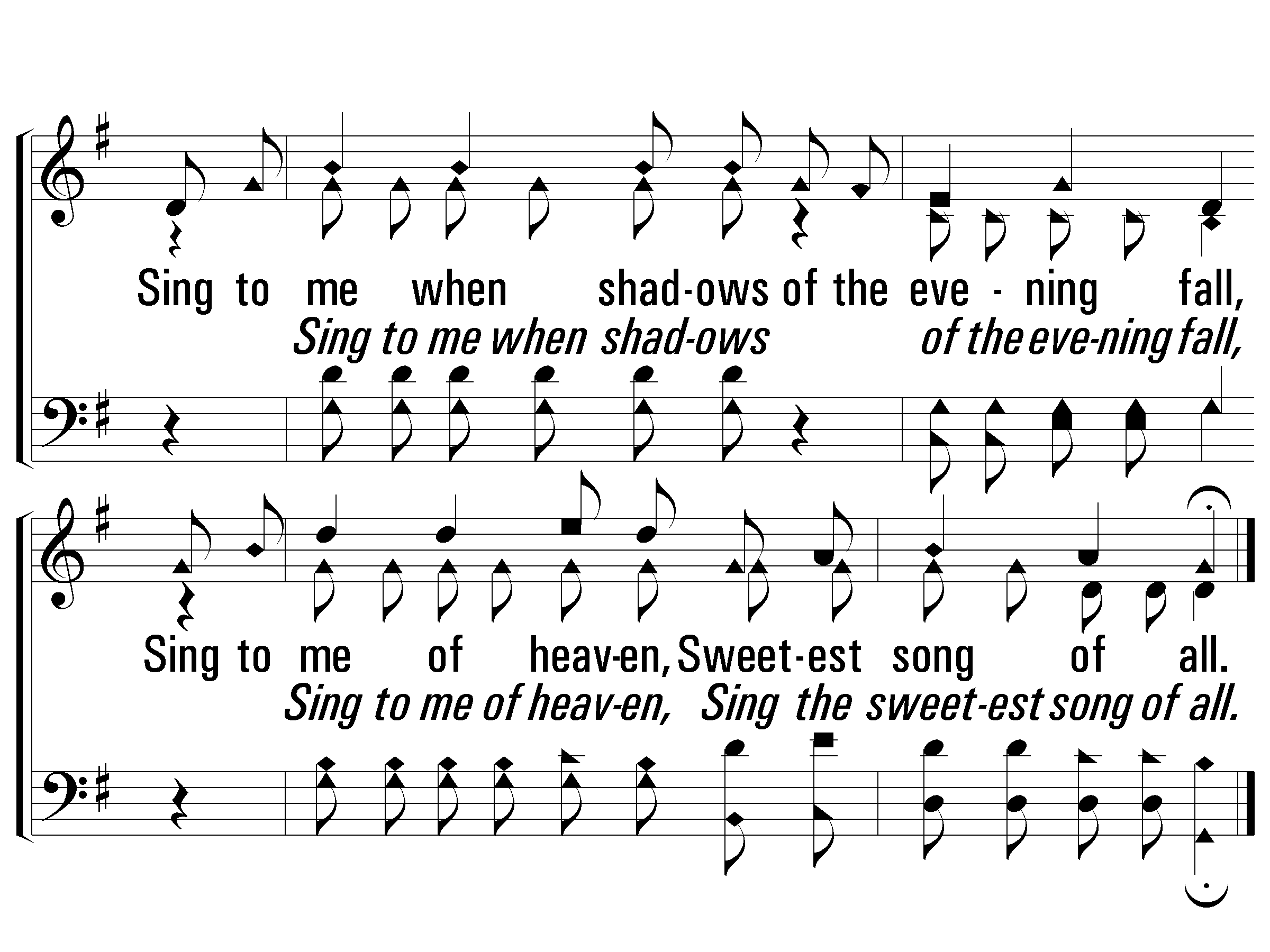 c - Sing to Me of Heaven
© 2001 The Paperless Hymnal™
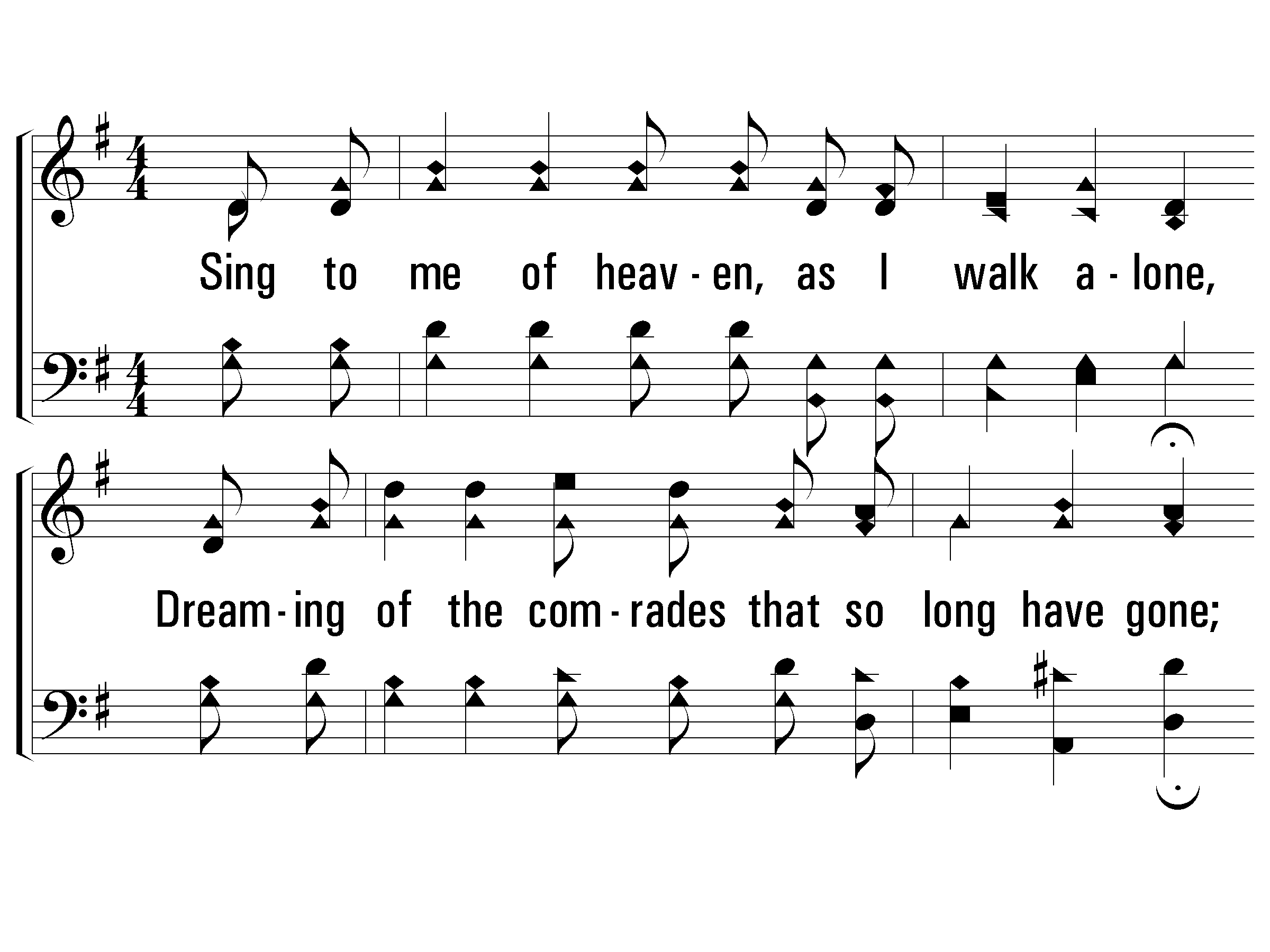 2 - Sing to Me of Heaven
2.
Sing to me of heaven, as I walk alone,
Dreaming of the comrades that so long have gone;
In a fairer region among the angel throng,
They are happy as they sing that old, sweet song.
Words by: Ada Powell
Music by: B. B. Beall
© 2001 The Paperless Hymnal™
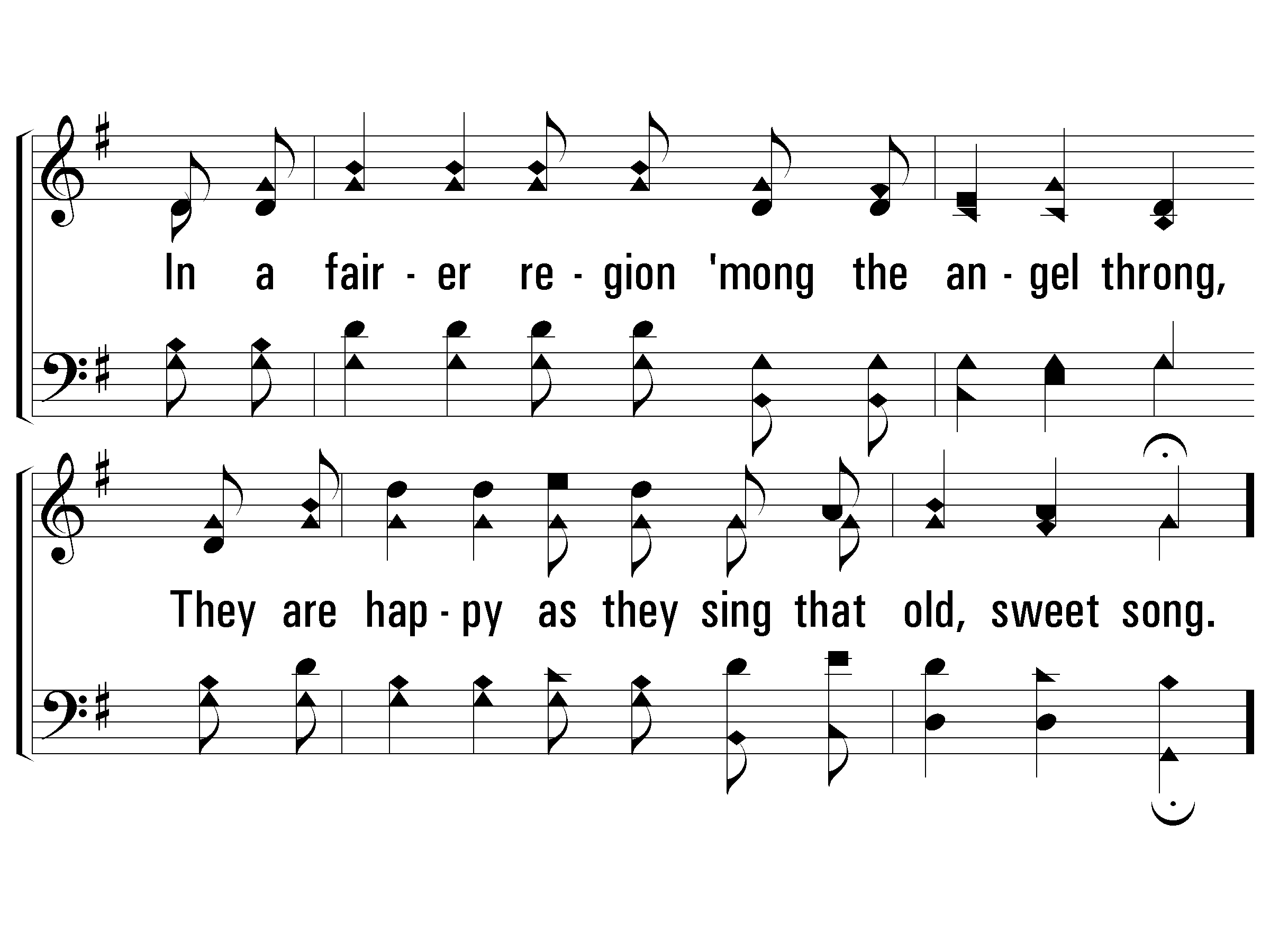 2 - Sing to Me of Heaven
© 2001 The Paperless Hymnal™
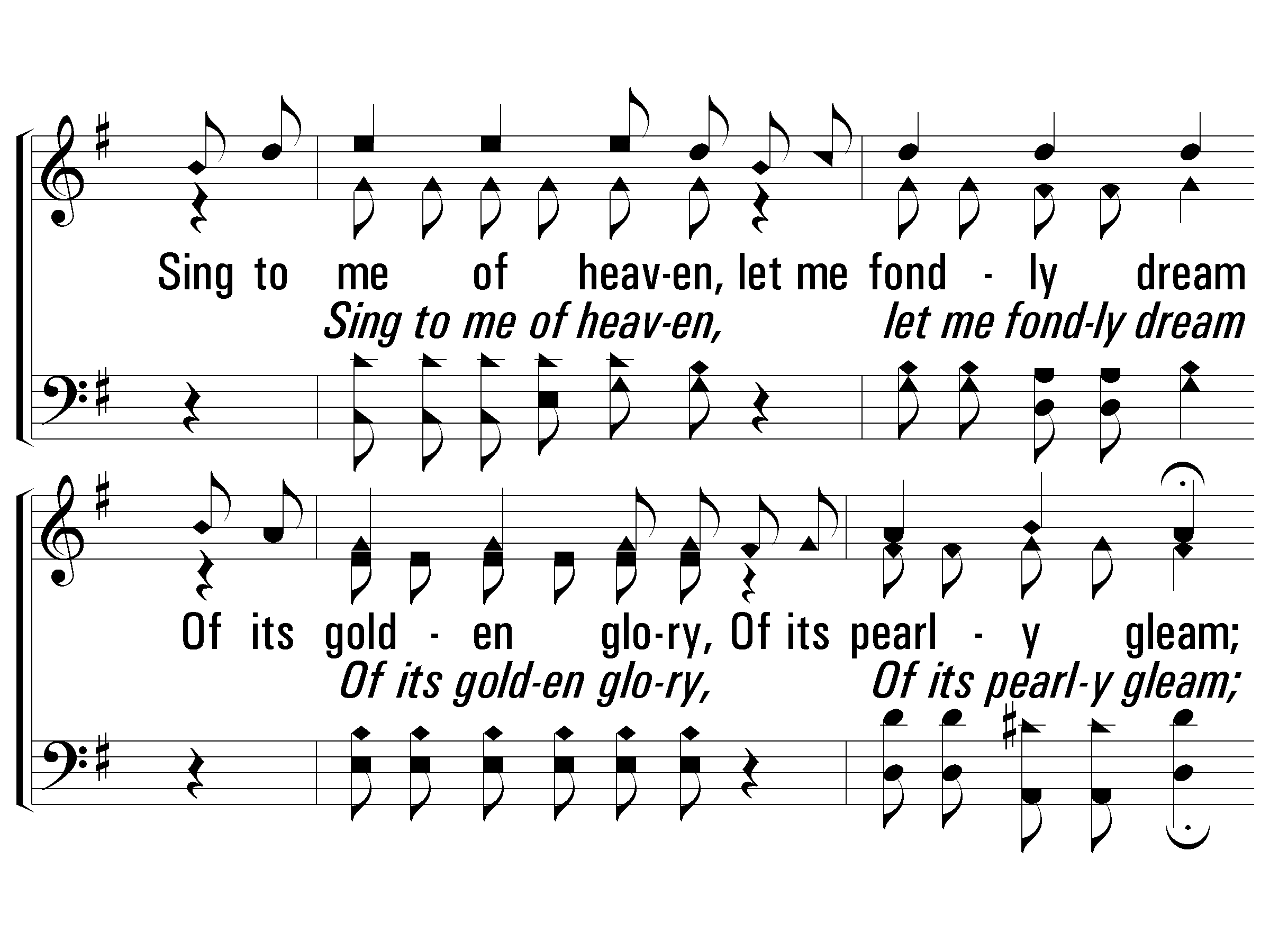 c - Sing to Me of Heaven
Sing to me of heaven, let me fondly dream
Of its golden glory, Of its pearly gleam;
Sing to me when shadows of the evening fall,
Sing to me of heaven, Sweetest song of all.
© 2001 The Paperless Hymnal™
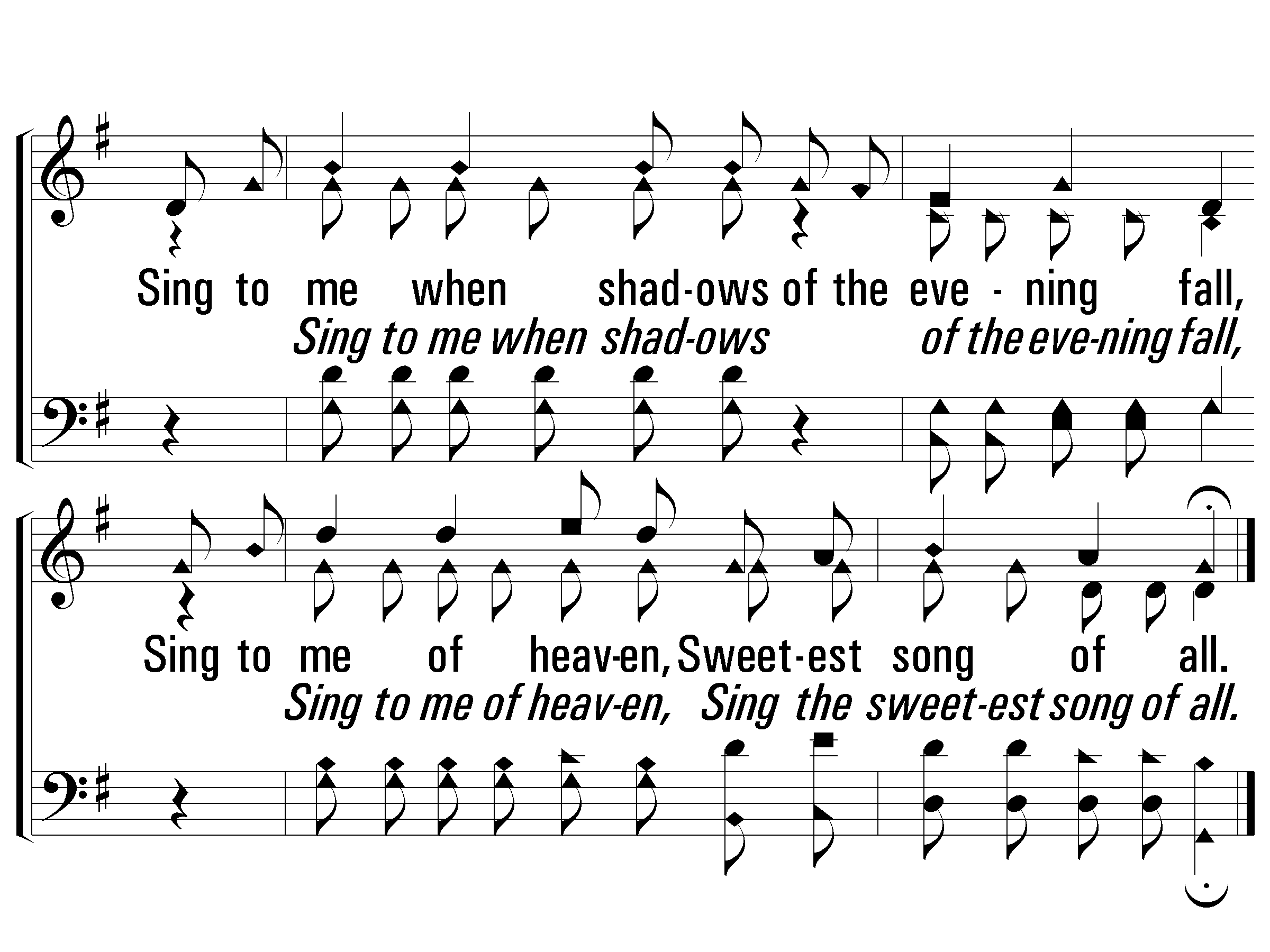 c - Sing to Me of Heaven
© 2001 The Paperless Hymnal™
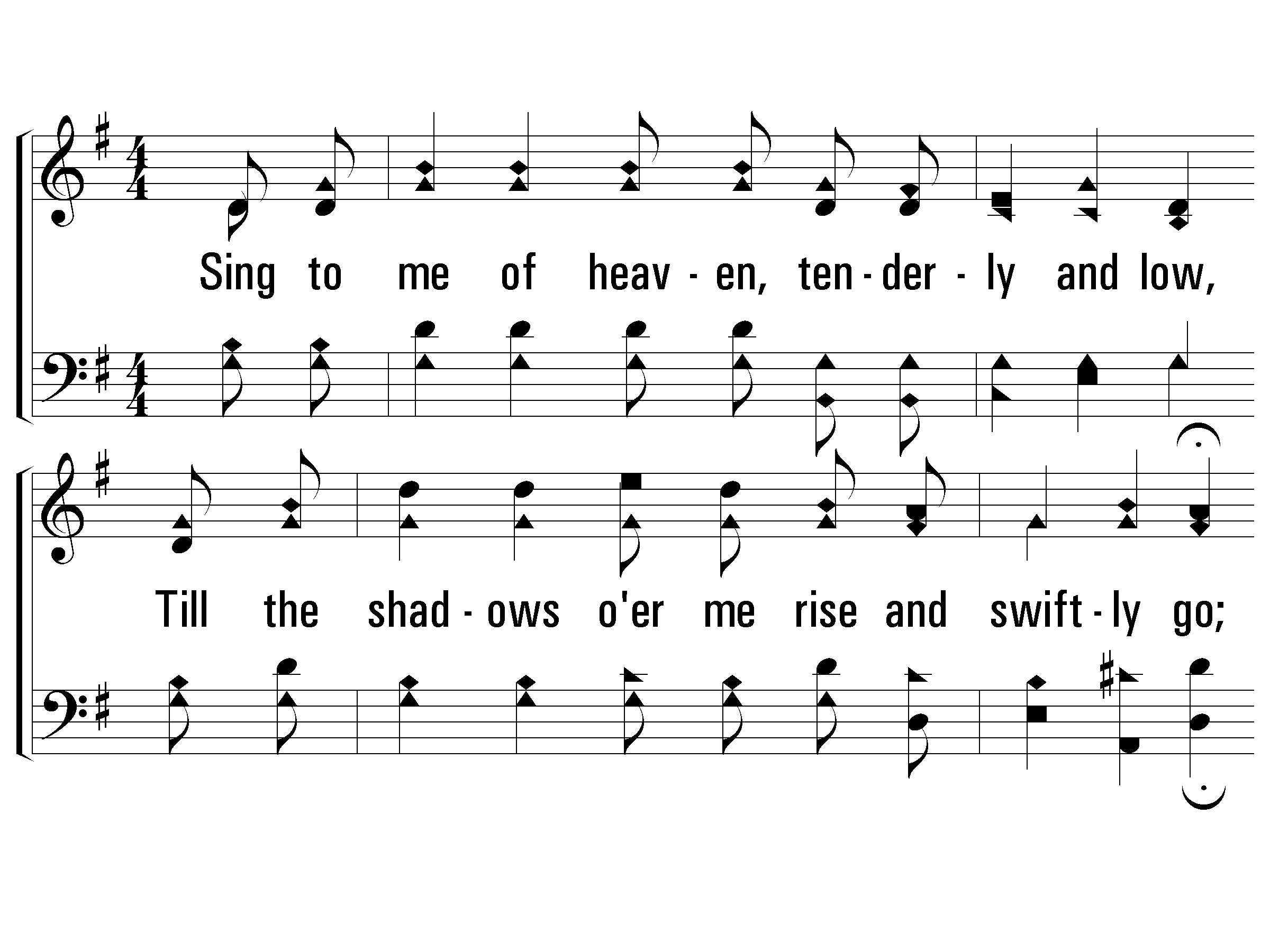 3 - Sing to Me of Heaven
3.
Sing to me of heaven, tenderly and low,
Till the shadows o'er me rise and swiftly go;
When my heart is weary, when the day is long,
Sing to me of heaven, sing that old, sweet song.
Words by: Ada Powell
Music by: B. B. Beall
© 2001 The Paperless Hymnal™
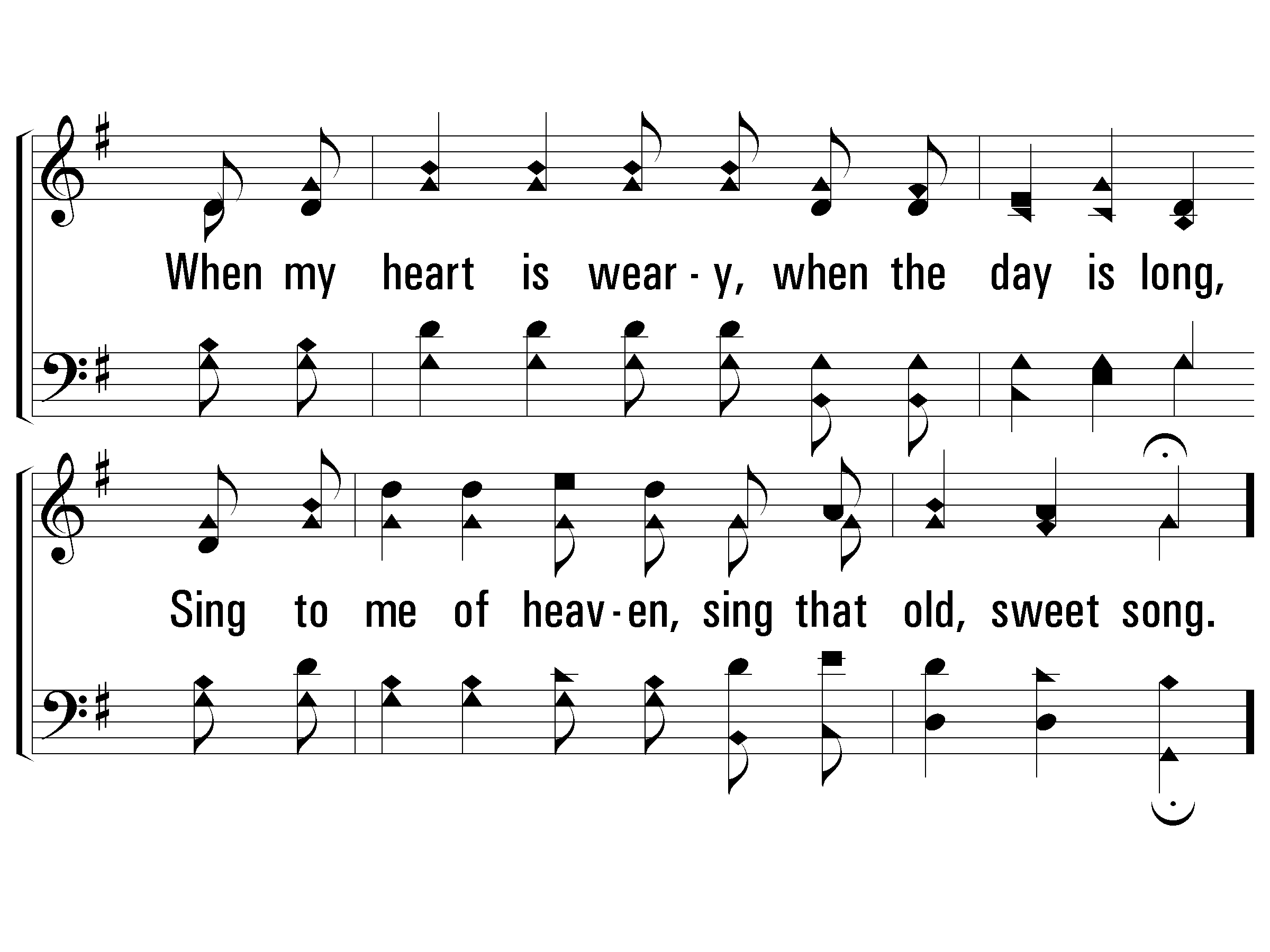 3 - Sing to Me of Heaven
© 2001 The Paperless Hymnal™
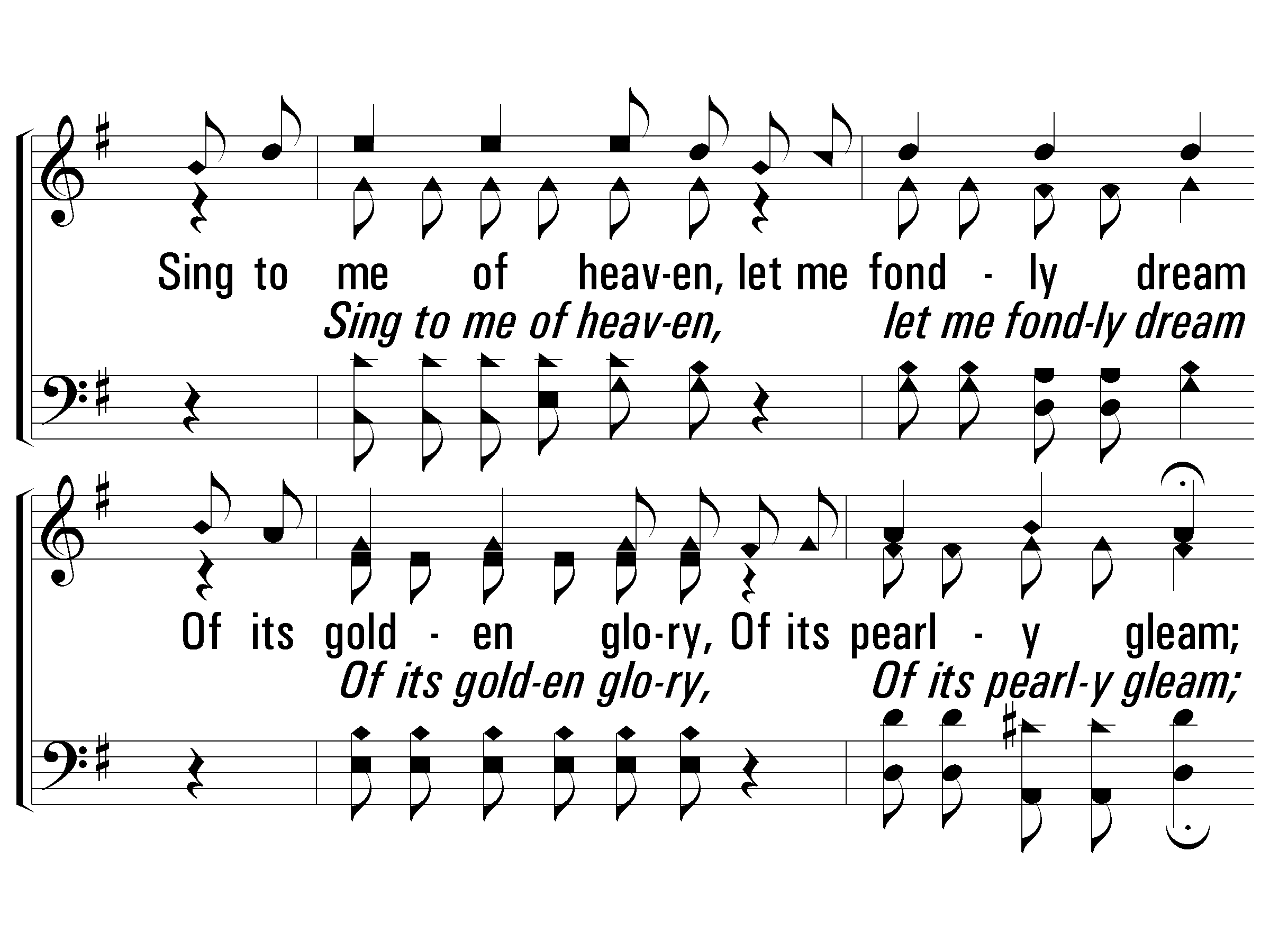 c - Sing to Me of Heaven
Sing to me of heaven, let me fondly dream
Of its golden glory, Of its pearly gleam;
Sing to me when shadows of the evening fall,
Sing to me of heaven, Sweetest song of all.
© 2001 The Paperless Hymnal™
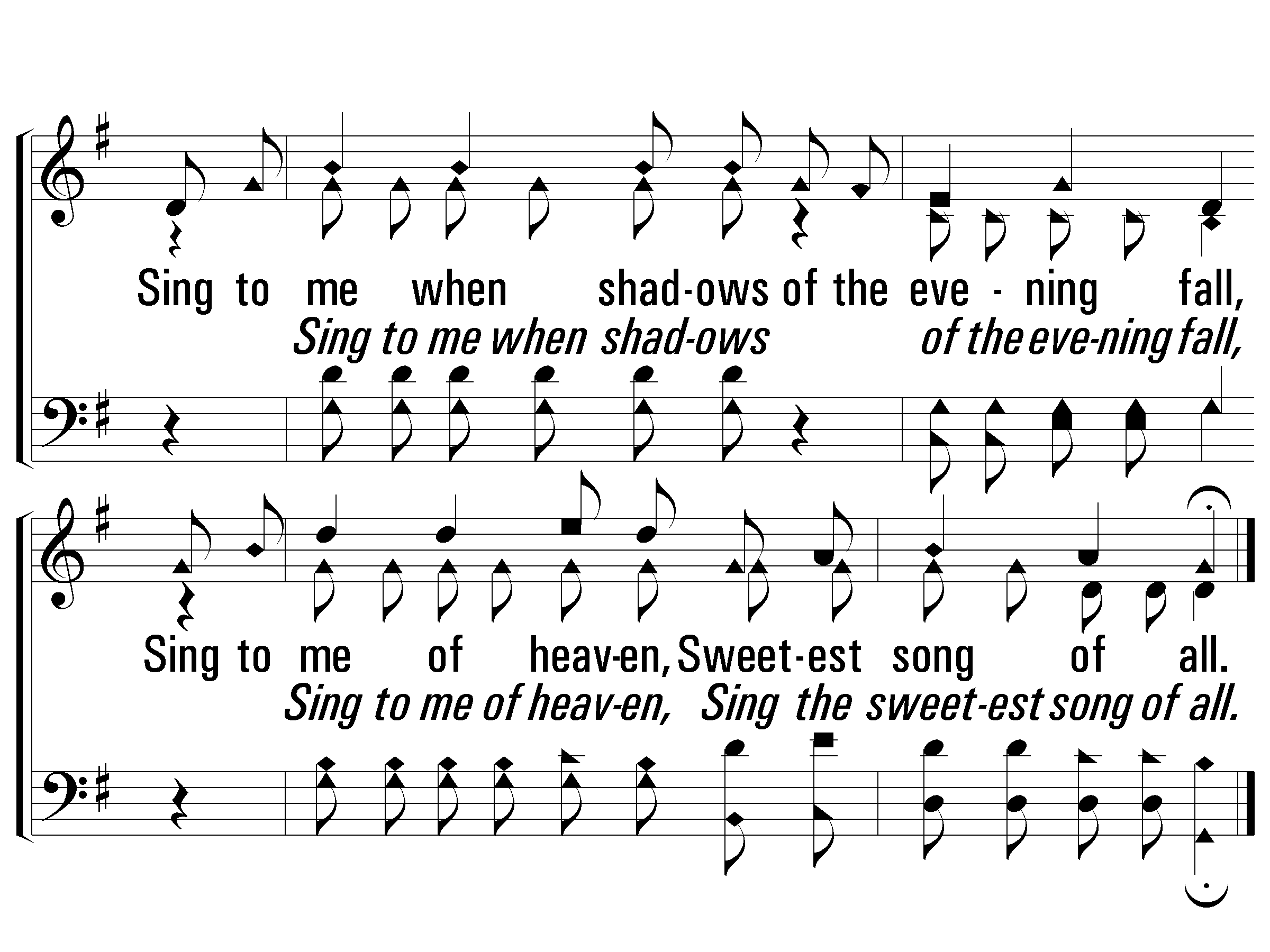 c - Sing to Me of Heaven
© 2001 The Paperless Hymnal™
0-5th Classes
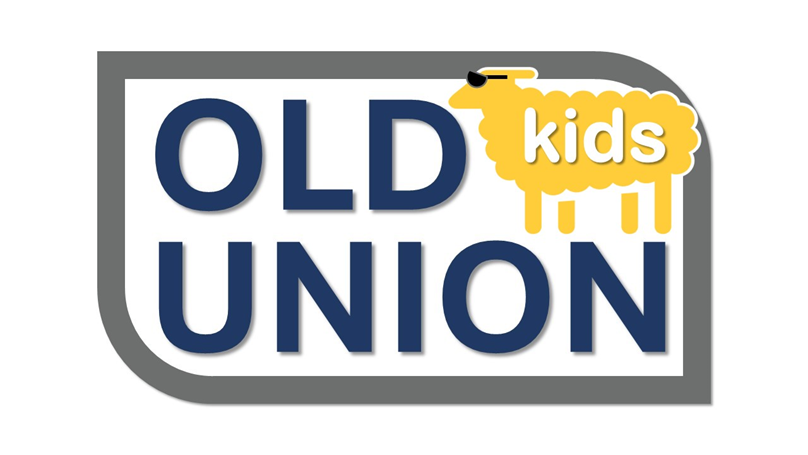 Acts 23:1-11
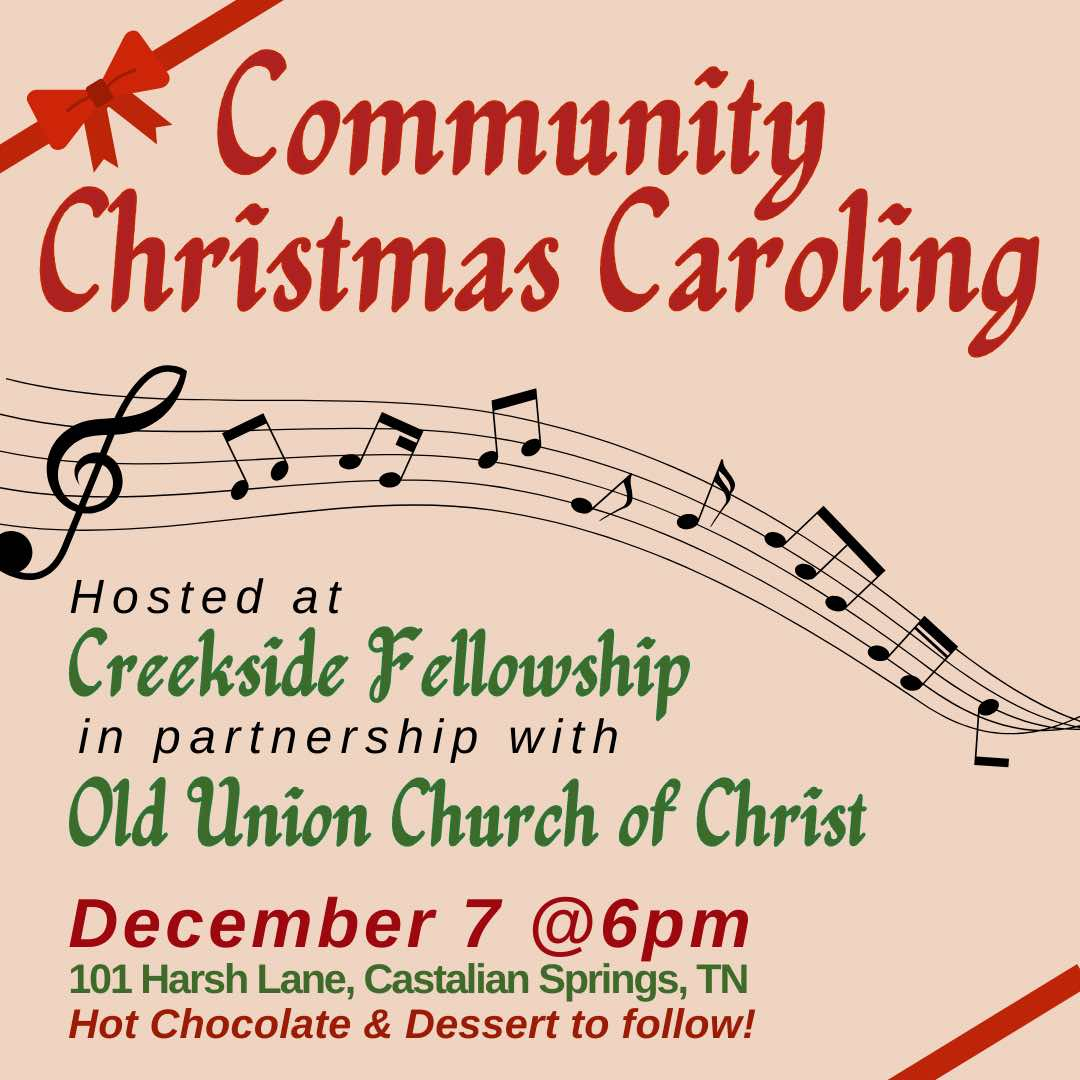 H o t  C h o c o l a t e  & 
D e s s e r t s  F o l l o w i n g
December 7th at 6pm
101 Harsh Lane
Castalian Springs
“ O  C o m e  A l l  
Y e  F a i t h f u l ”
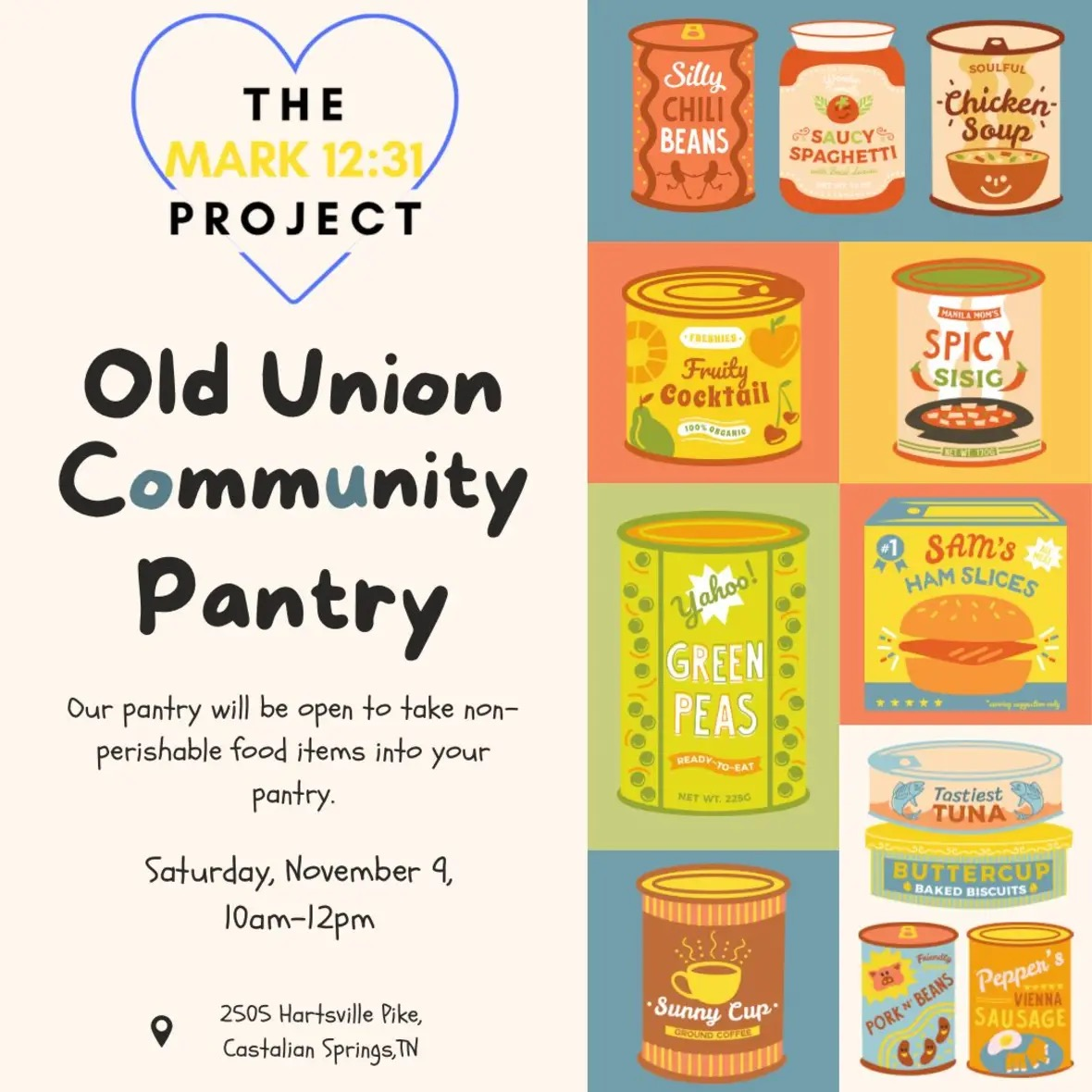 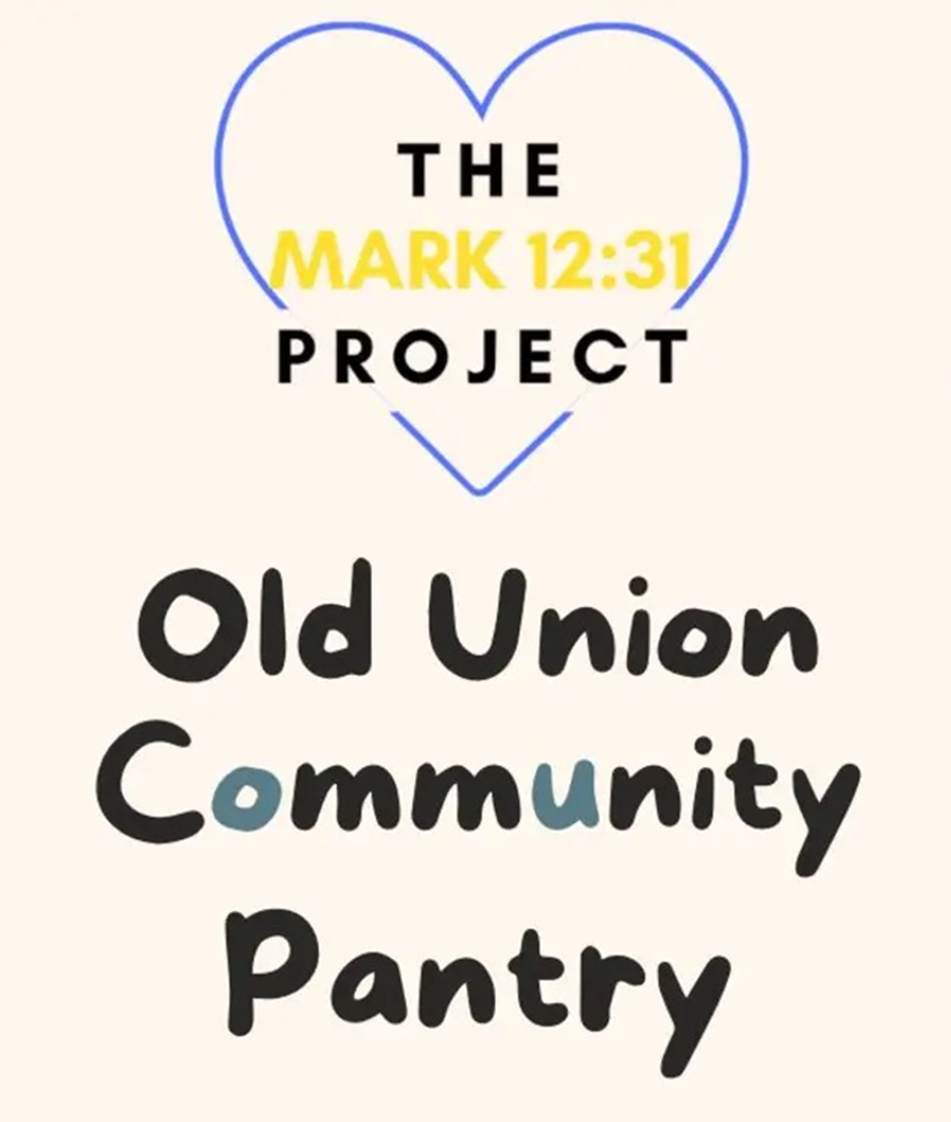 December 14th 
10am - Noon
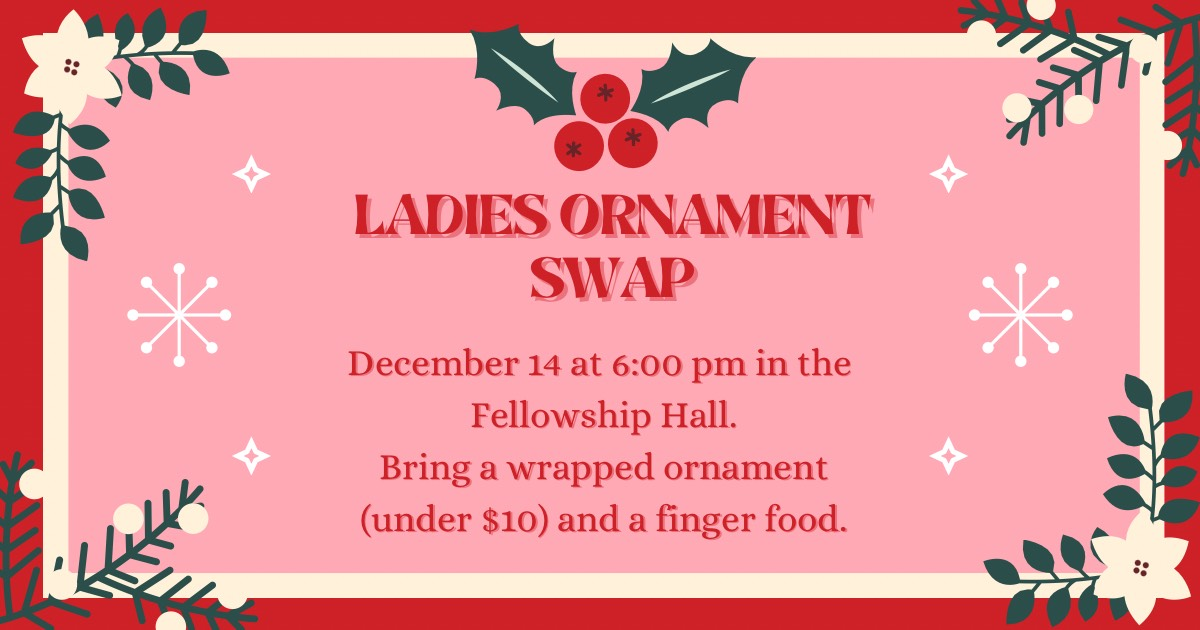 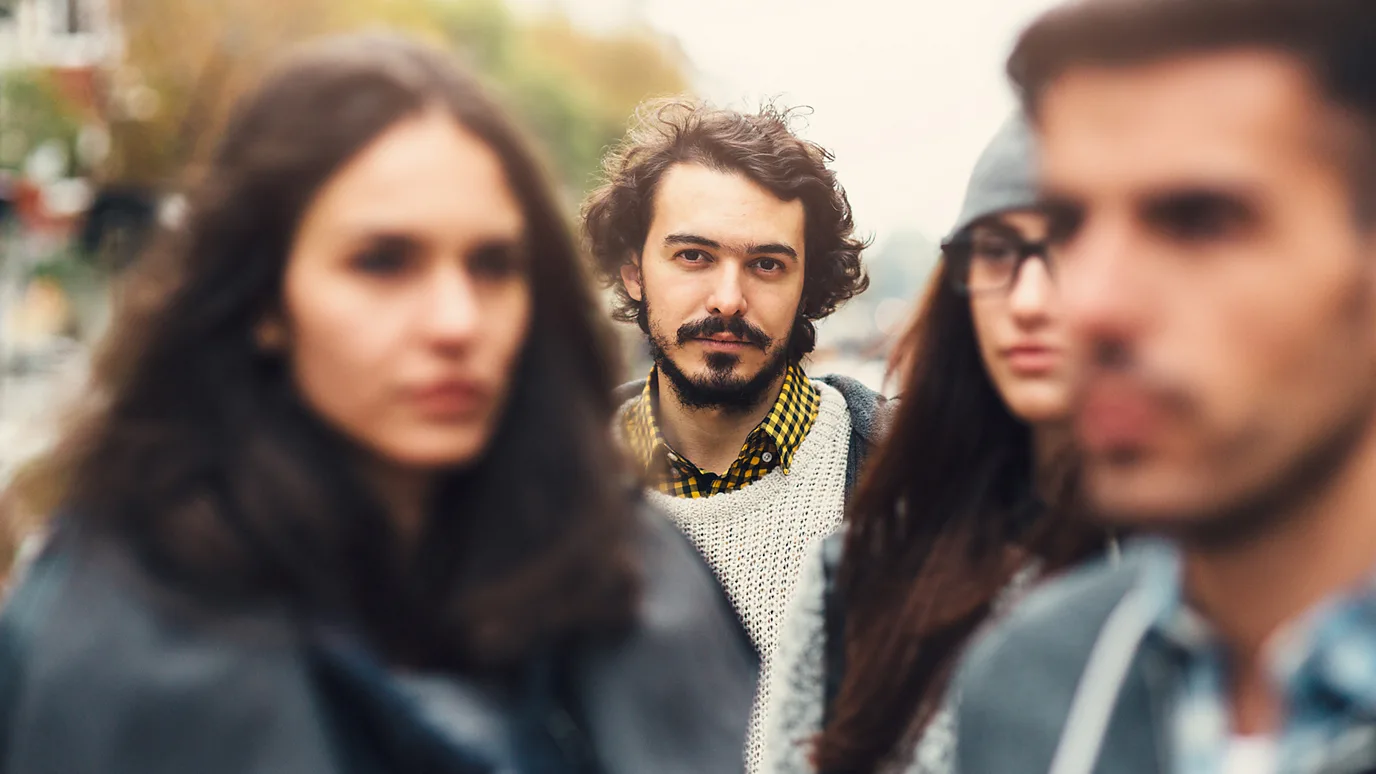 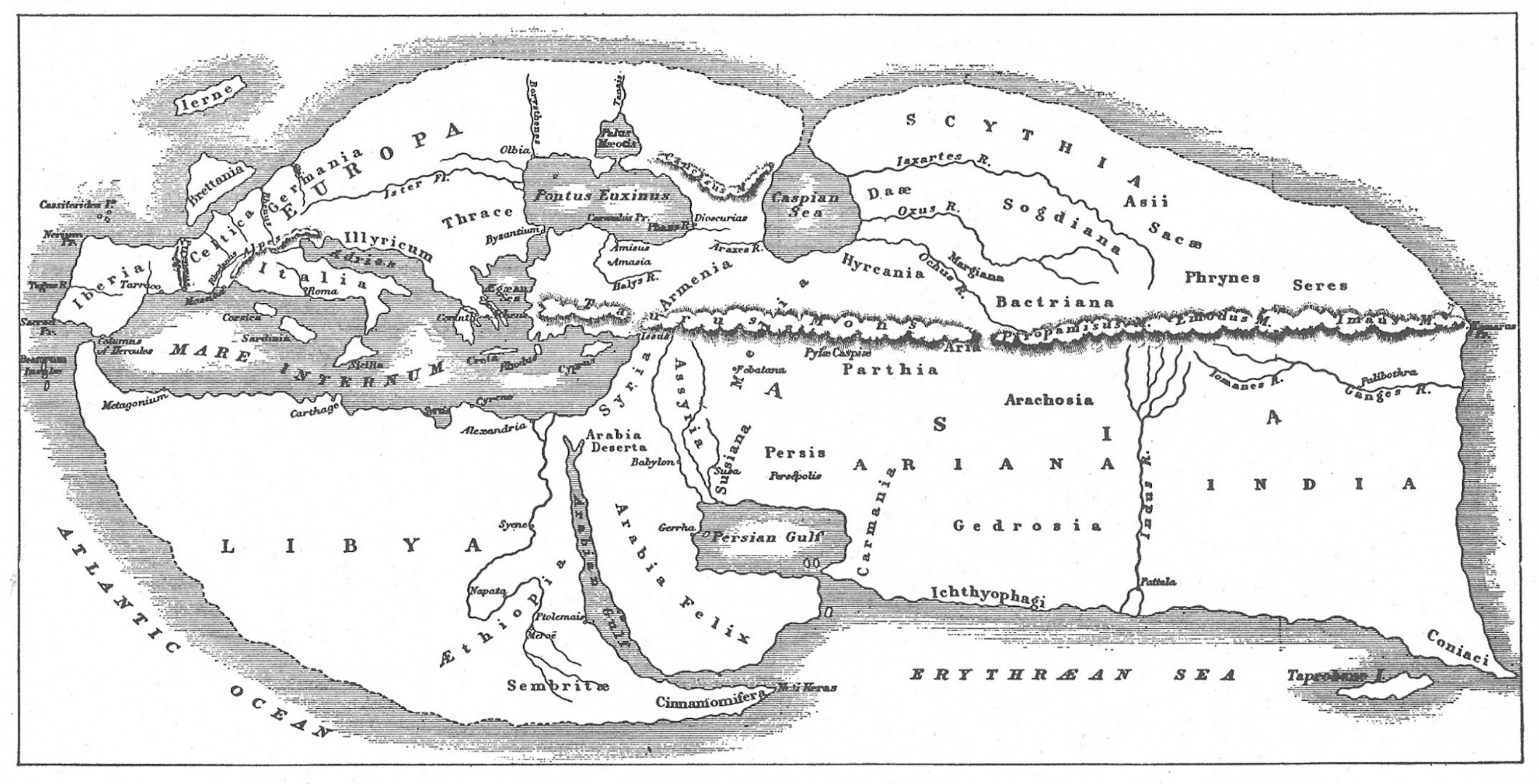 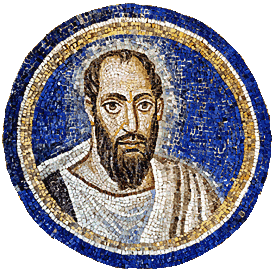 “Paul, looking intently 
at the Council, 
said, ‘Brethren…’”
Acts 23:1
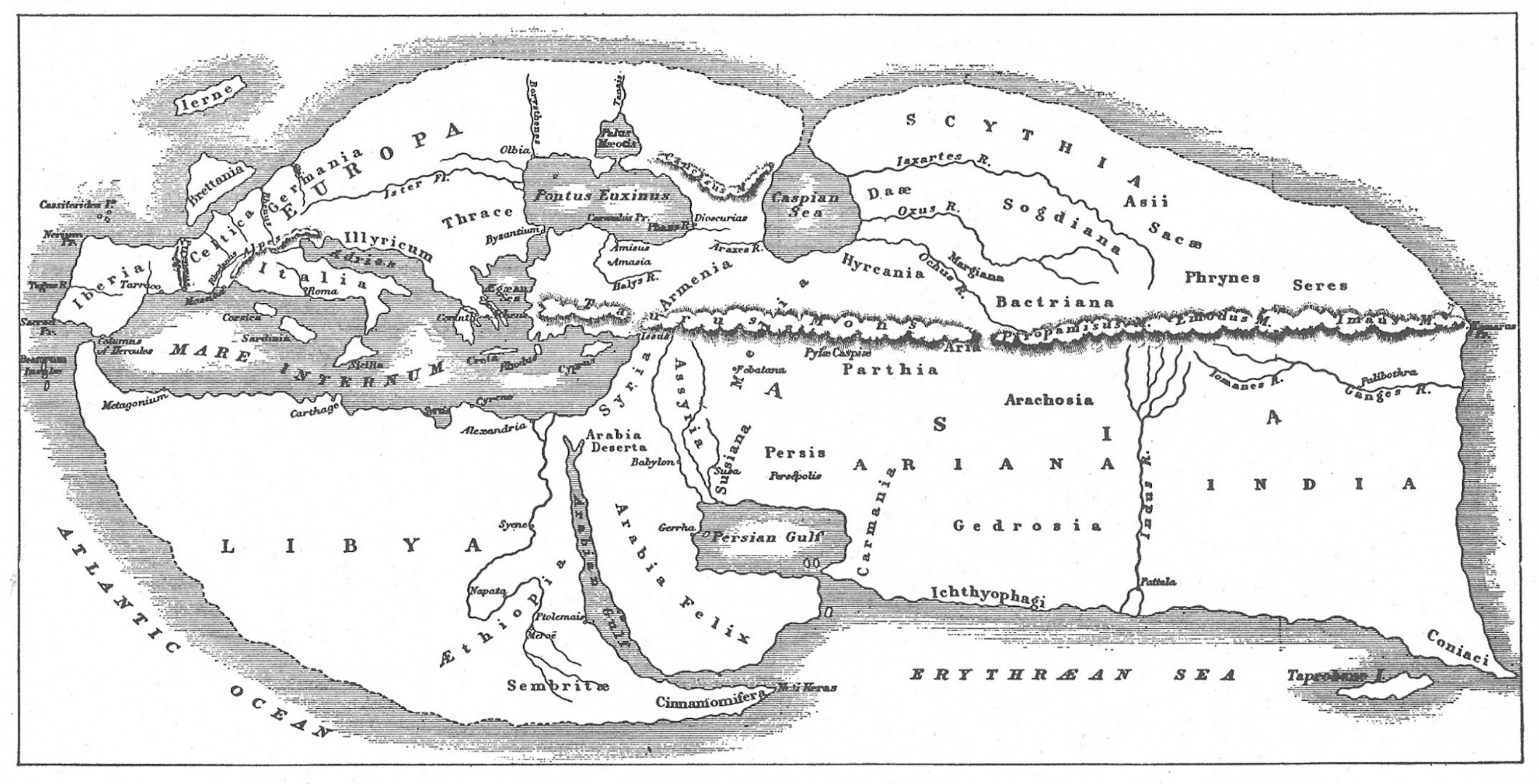 Acts 21-28
Paul’s Arrest in Jerusalem, Incarceration in Caesarea, and Arrival in Rome
Paul is received “gladly” in Jerusalem. – 21:17
He follows Jewish Temple customs. – 21:26
Paul is seized and removed from the Temple. – 21:30
He is beaten by the crowd but rescued by Roman soldiers. – 21:32
Paul “defends” himself before angry crowd. – 22:1-21
Before being “scourged” he reveals his Roman citizenship. – 22:25
The Roman Commander brings Paul before the Sanhedrin. – 22:30
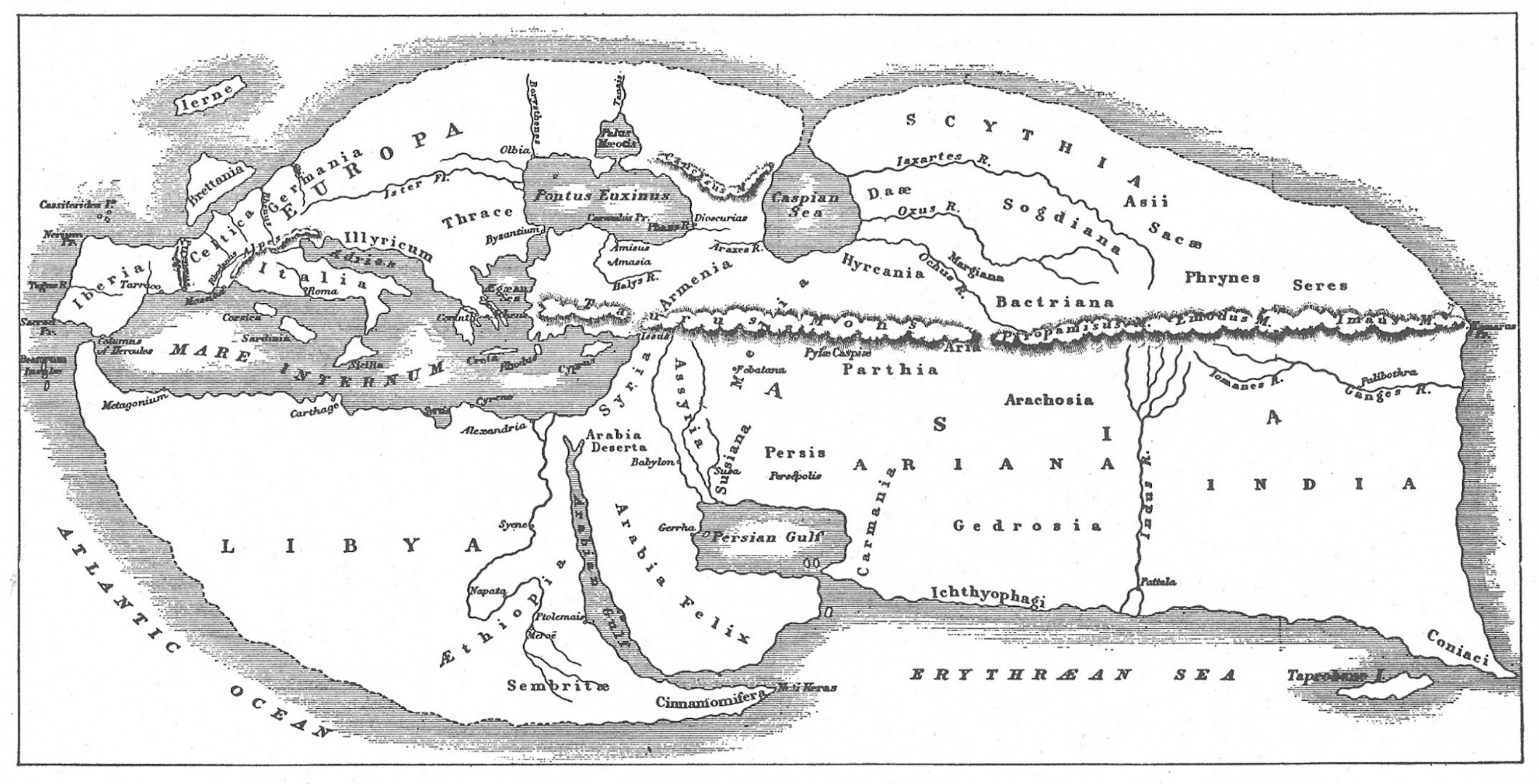 He witnesses about the resurrected Christ. – 23:6
The Lord tells Paul that he will witness in Rome. 23:11
Because of a plan to kill Paul, he is moved to Caesarea. – 23:12-35
Paul faces trial before Felix, the governor of Judea Province – 24
Two years pass, during which Paul stays incarcerated. – 24:27
Paul is tried before the new governor of Judea, Festus. – 25:1-8
Paul appeals to Caesar in Rome. – 25:11
While still in Caesarea, Paul is also heard by King Agrippa. – 26
Paul is sent to Rome by ship, and suffers shipwreck. – 27
He survives and finds safety on the island of Malta. – 28
Paul arrives in Rome and spends two years preaching and teaching about the kingdom of God. – 28:11-31
Acts 23:1-11
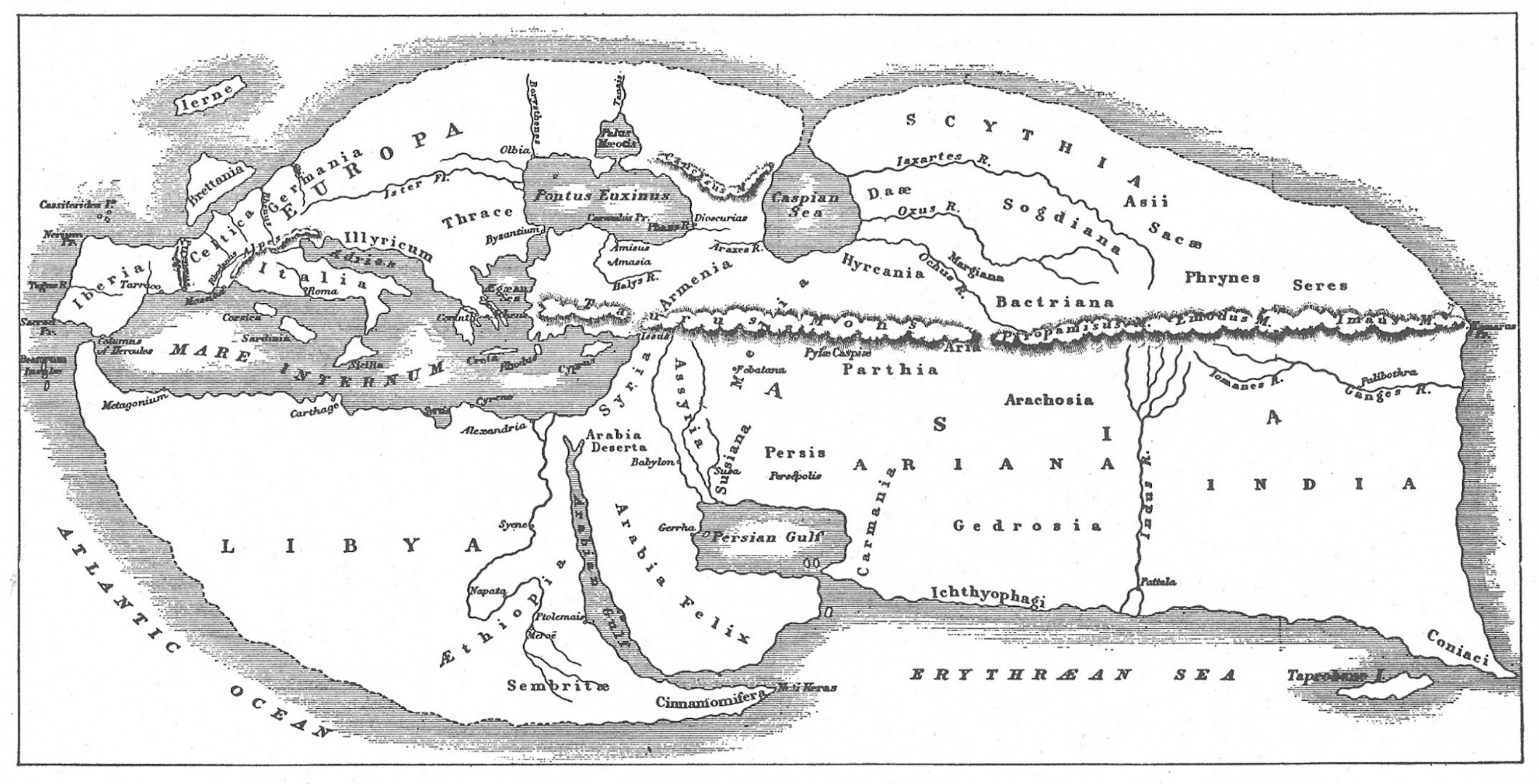 Paul, looking intently at the Council, said, “Brethren, I have lived my life with a perfectly good conscience before God up to this day.” 2 The high priest Ananias commanded those standing beside him to strike him on the mouth. 3 Then Paul said to him, “God is going to strike you, you whitewashed wall! Do you sit to try me according to the Law, and in violation of the Law order me to be struck?”
Acts 23:1-3
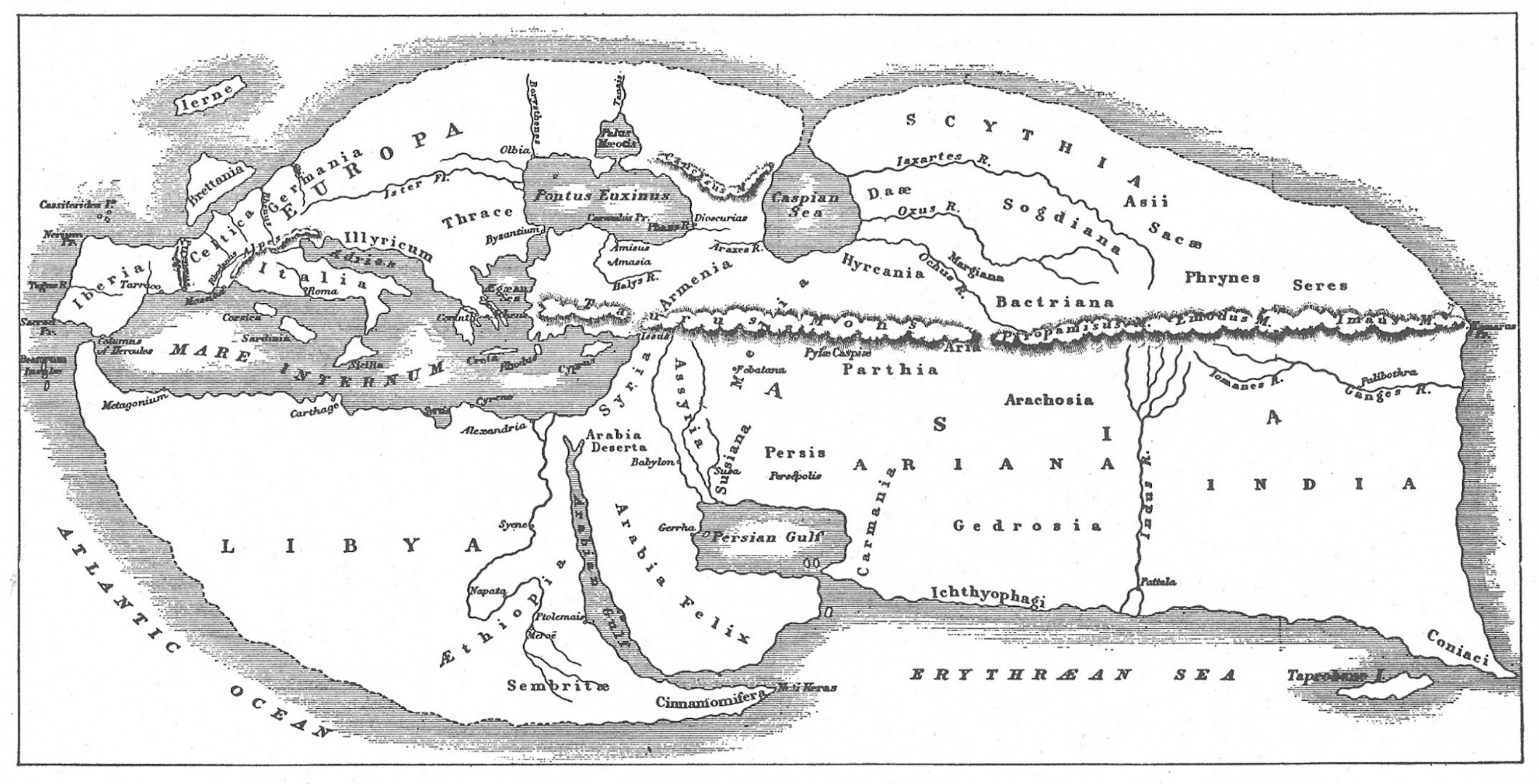 4 But the bystanders said, “Do you revile God’s high priest?” 
5 And Paul said, “I was not aware, brethren, that he was high priest; for it is written, ‘You shall not speak evil of a ruler of your people.’” 6 But perceiving that one group were Sadducees and the other Pharisees, Paul began crying out in the Council, “Brethren, I am a Pharisee, a son of Pharisees; I am on trial for the hope and resurrection of the dead!”
Acts 23:4-6
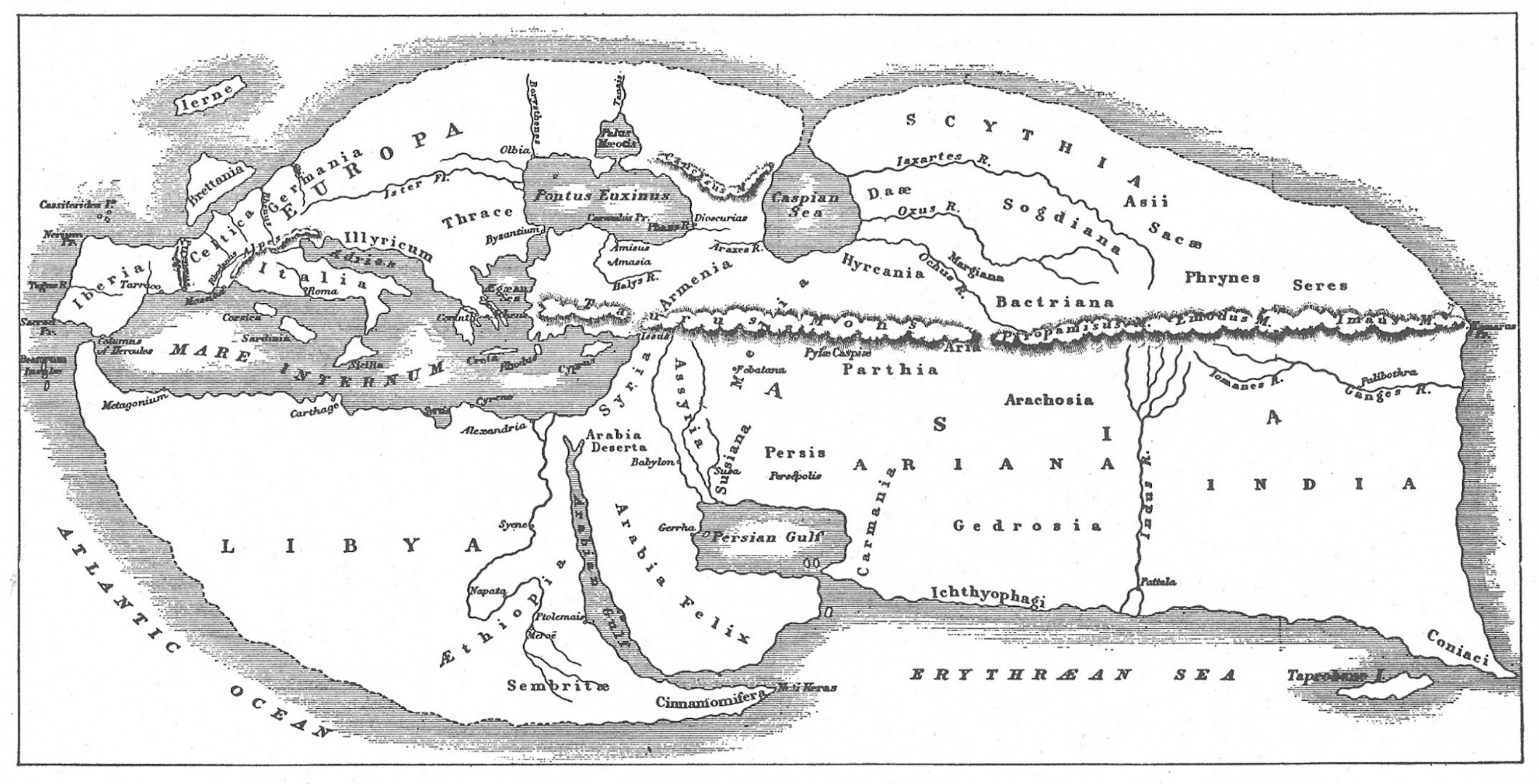 7 As he said this, there occurred a dissension between the Pharisees and Sadducees, and the assembly was divided. 8 For the Sadducees say that there is no resurrection, nor an angel, nor a spirit, but the Pharisees acknowledge them all. 9 And there occurred a great uproar; and some of the scribes of the Pharisaic party stood up and began to argue heatedly, saying, “We find nothing wrong with this man; suppose a spirit or an angel has spoken to him?”
Acts 23:7-9
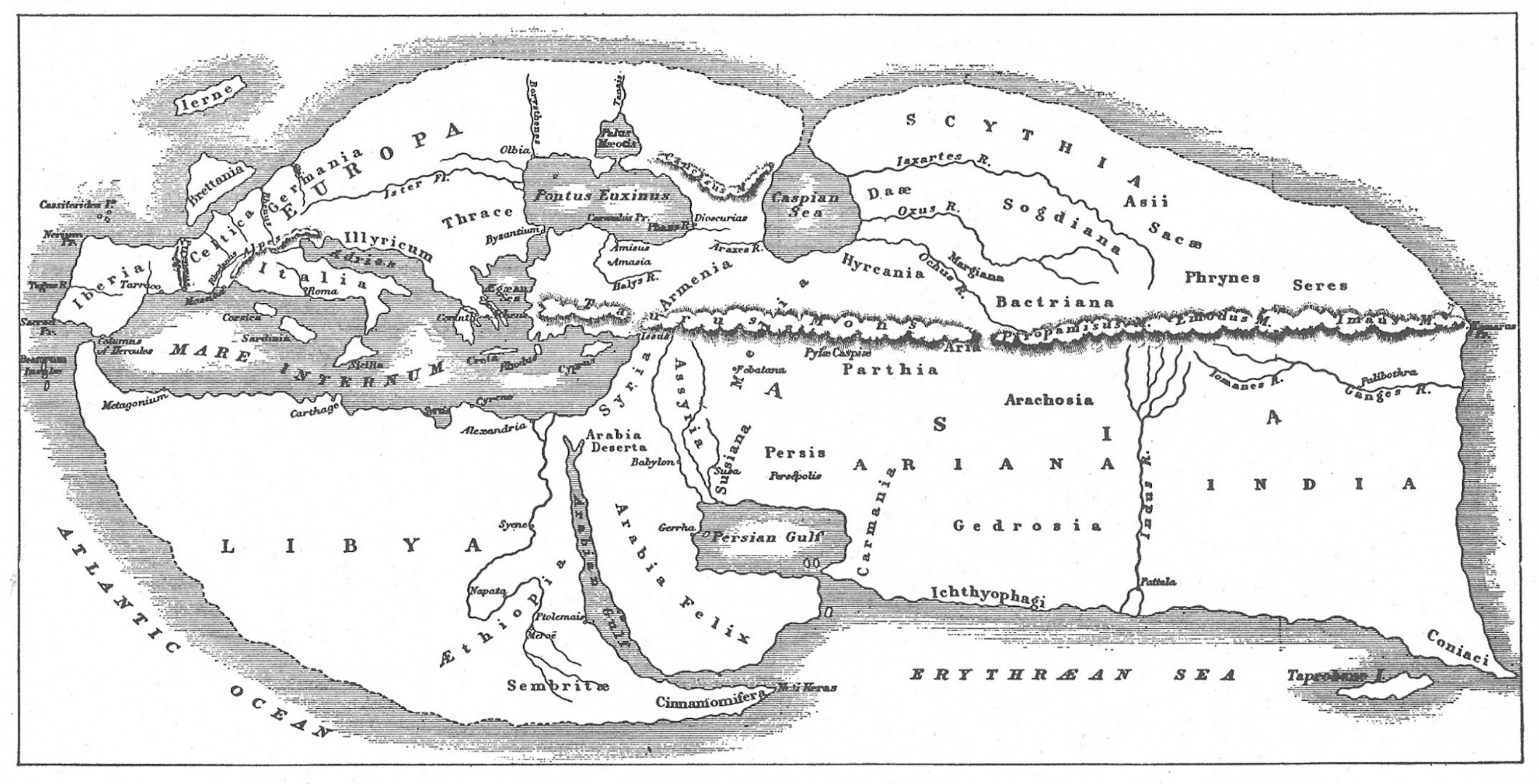 10 And as a great dissension was developing, the commander was afraid Paul would be torn to pieces by them and ordered the troops to go down and take him away from them by force, and bring him into the barracks.
11 But on the night immediately following, the Lord stood at his side and said, “Take courage; for as you have solemnly witnessed to My cause at Jerusalem, so you must witness at Rome also.”
Acts 23:10-11
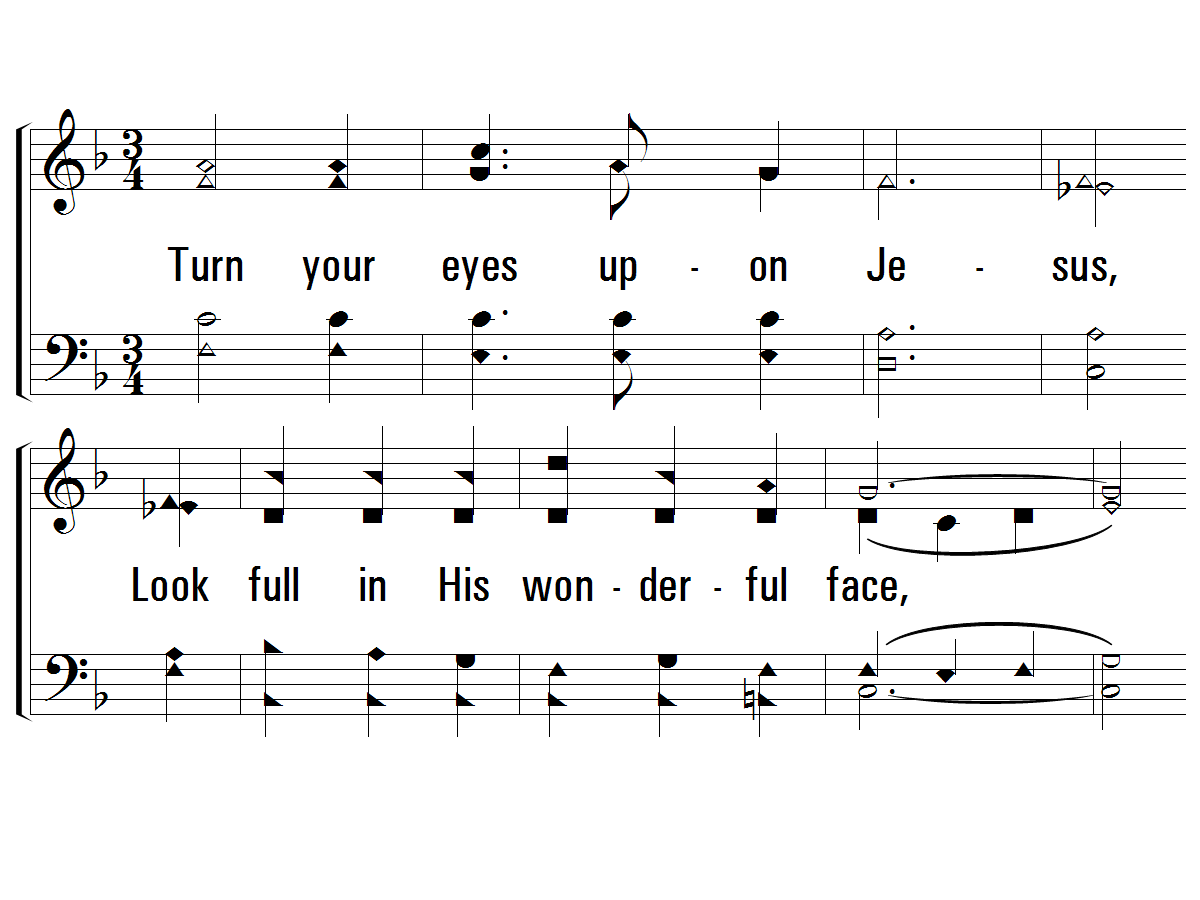 c – Turn Your Eyes Upon Jesus
Turn your eyes upon Jesus,
Look full in His wonderful face,
And the things of earth will grow strangely dim
In the light of His glory and grace.
© 2003 The Paperless Hymnal™
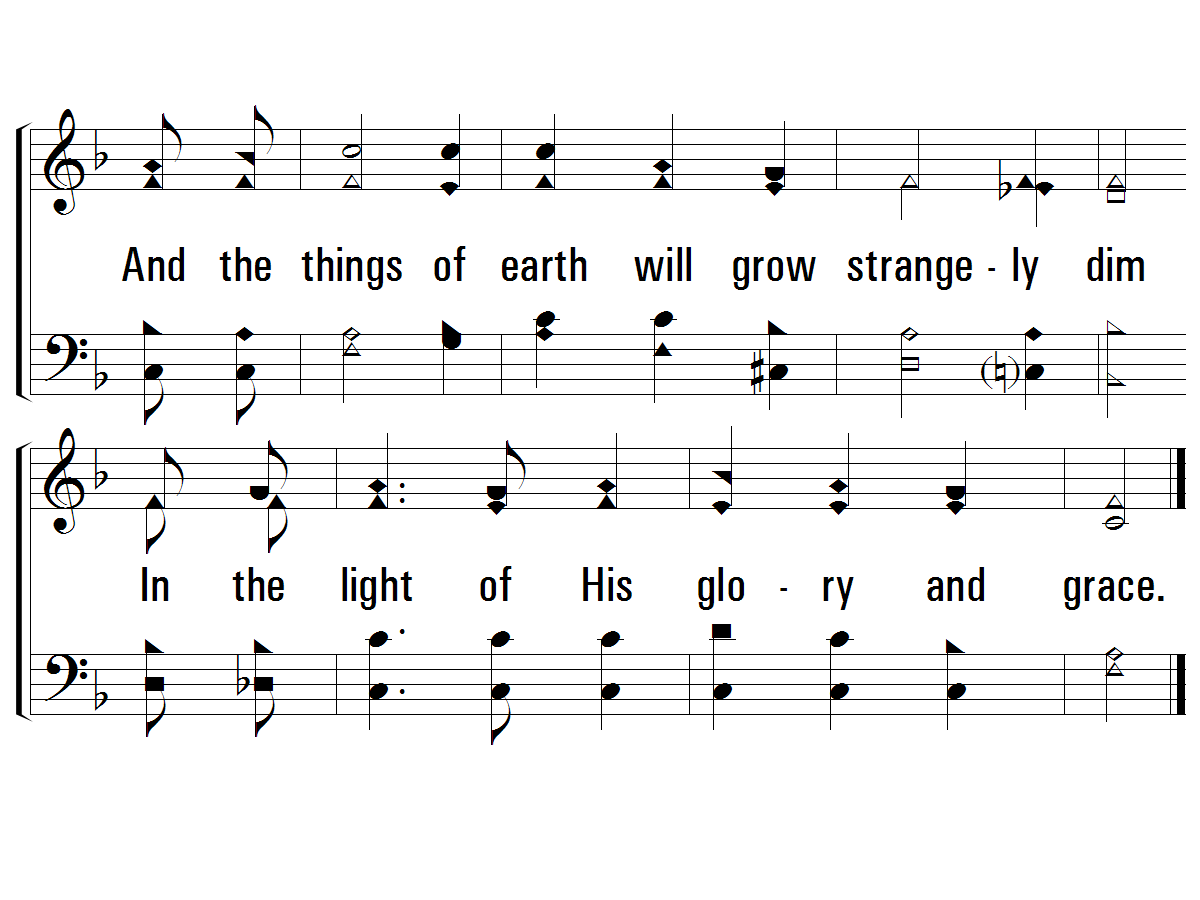 c – Turn Your Eyes Upon Jesus
© 2003 The Paperless Hymnal™
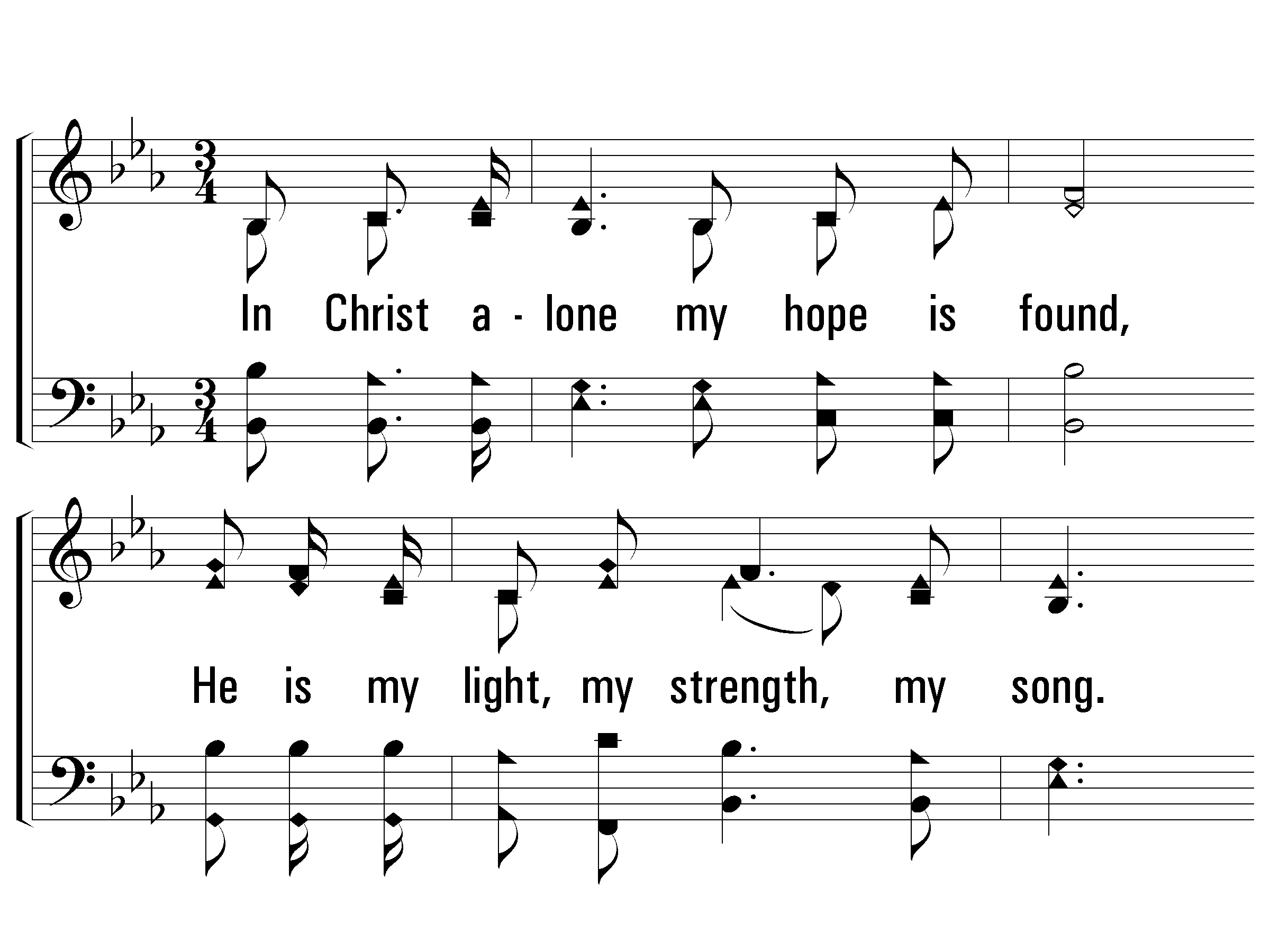 1 - In Christ Alone
1.
In Christ alone my hope is found,
He is my light, my strength, my song.
This cornerstone, this solid ground,
Firm thru the fiercest drought and storm.
What heights of love, what depths of peace,
When fears are stilled, when strivings cease.
My comforter, my all in all,
Here in the love of Christ I stand!
Words & Music: Keith Getty & Stuart Townsend / Arr.: D. J. Bulls
Copyright © 2002 by Thankyou Music (Admin. By EMI Christian Music Publishing)
International Copyright Secured. All Rights Reserved. Used by Permission.
© 2006 The Paperless Hymnal®
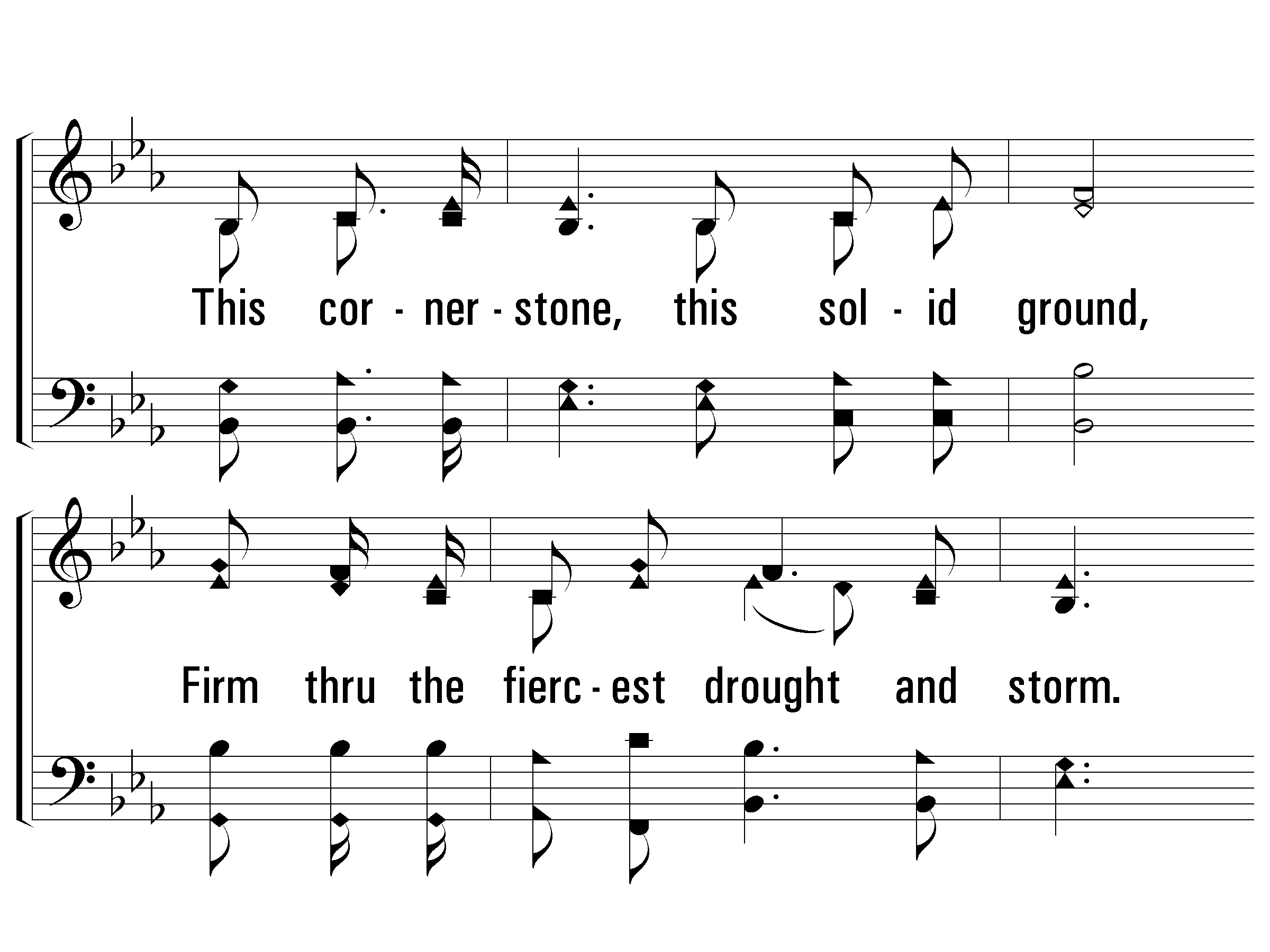 1 - In Christ Alone
© 2006 The Paperless Hymnal®
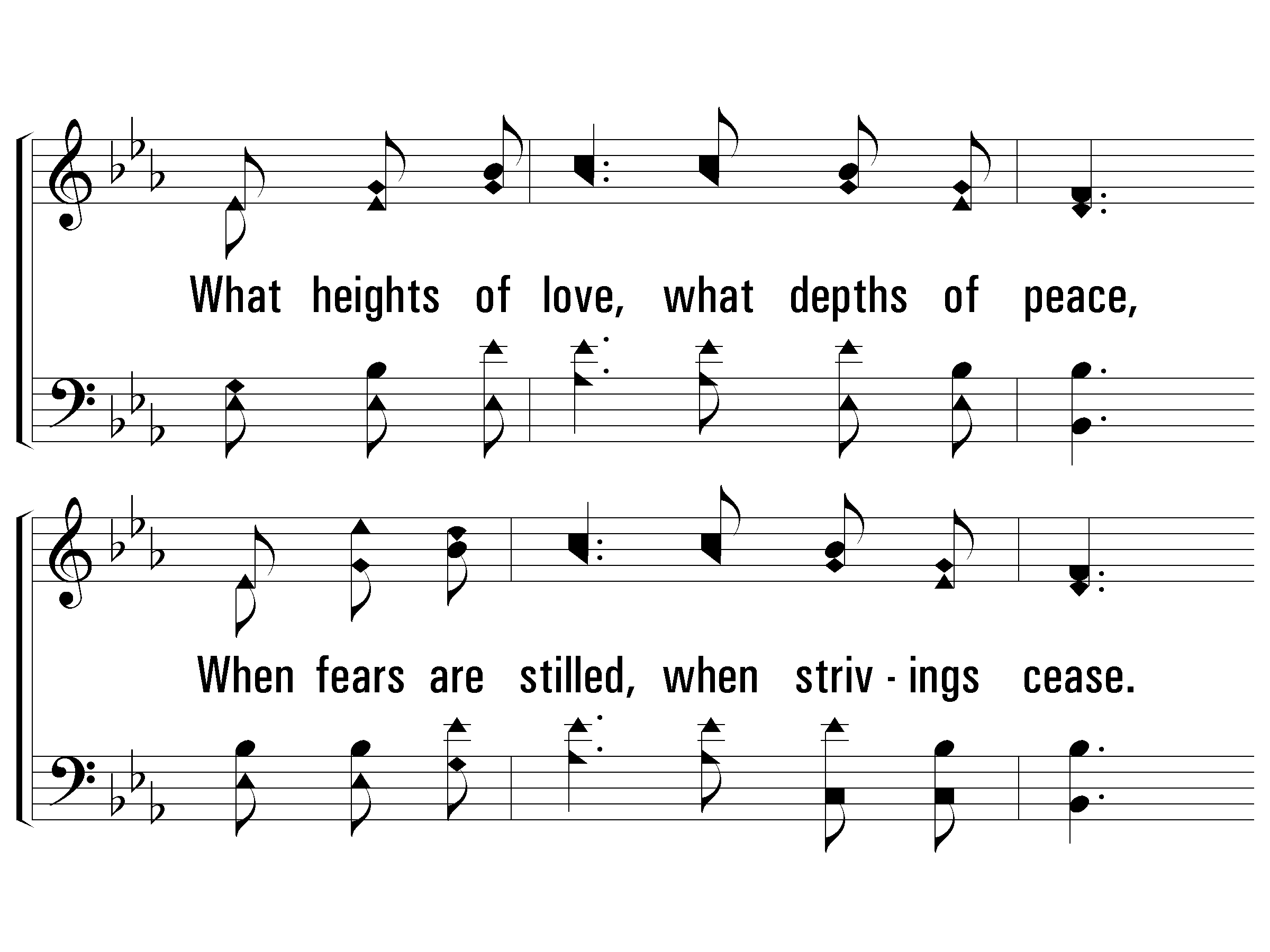 1 - In Christ Alone
© 2006 The Paperless Hymnal®
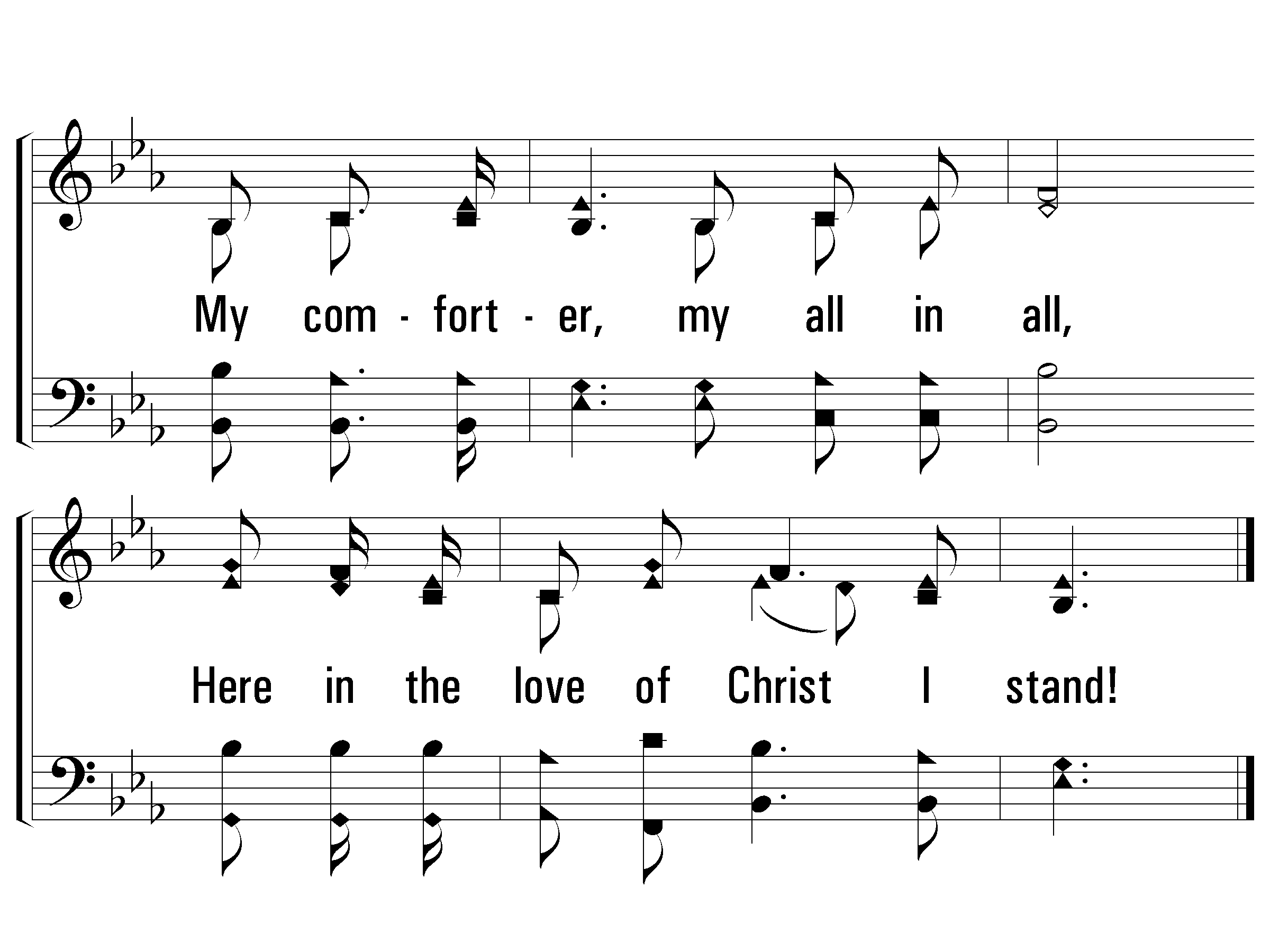 1 - In Christ Alone
© 2006 The Paperless Hymnal®
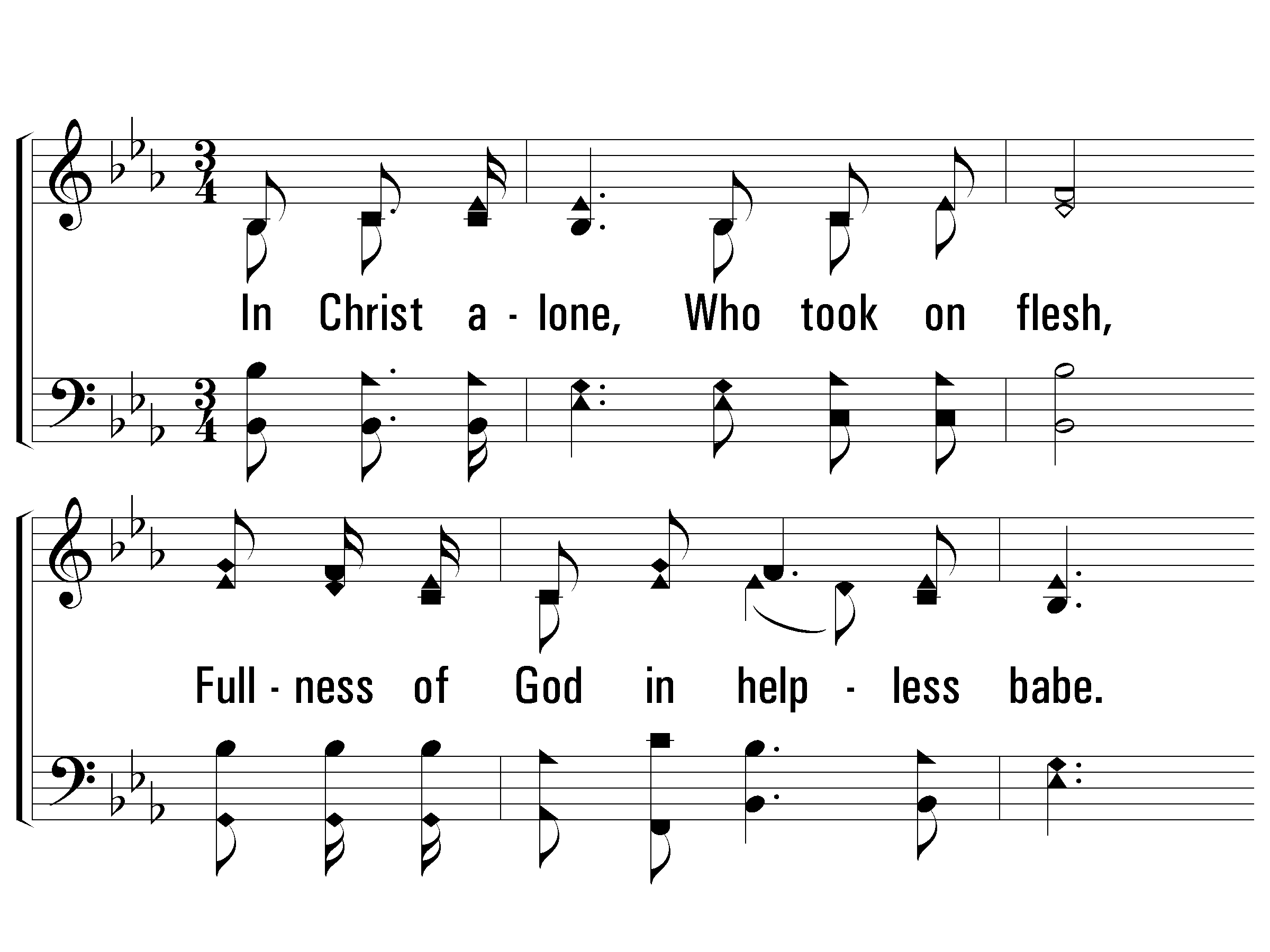 2 - In Christ Alone
2.
In Christ alone, Who took on flesh, 
Fullness of God in helpless babe.
This gift of love and righteousness,
Scorned by the ones He came to save.
'Til on that cross as Jesus died,
The wrath of God was satisfied,
For every sin on Him was laid.
Here in the death of Christ I live!
Words & Music: Keith Getty & Stuart Townsend / Arr.: D. J. Bulls
Copyright © 2002 by Thankyou Music (Admin. By EMI Christian Music Publishing)
International Copyright Secured. All Rights Reserved. Used by Permission.
© 2006 The Paperless Hymnal®
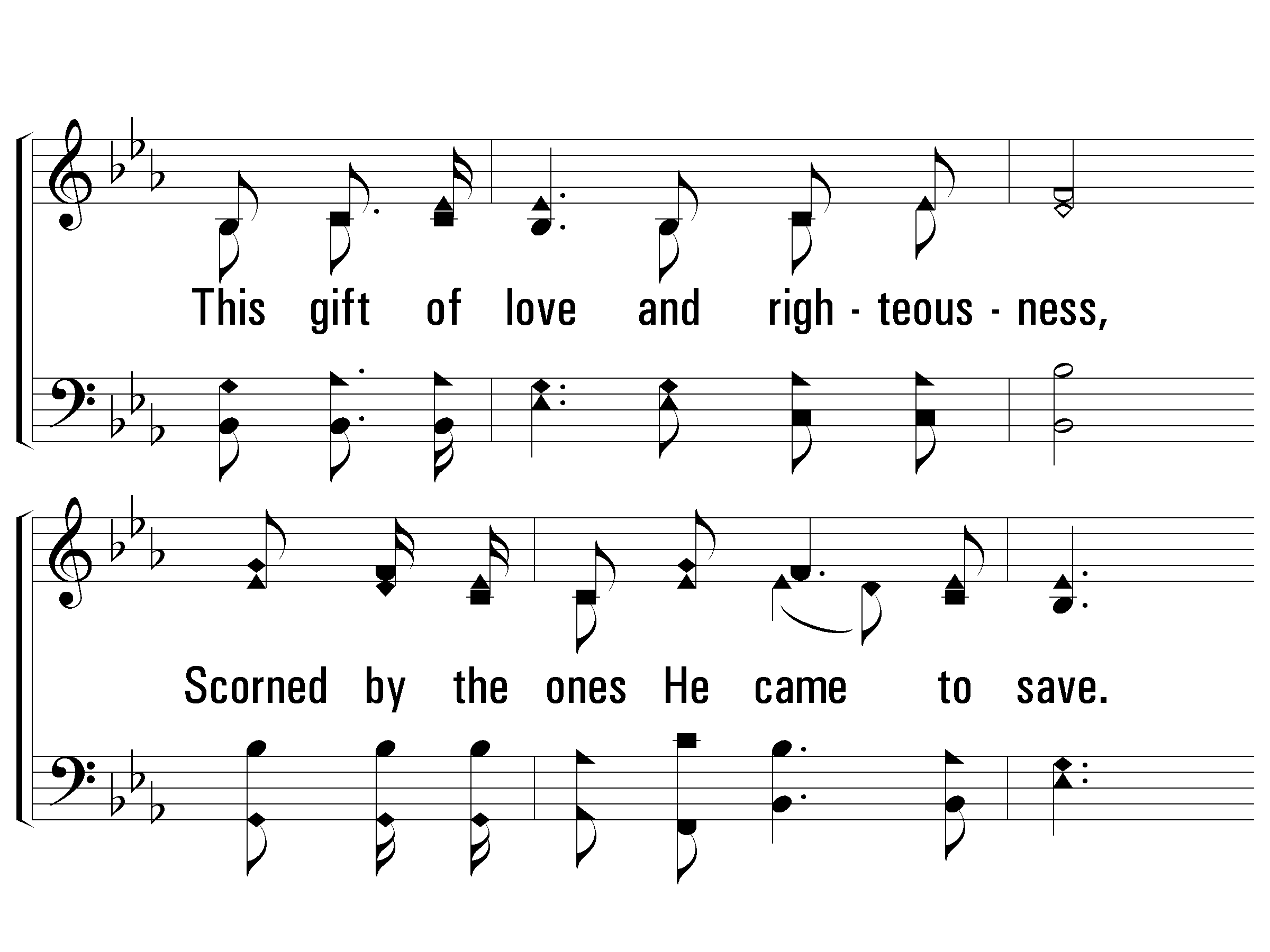 2 - In Christ Alone
© 2006 The Paperless Hymnal®
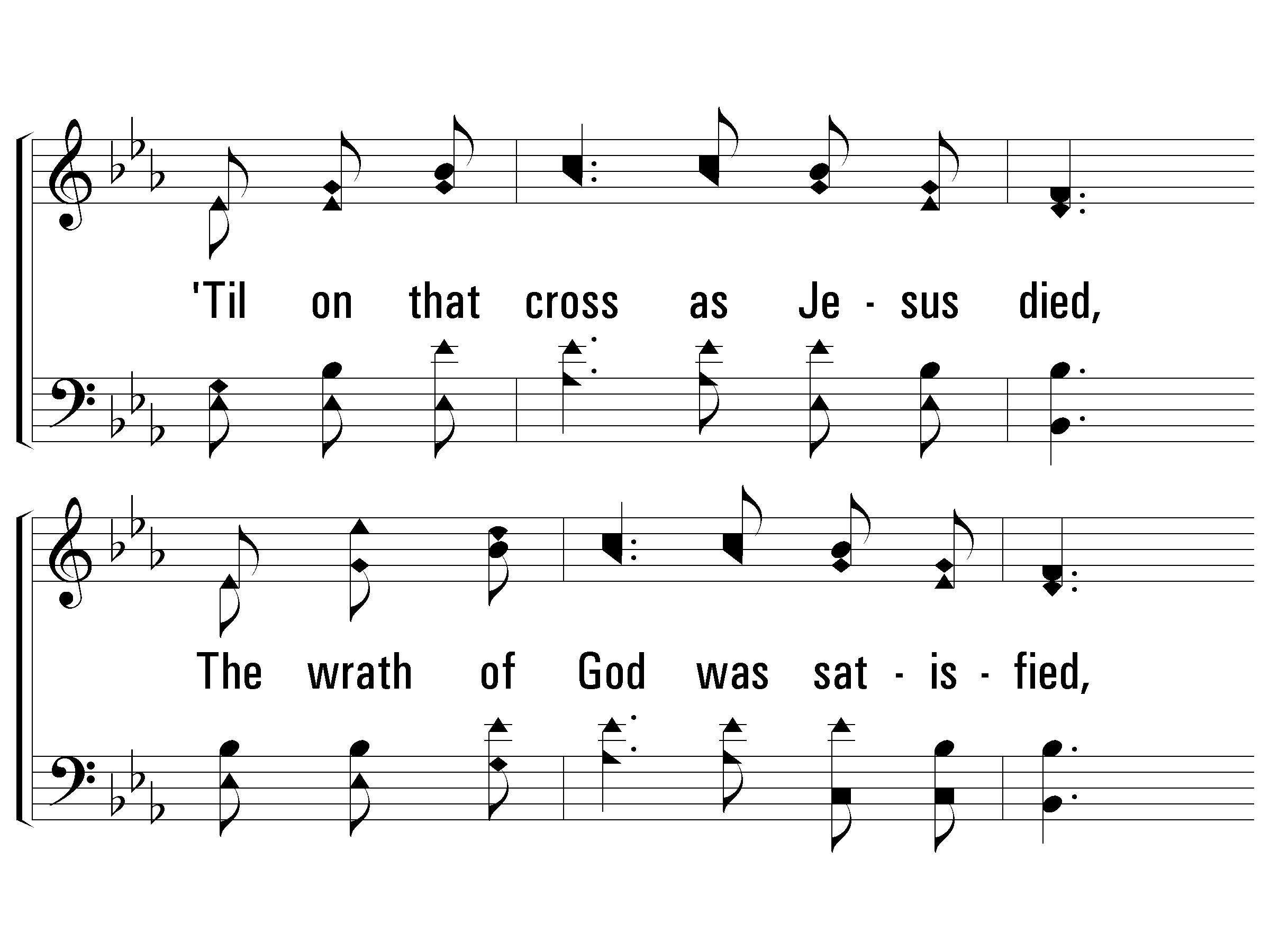 2 - In Christ Alone
© 2006 The Paperless Hymnal®
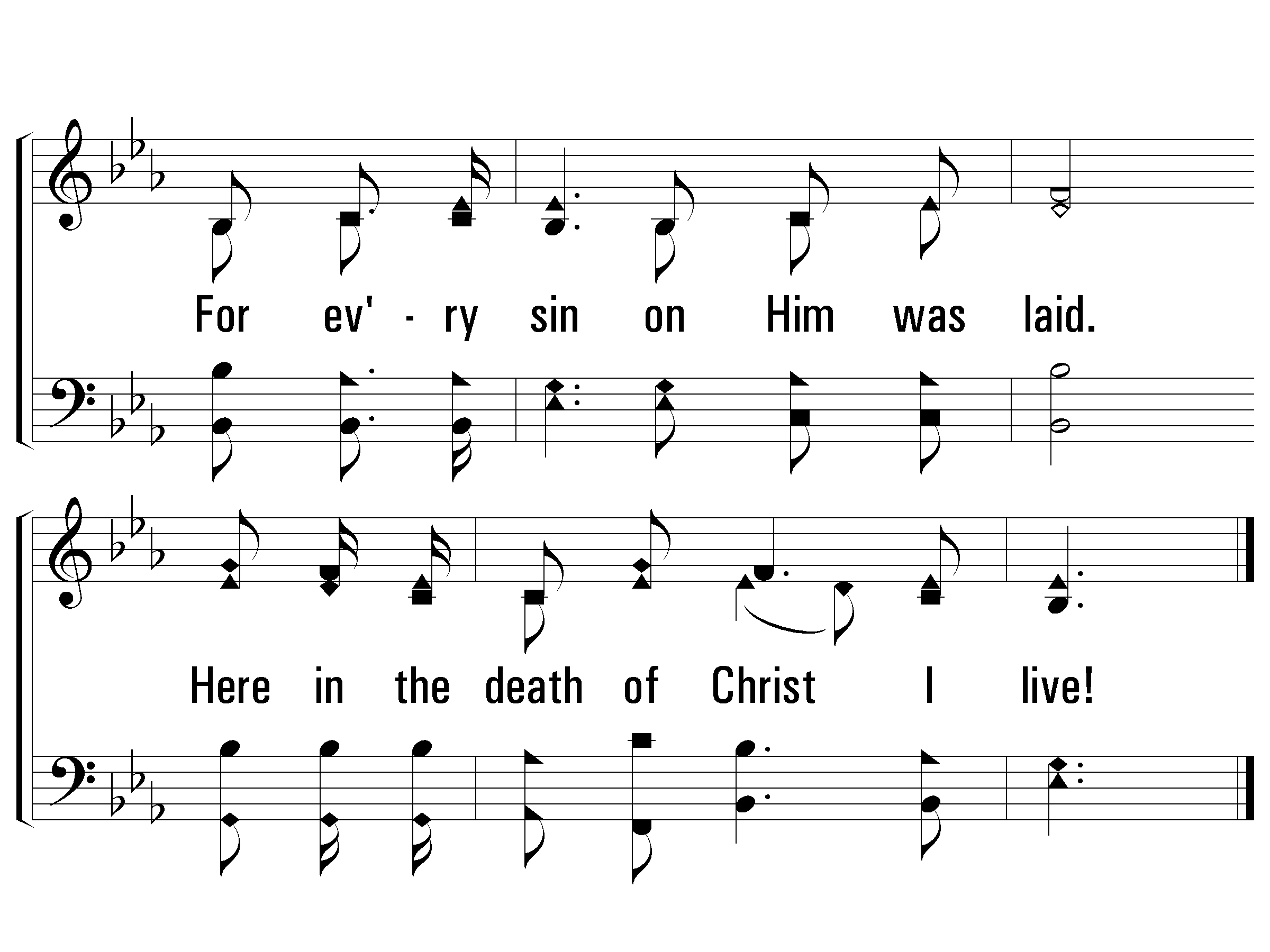 2 - In Christ Alone
© 2006 The Paperless Hymnal®
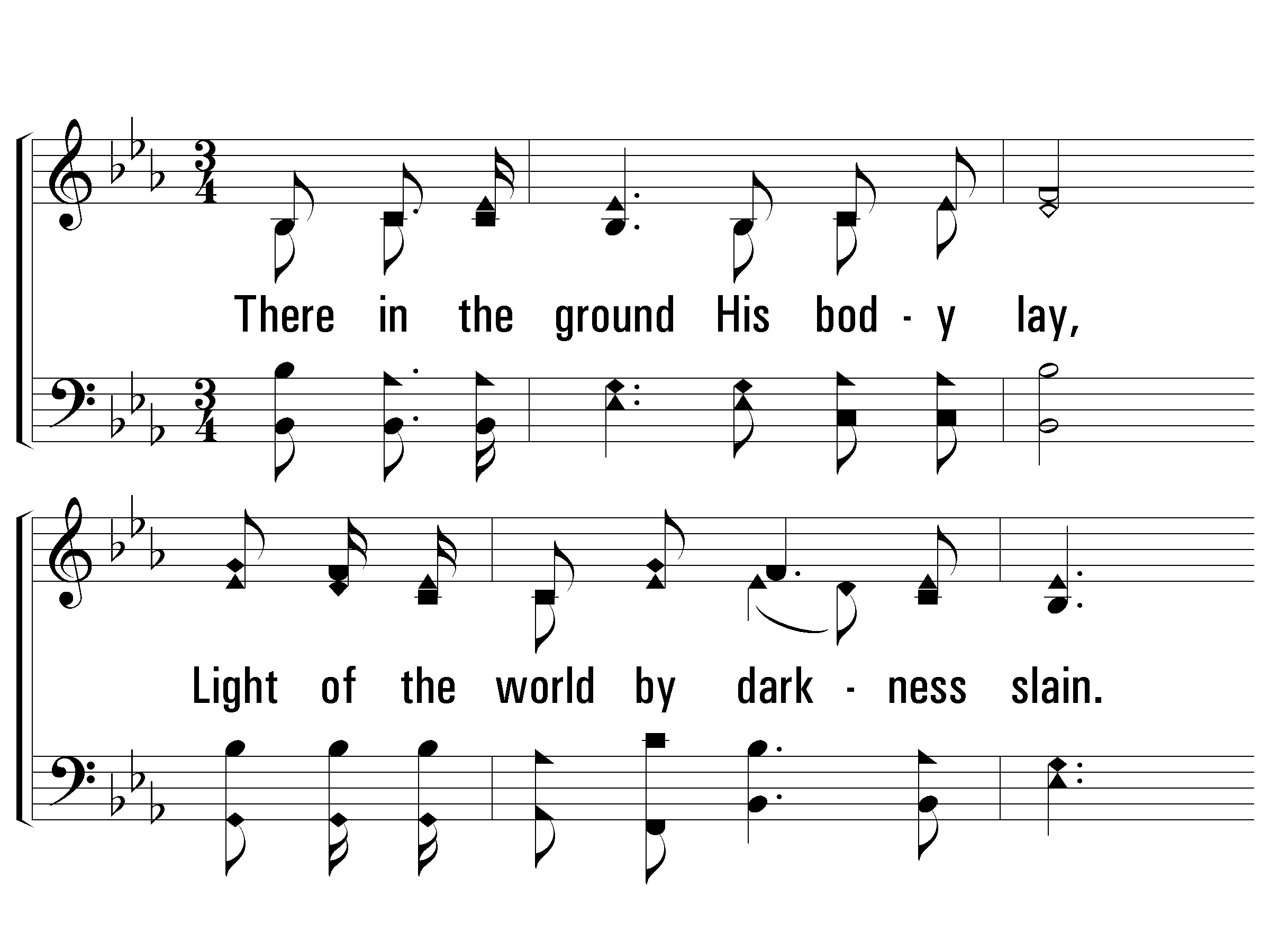 3 - In Christ Alone
3.
There in the ground His body lay,
Light of the world by darkness slain.
Then bursting forth in glorious day
Up from the grave He rose again.
And as He stands in victory,
Sin's curse has lost its grip on me.
For I am His and He is mine,
Bought with the precious blood of Christ.
Words & Music: Keith Getty & Stuart Townsend / Arr.: D. J. Bulls
Copyright © 2002 by Thankyou Music (Admin. By EMI Christian Music Publishing)
International Copyright Secured. All Rights Reserved. Used by Permission.
© 2006 The Paperless Hymnal®
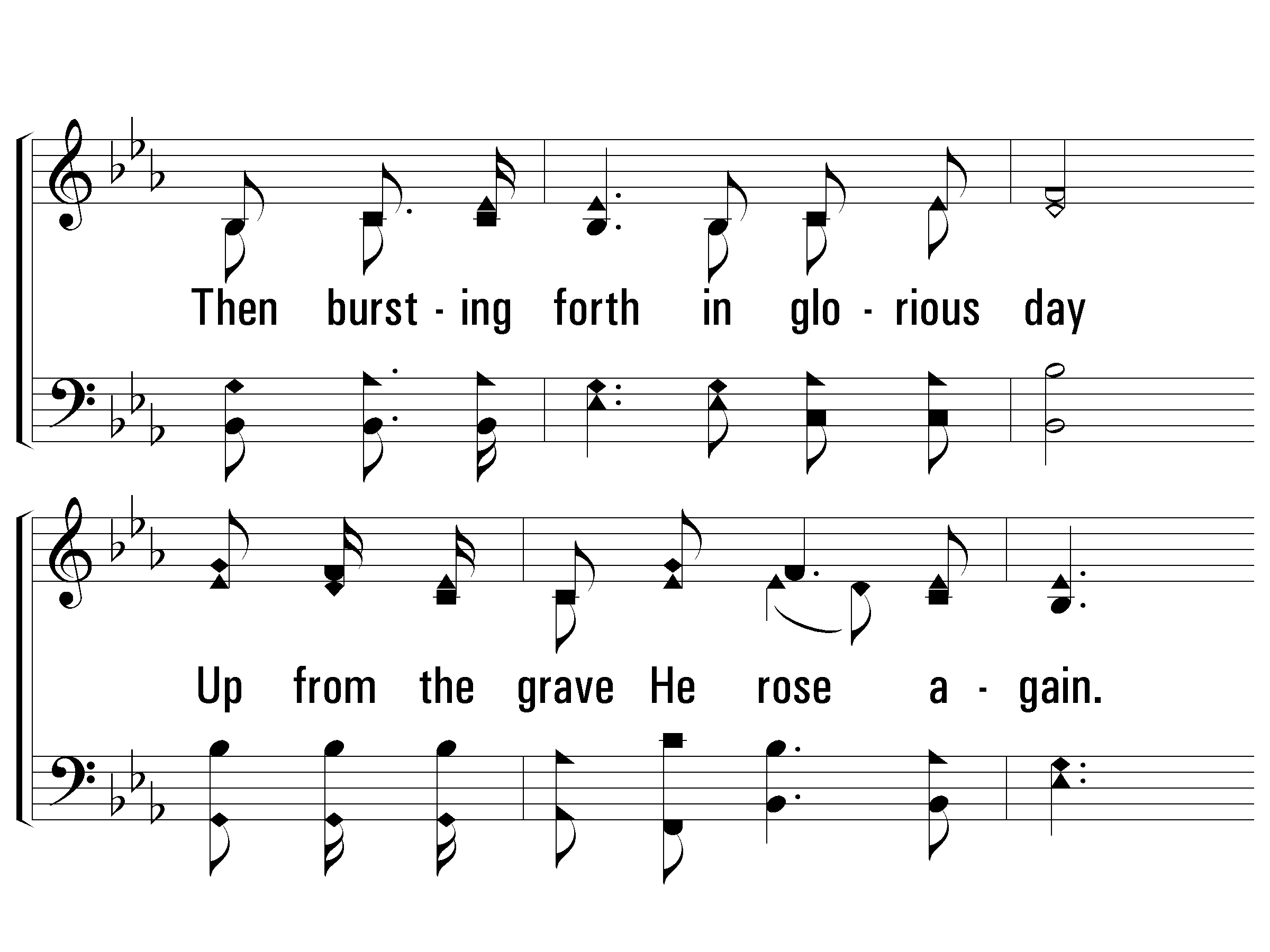 3 - In Christ Alone
© 2006 The Paperless Hymnal®
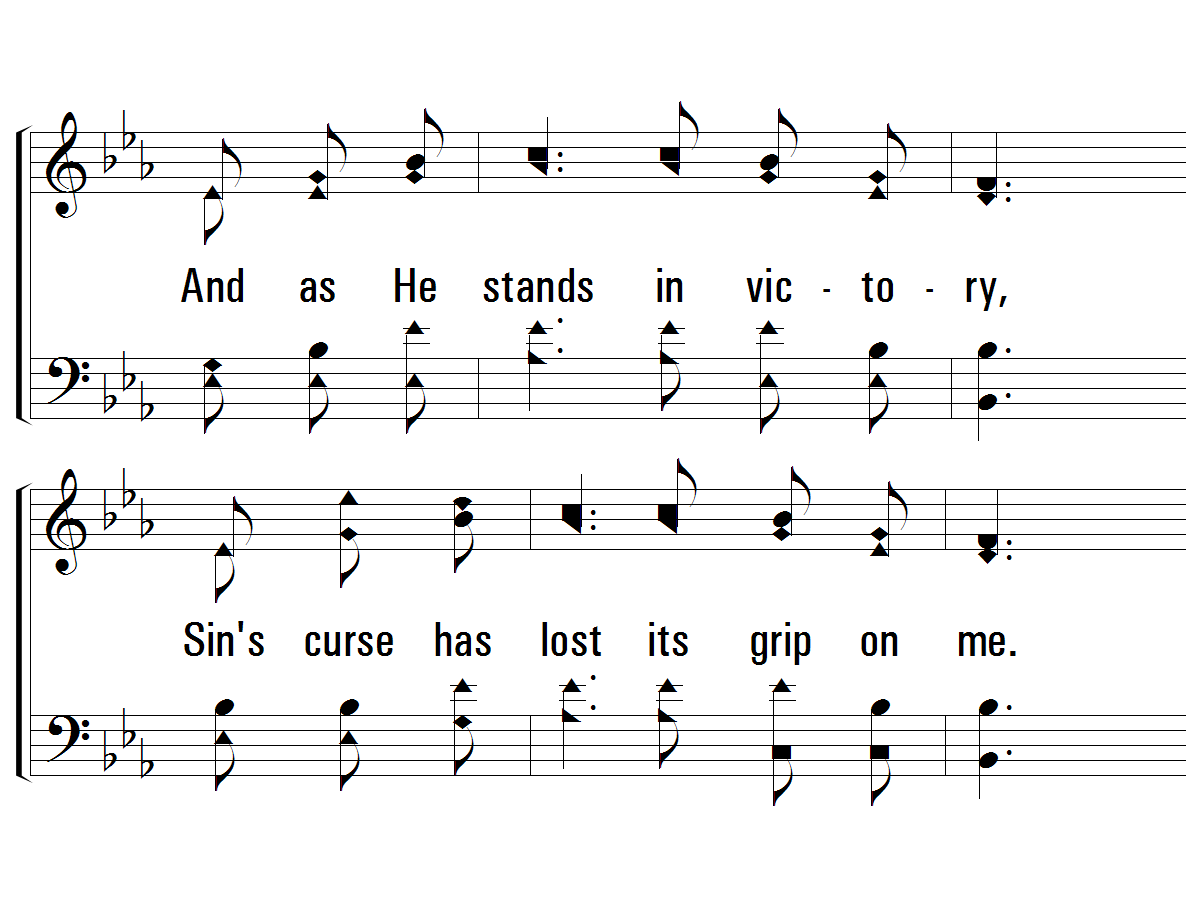 3 - In Christ Alone
© 2006 The Paperless Hymnal®
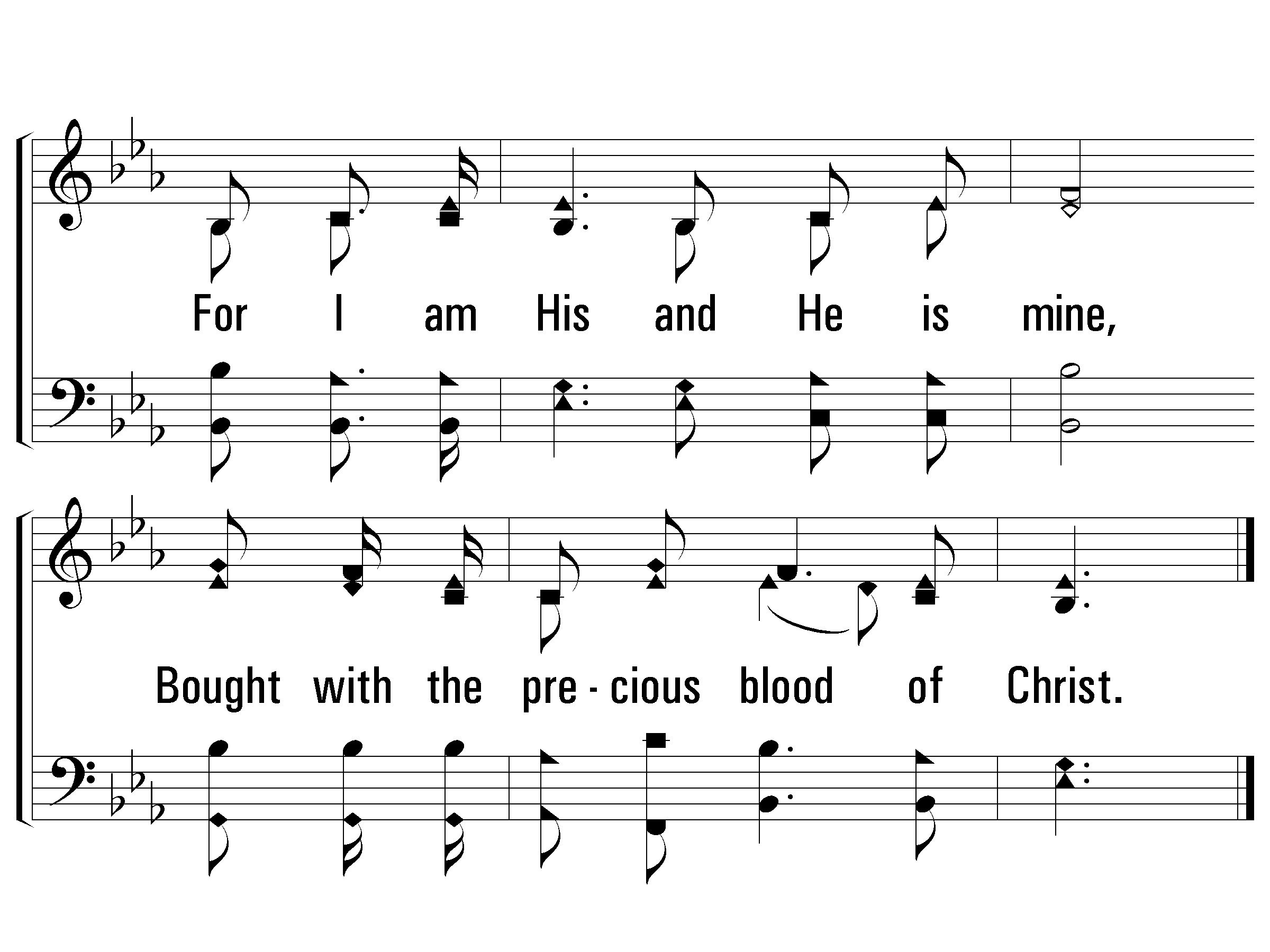 3 - In Christ Alone
© 2006 The Paperless Hymnal®
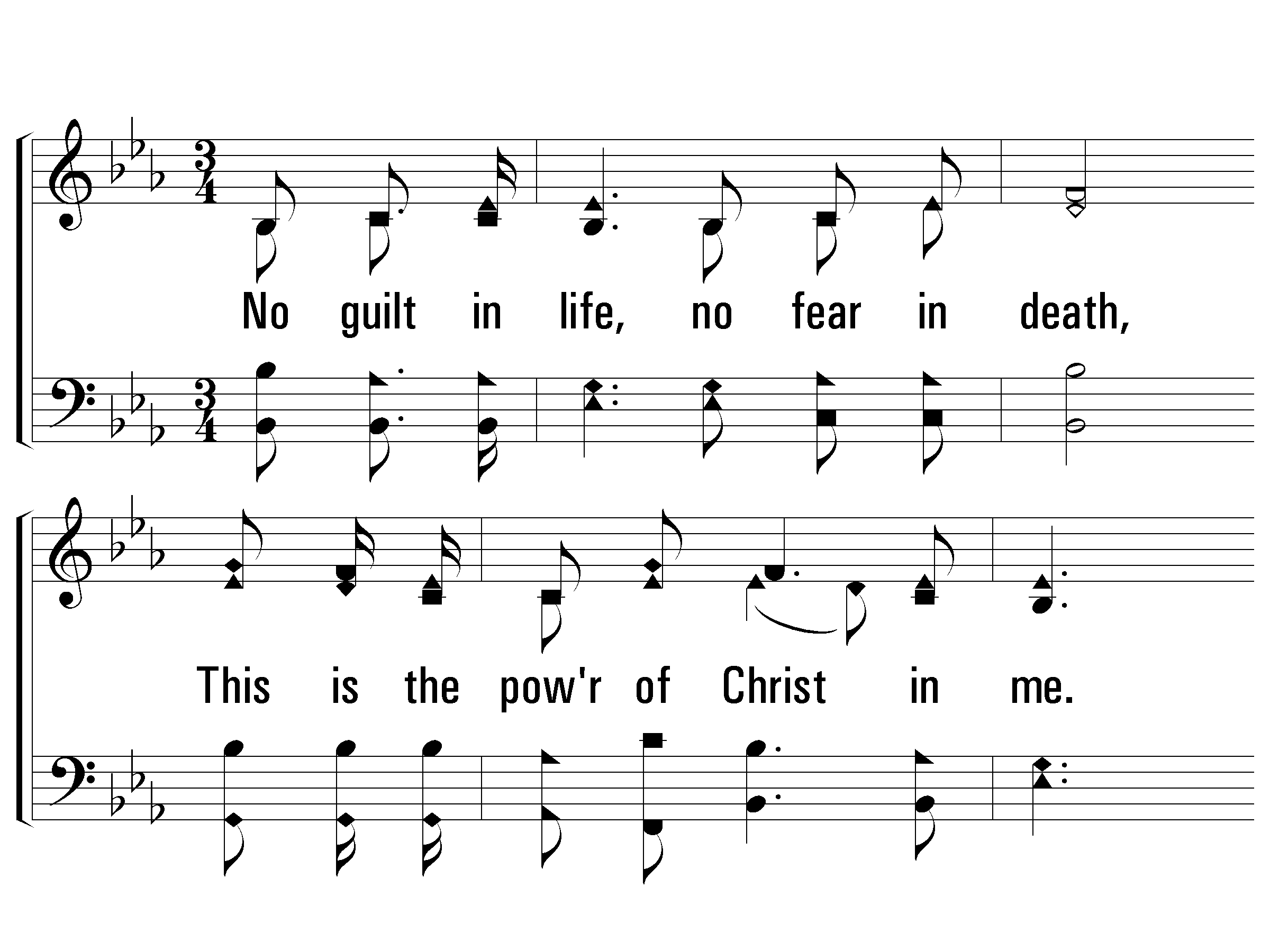 4 - In Christ Alone
4.
No guilt in life, no fear in death,
This is the power of Christ in me.
From life's first cry to final breath,
Jesus commands my destiny.
No power of hell, no scheme of man
Can ever pluck me from His hand;
'Til He returns or calls me home,
Here in the power of Christ I'll stand.
Words & Music: Keith Getty & Stuart Townsend / Arr.: D. J. Bulls
Copyright © 2002 by Thankyou Music (Admin. By EMI Christian Music Publishing)
International Copyright Secured. All Rights Reserved. Used by Permission.
© 2006 The Paperless Hymnal®
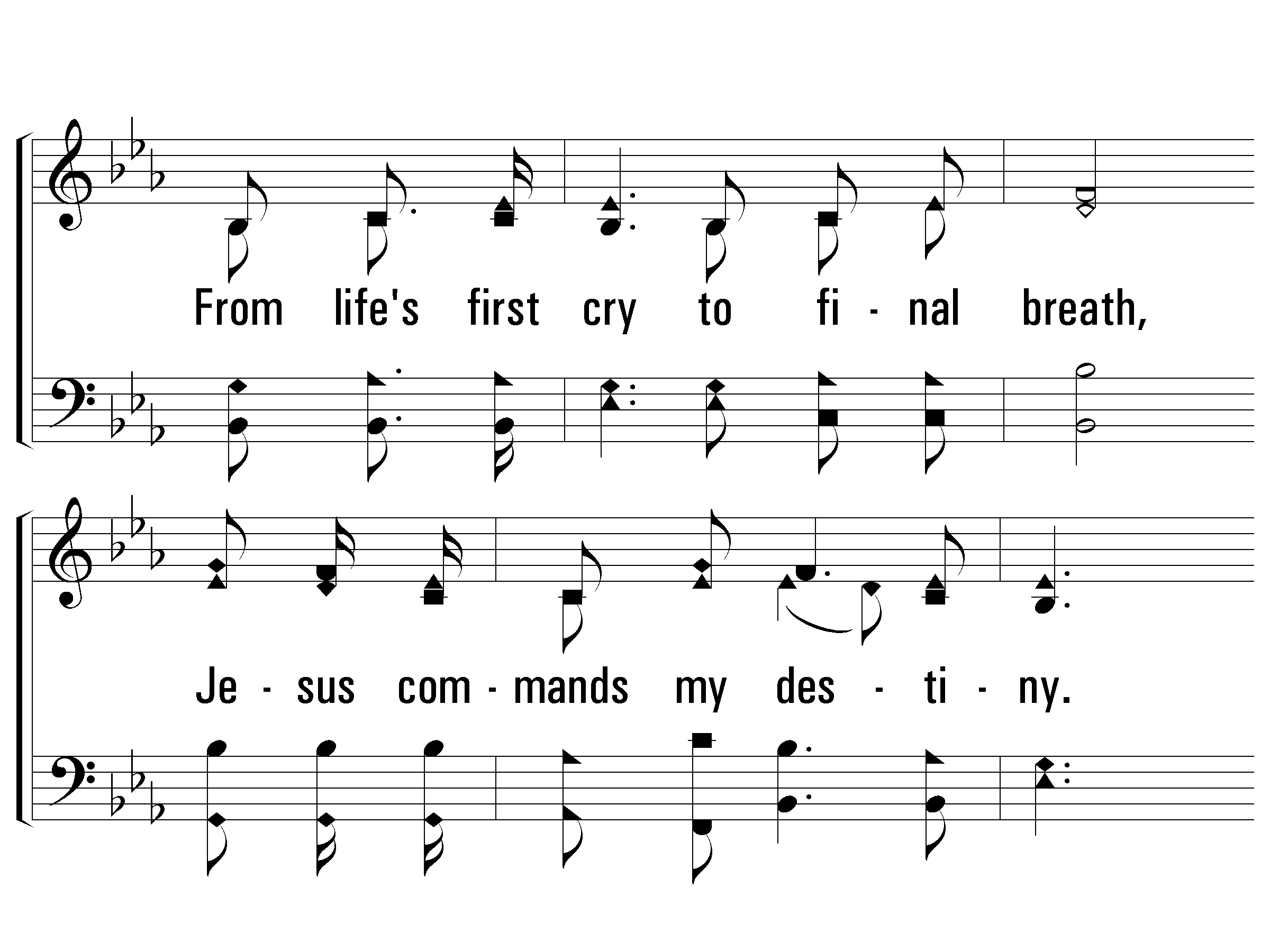 4 - In Christ Alone
© 2006 The Paperless Hymnal®
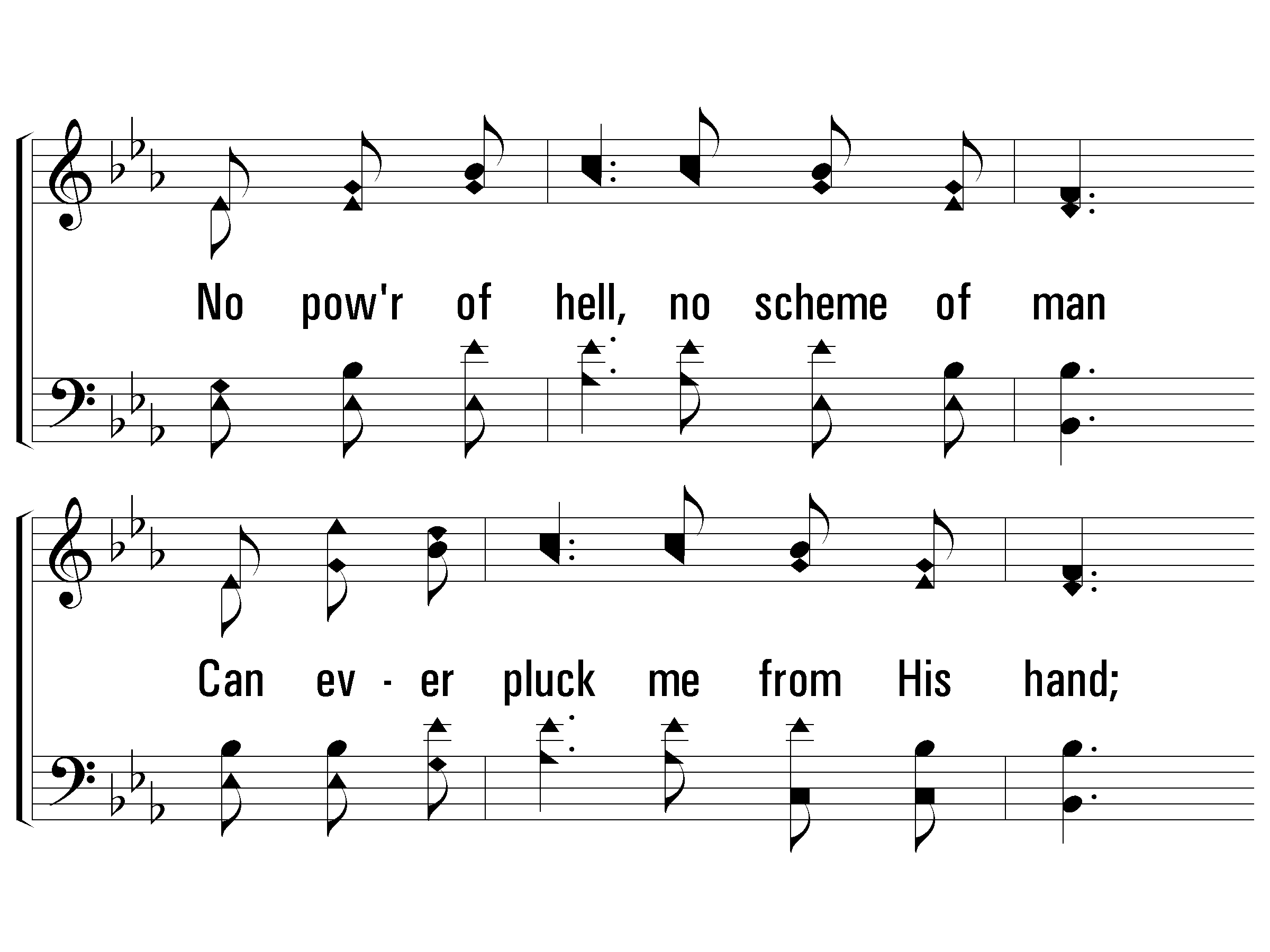 4 - In Christ Alone
© 2006 The Paperless Hymnal®
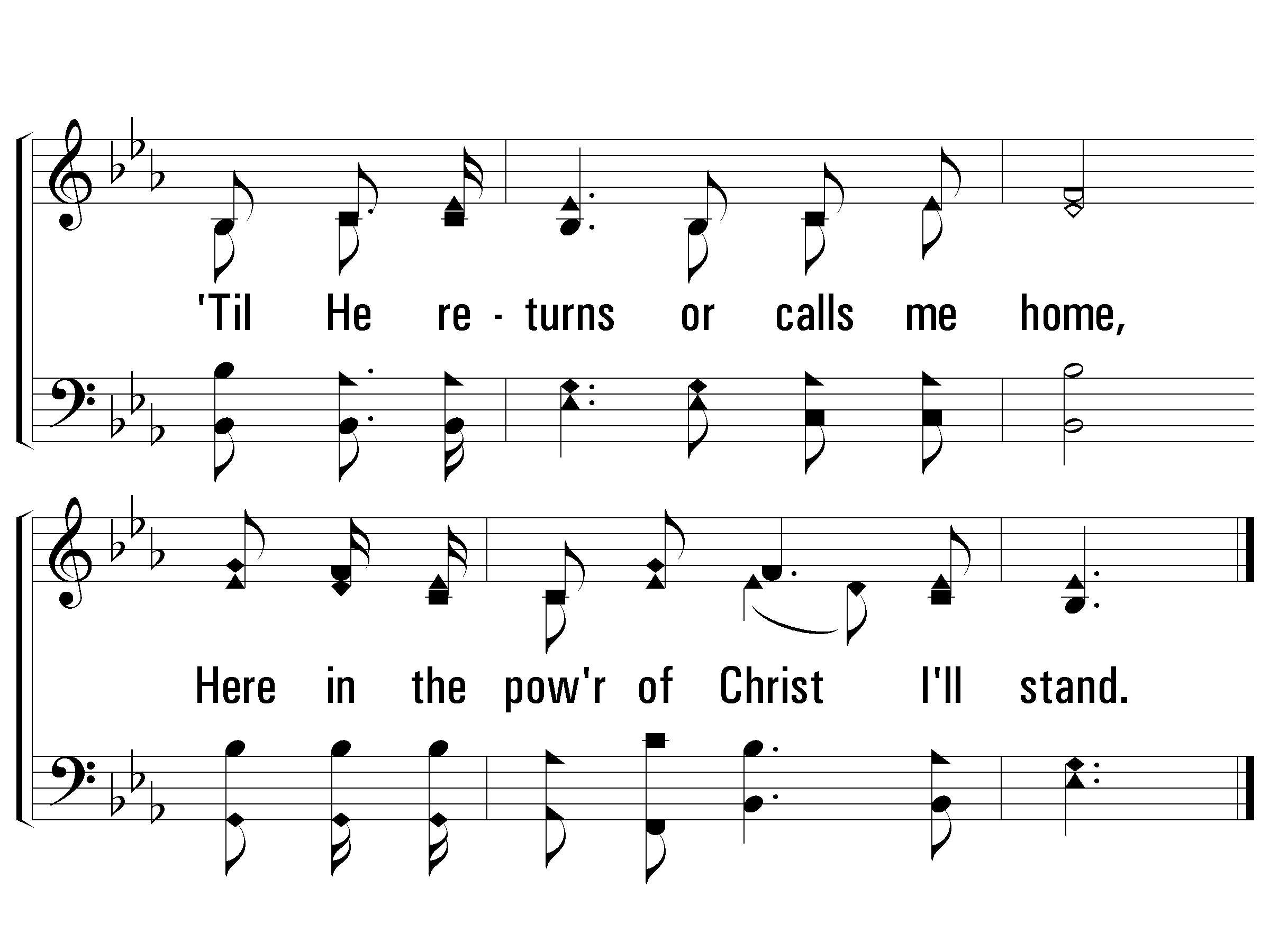 4 - In Christ Alone
© 2006 The Paperless Hymnal®
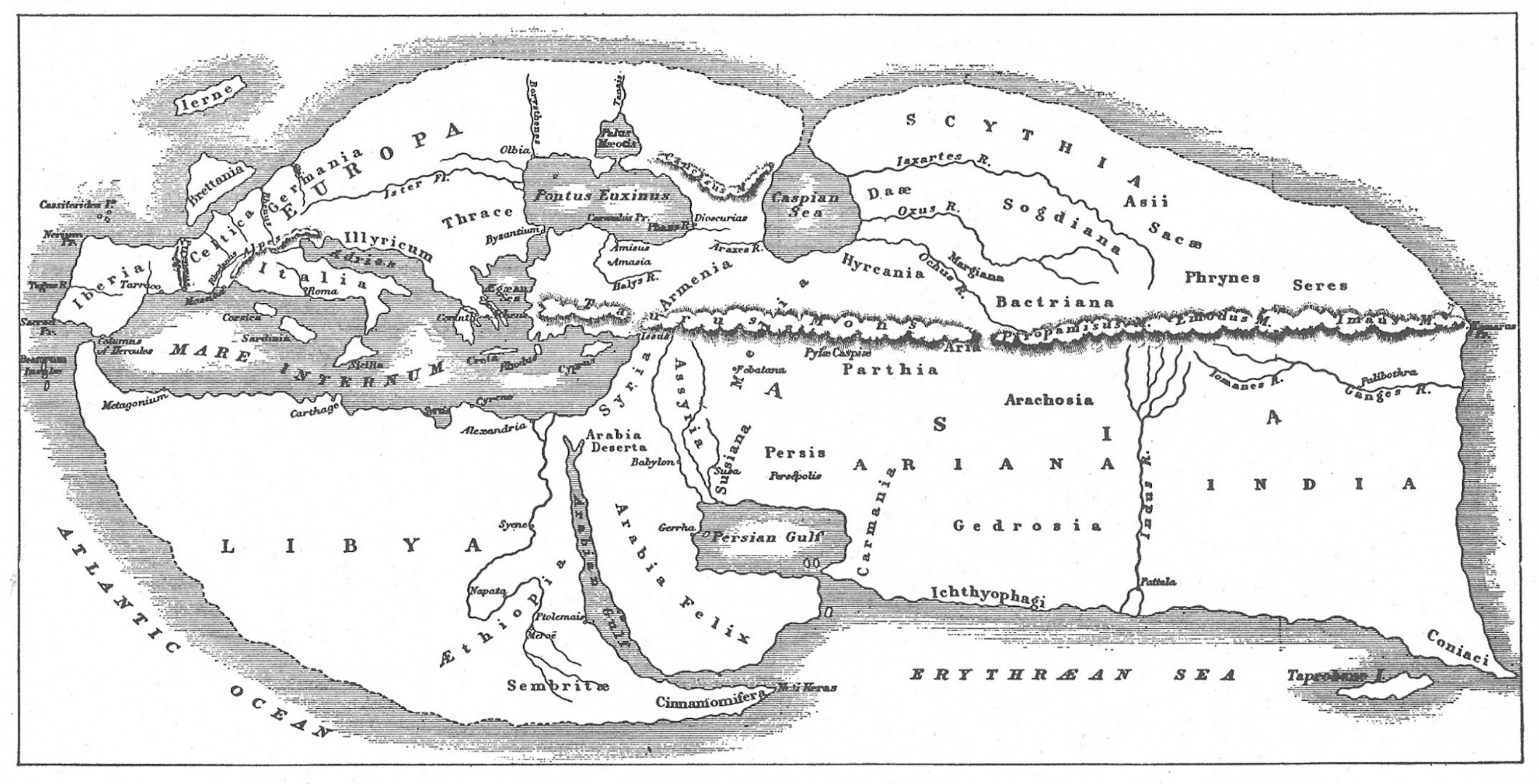 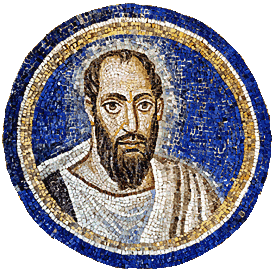 “Paul, looking intently 
at the Council, 
said, ‘Brethren…’”
Acts 23:1
Happy Am I
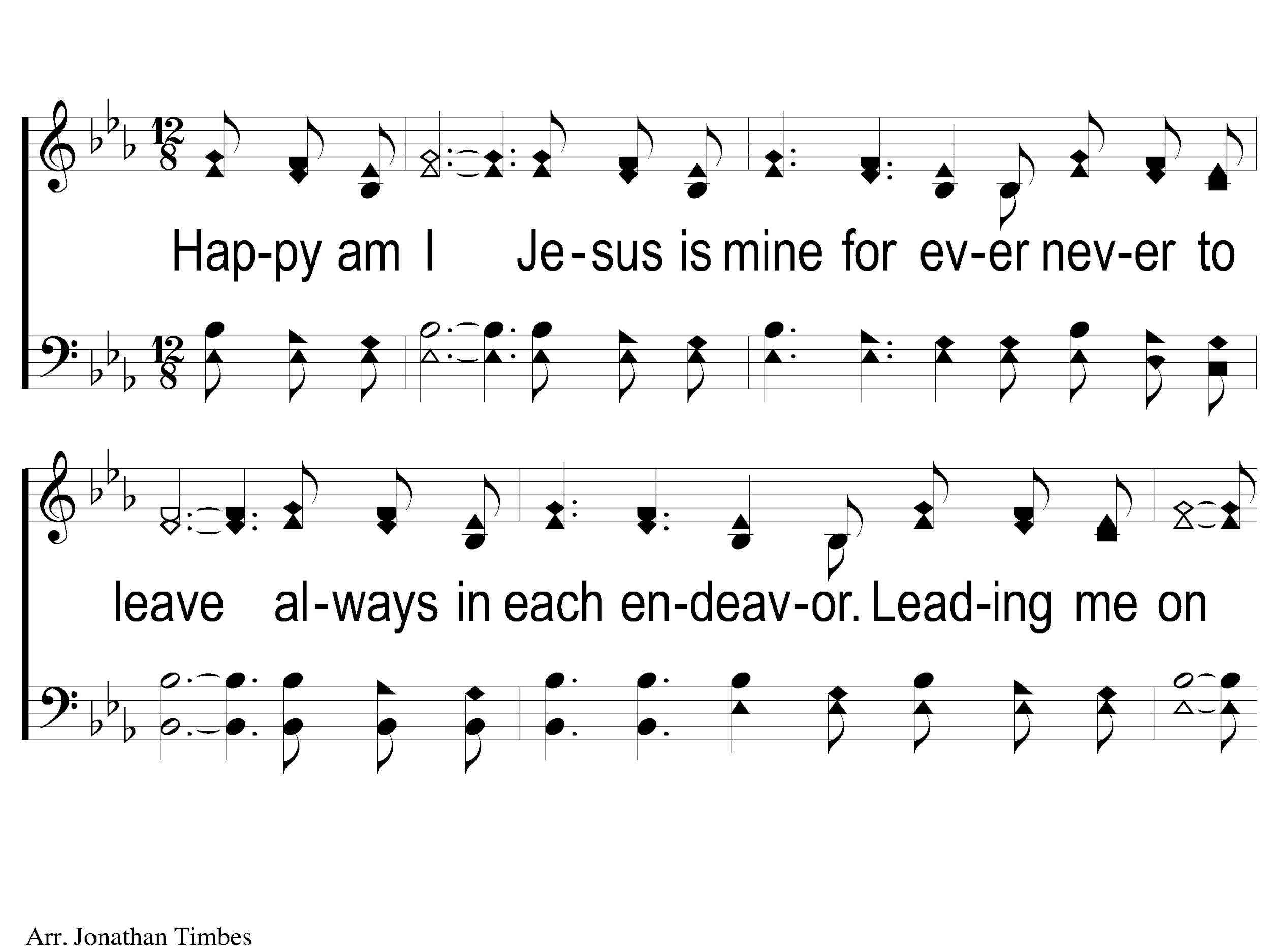 Happy Am I
1 Happy Am I
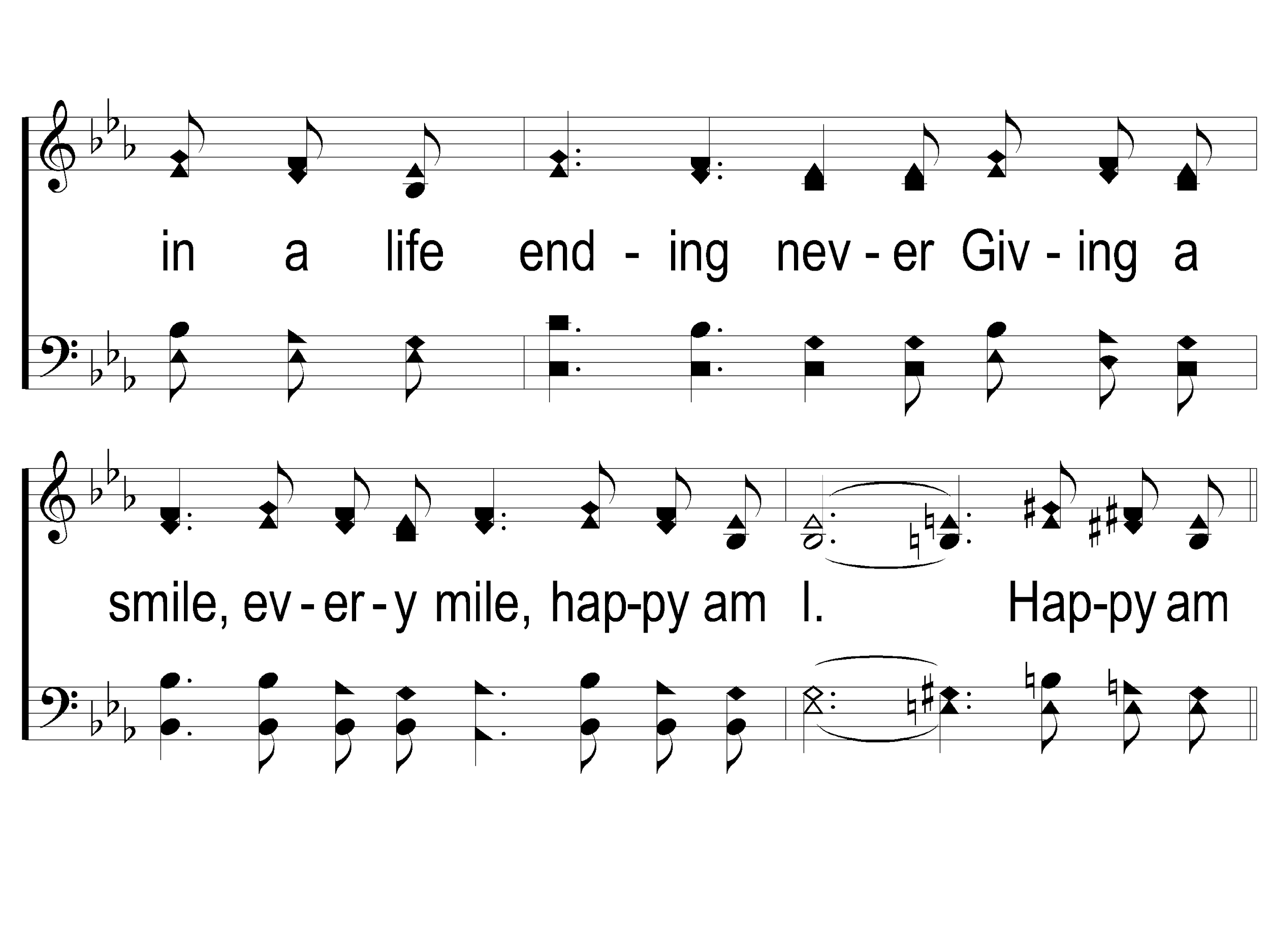 Happy Am I
2 Happy Am I
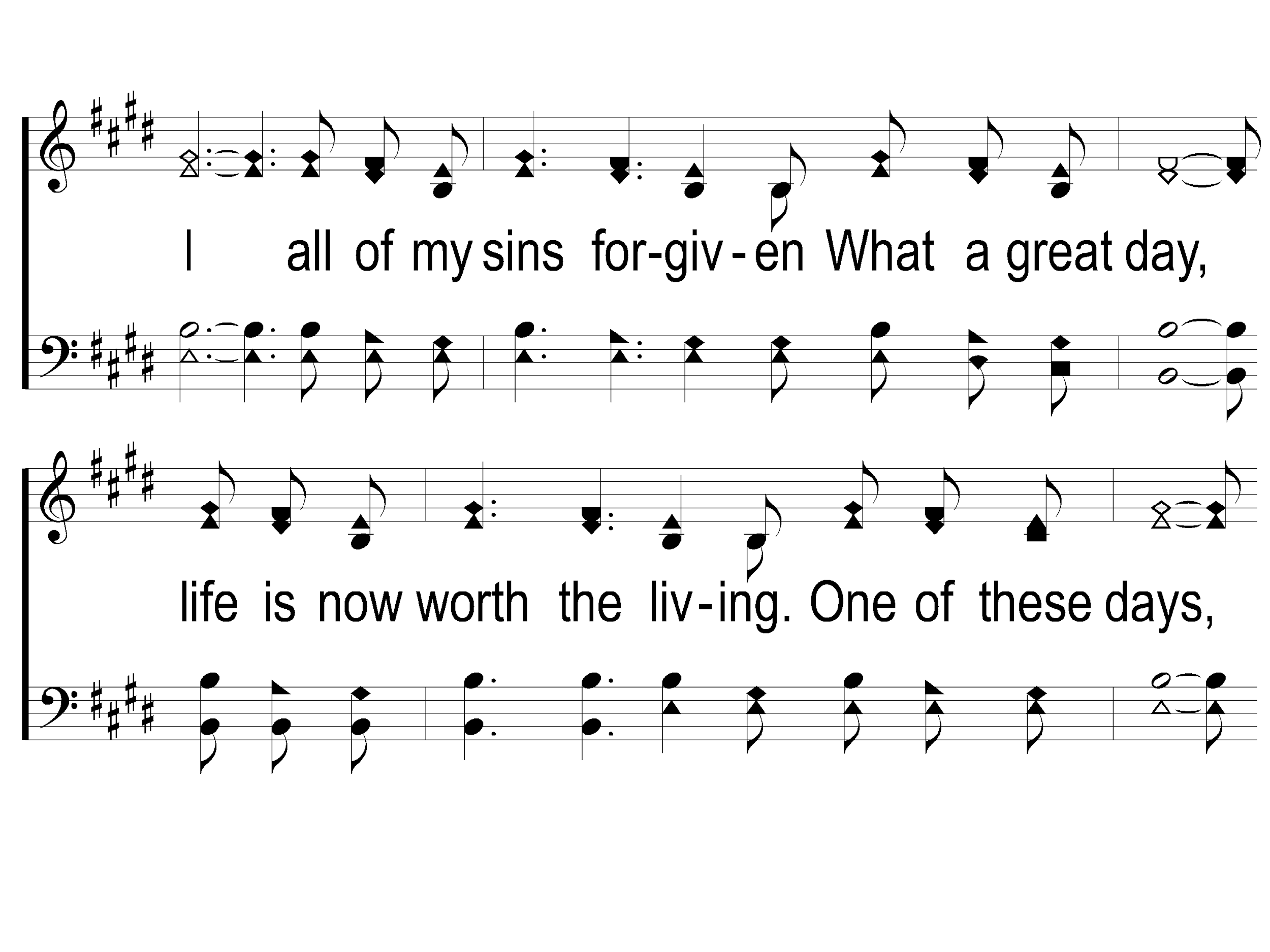 Happy Am I
3 Happy Am I
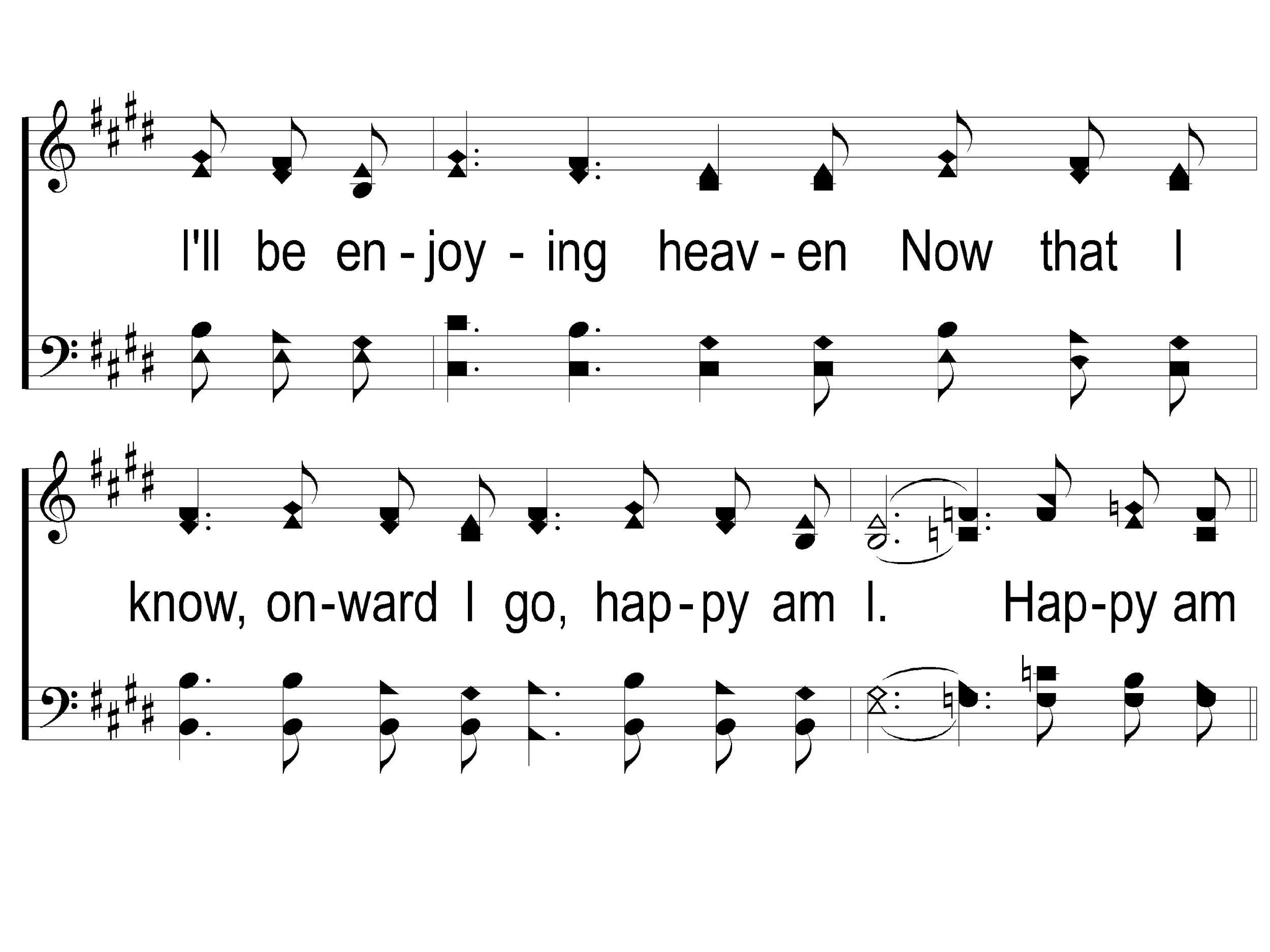 Happy Am I
4 Happy Am I
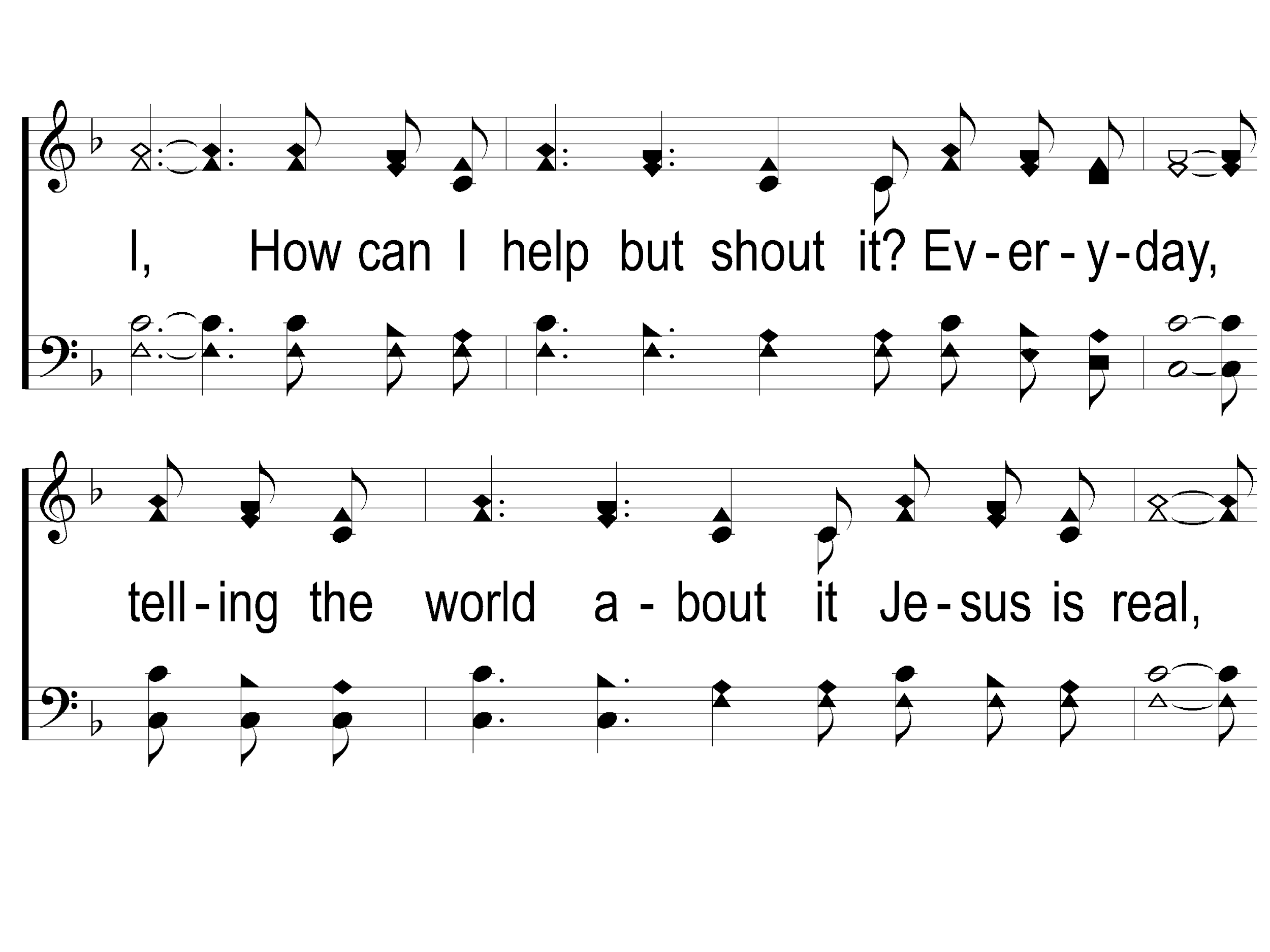 Happy Am I
5 Happy Am I
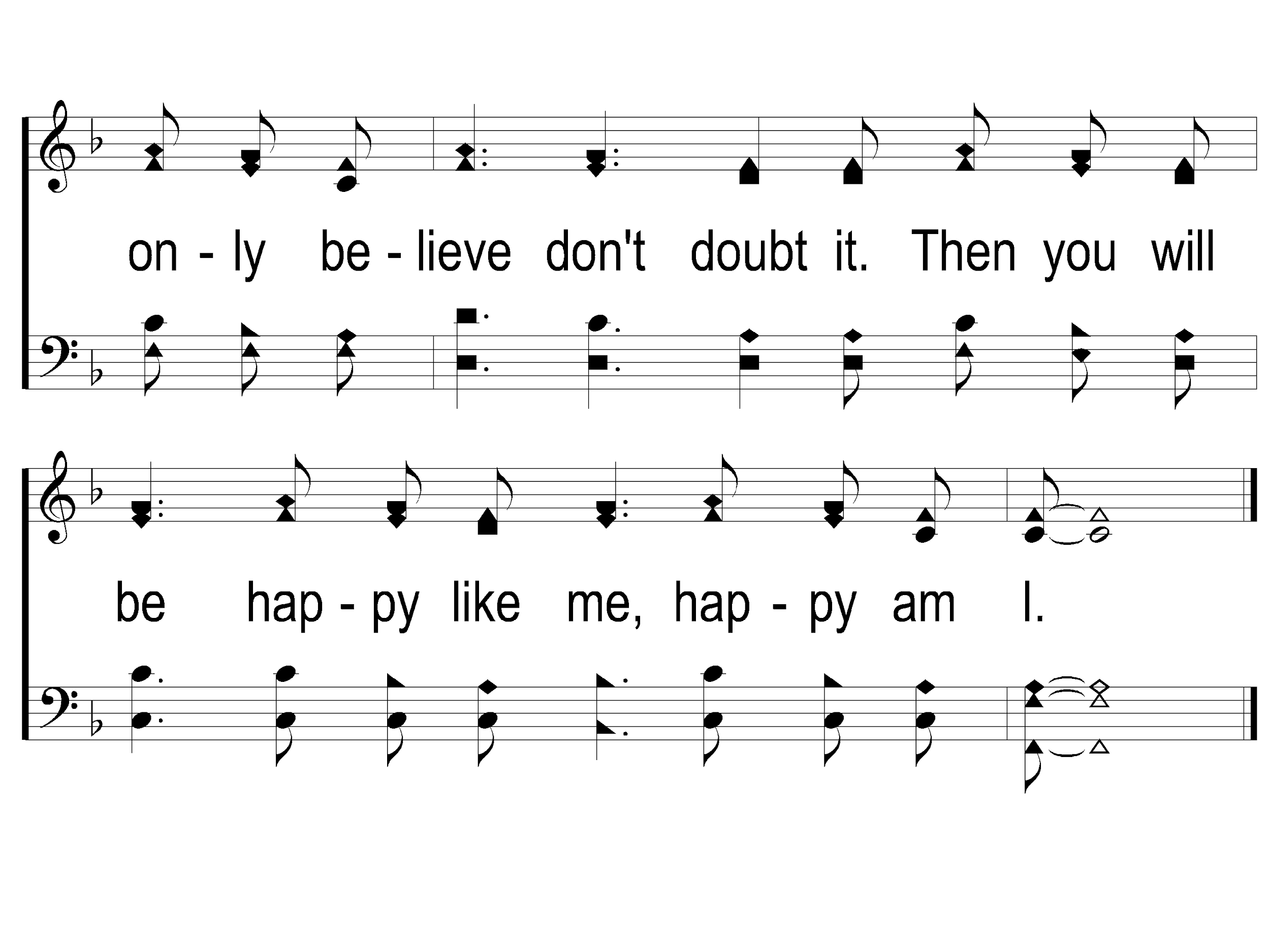 Happy Am I
6 Happy Am I
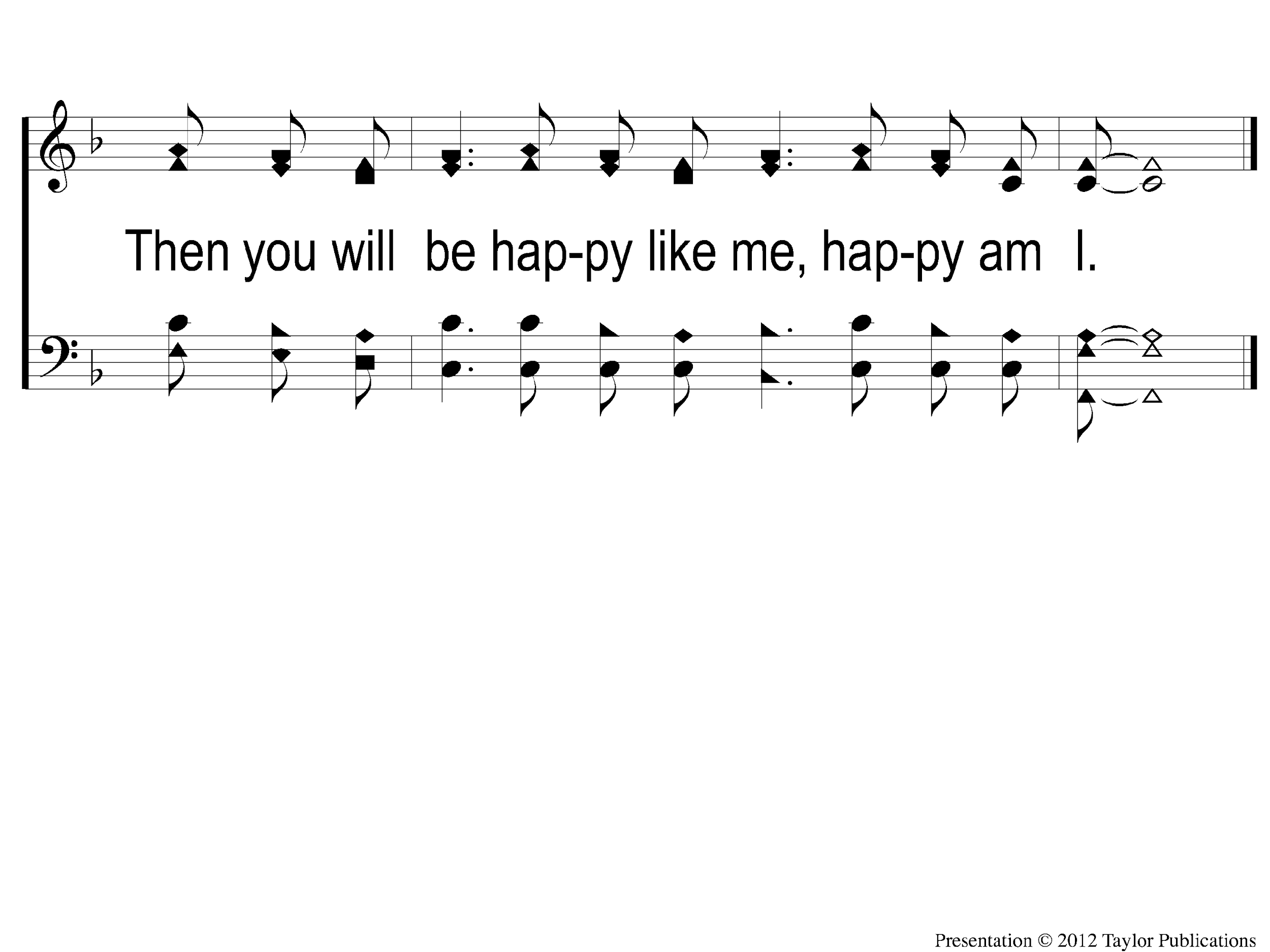 Happy Am I
Tag Happy Am I
Let God Arise
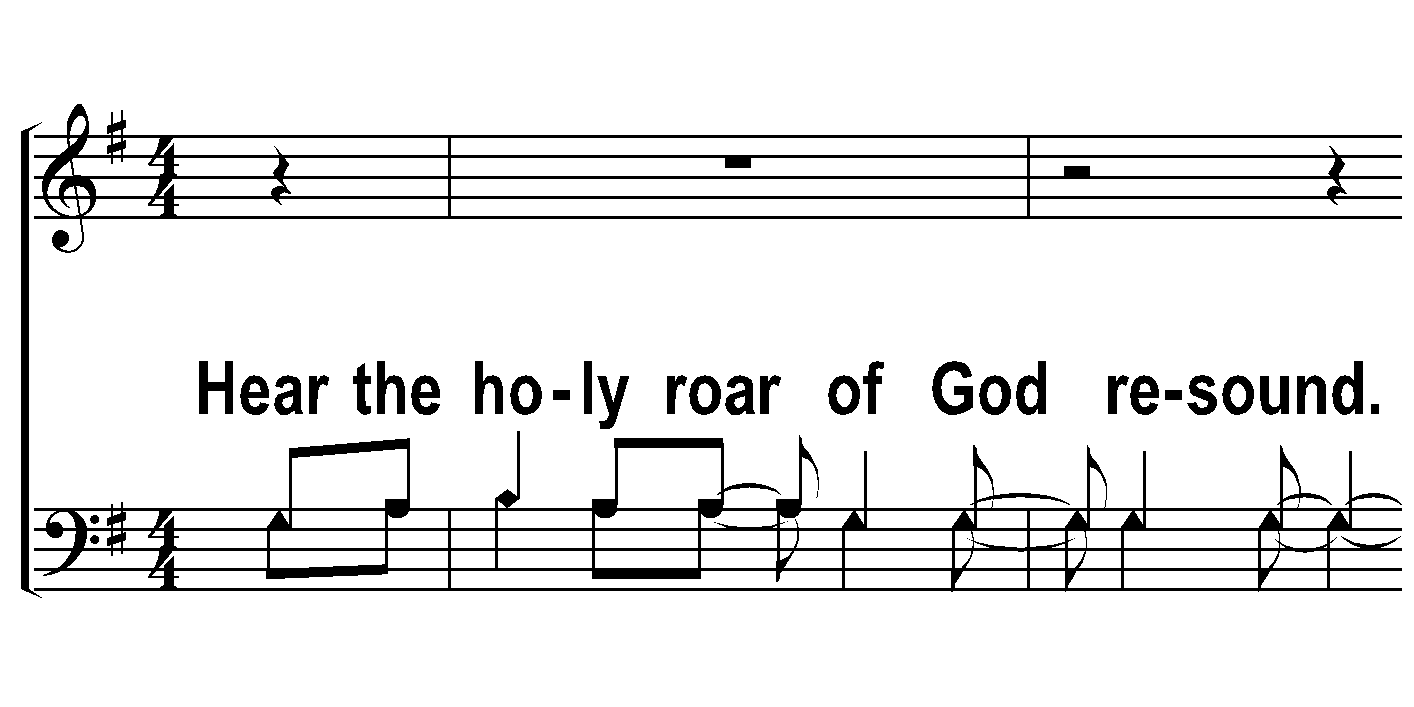 V1a – Let God Arise
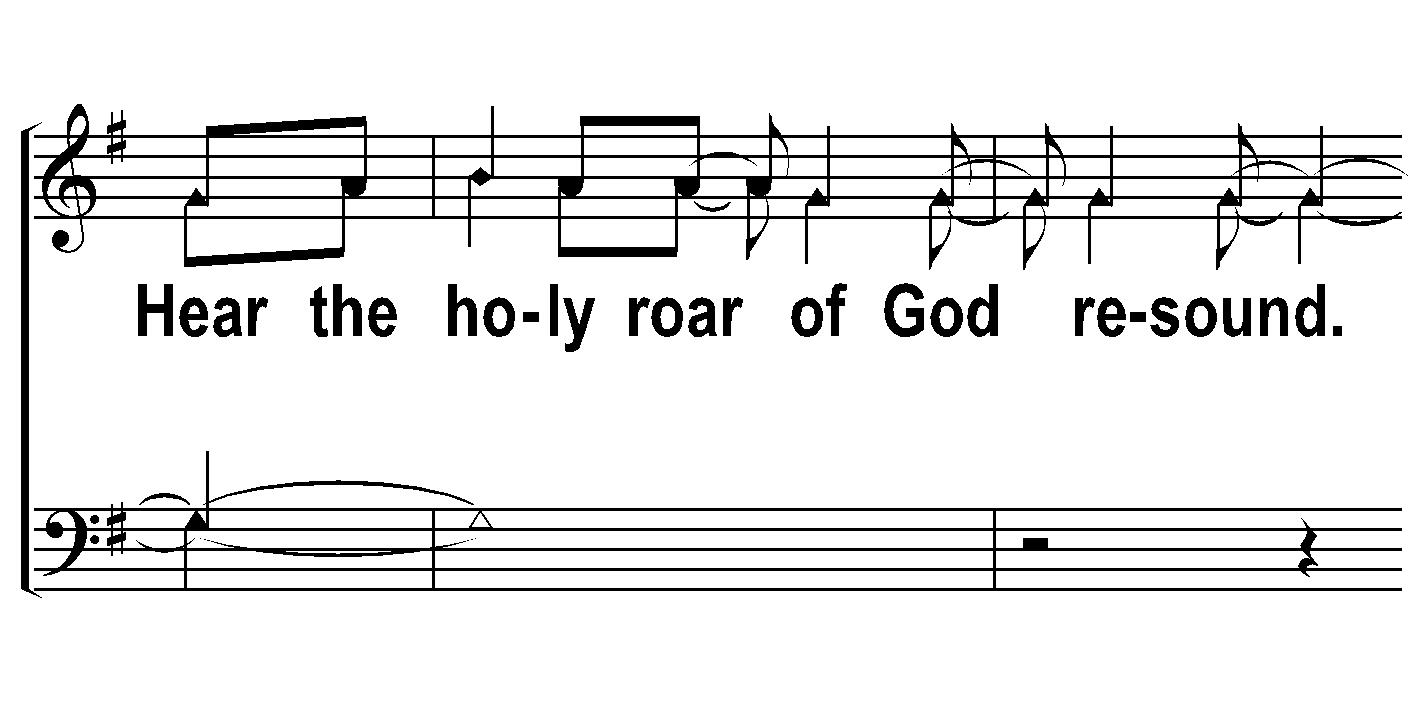 Arr: John Thompson, Phillip Organ, and The ZOE Group
Words and Music by: Chris Tomlin, Ed Cash, and Jesse Reeves
© 2016 The Acappella Company
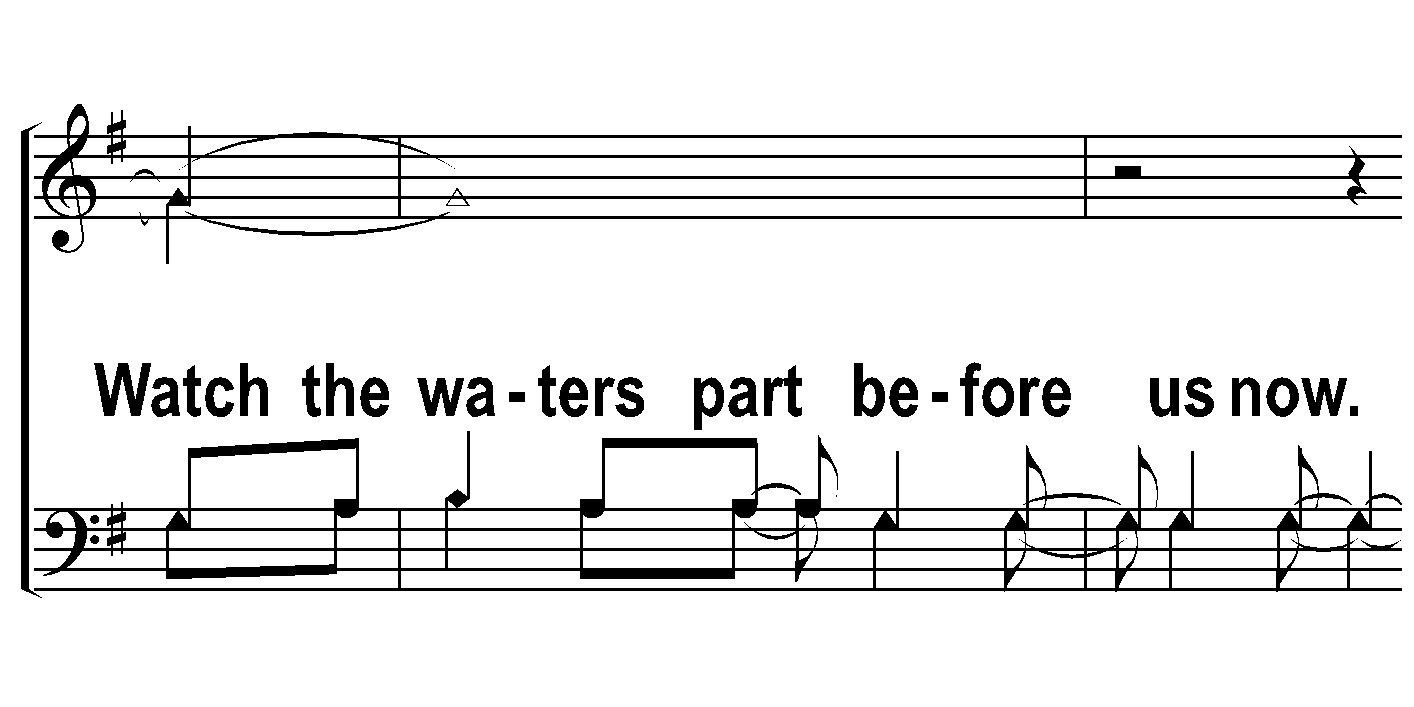 V1b – Let God Arise
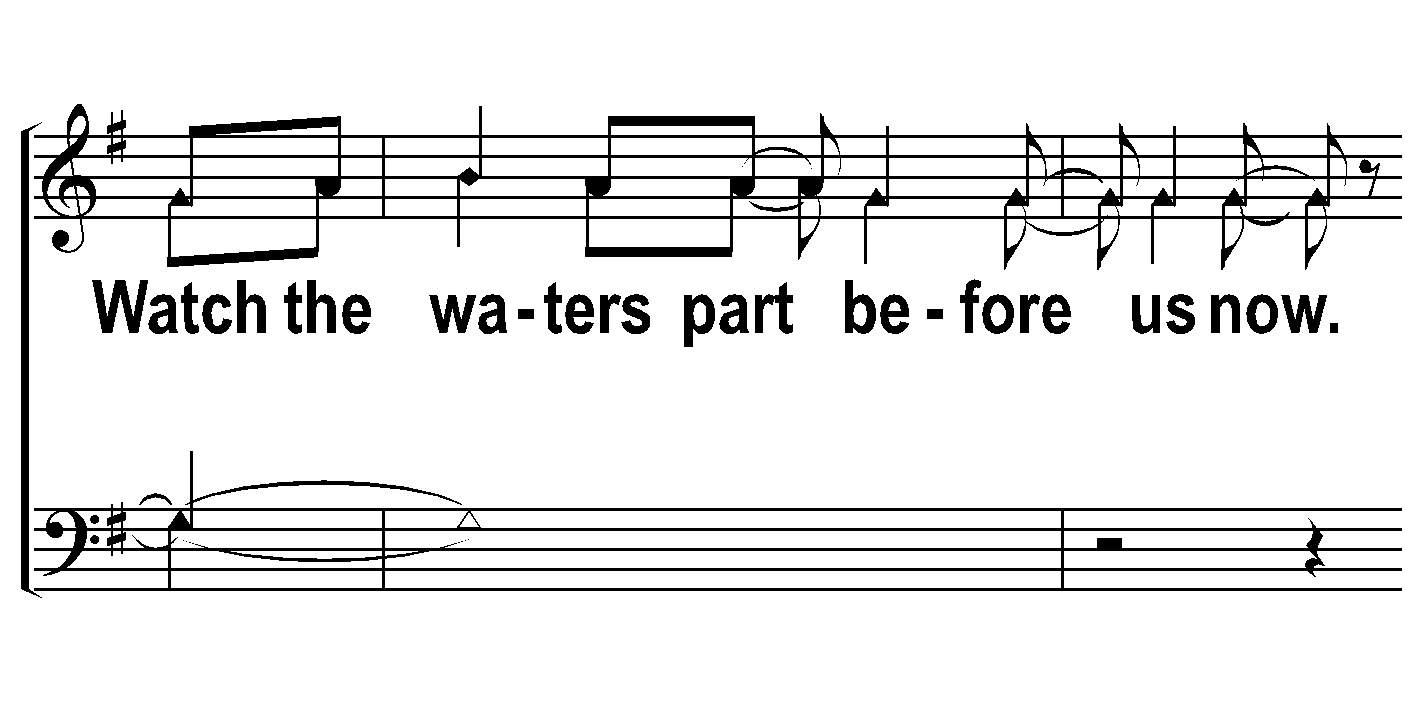 © 2016 The Acappella Company
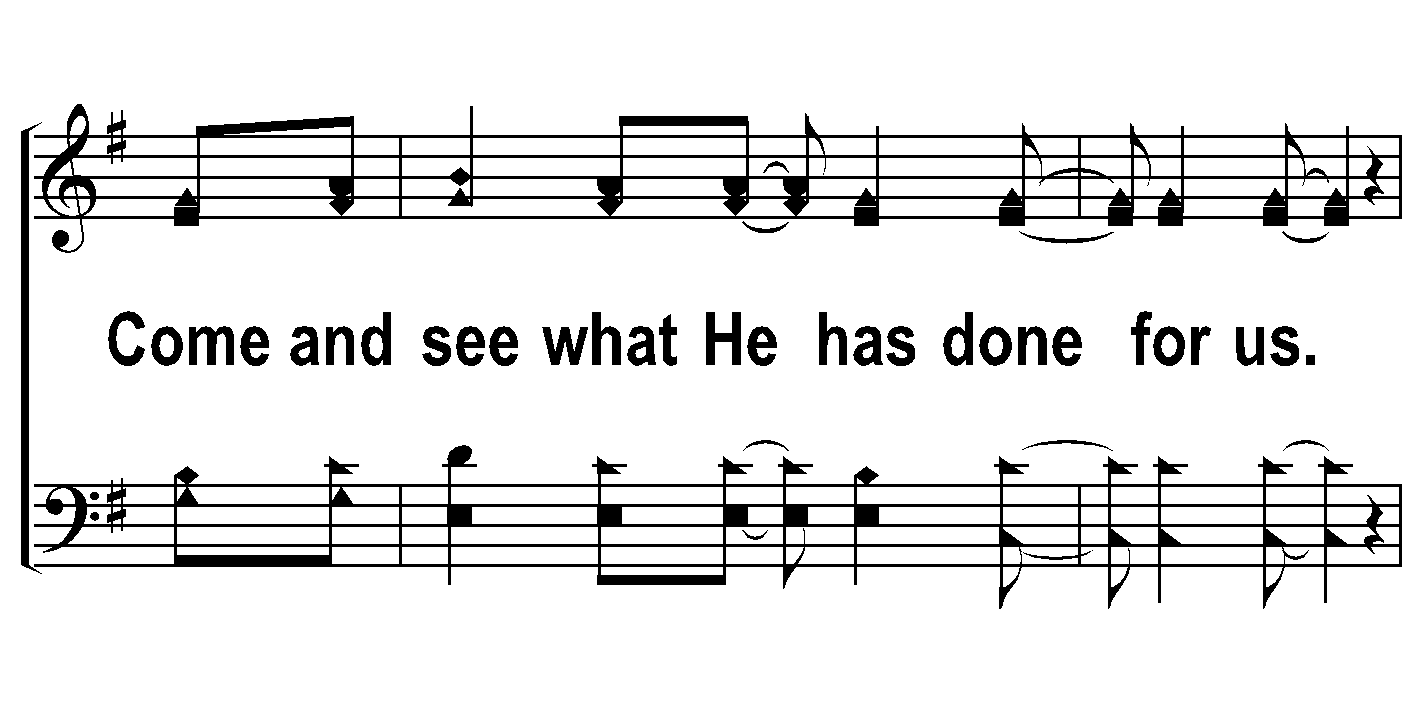 V1c – Let God Arise
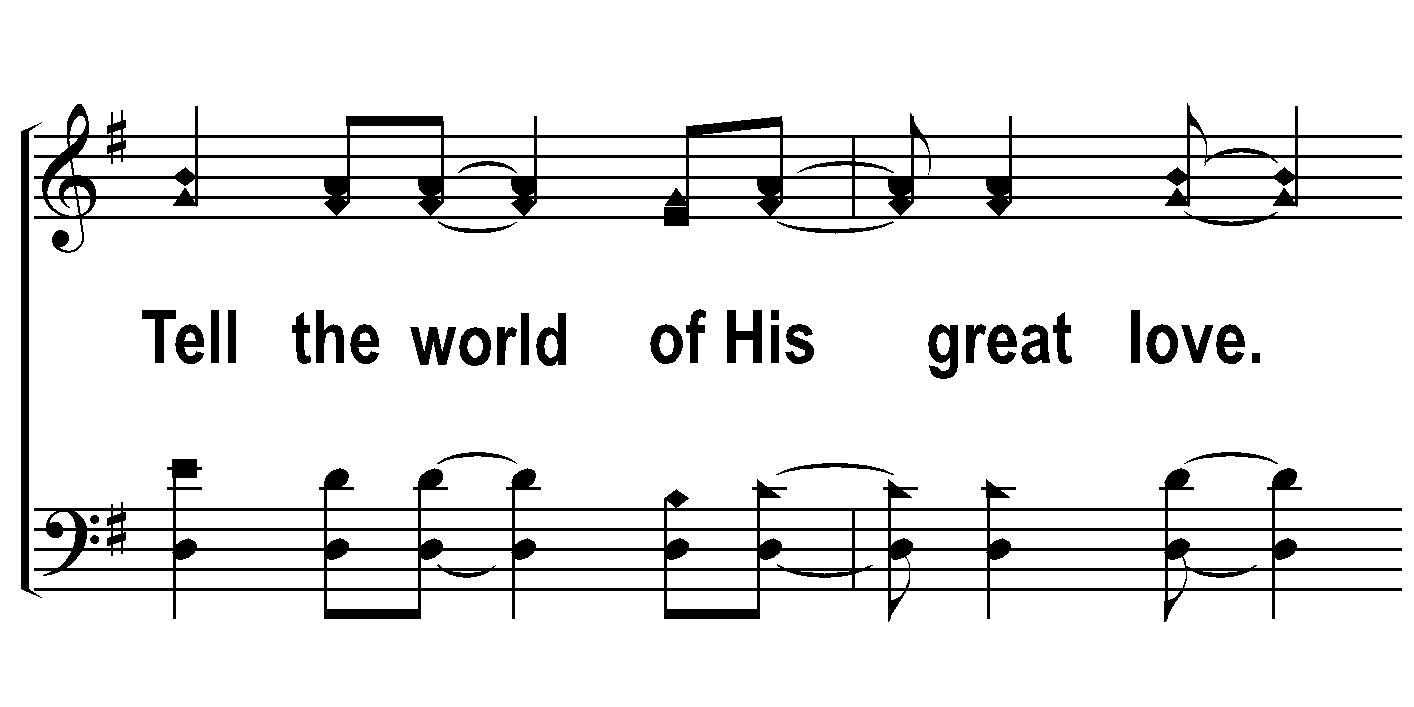 © 2016 The Acappella Company
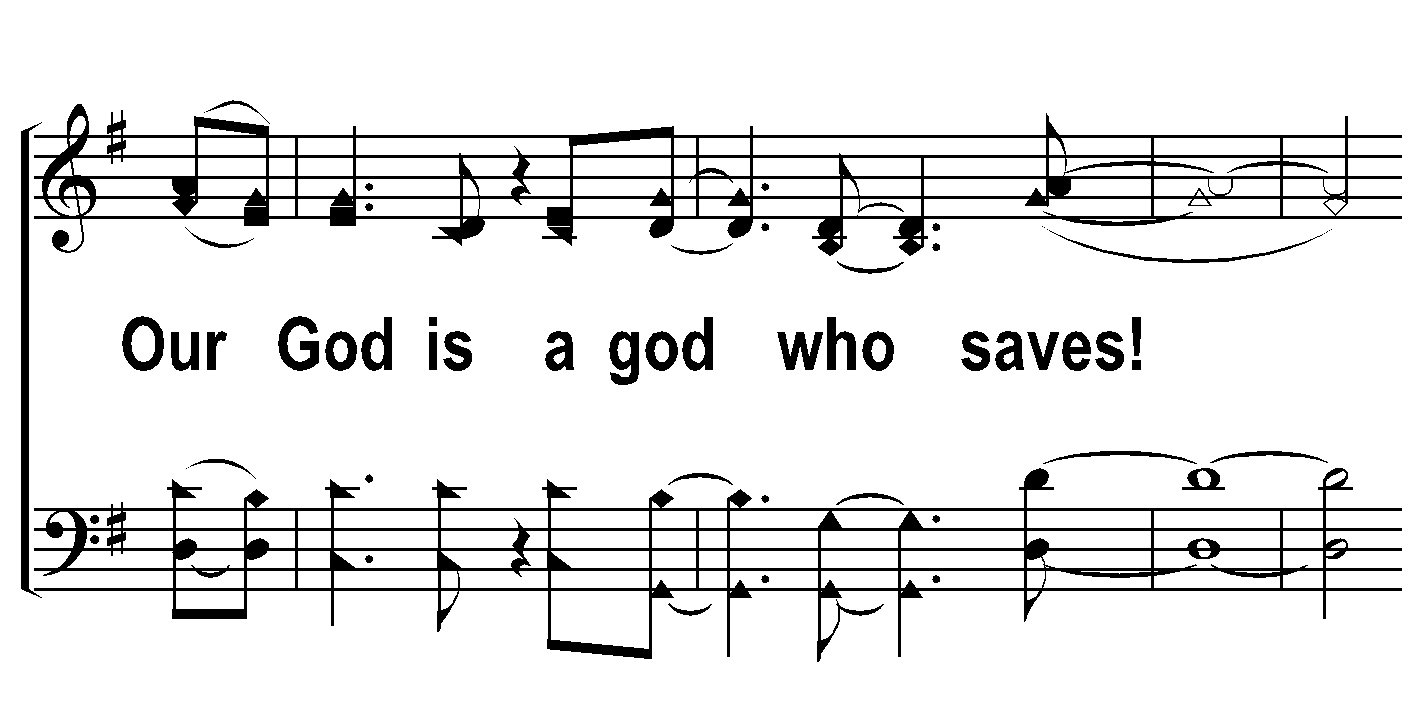 V1d – Let God Arise
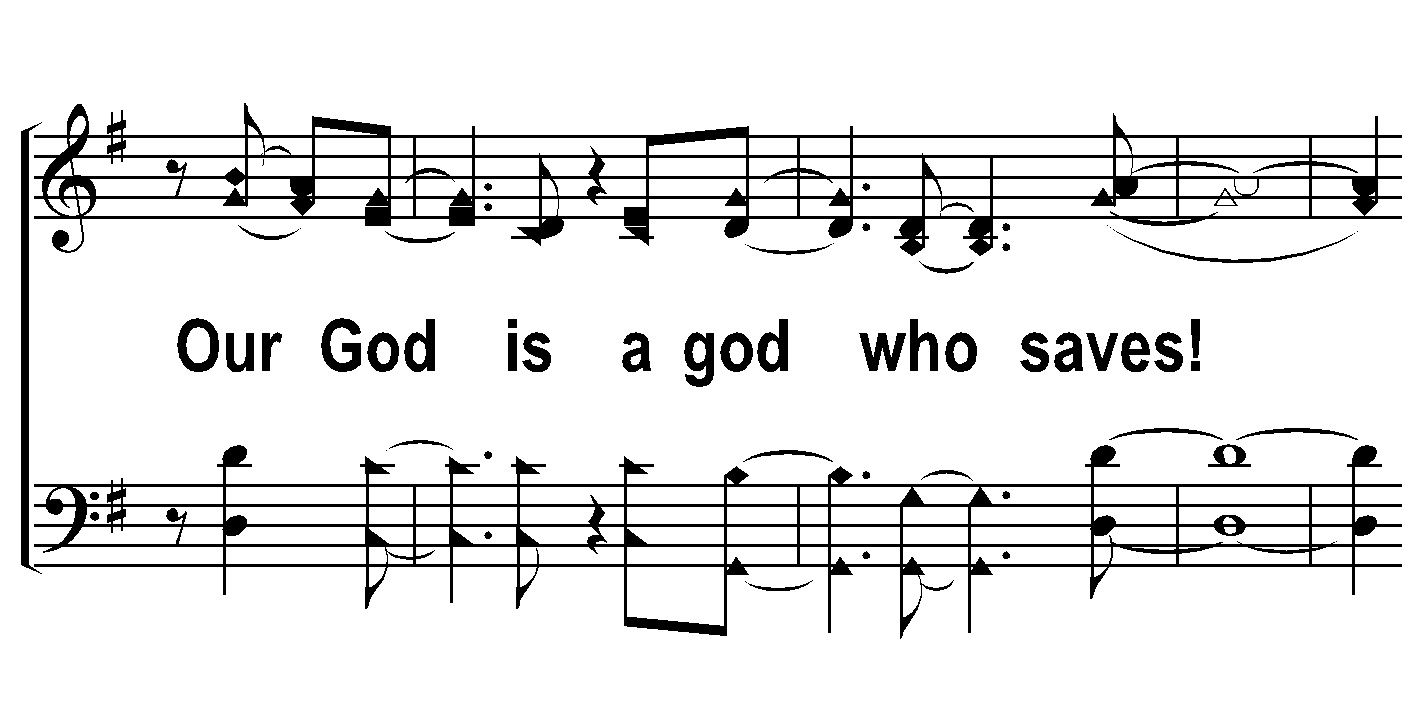 © 2016 The Acappella Company
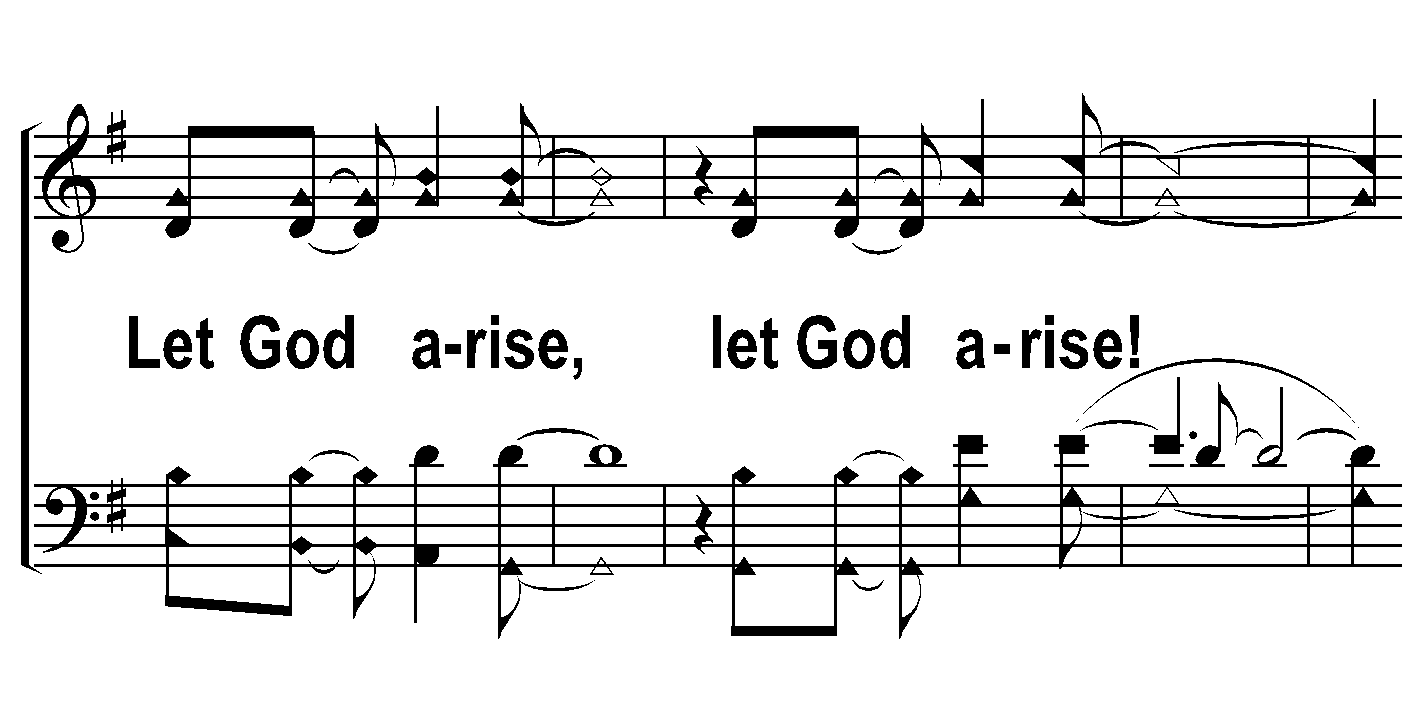 C1a – Let God Arise
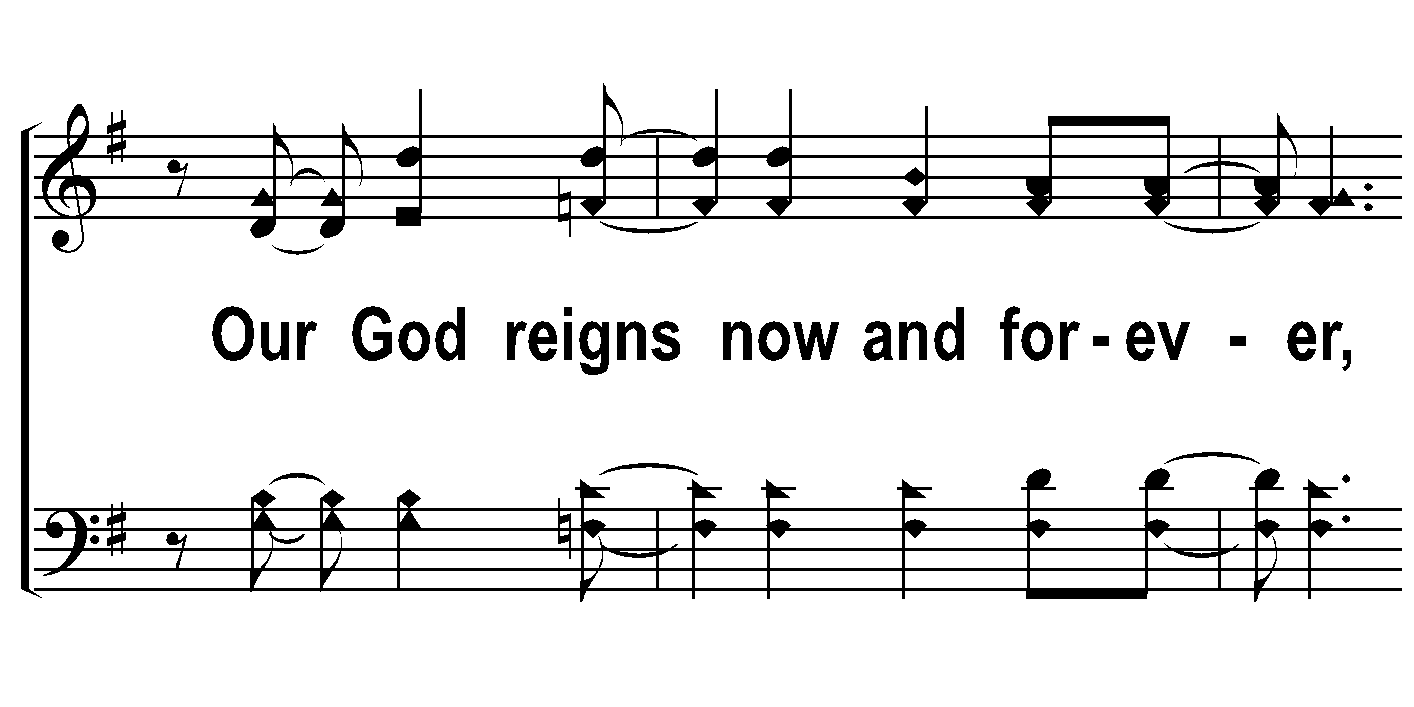 © 2016 The Acappella Company
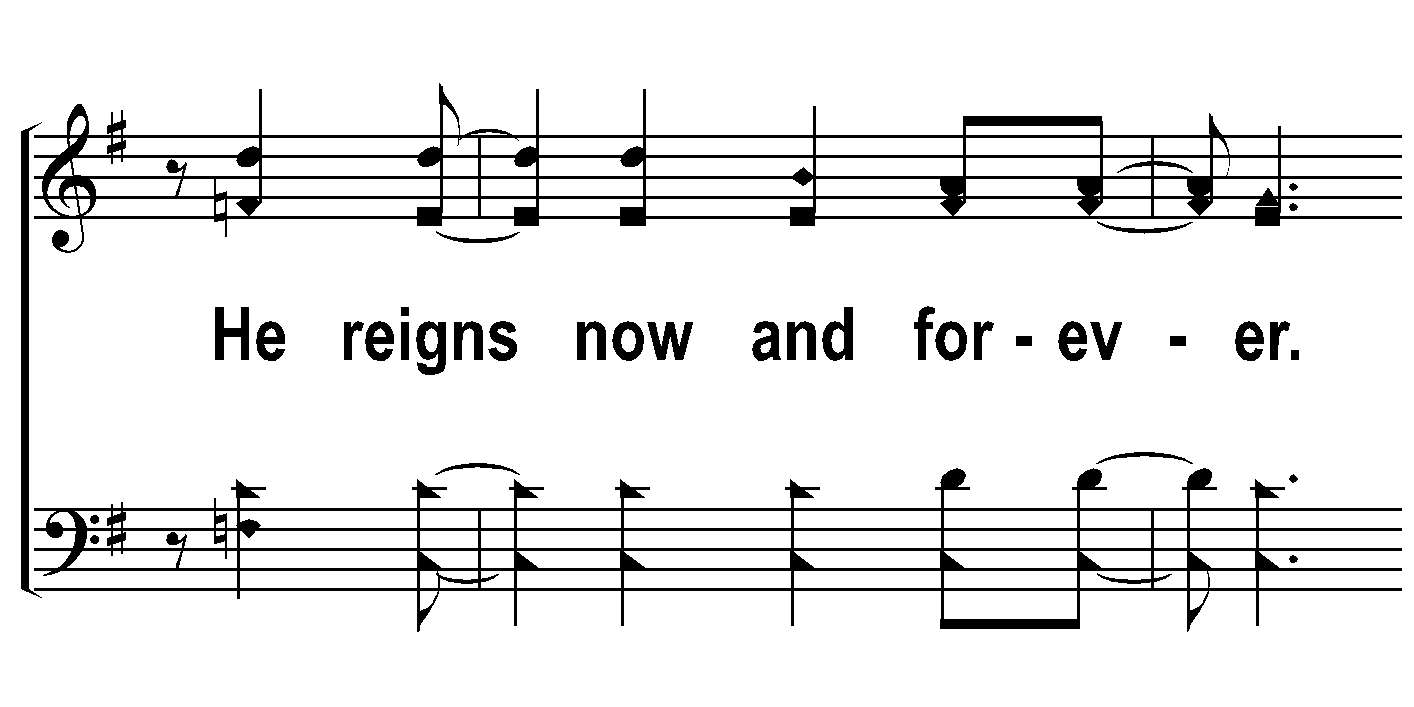 C1b – Let God Arise
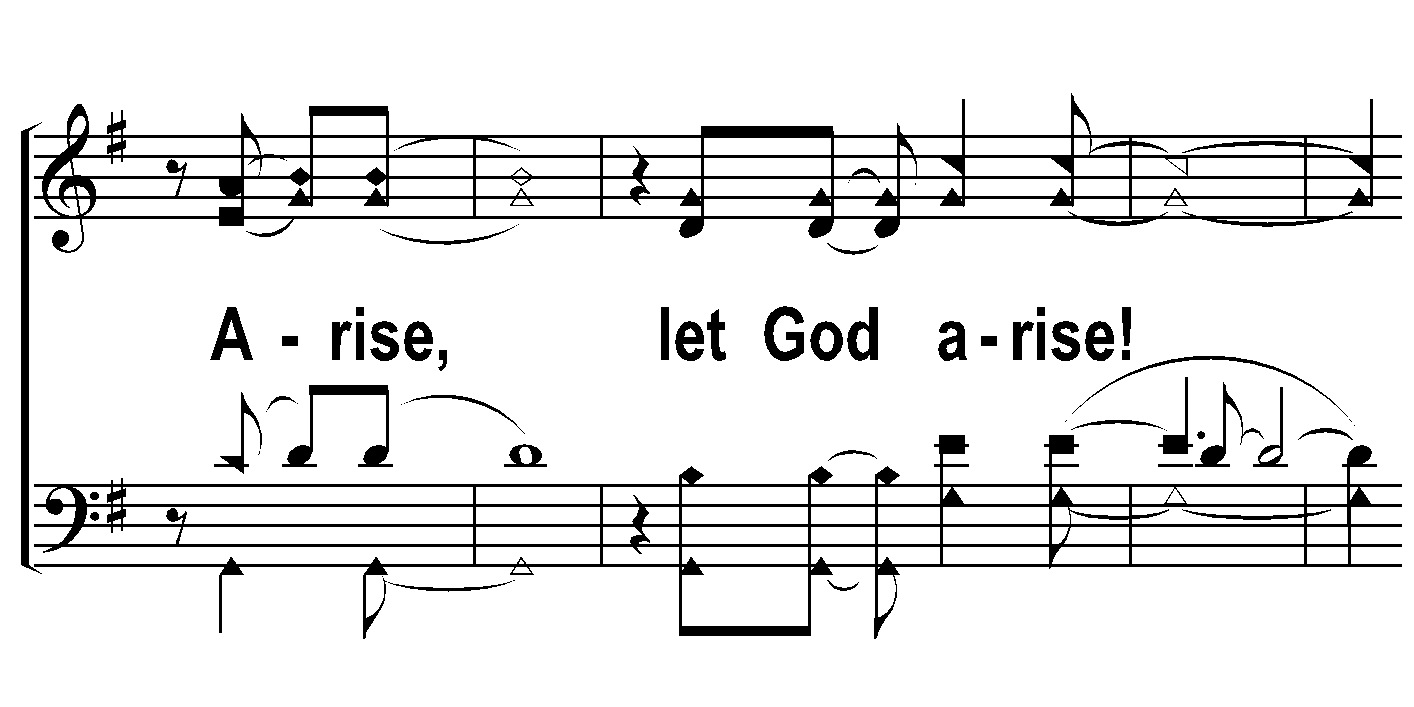 © 2016 The Acappella Company
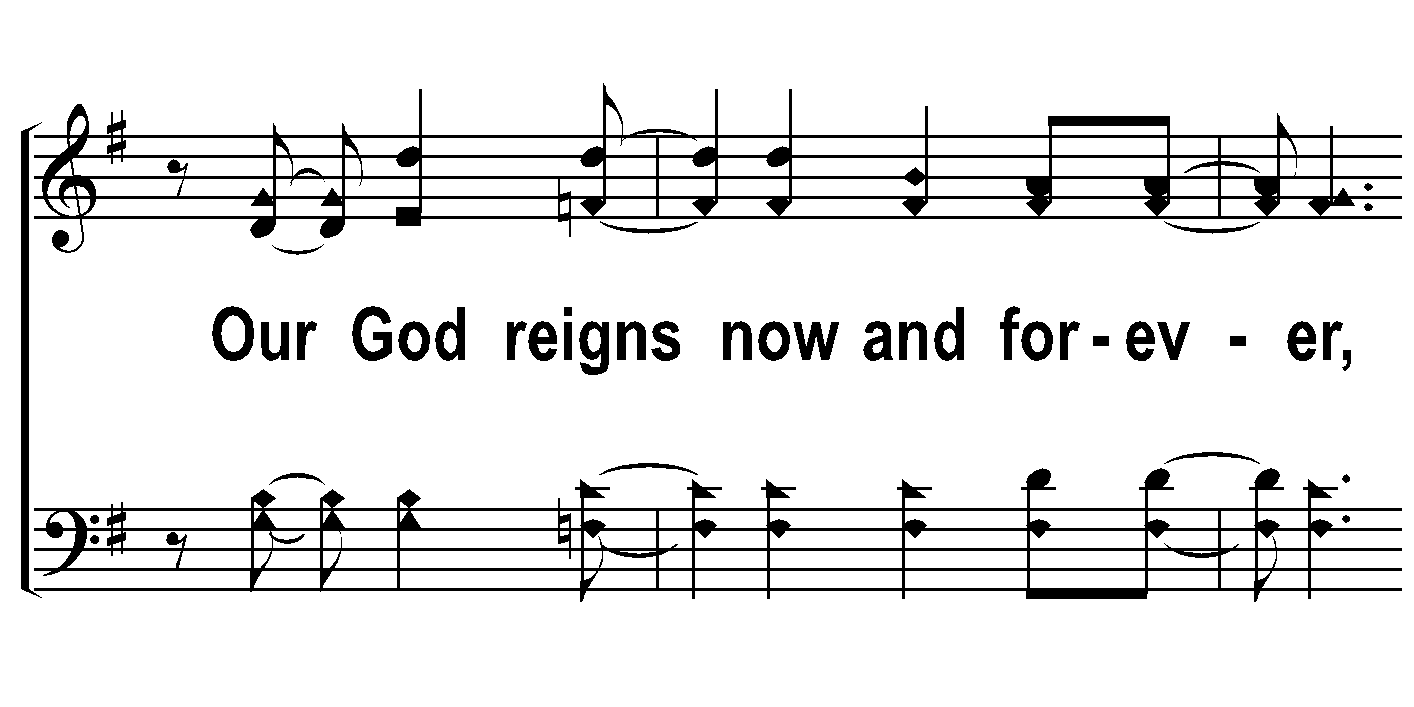 C1c – Let God Arise
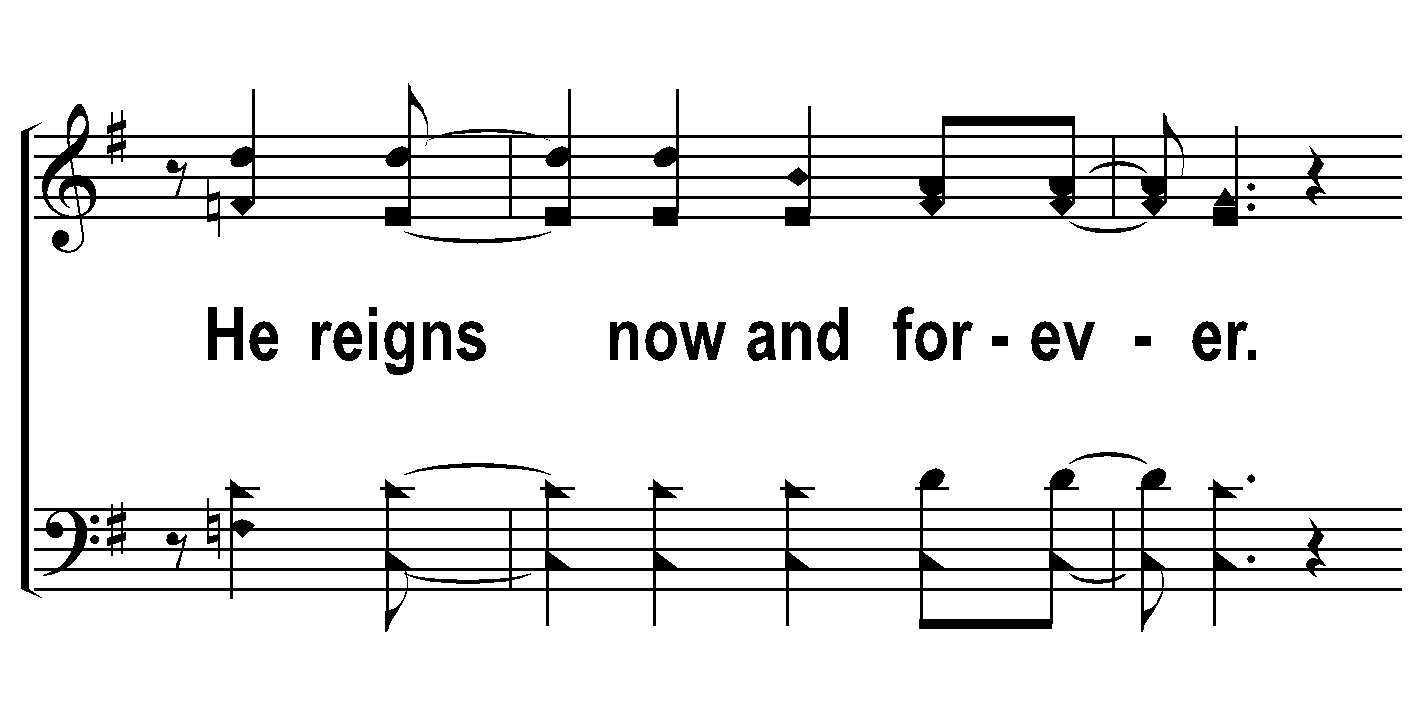 © 2016 The Acappella Company
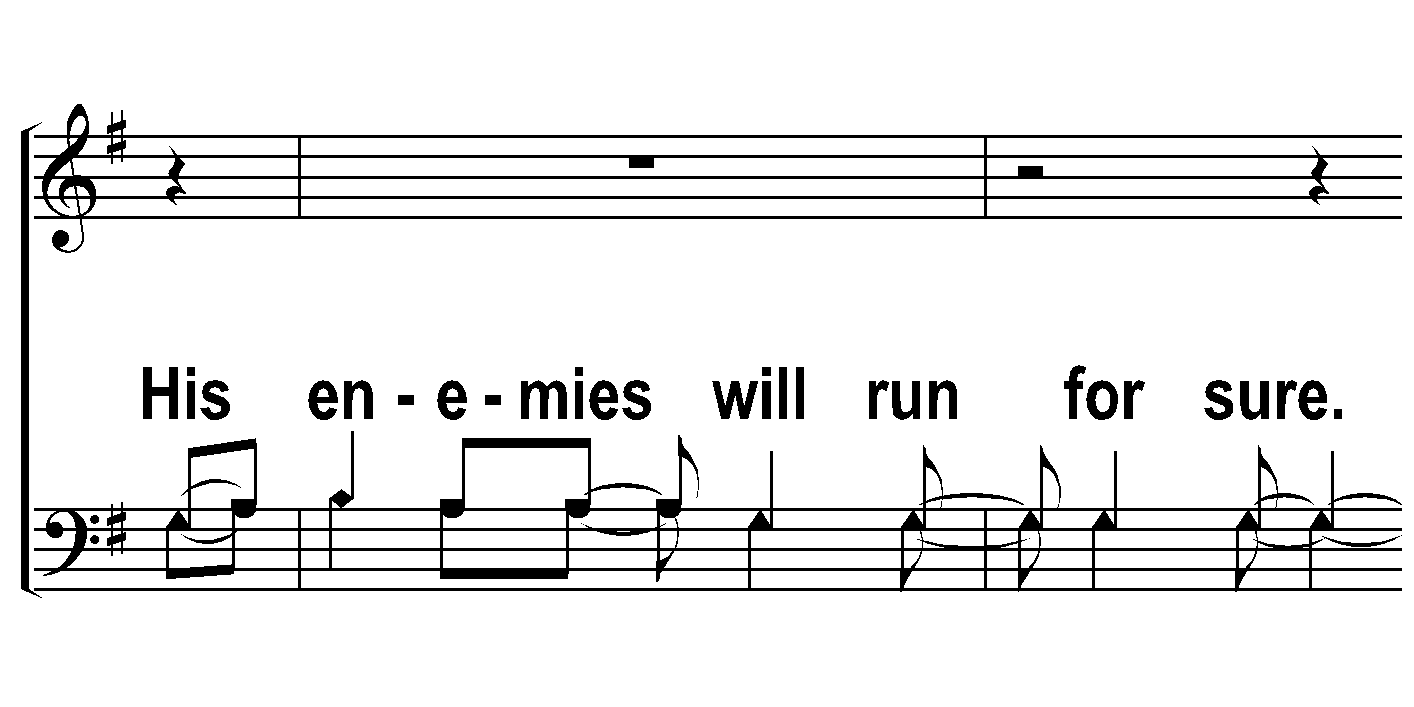 V2a – Let God Arise
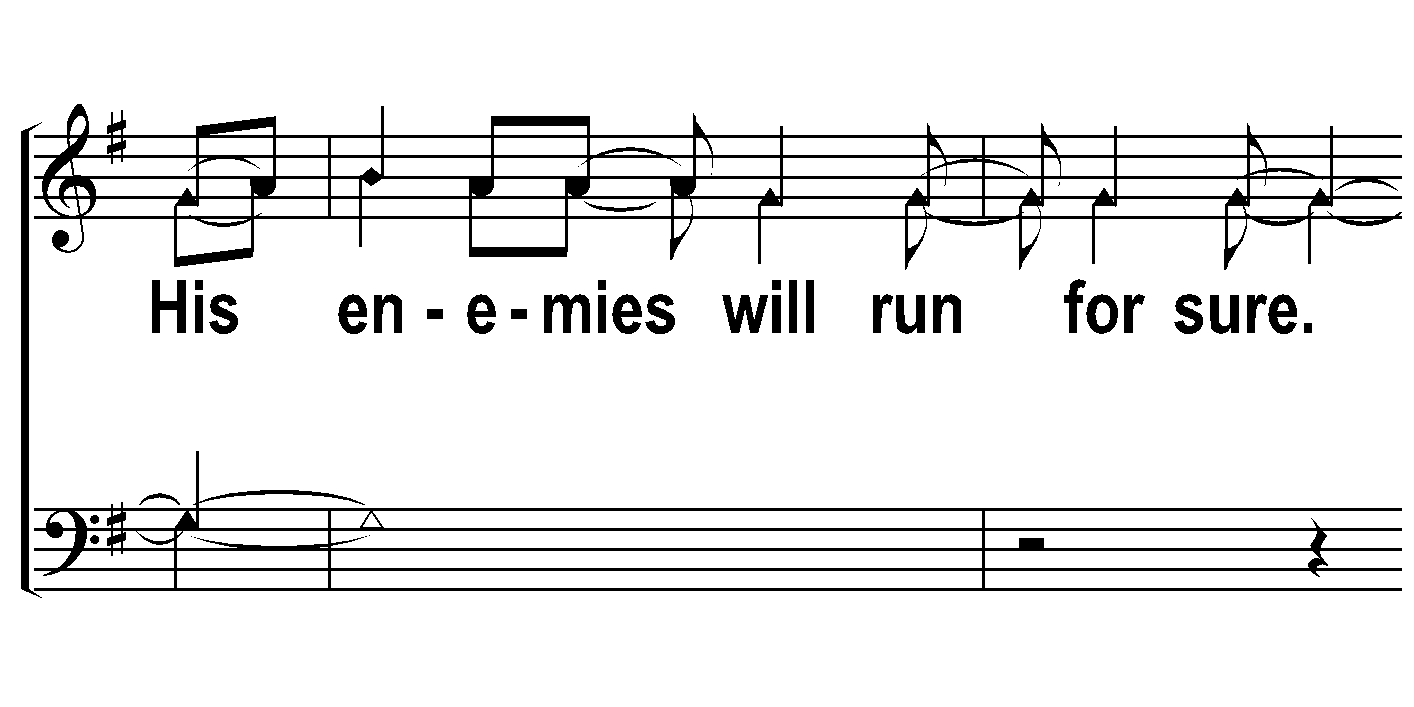 © 2016 The Acappella Company
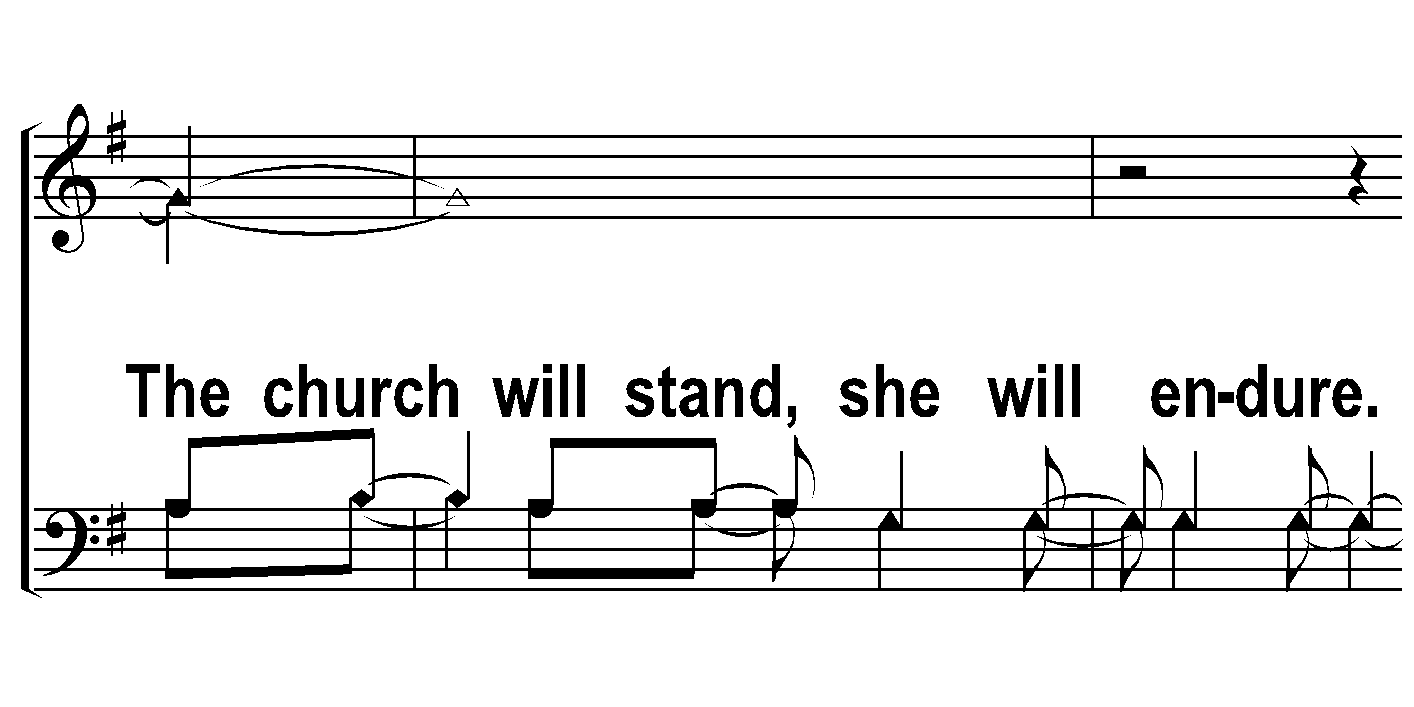 V2b – Let God Arise
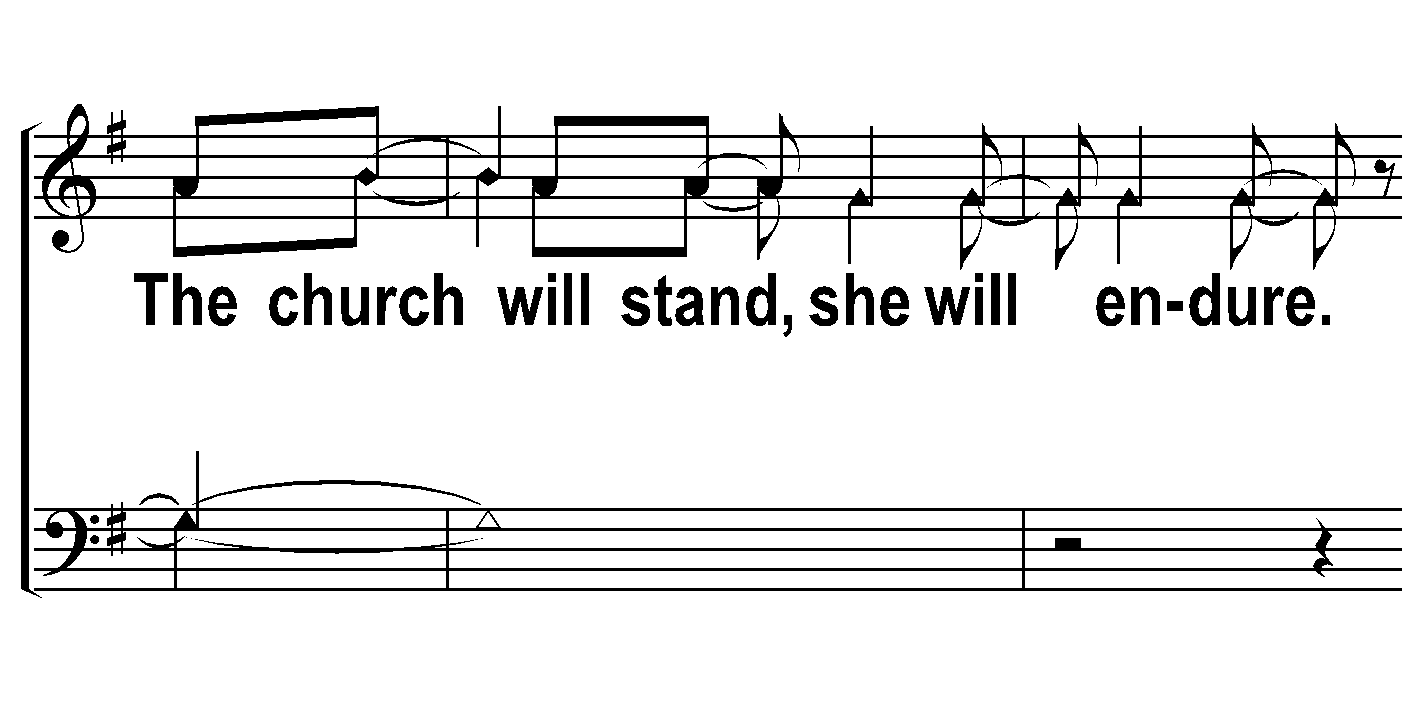 © 2016 The Acappella Company
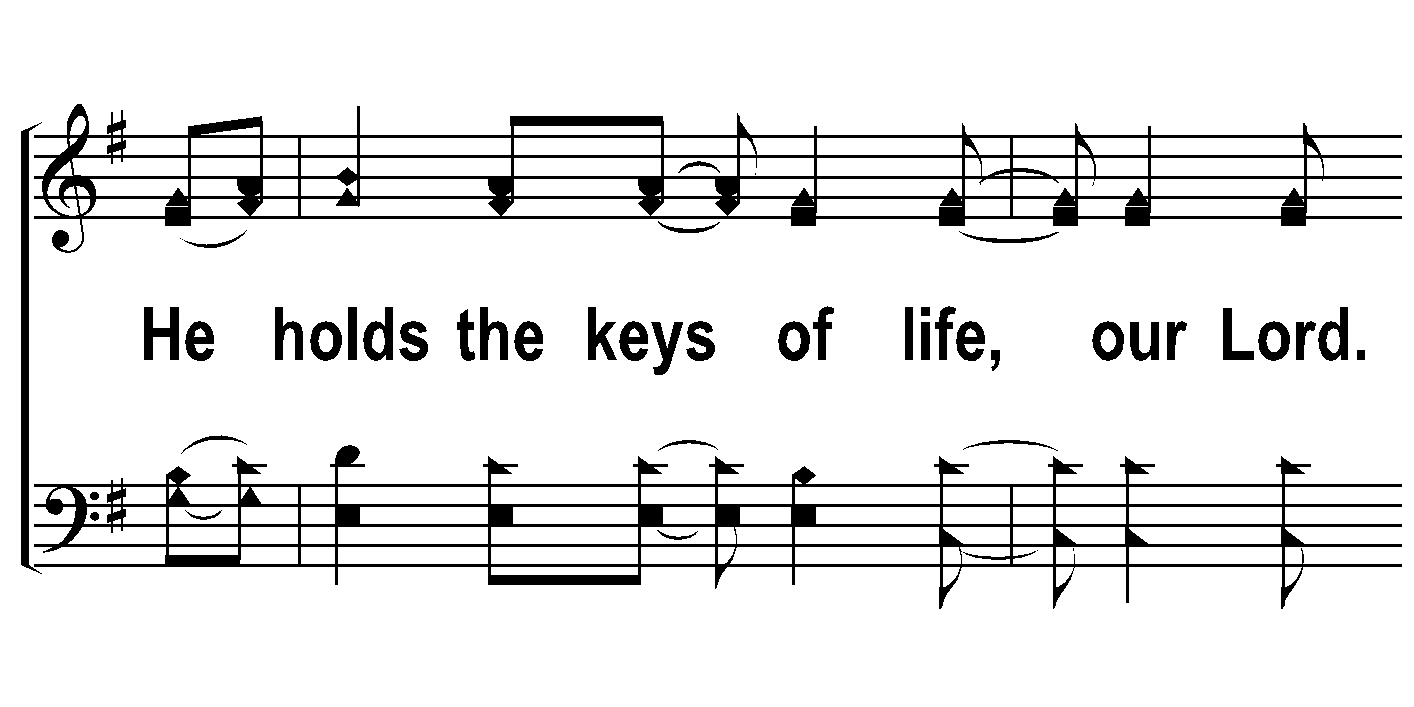 V2c – Let God Arise
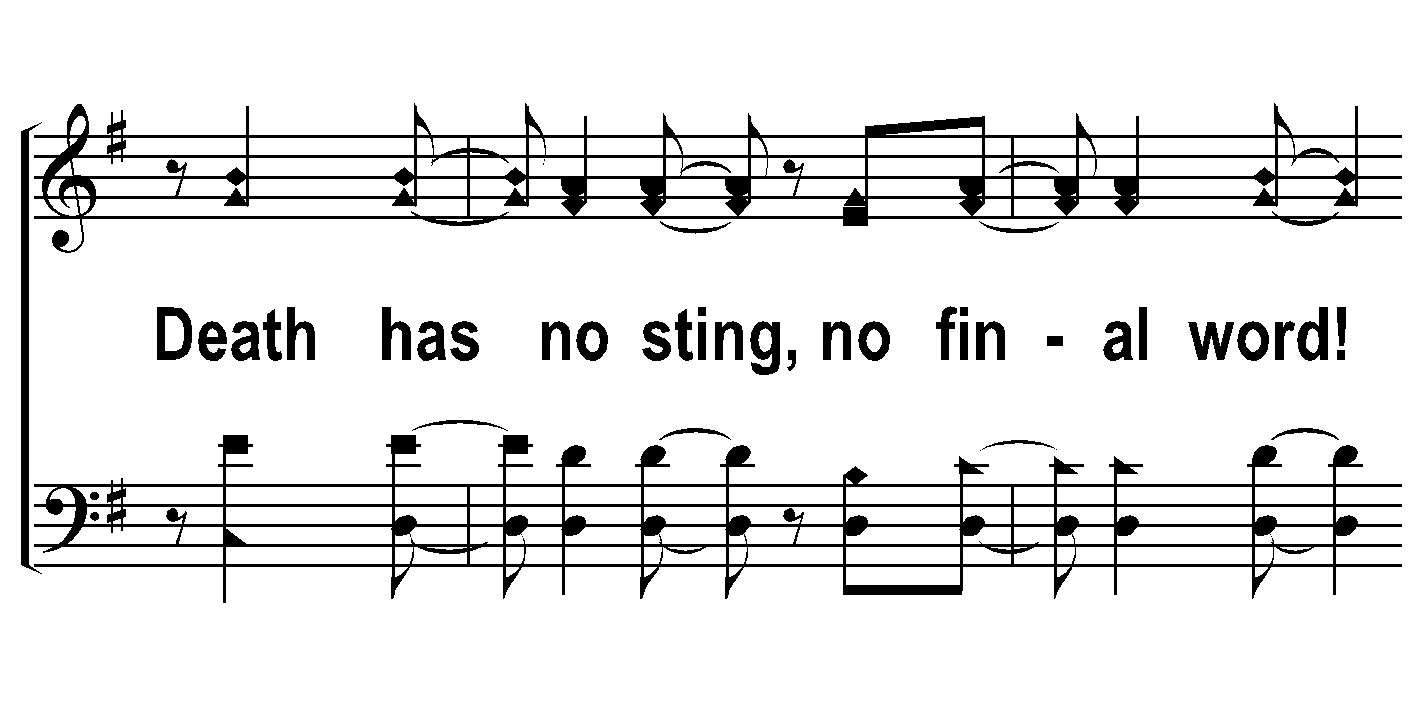 © 2016 The Acappella Company
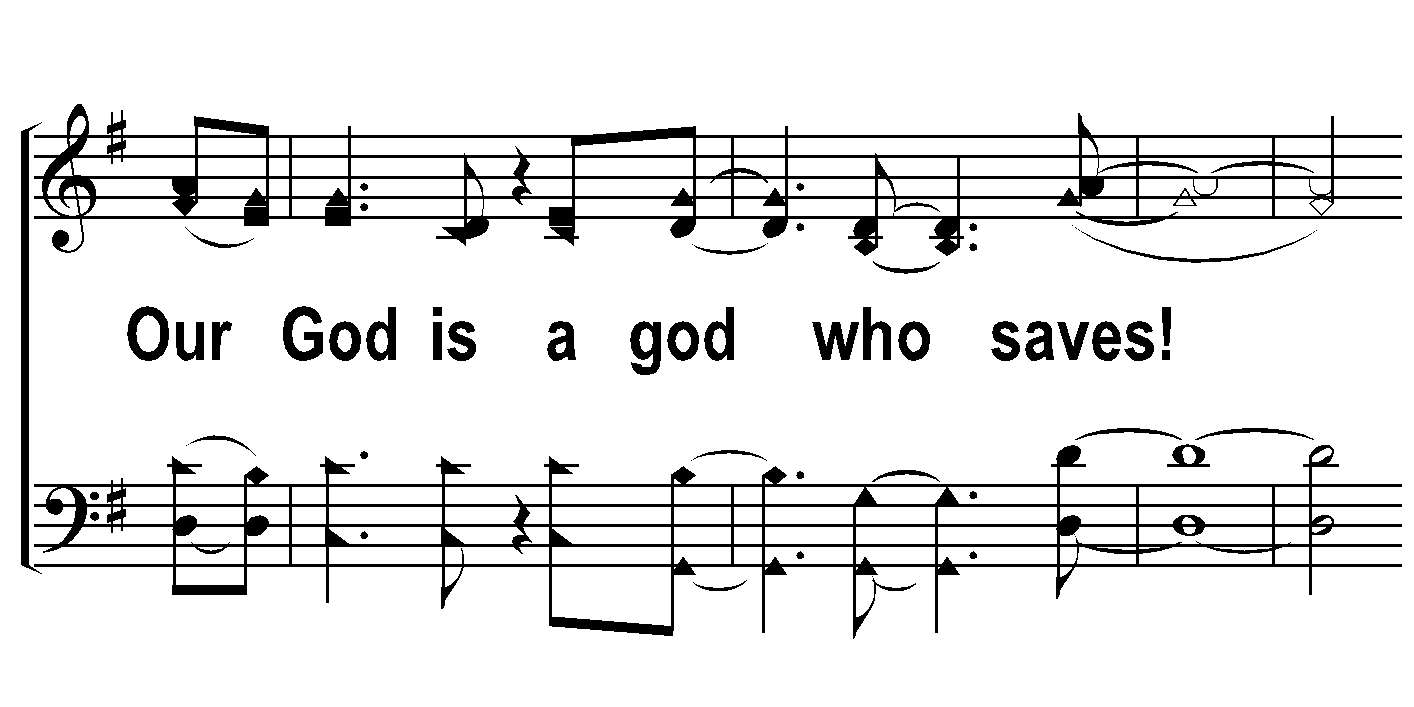 V2d – Let God Arise
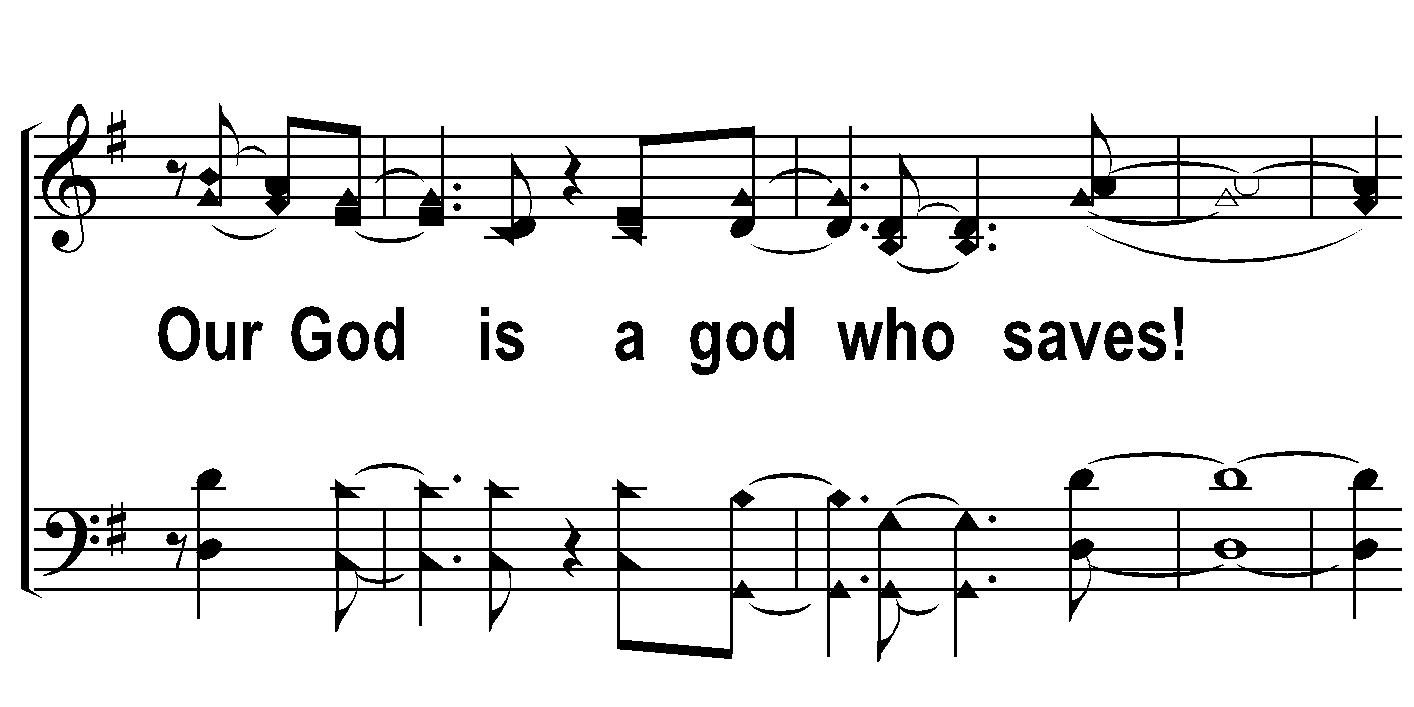 © 2016 The Acappella Company
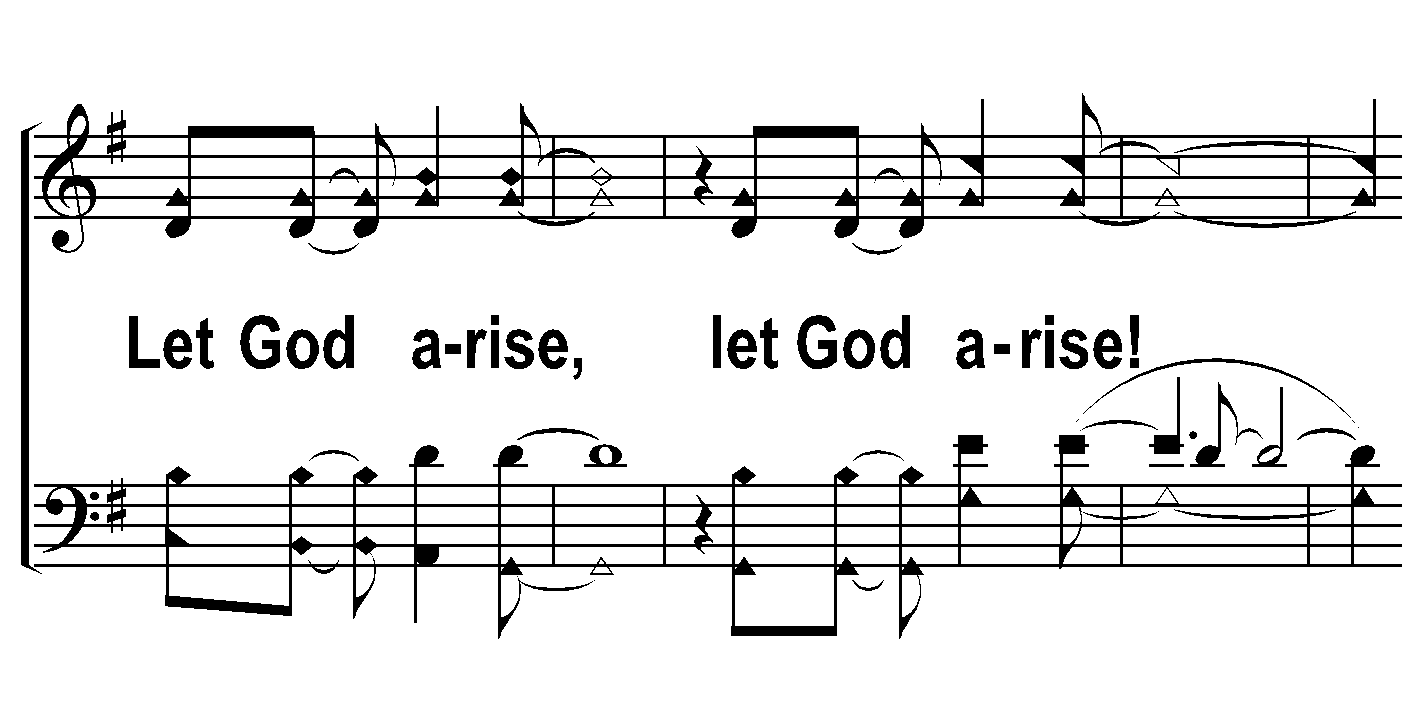 C2a – Let God Arise
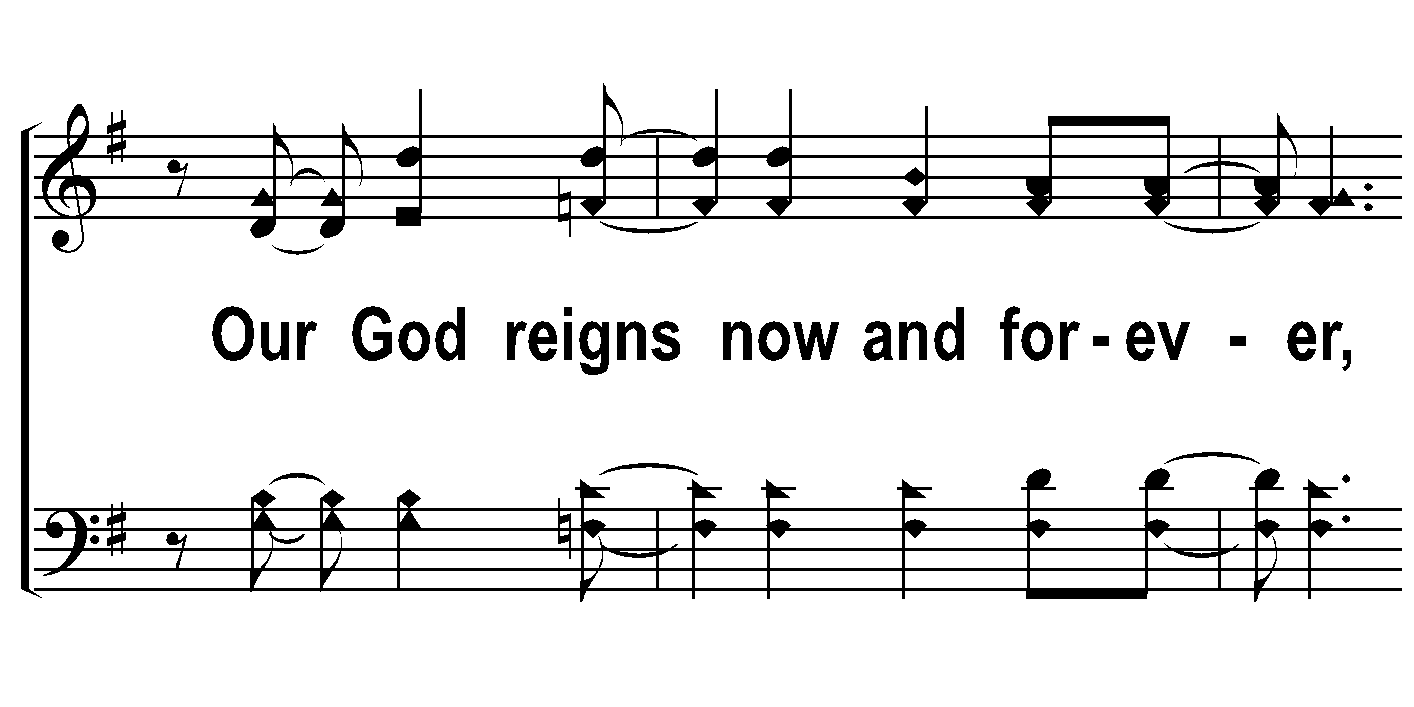 © 2016 The Acappella Company
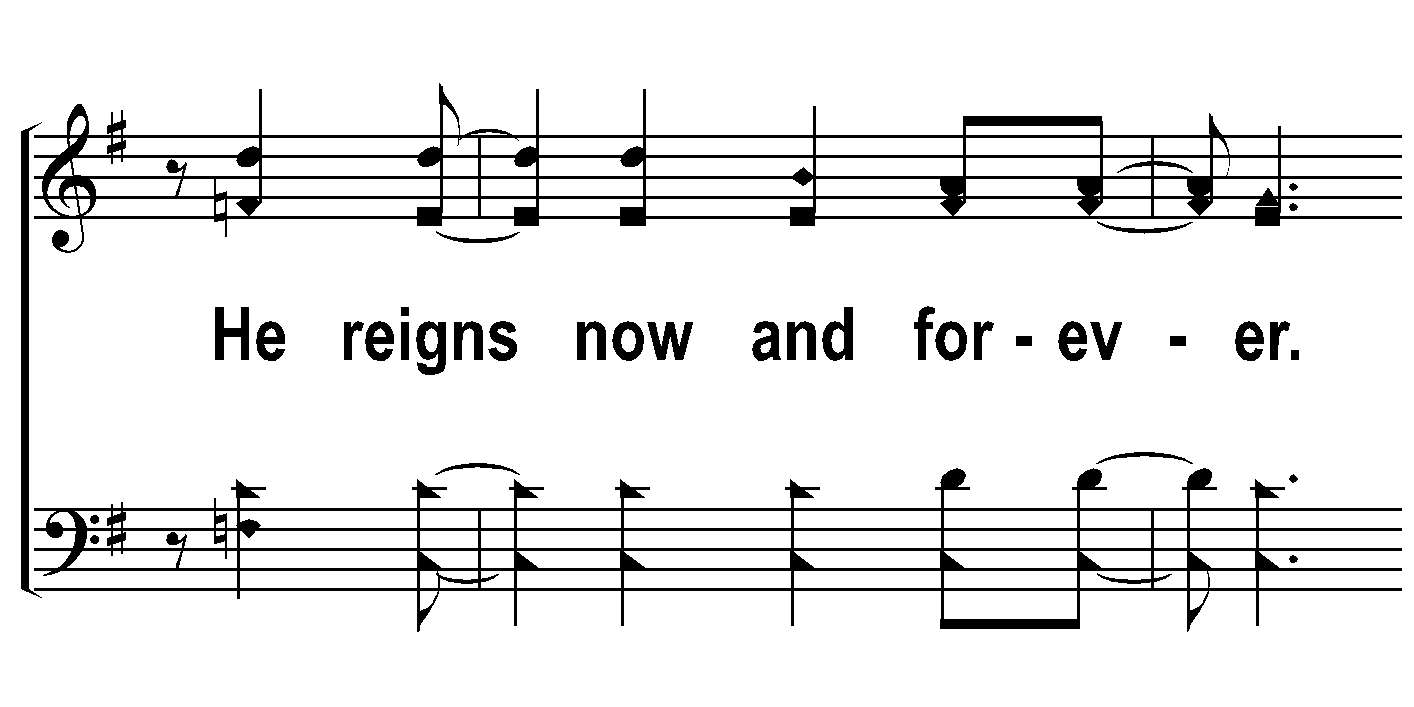 C2b – Let God Arise
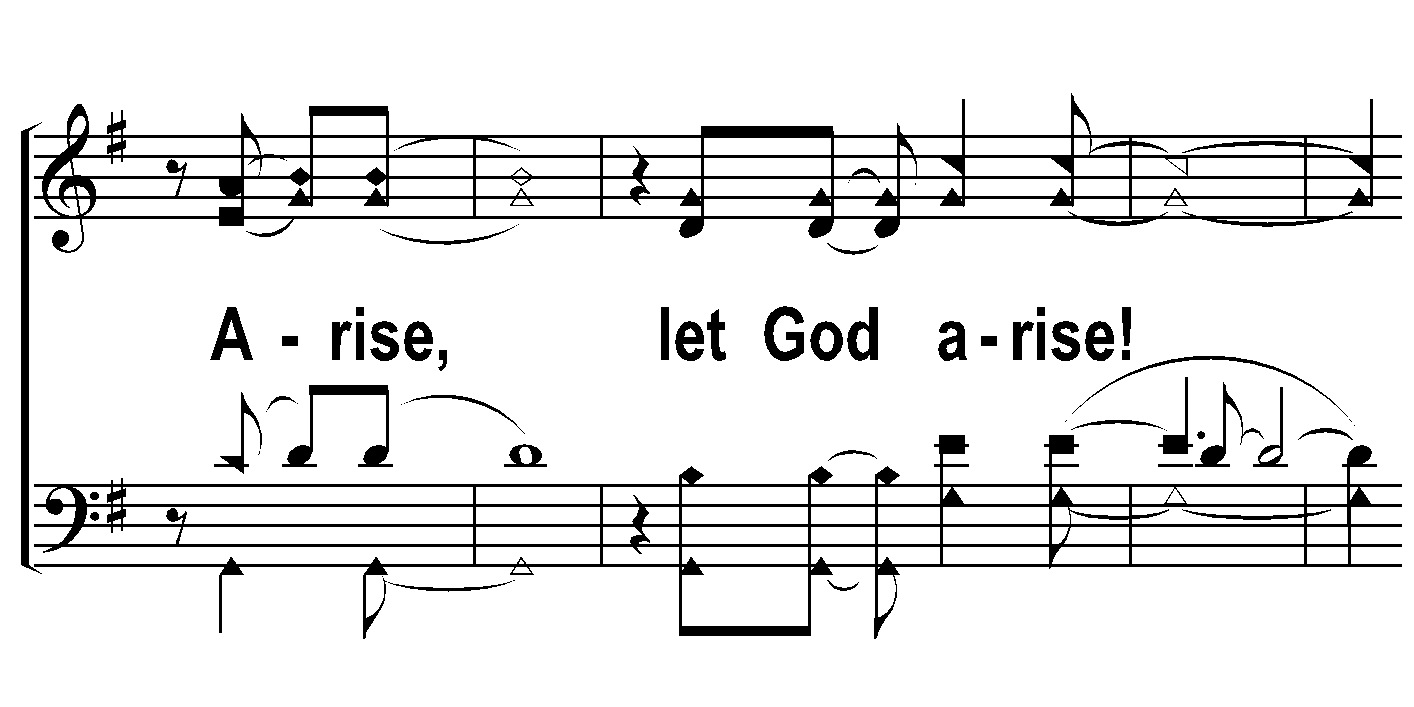 © 2016 The Acappella Company
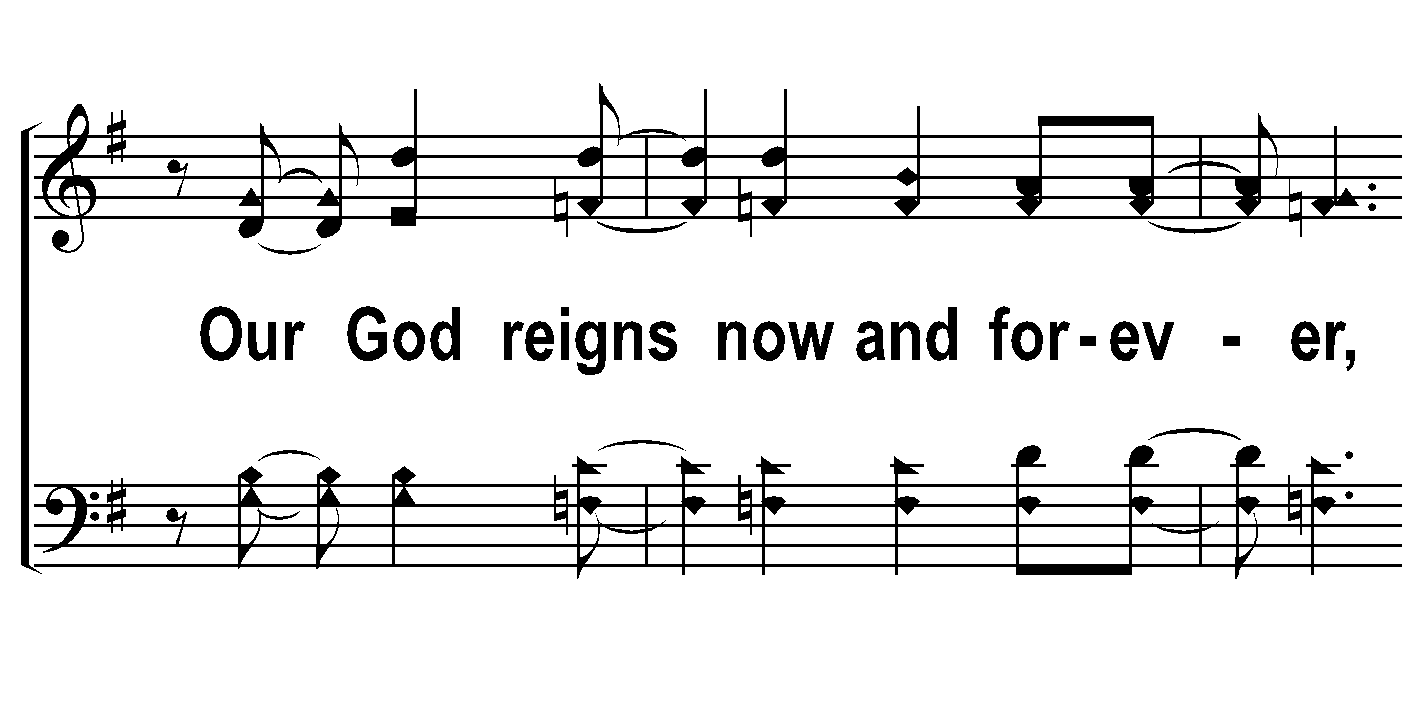 C2c – Let God Arise
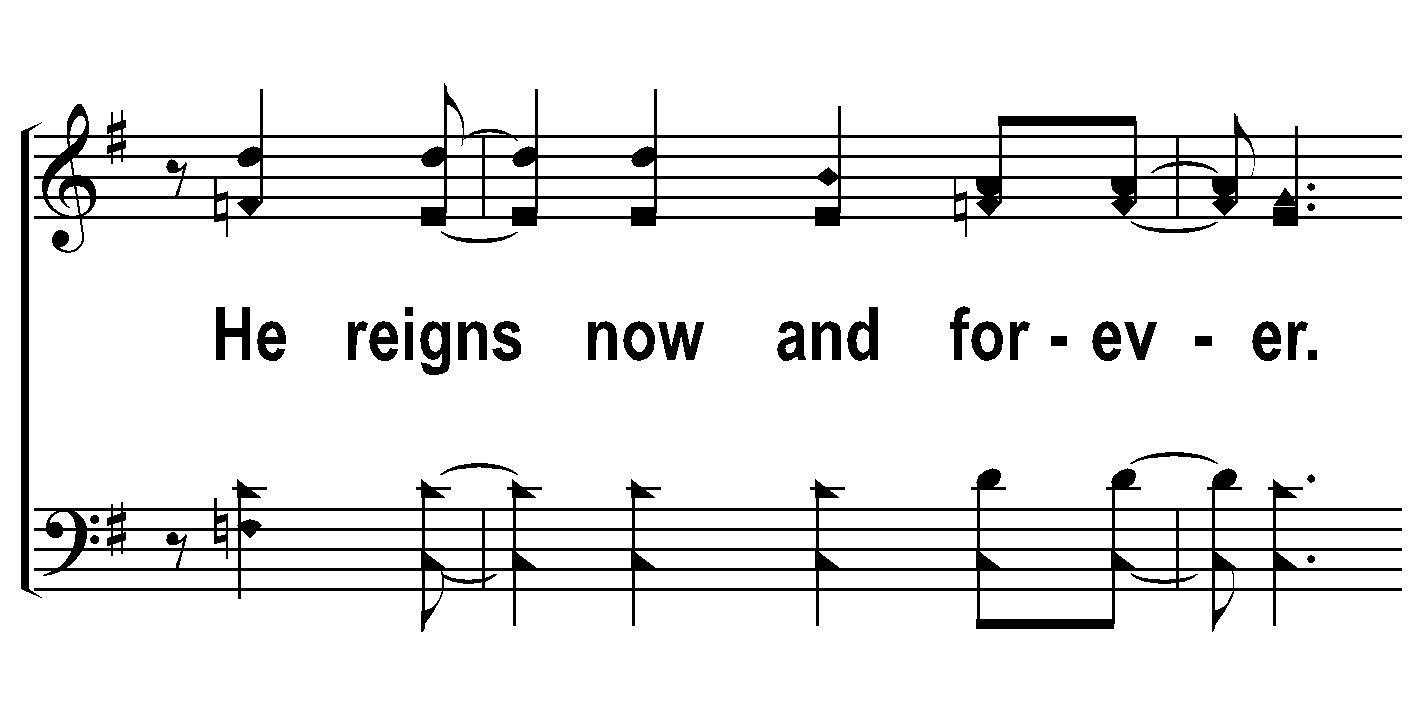 © 2016 The Acappella Company
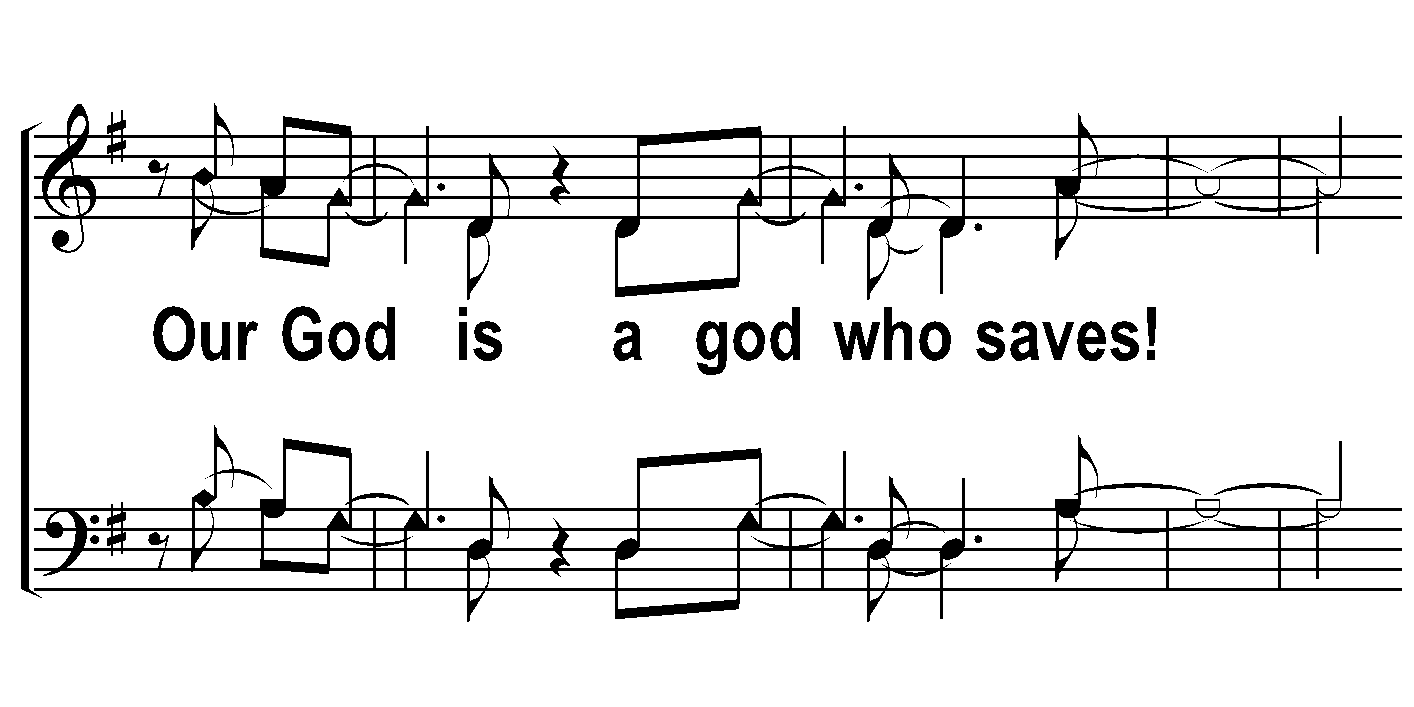 B1a – Let God Arise
Unison
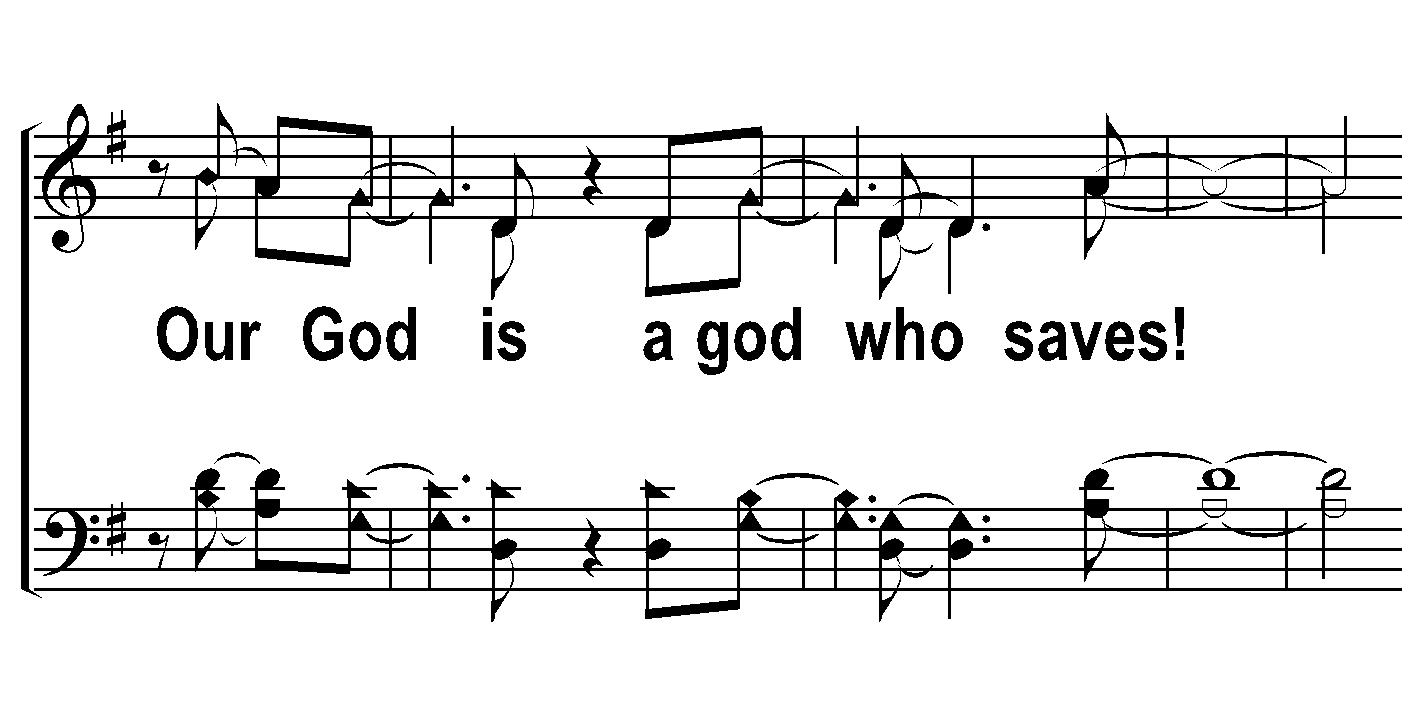 Unison -add tenor
© 2016 The Acappella Company
B1b – Let God Arise
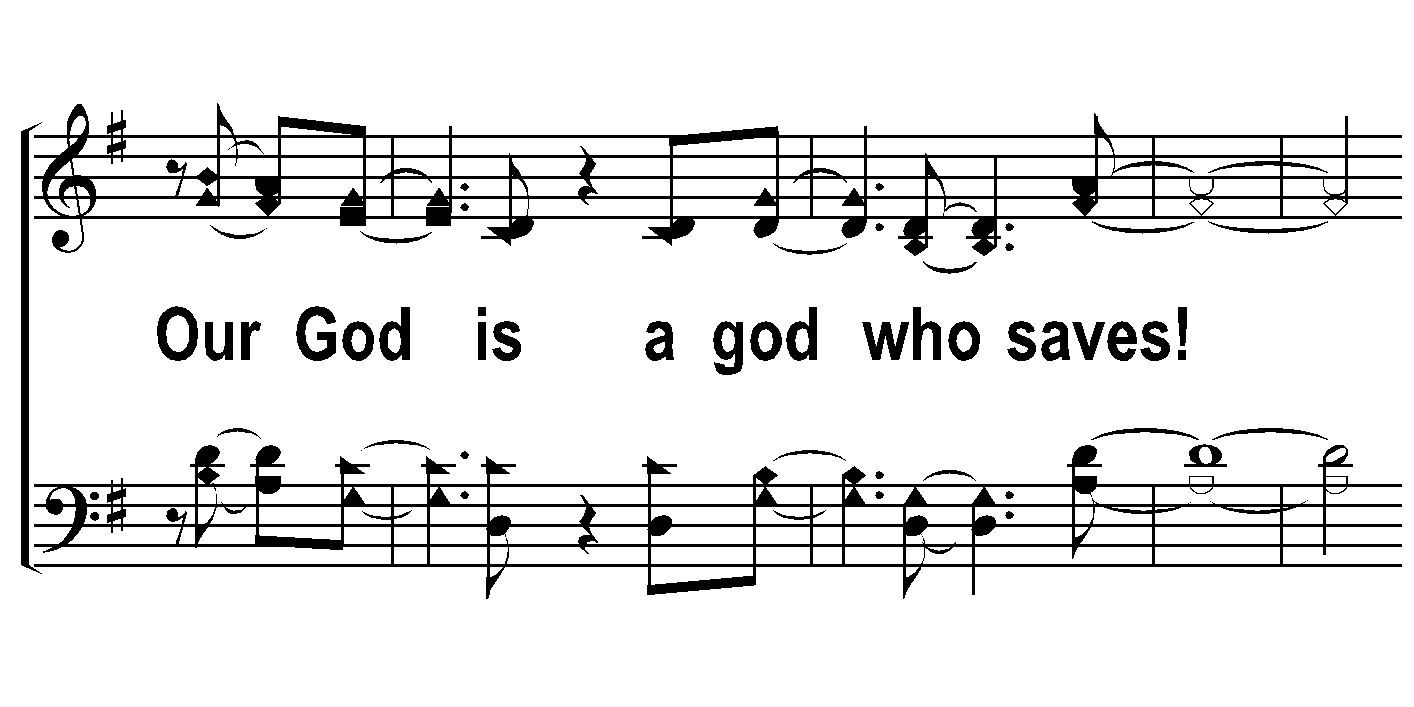 Unison -add tenor/alto
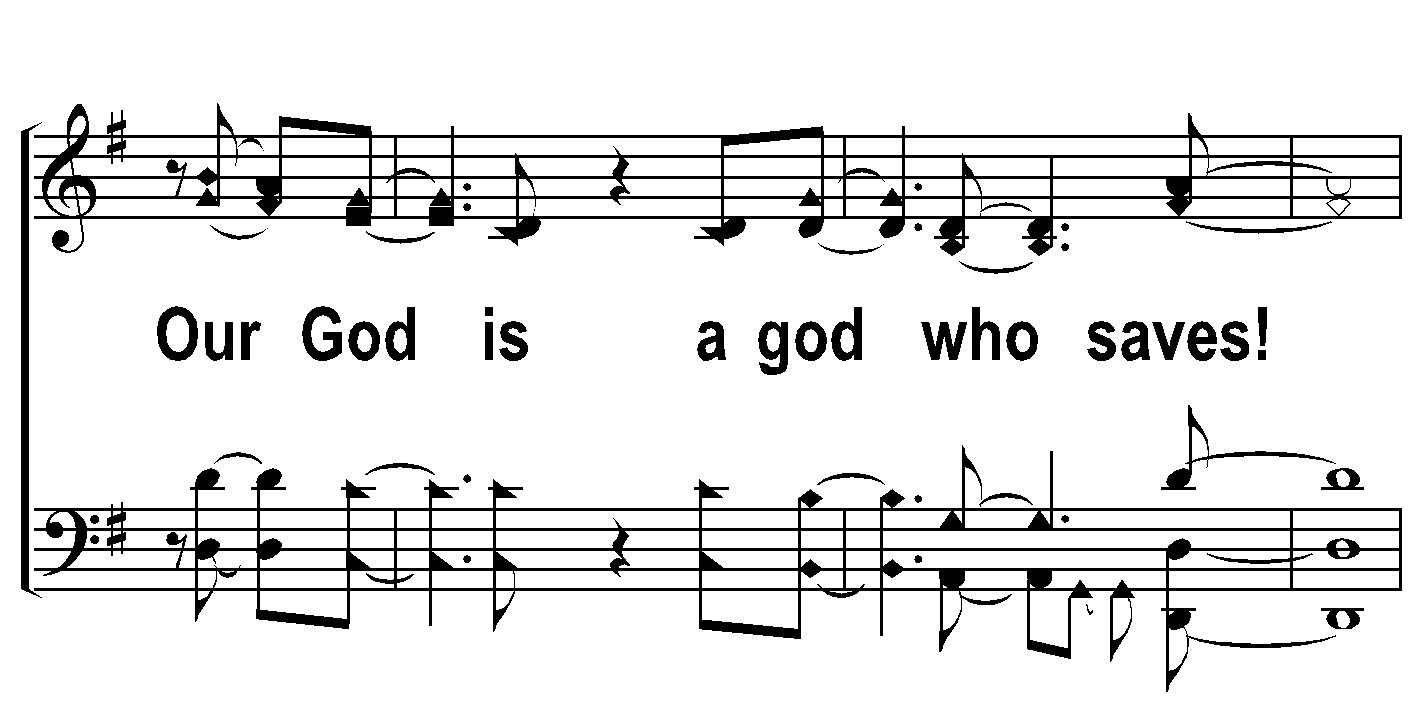 Four-part harmony
© 2016 The Acappella Company
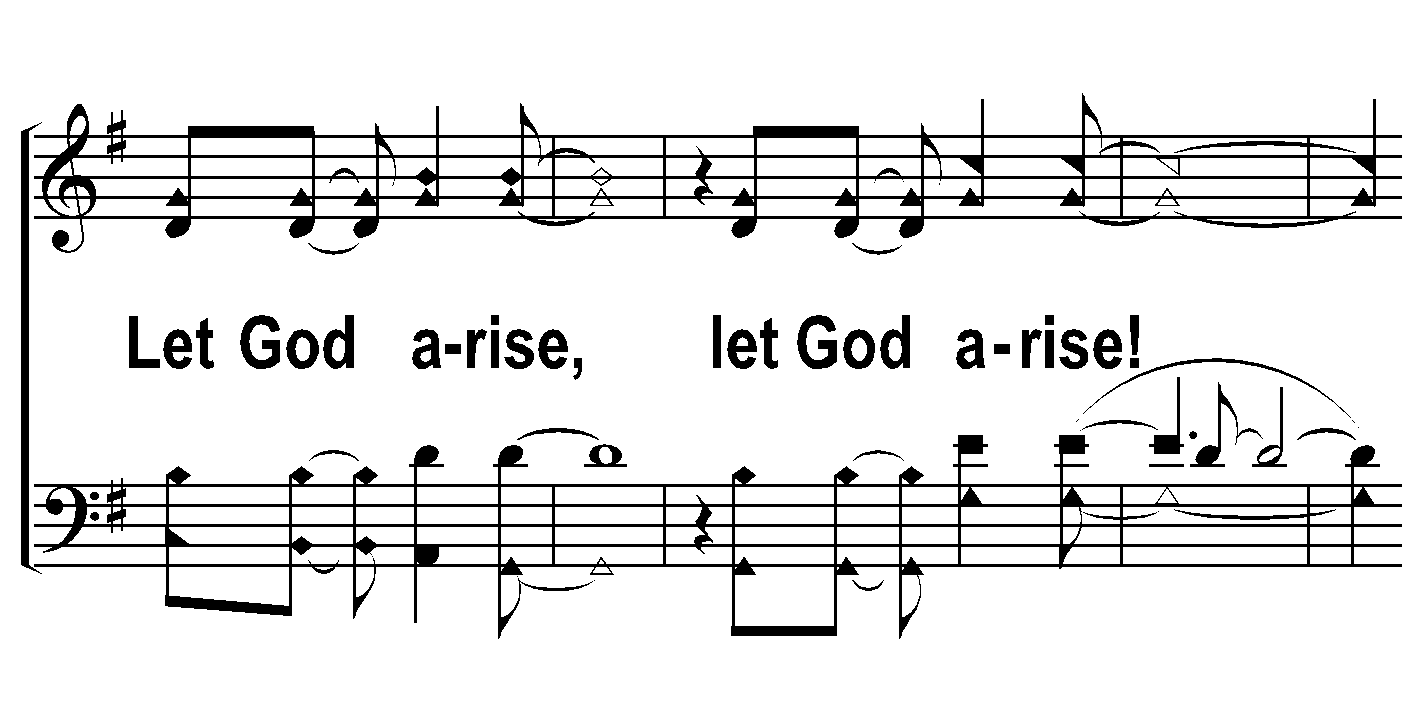 C3a – Let God Arise
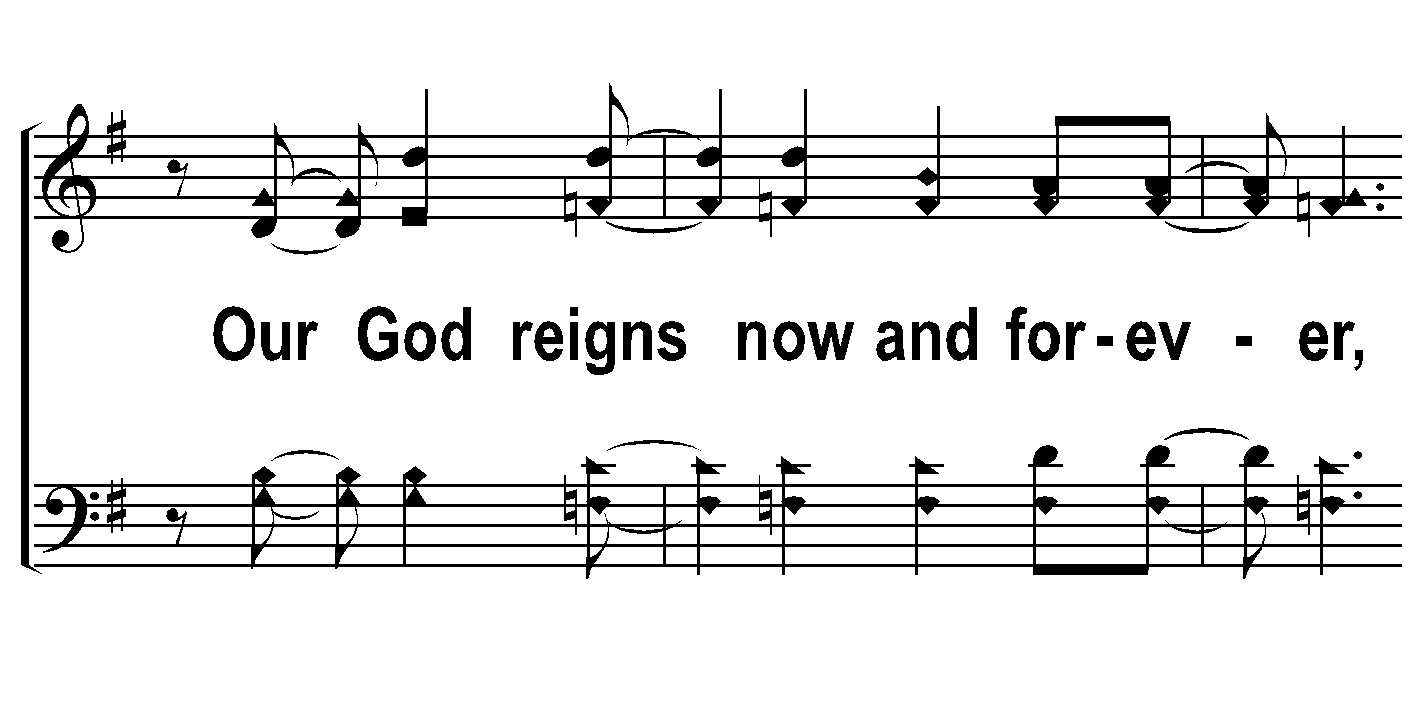 © 2016 The Acappella Company
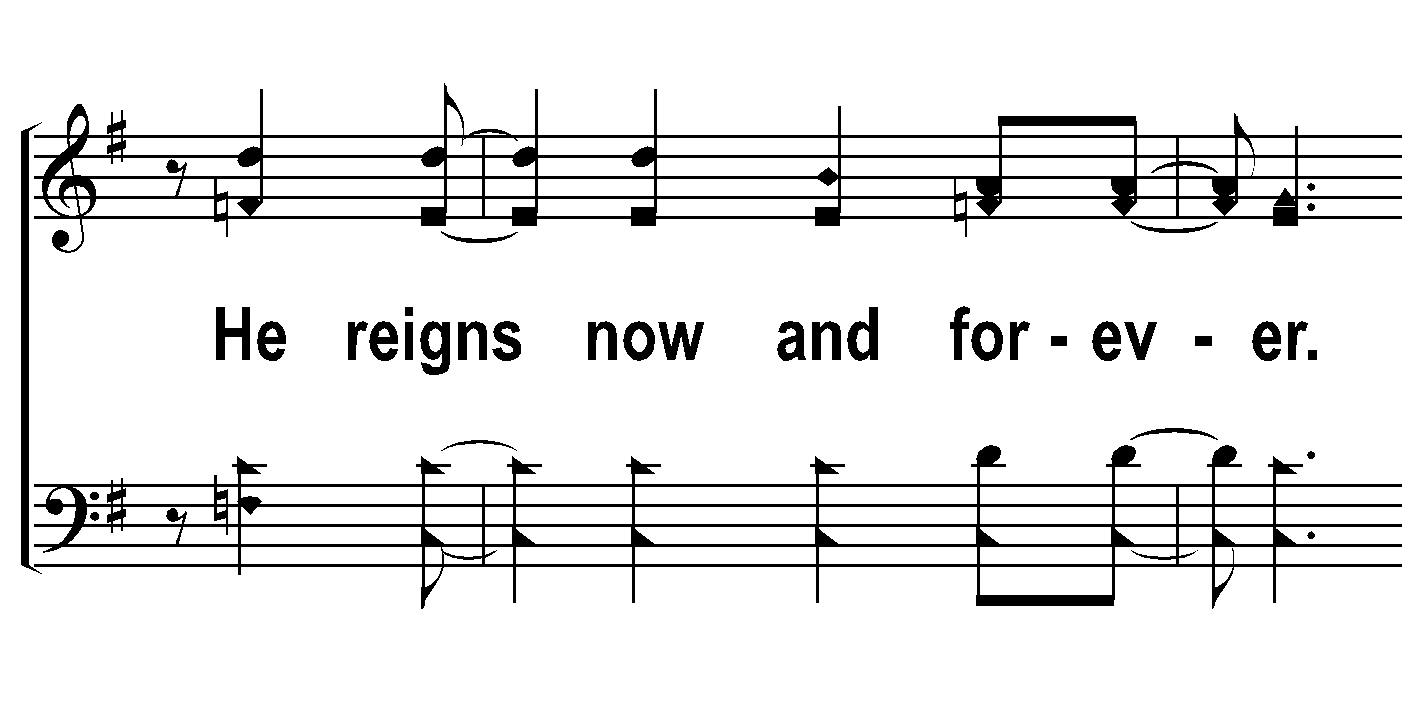 C3b – Let God Arise
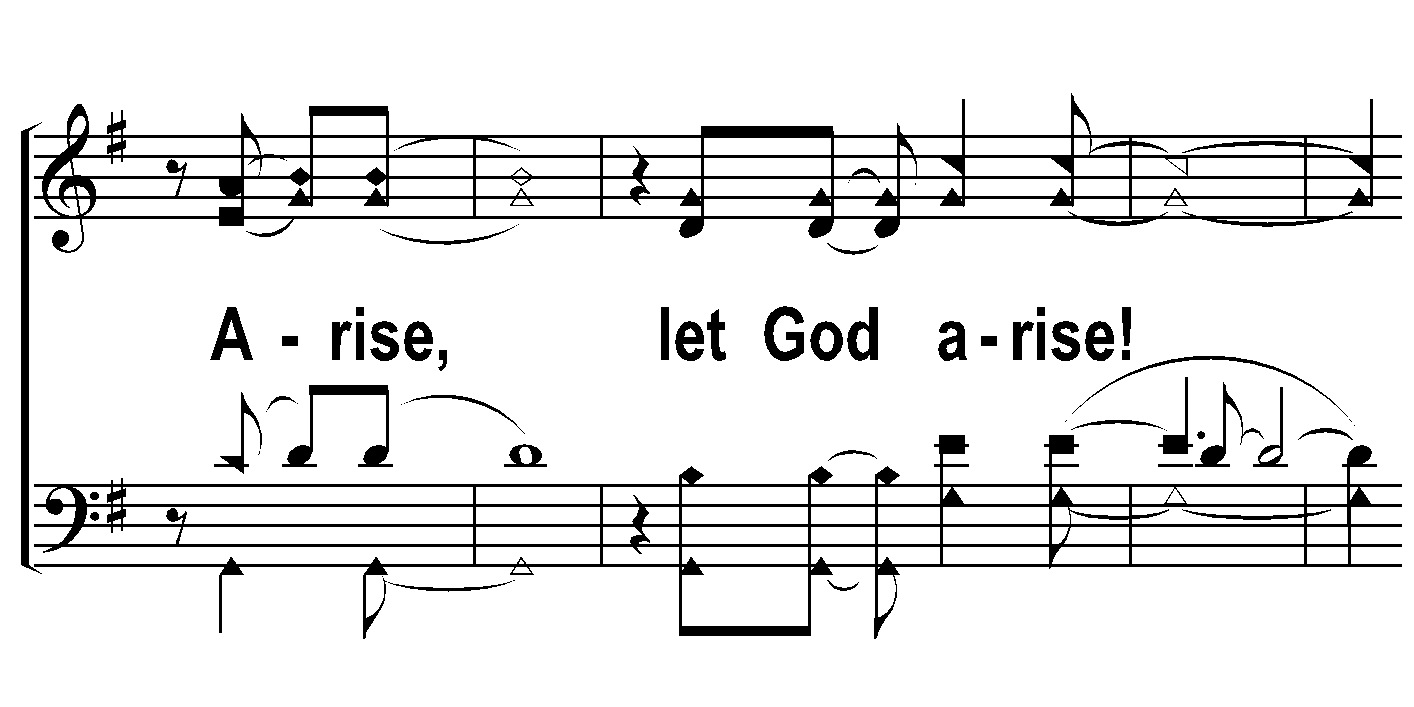 © 2016 The Acappella Company
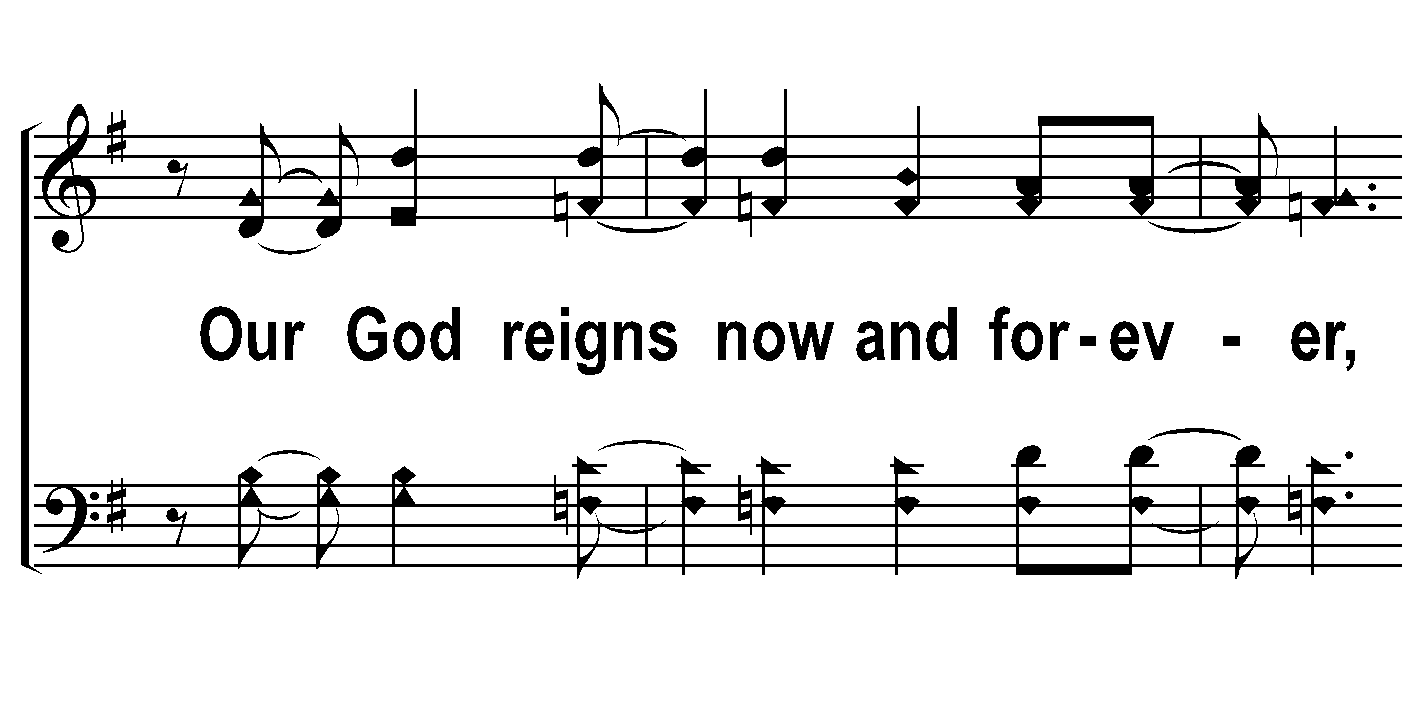 C3c – Let God Arise
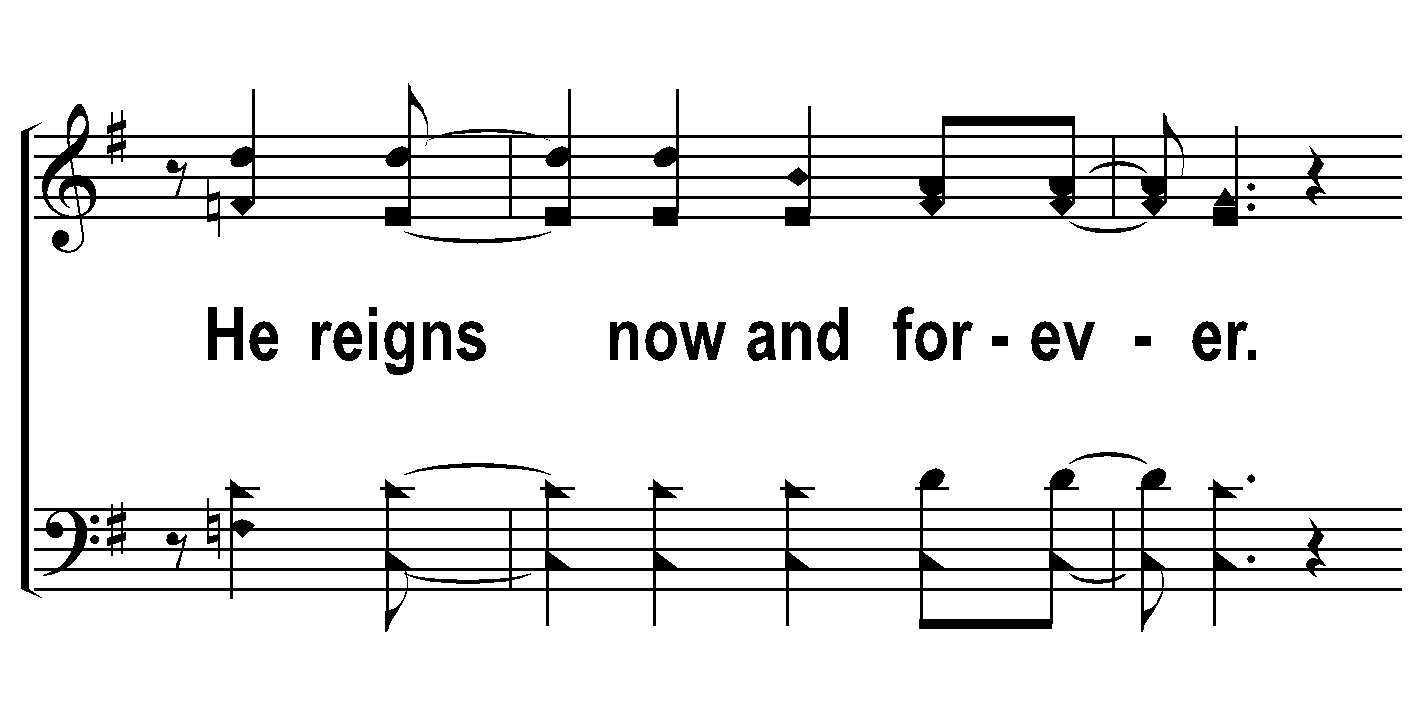 © 2016 The Acappella Company
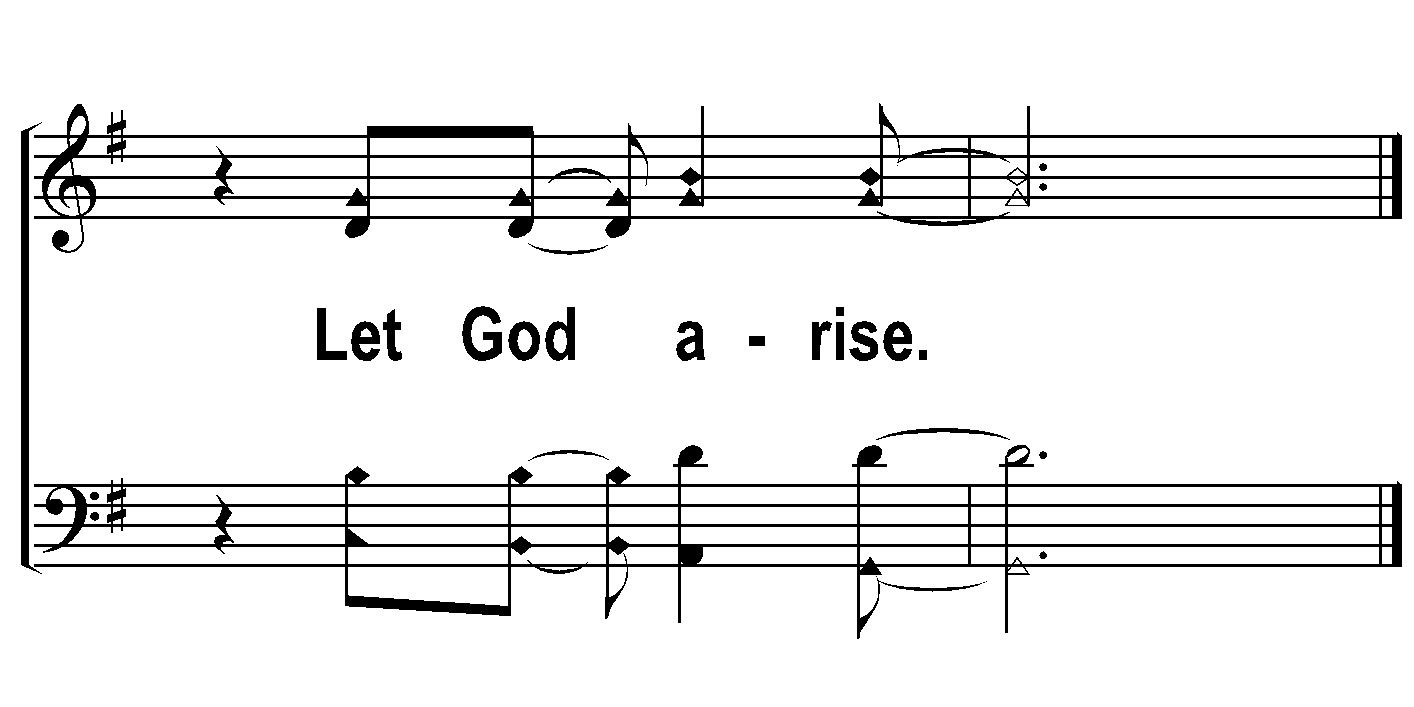 Tag – Let God Arise
© 2016 The Acappella Company
Prayer
Welcome Guests!
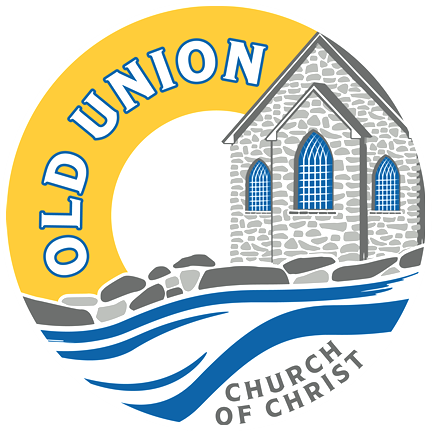 OLD UNION
NEW LIFE
Following Jesus changes everything!